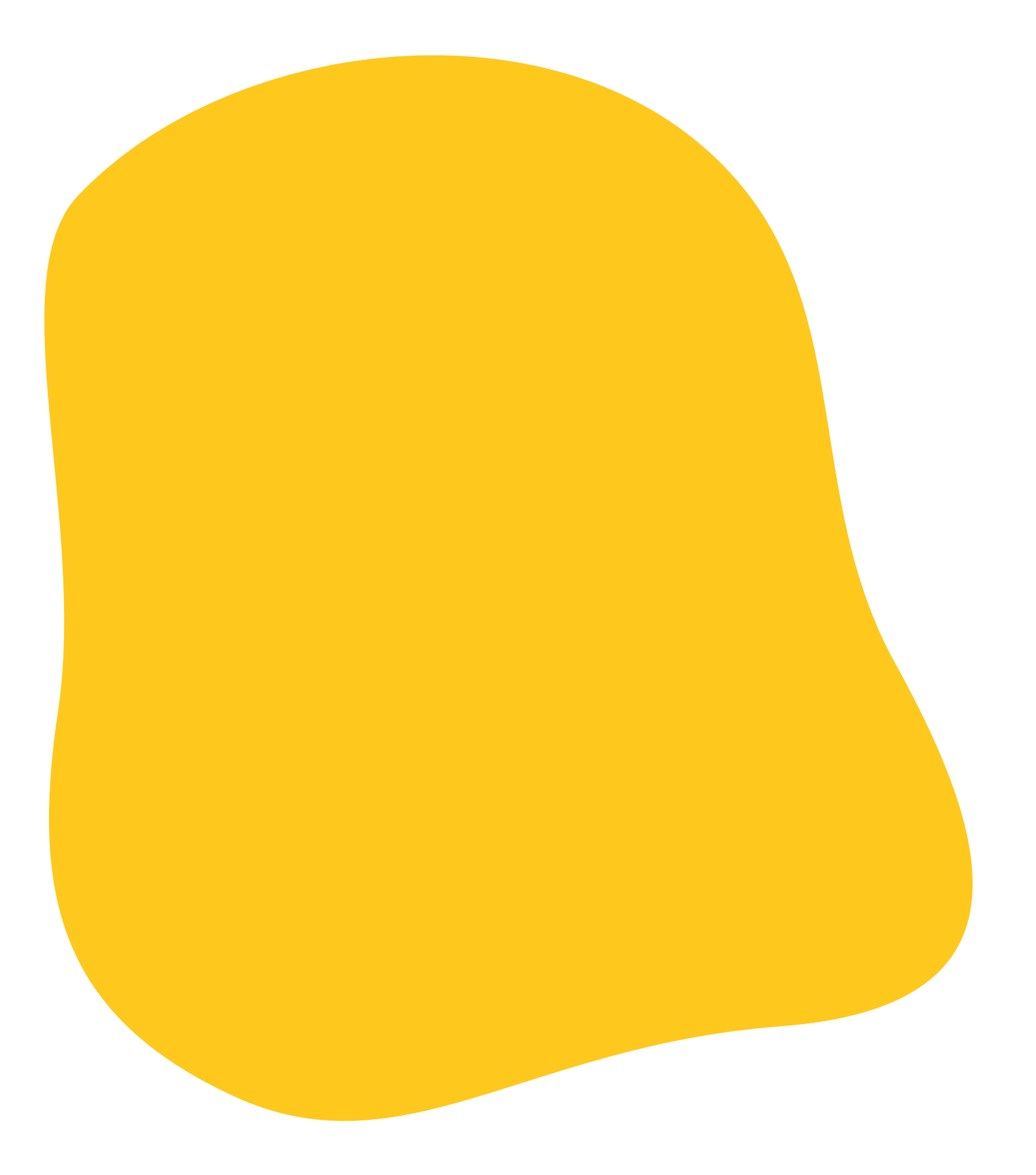 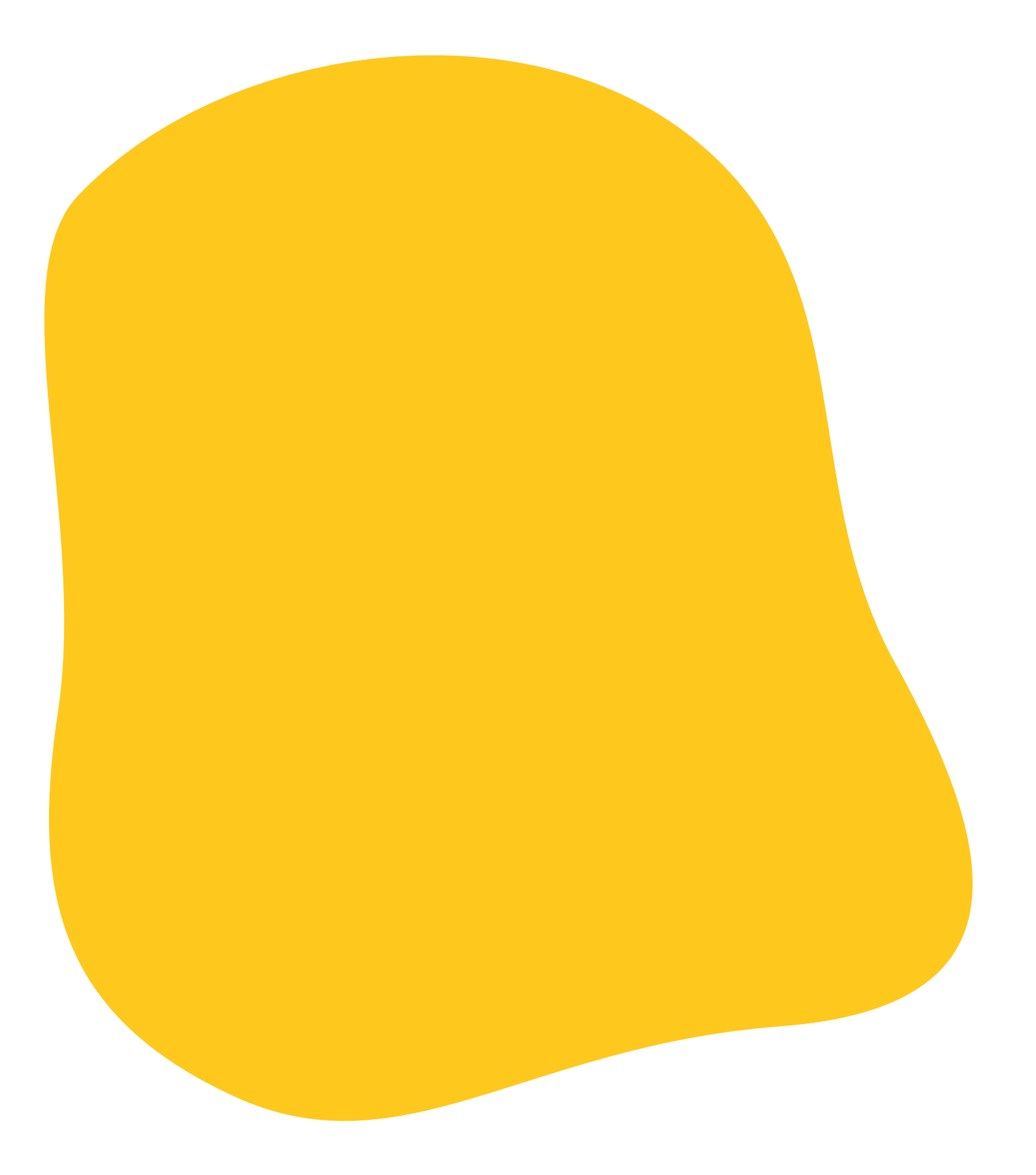 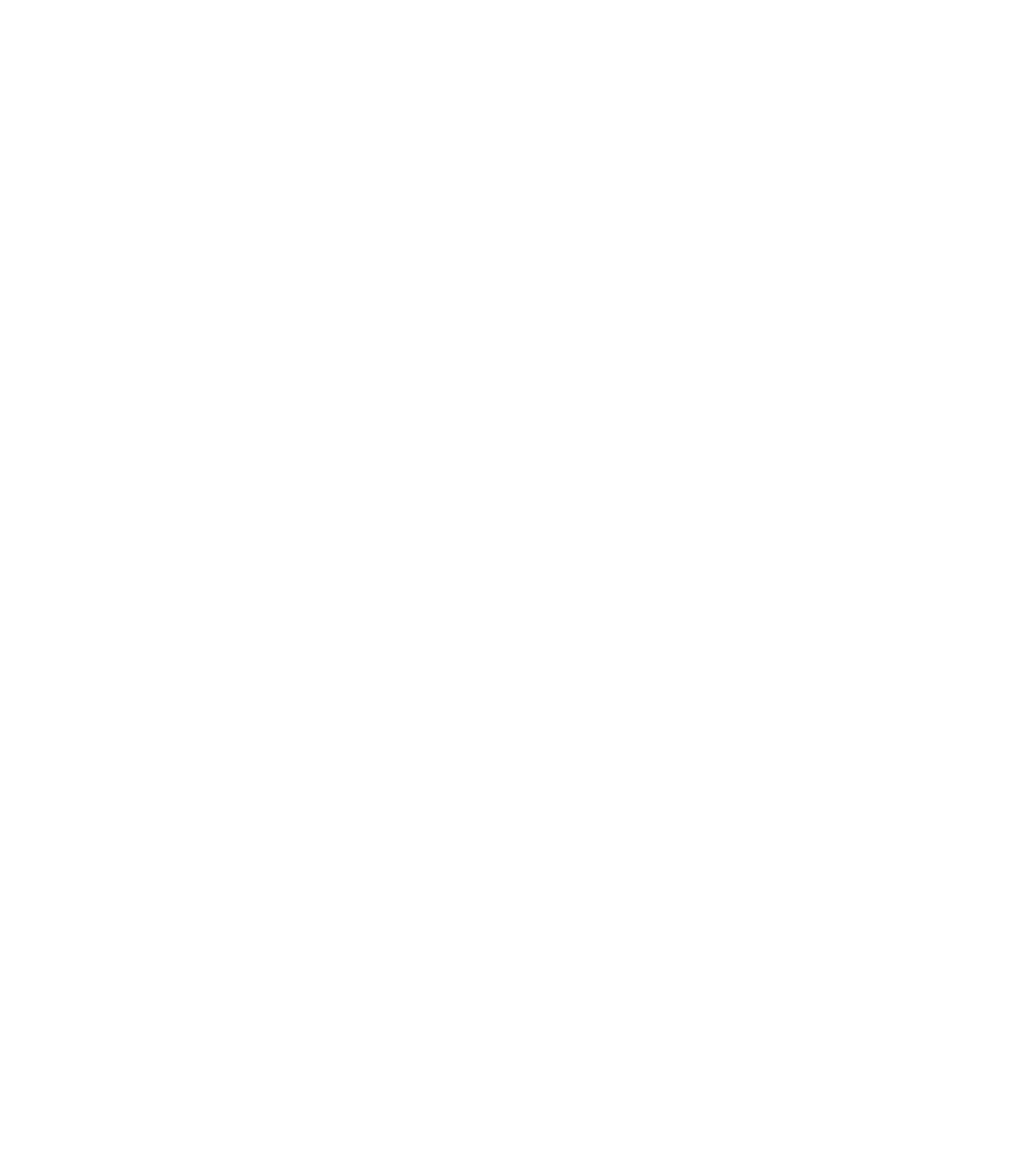 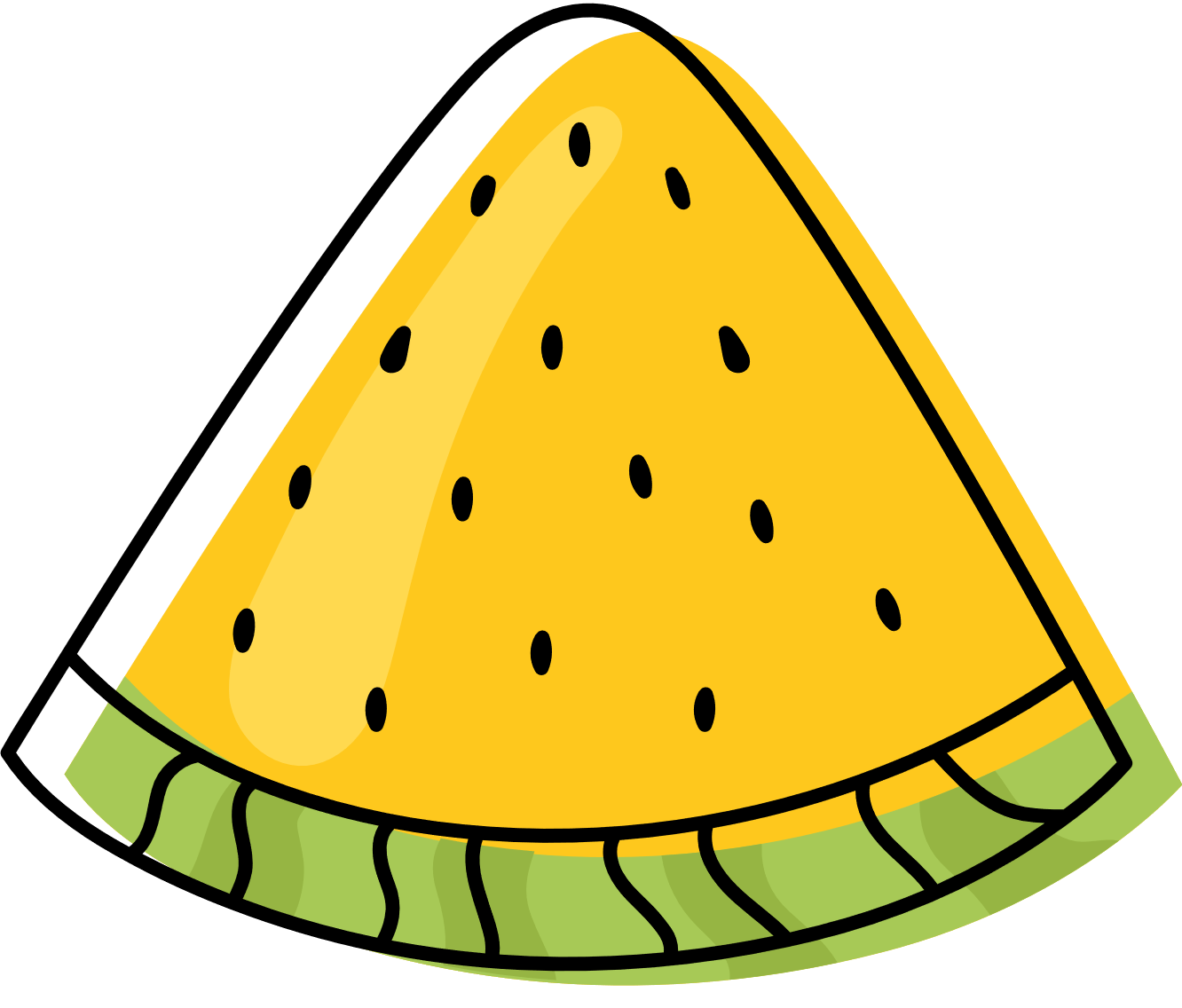 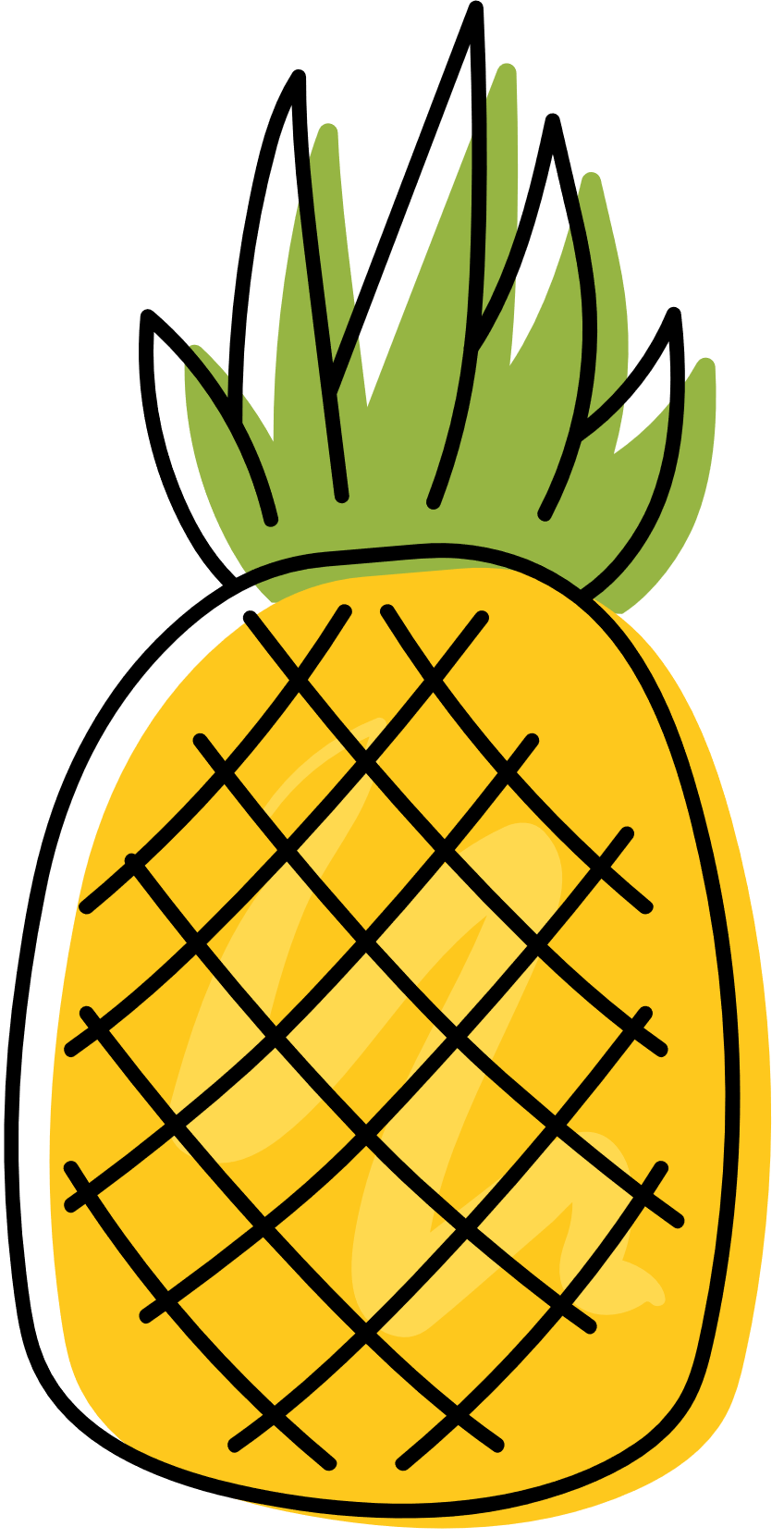 CHÀO MỪNG CÁC EM ĐẾN VỚI TIẾT HỌC
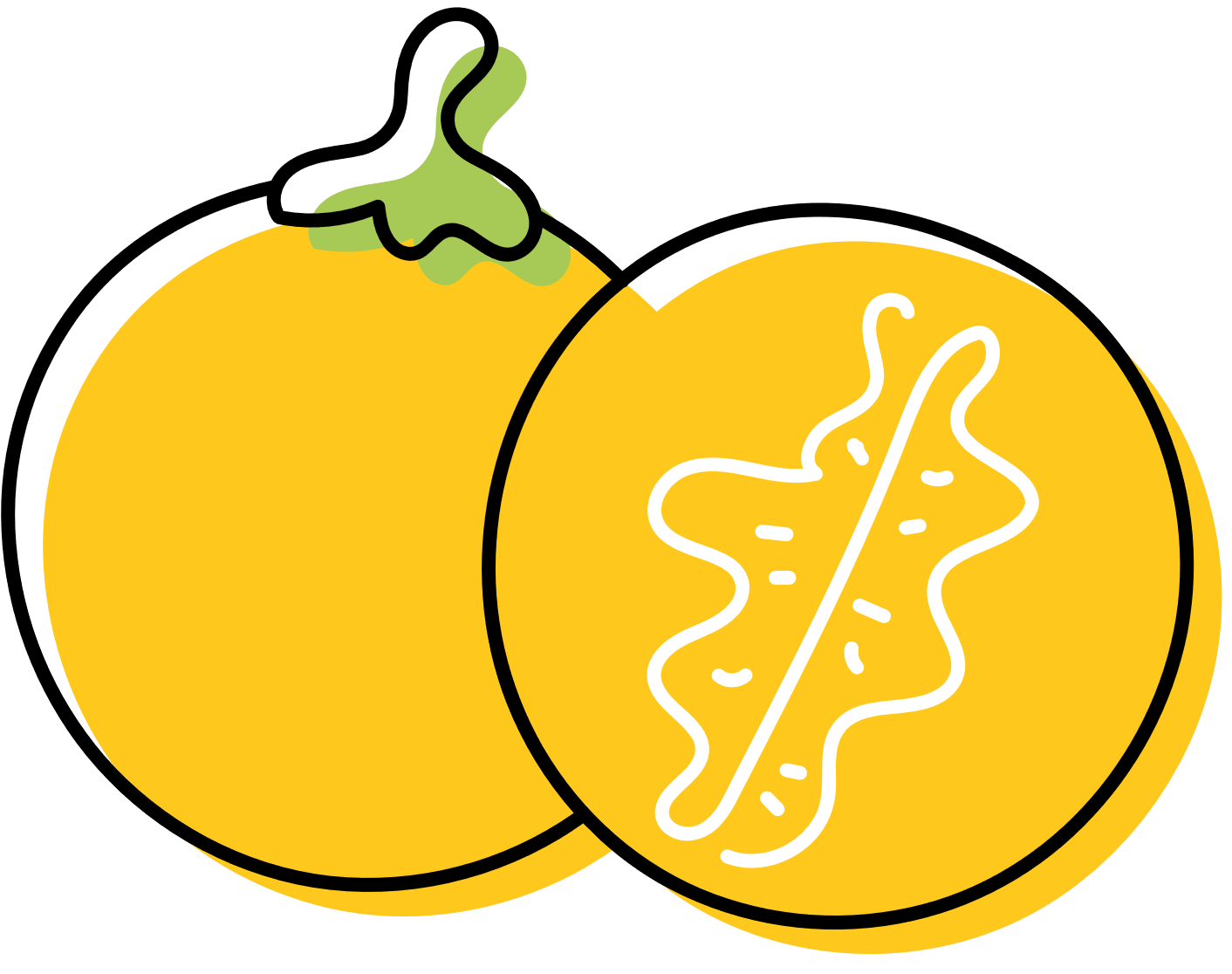 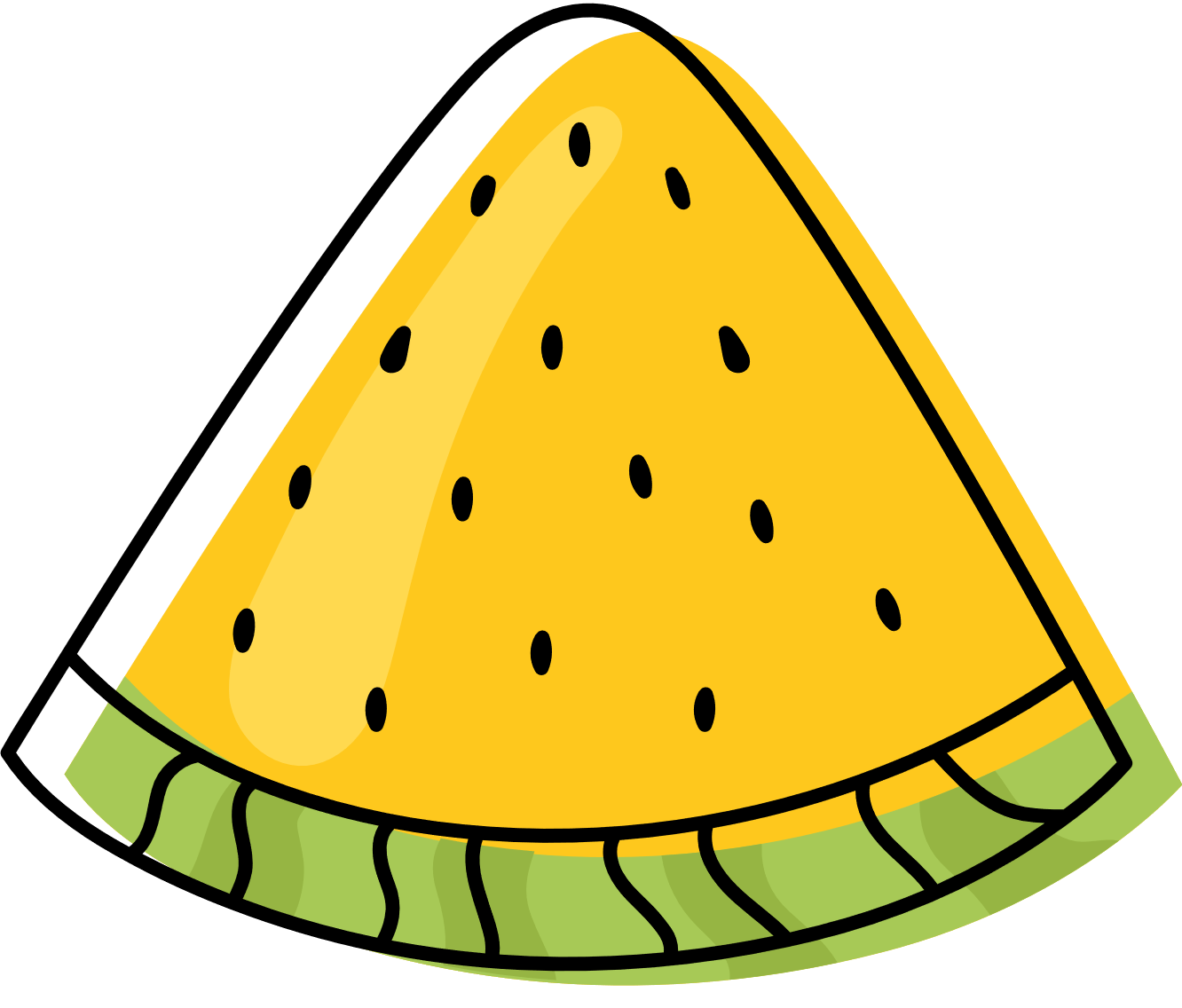 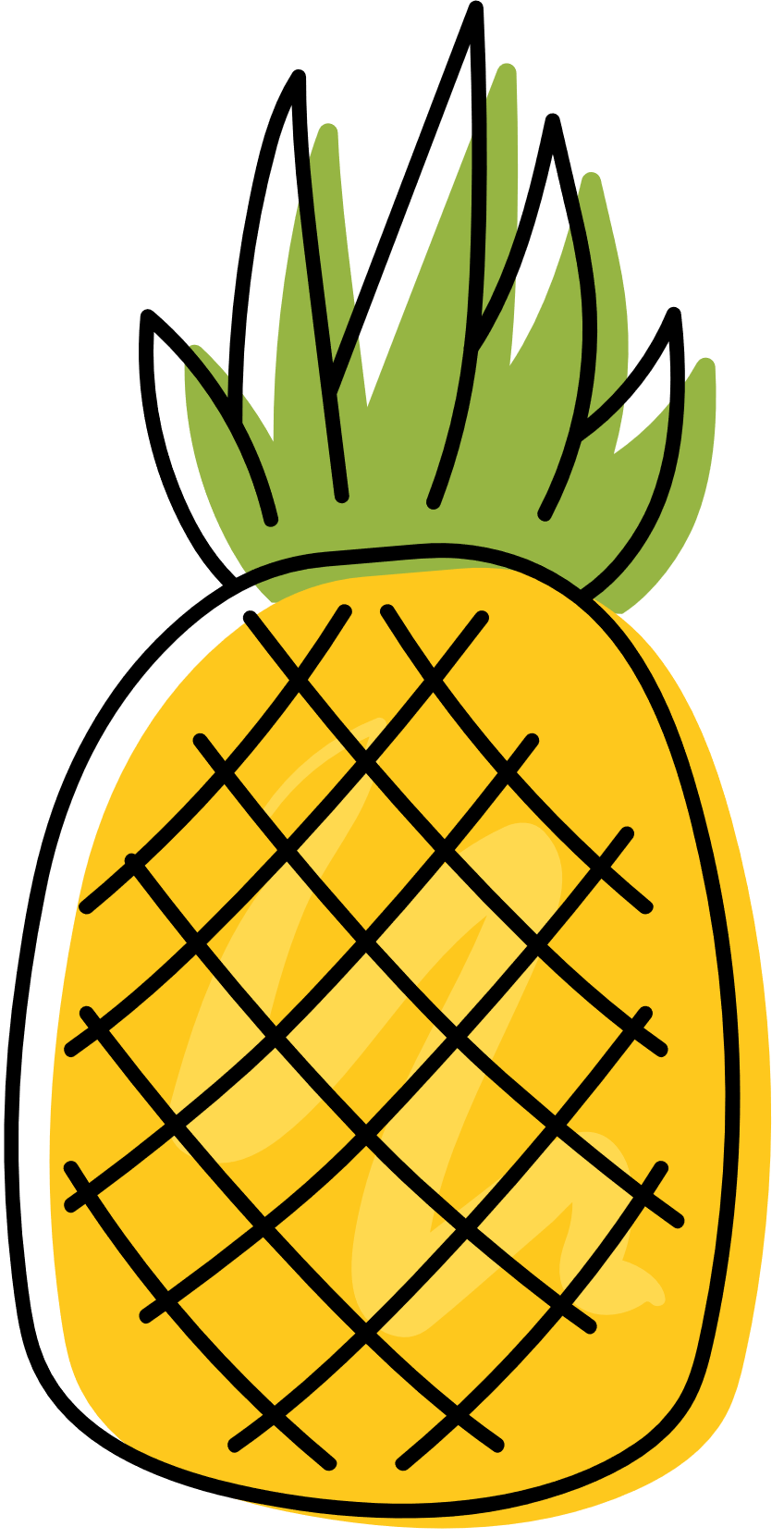 KHỞI ĐỘNG
TRÒ CHƠI “CON SỐ MAY MẮN”
2
4
3
1
5
7
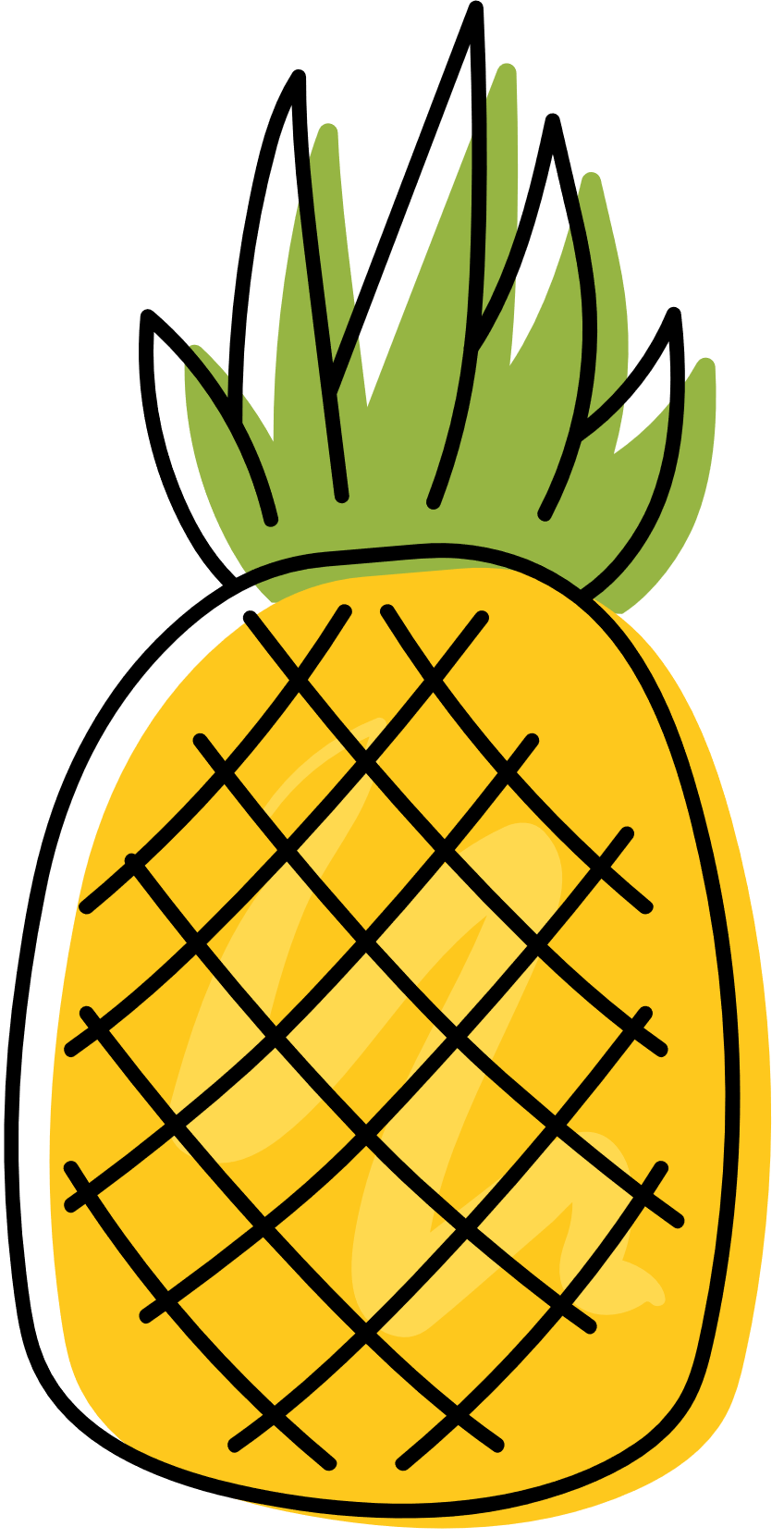 10
9
6
8
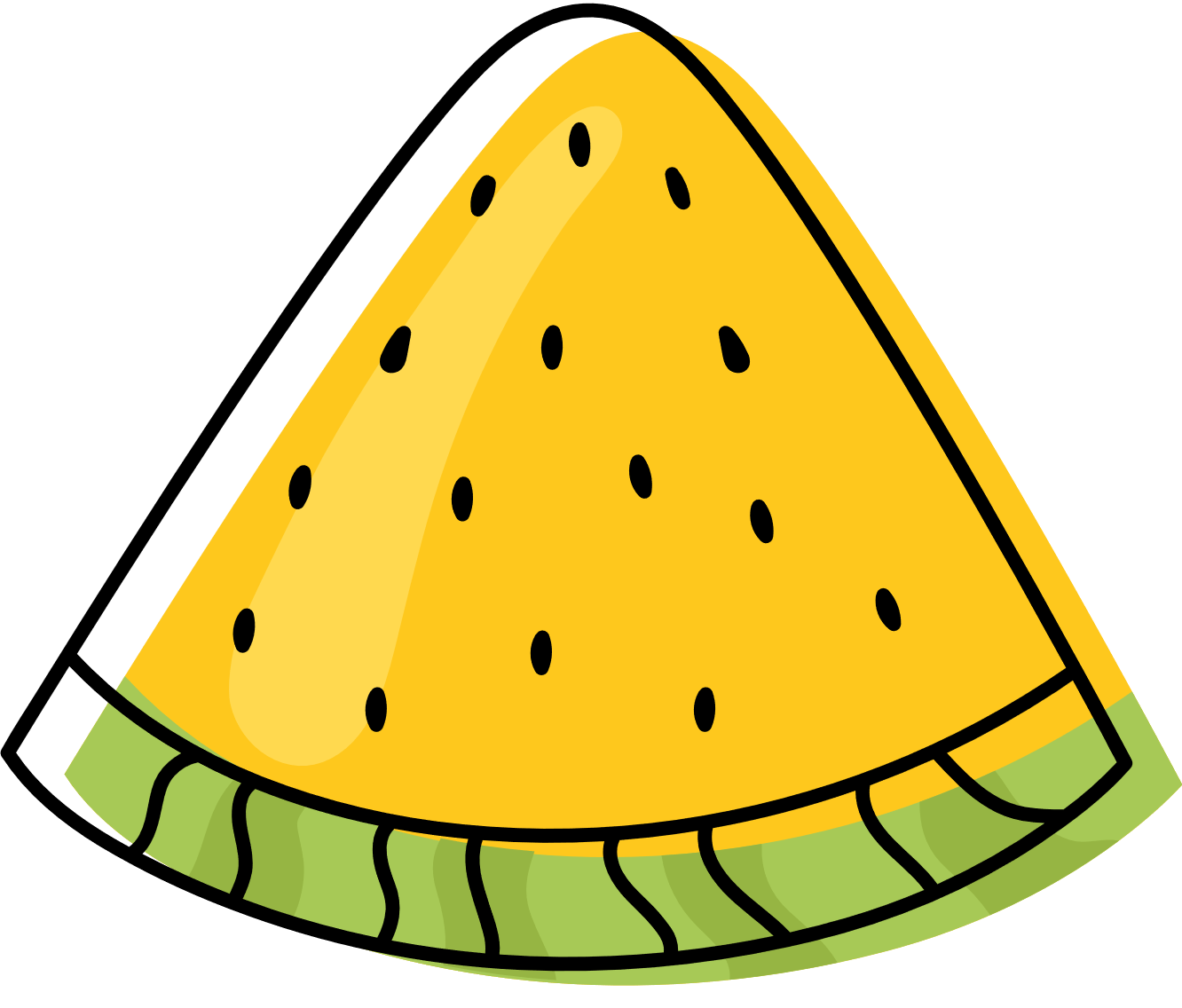 [Speaker Notes: Kick chuột vào các số để chuyển đến slide câu hỏi tương ứng
Kick chuột them một lần nữa vào số đó để số biến mất]
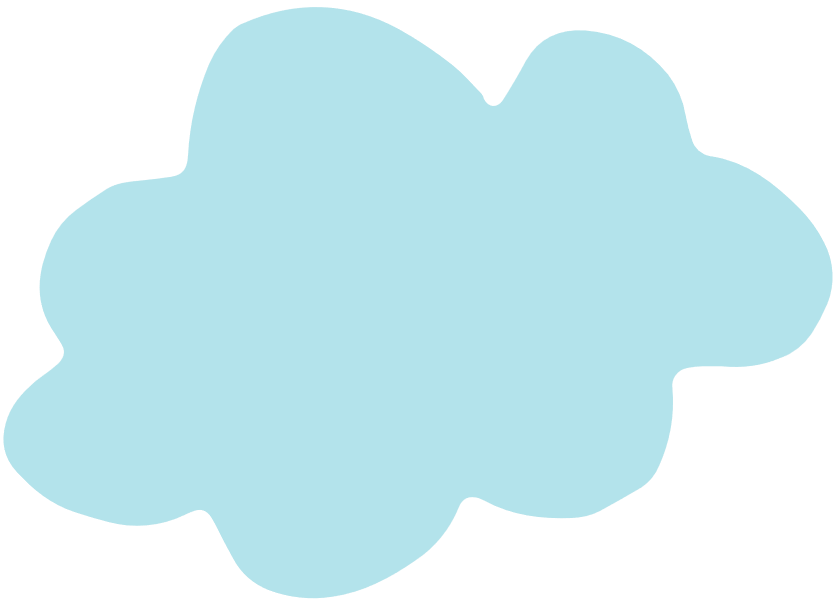 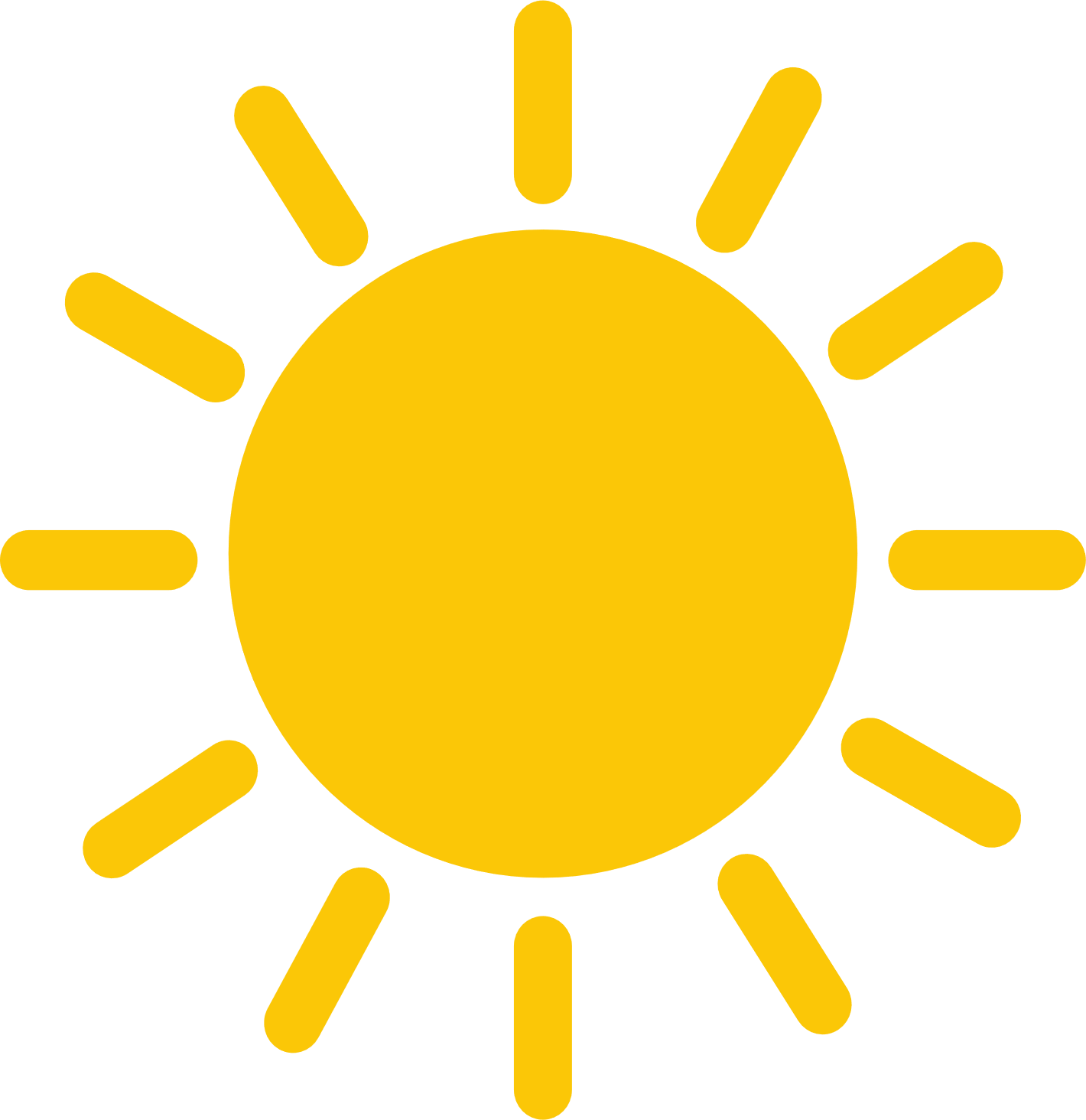 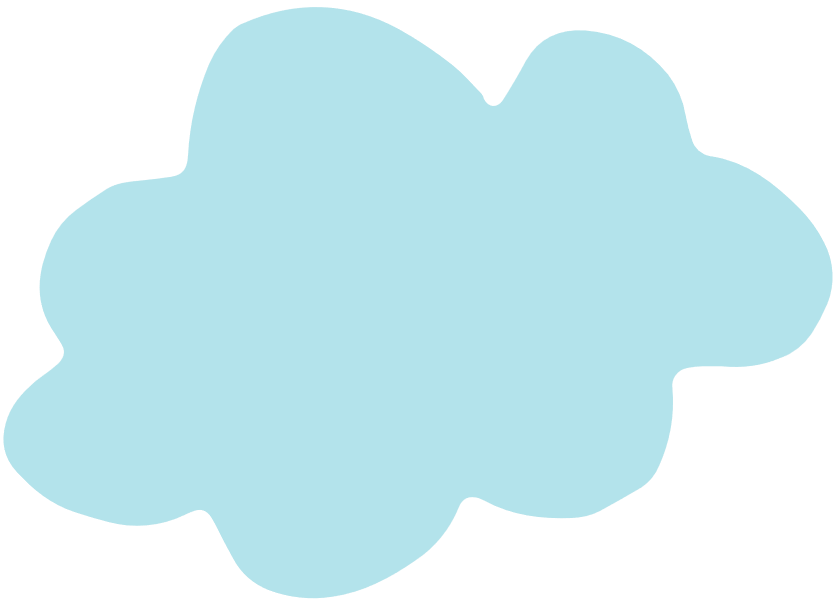 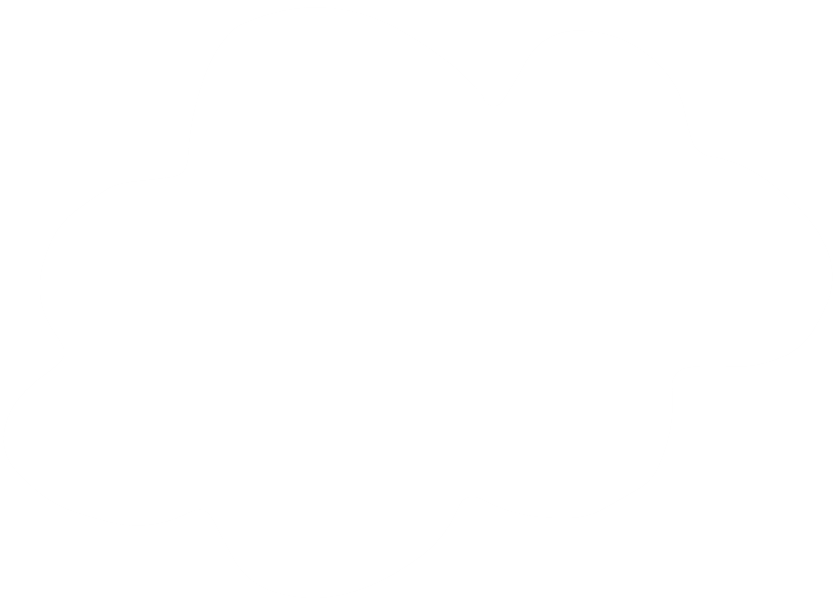 Tiếc quá, sai rồi! Hẹn gặp lại bạn lần sau.
Đúng rồi!!! Mời bạn lên thuyền
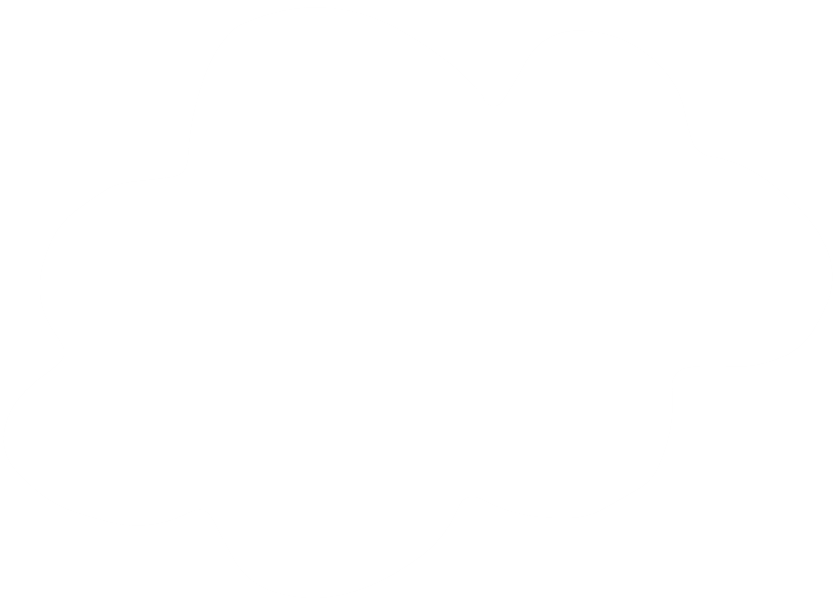 8 × 4
8 × 4 = 32
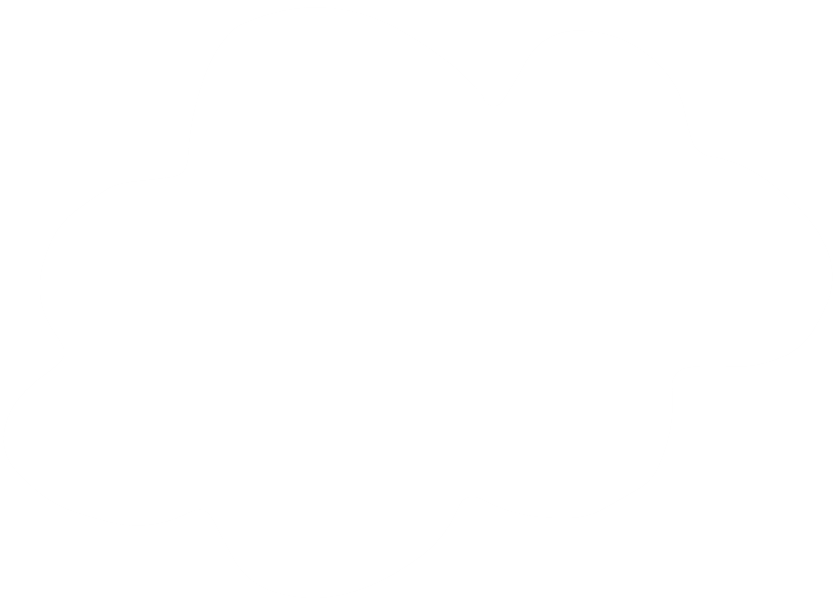 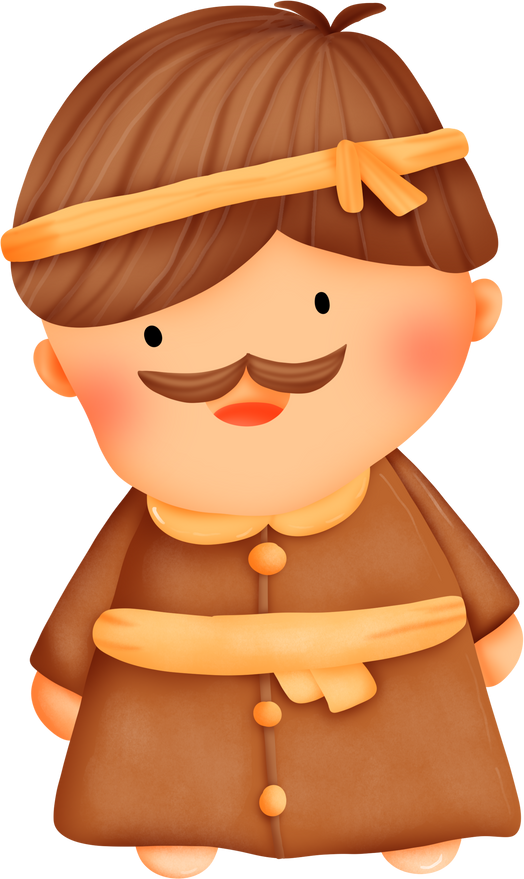 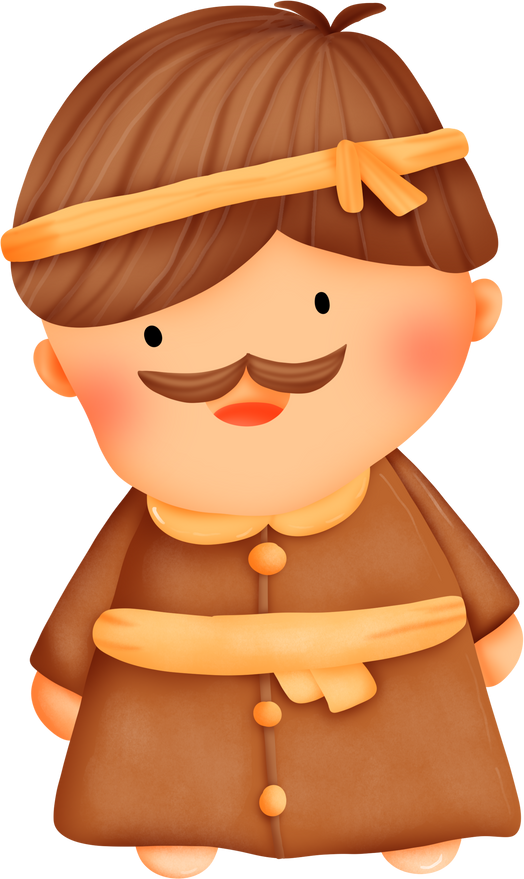 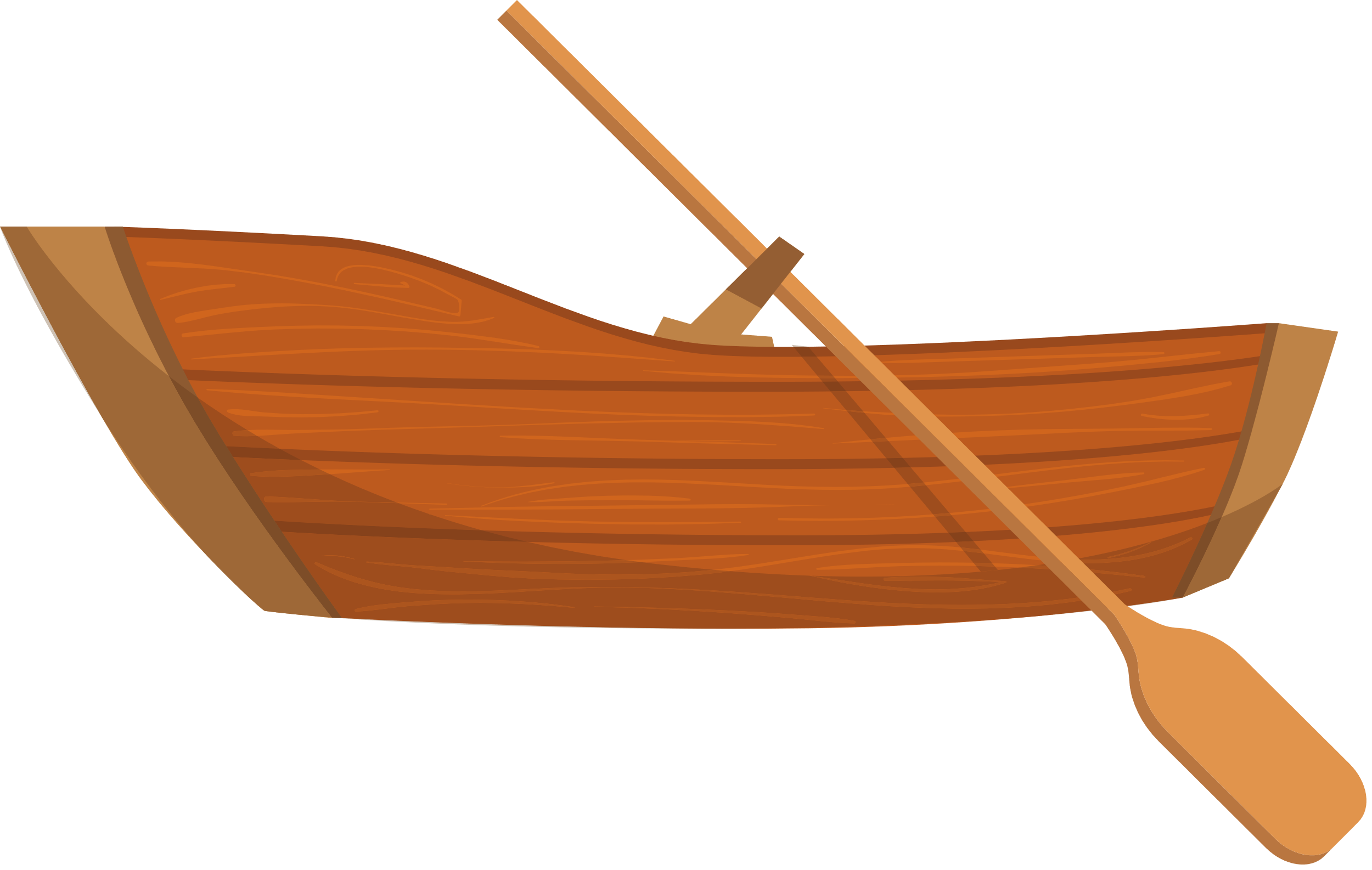 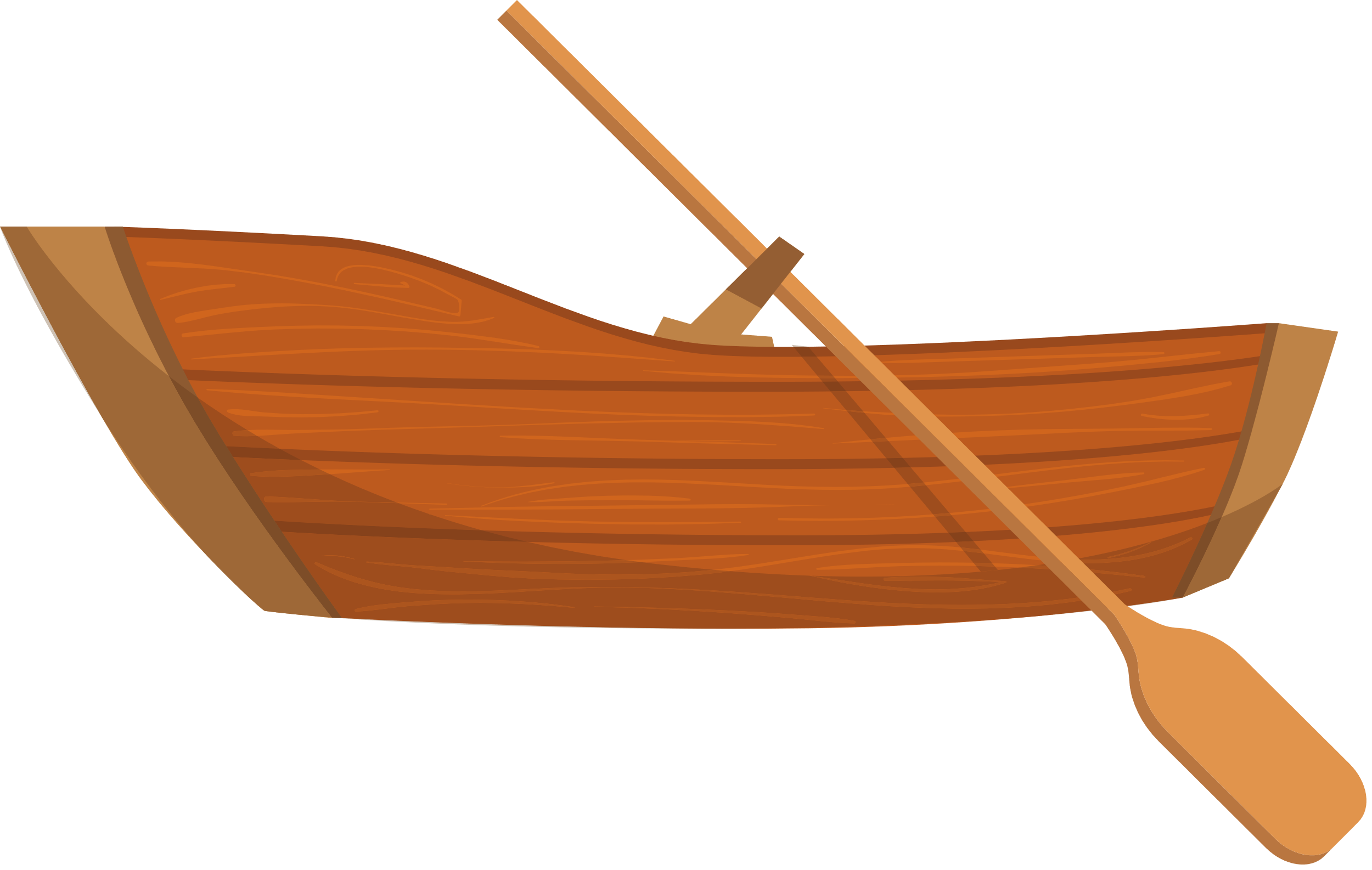 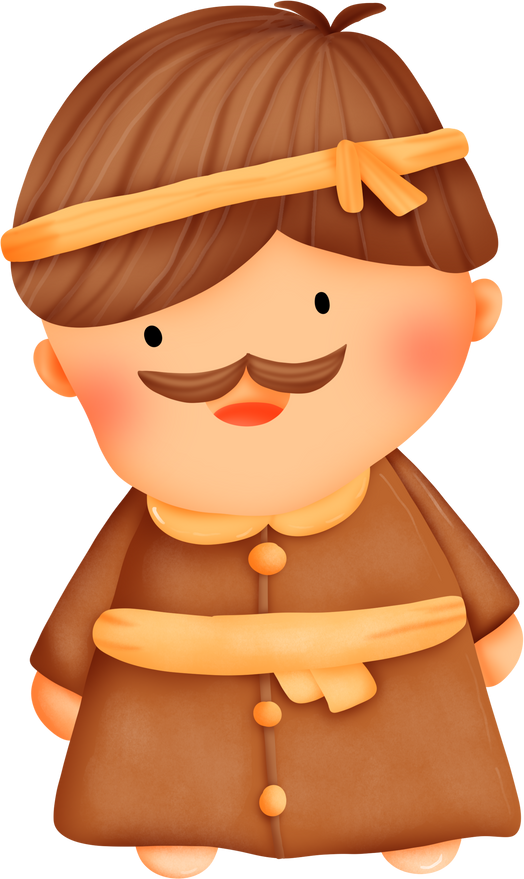 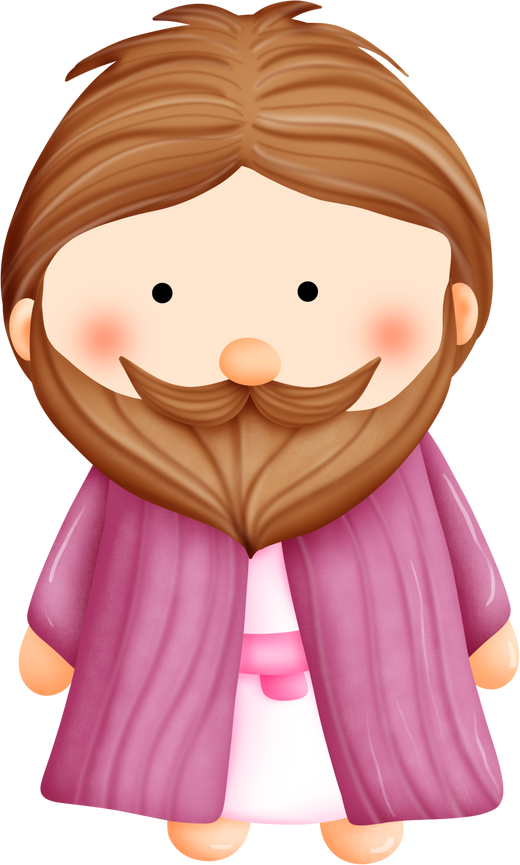 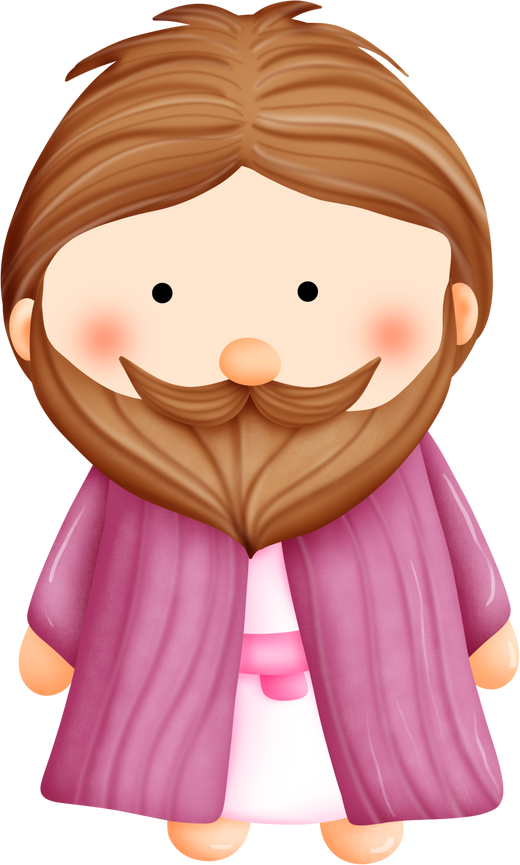 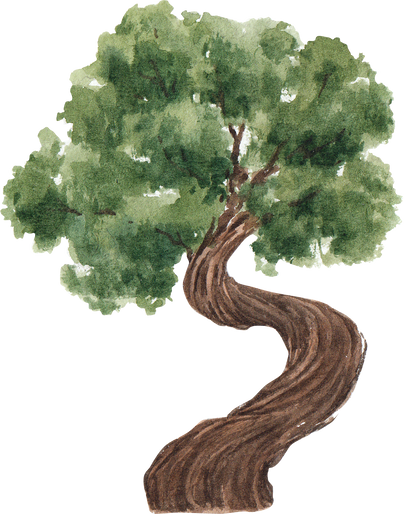 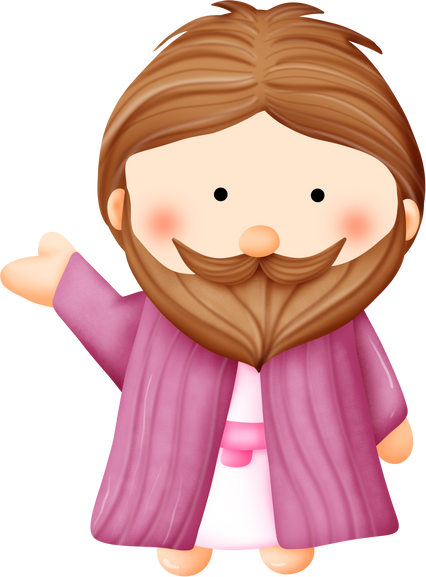 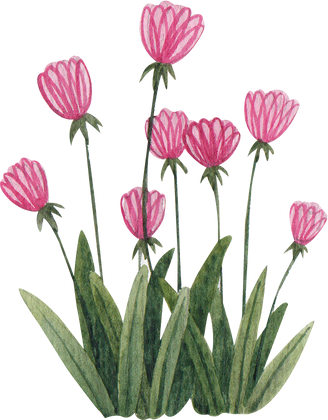 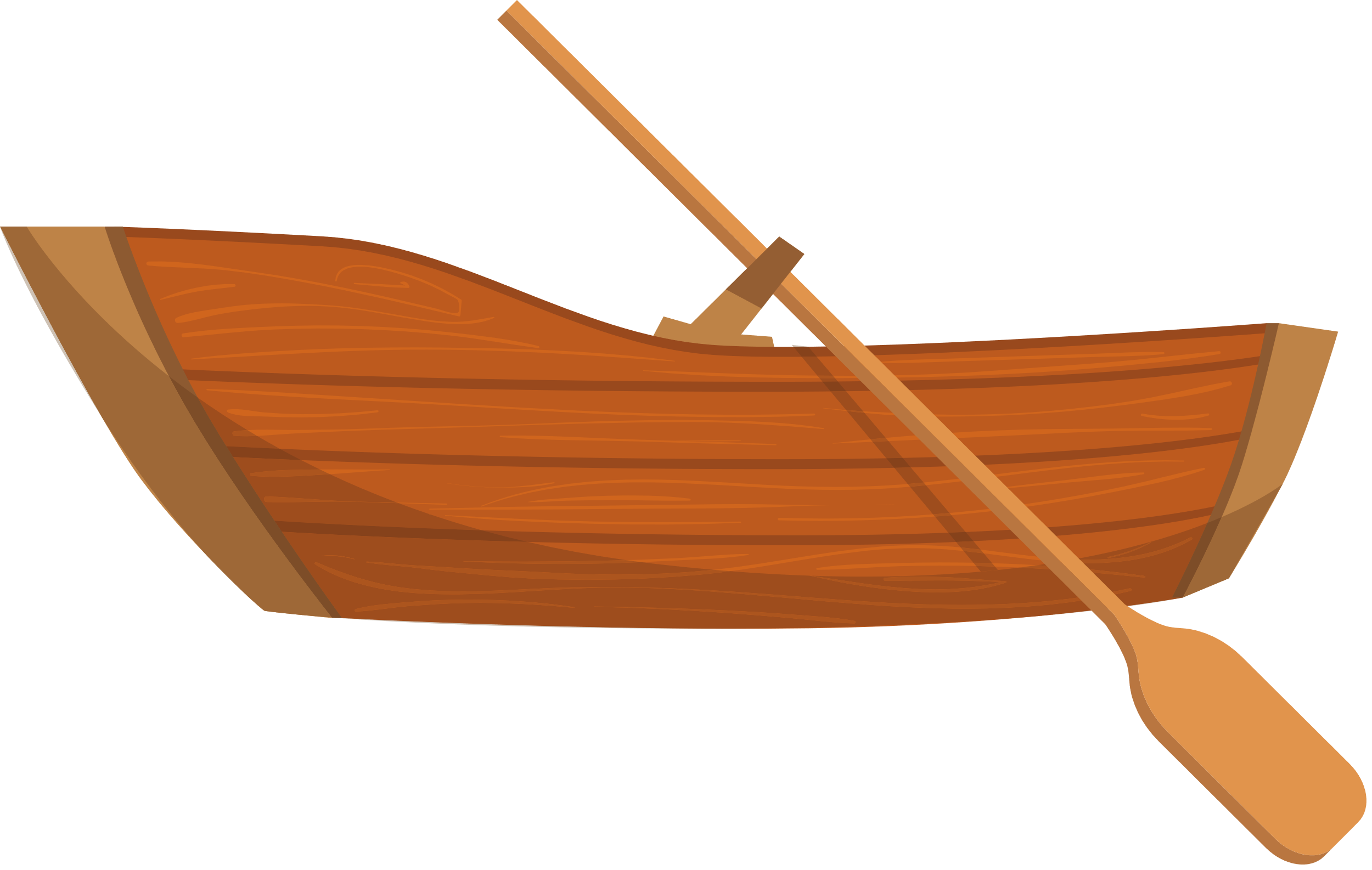 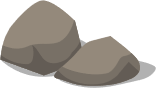 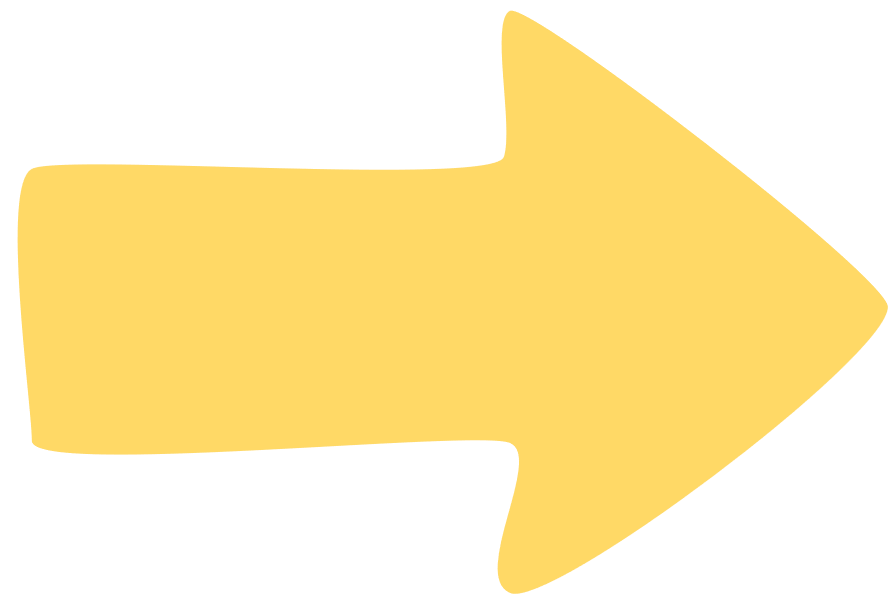 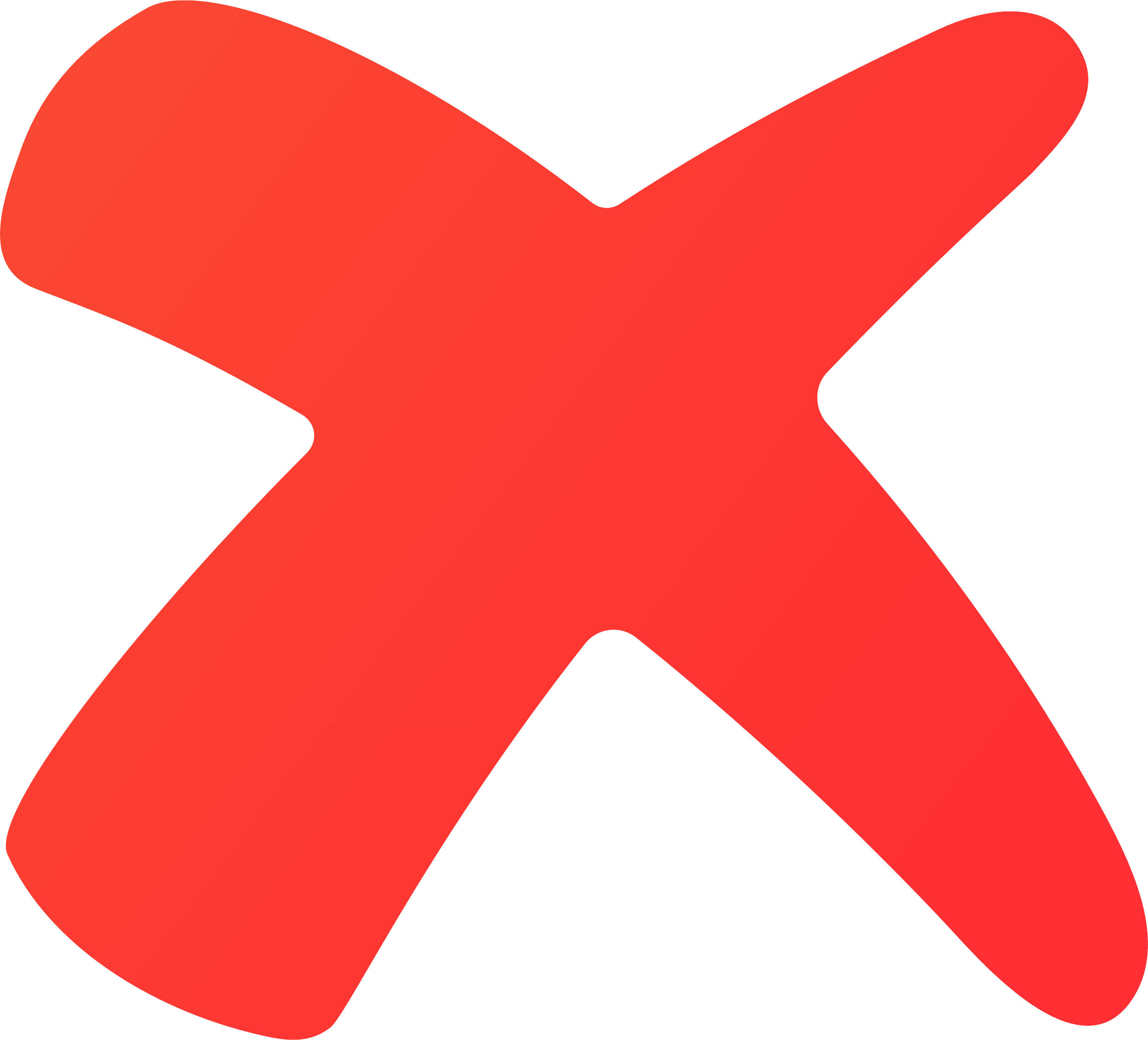 [Speaker Notes: Nhấn lần 1 vào khoảng trắng để hiện câu hỏi.
Gọi HS trả lời.
Nhấn lần 2 vào khoảng trắng để hiện đáp án.
Nếu HS trả lời đúng, nhấn lần 3 vào khoảng trắng để mời nhân vật lên thuyền.
Nếu HS trả lời sai, nhấn vào dấu nhân màu đỏ 
Nhấn vào mũi tên màu vàng để trở lại bản chiếu chọn câu hỏi]
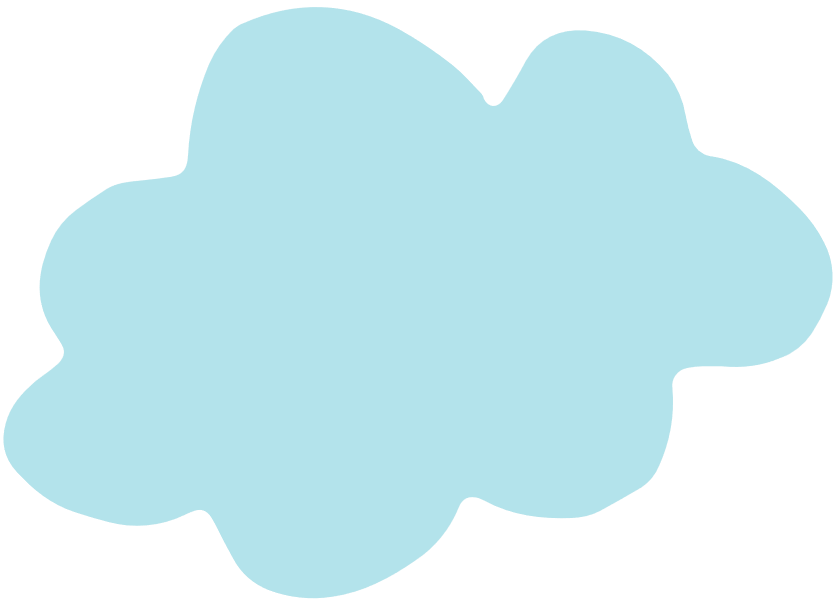 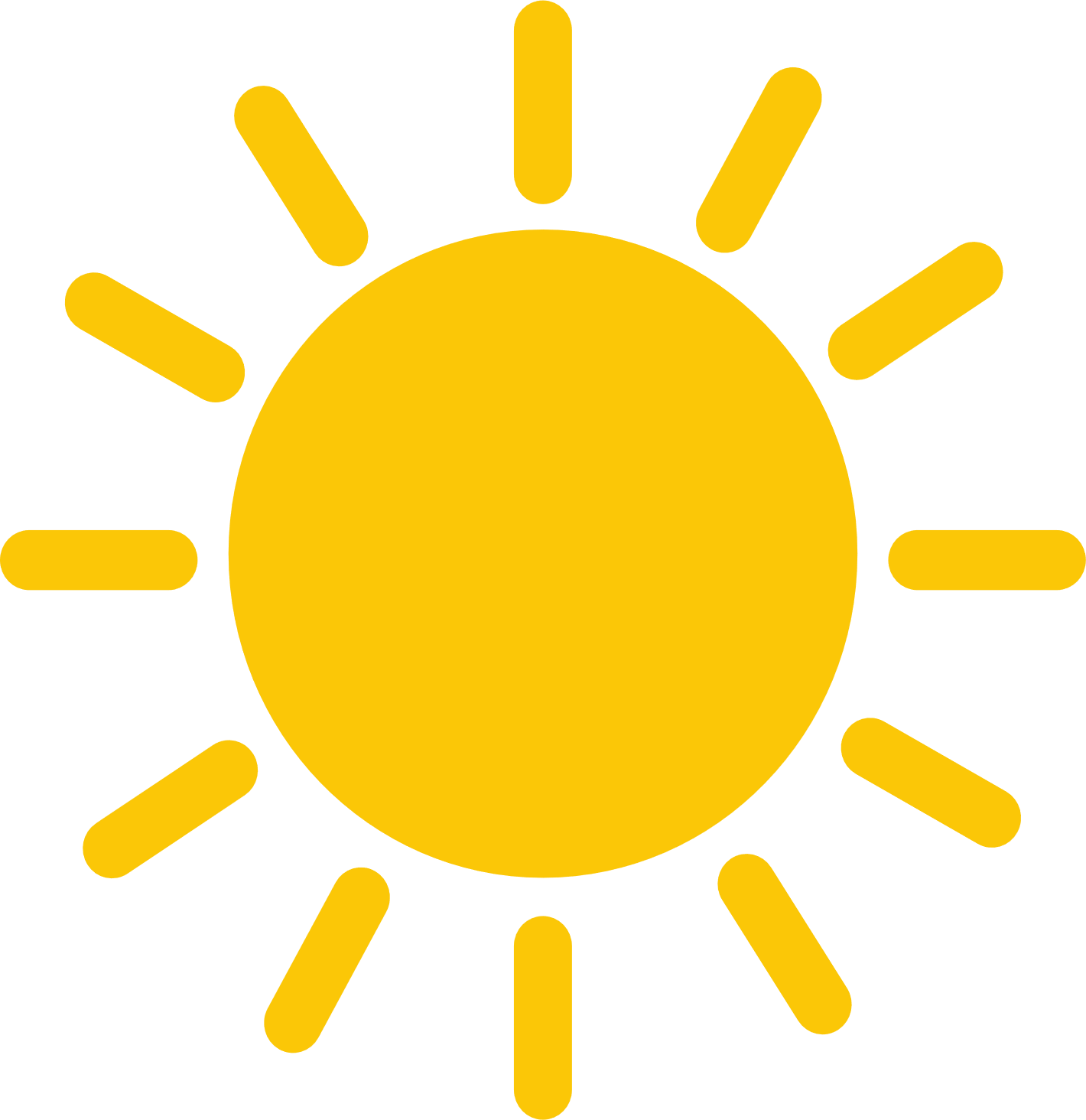 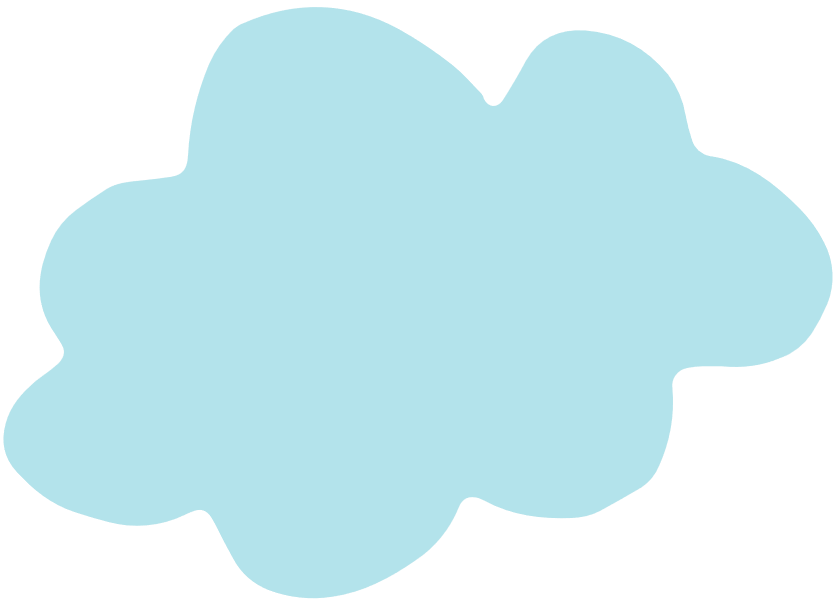 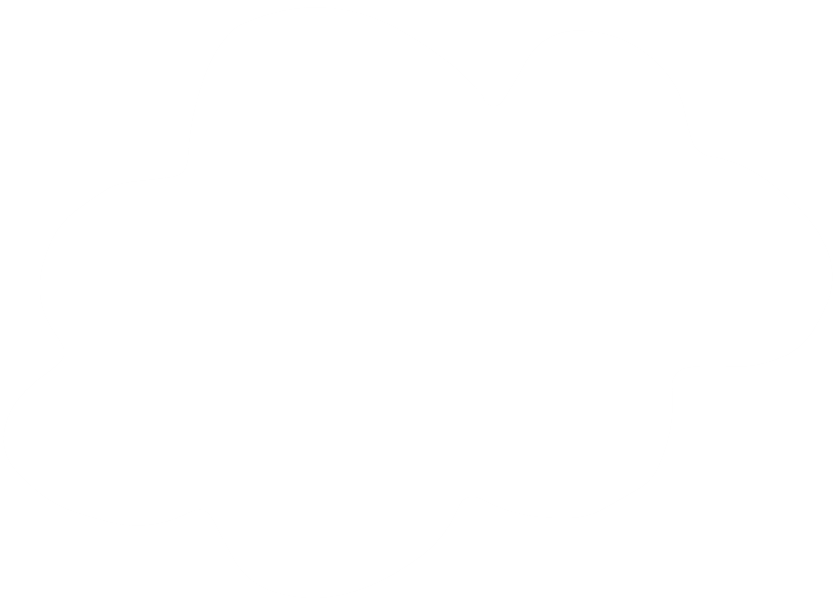 Tiếc quá, sai rồi! Hẹn gặp lại bạn lần sau.
Đúng rồi!!! Mời bạn lên thuyền
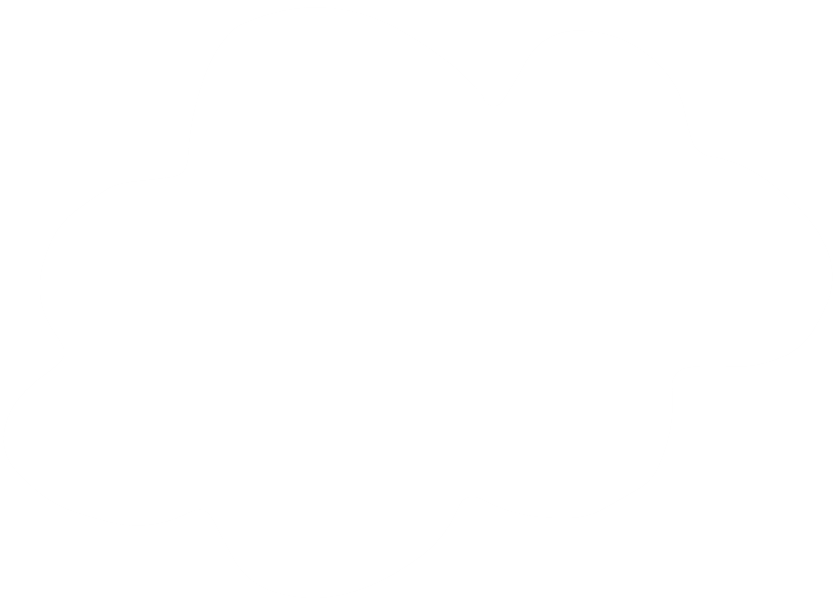 63 : 7
63 : 7 = 9
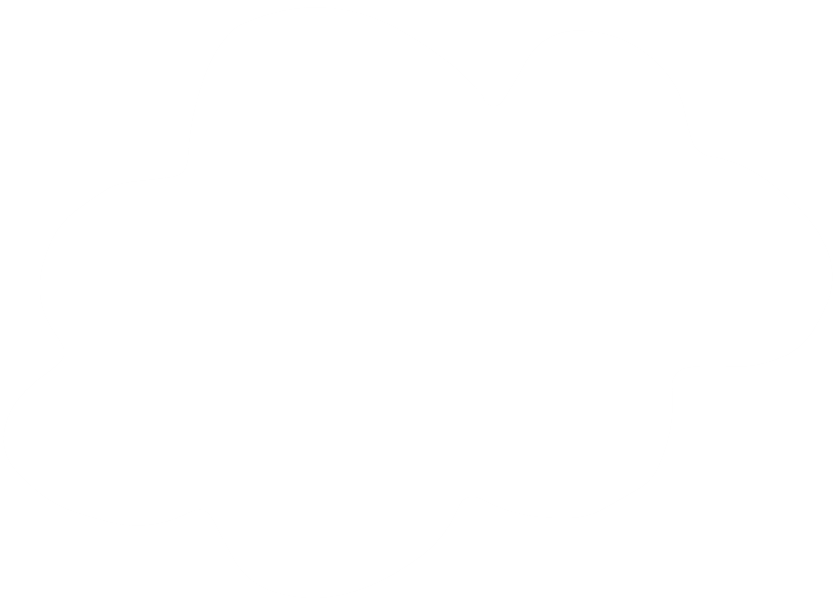 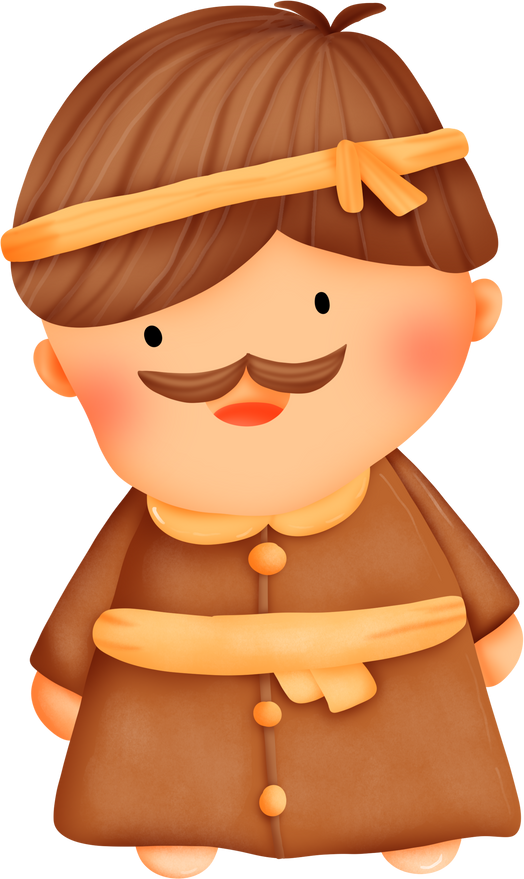 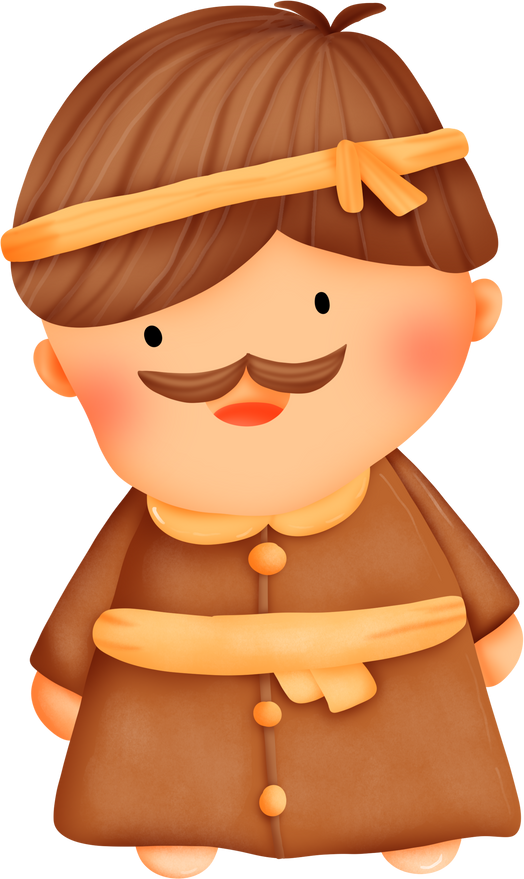 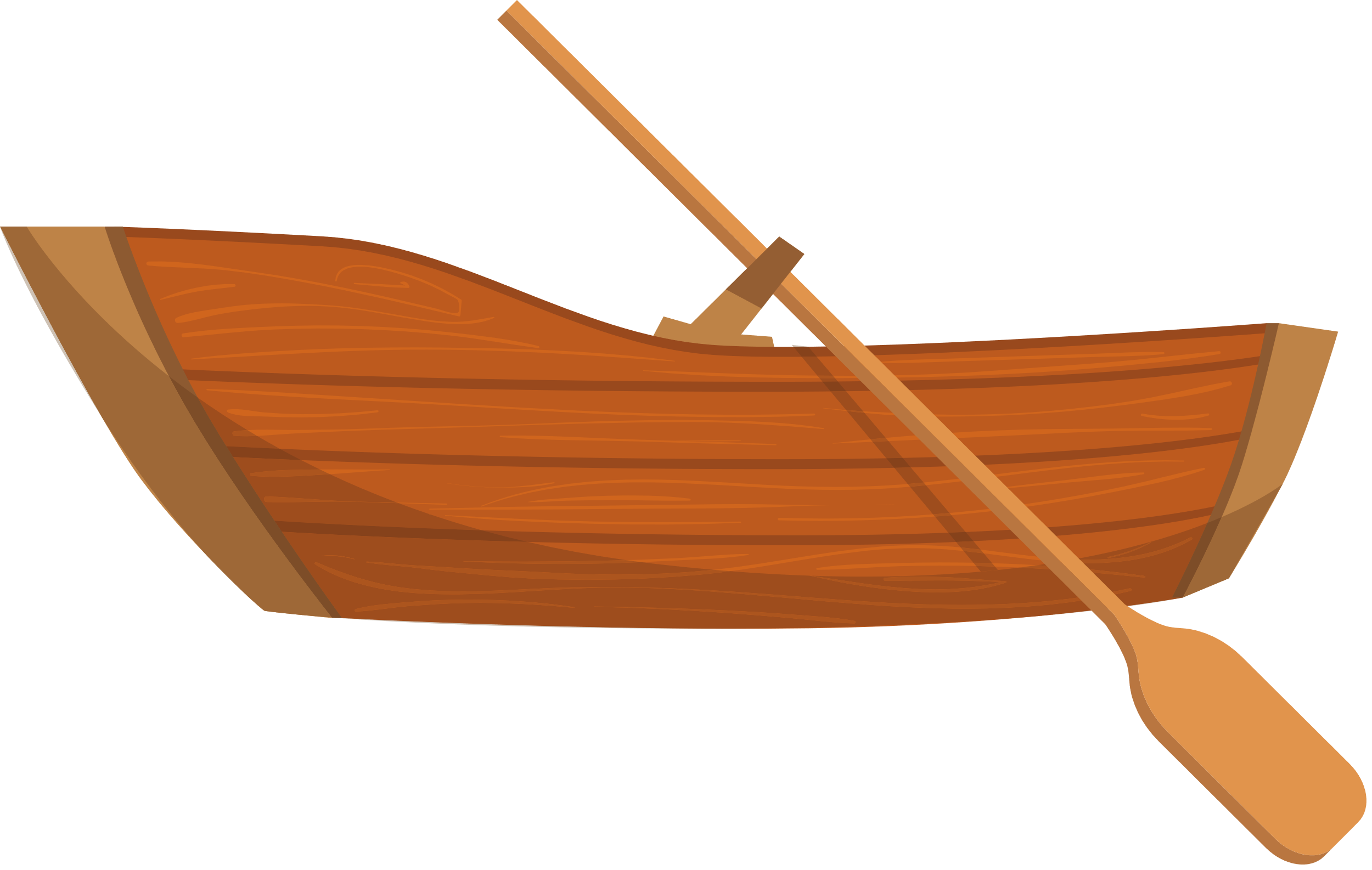 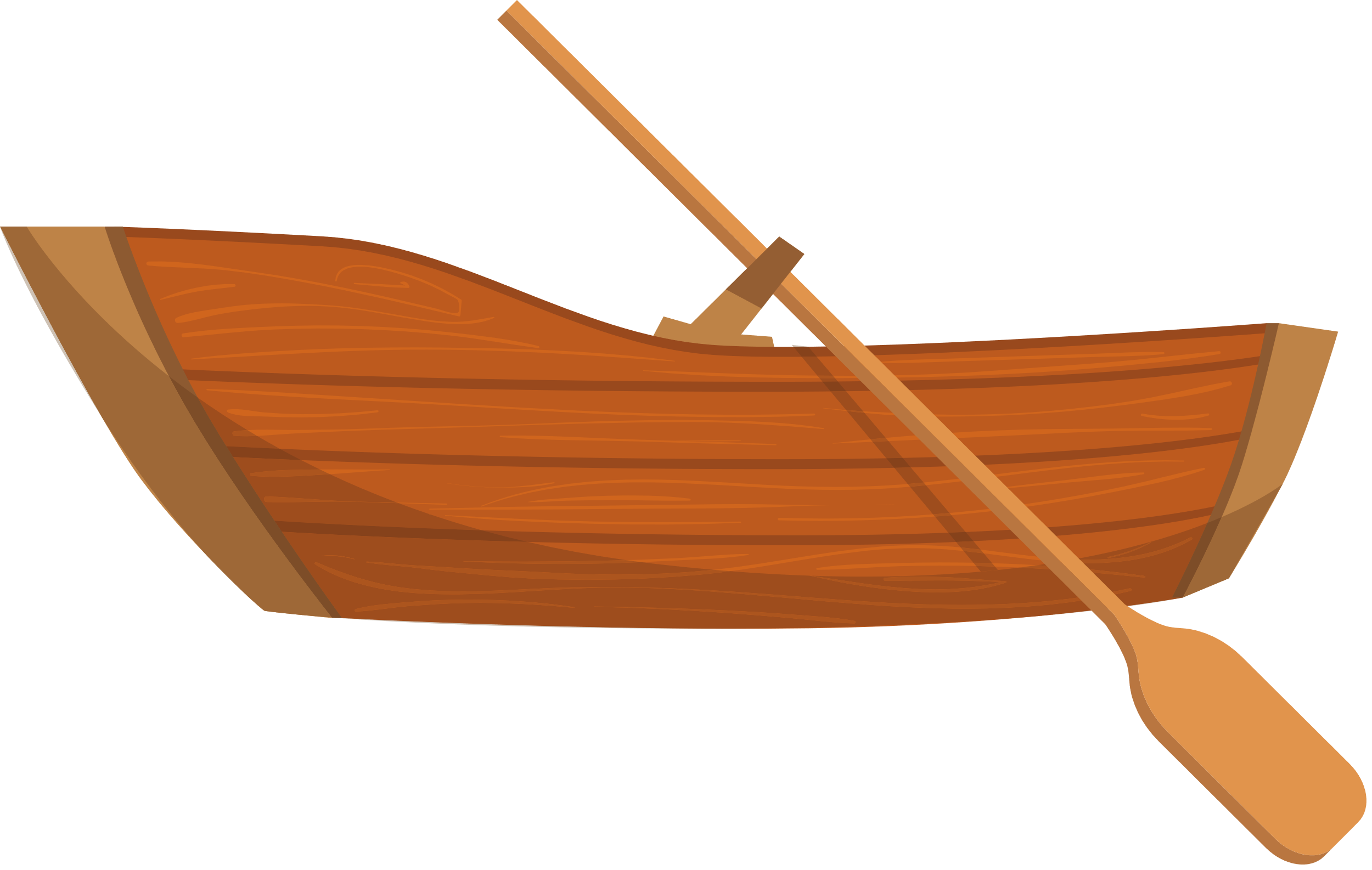 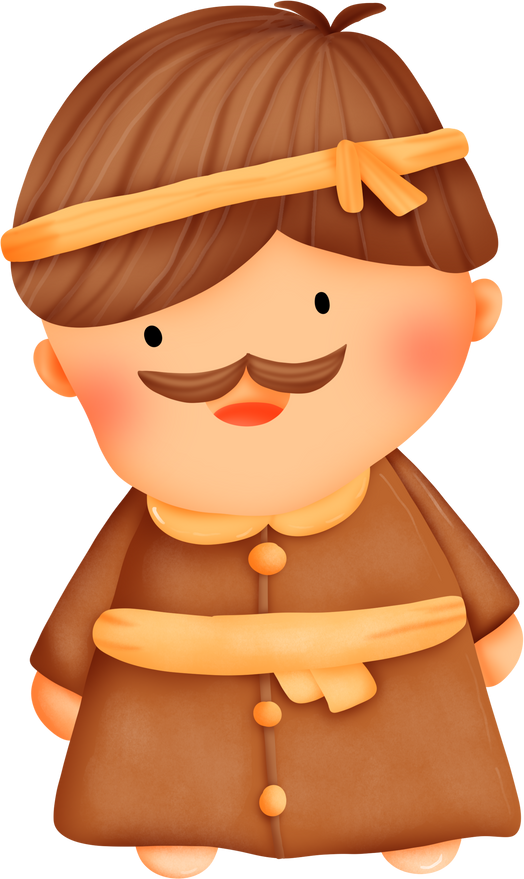 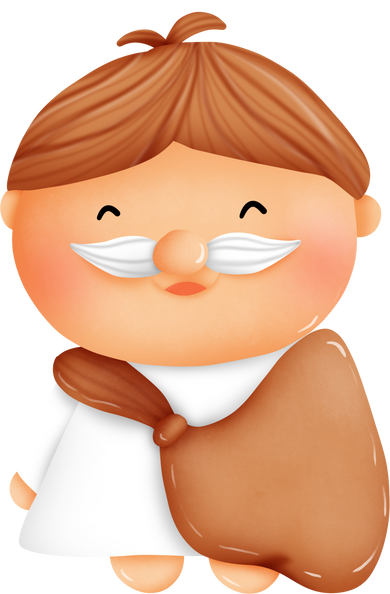 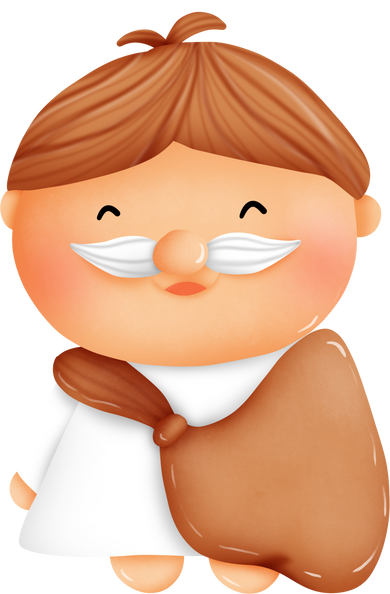 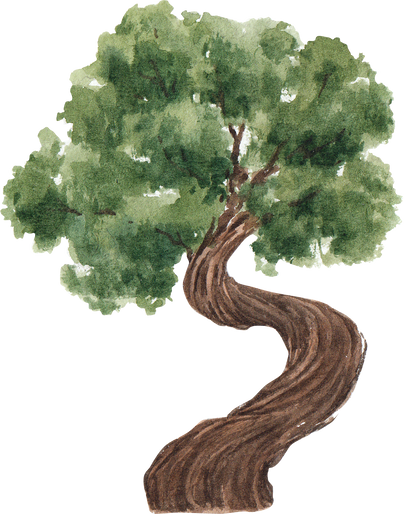 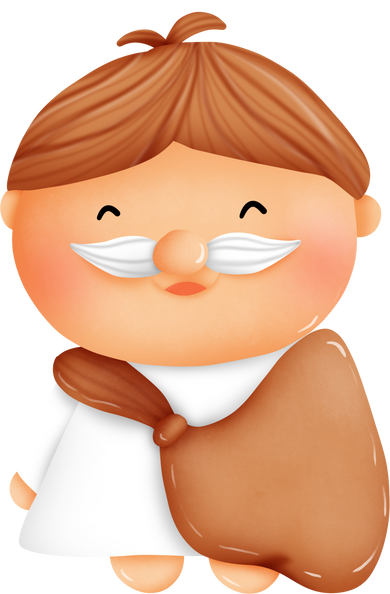 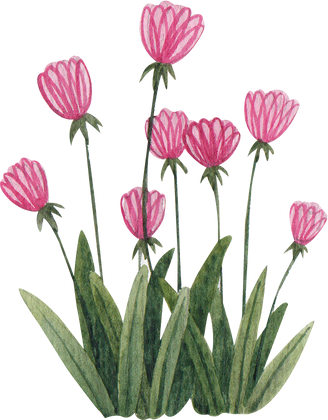 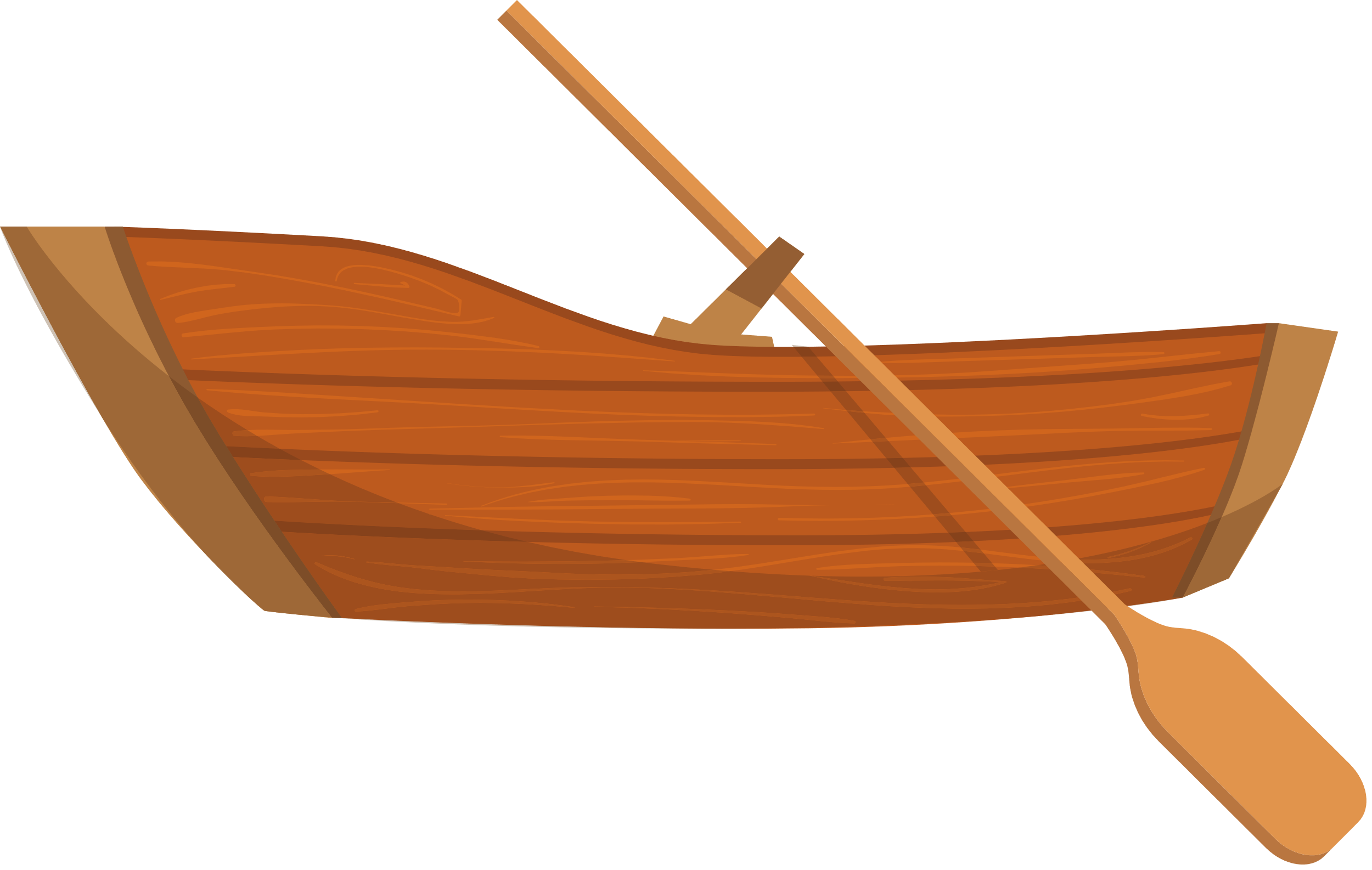 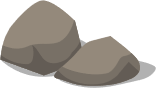 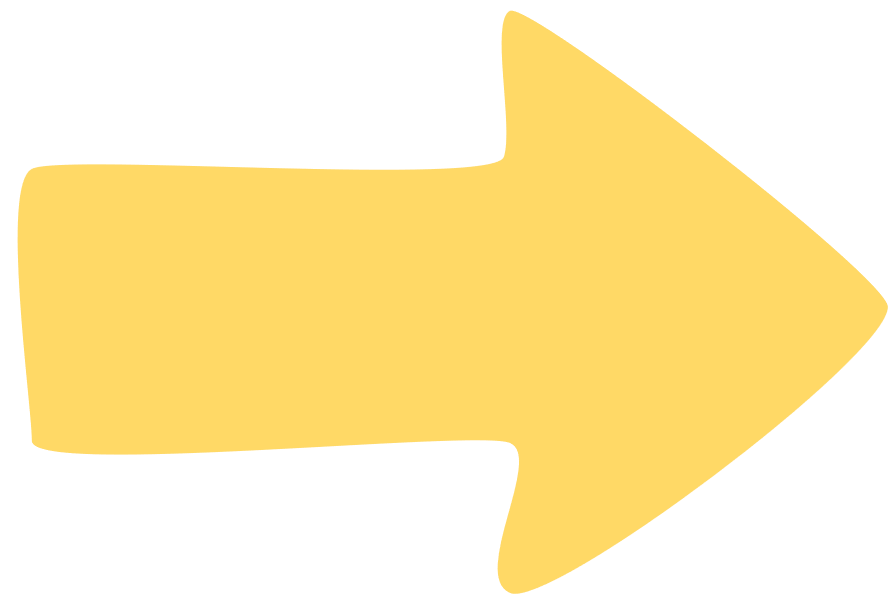 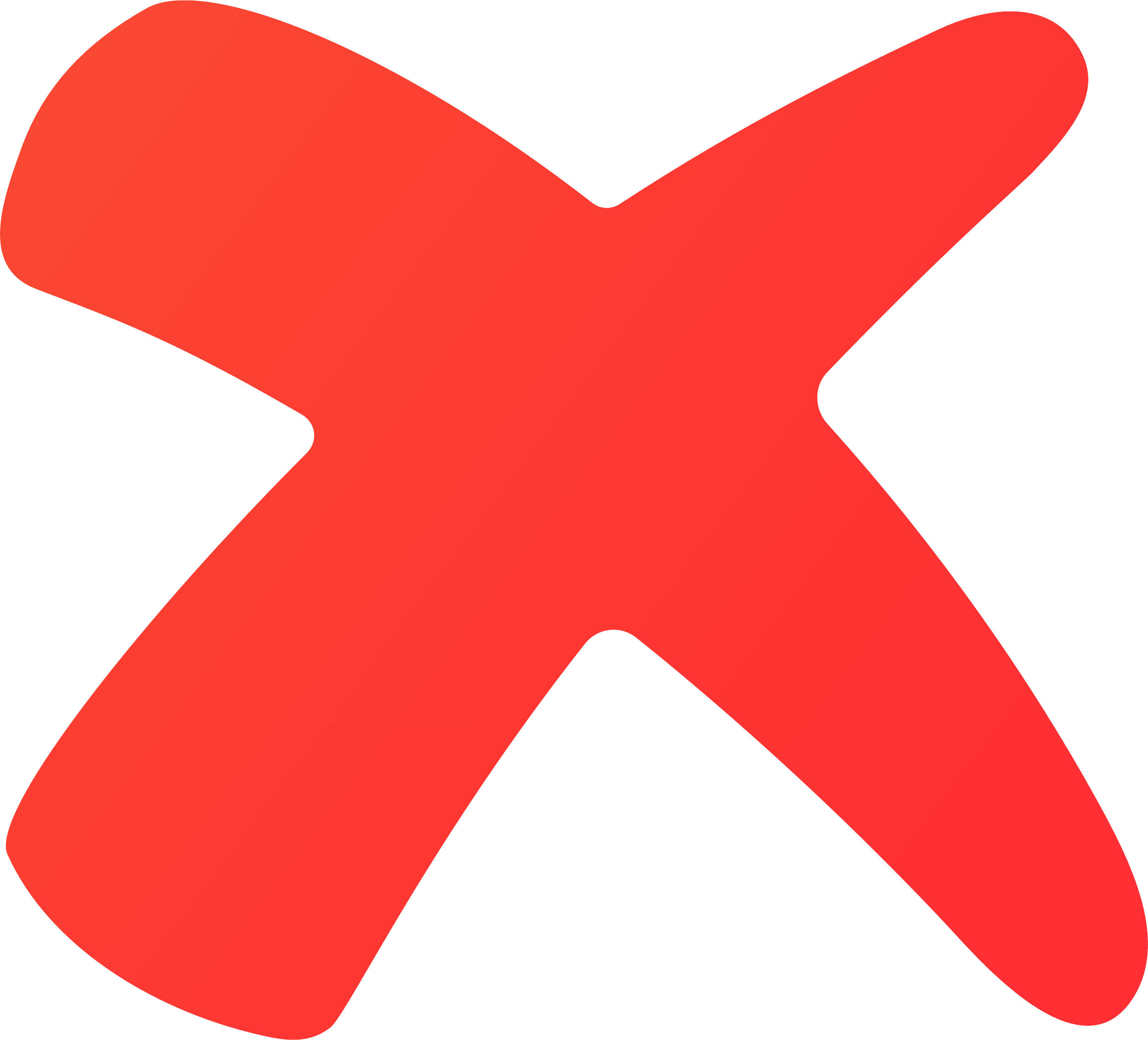 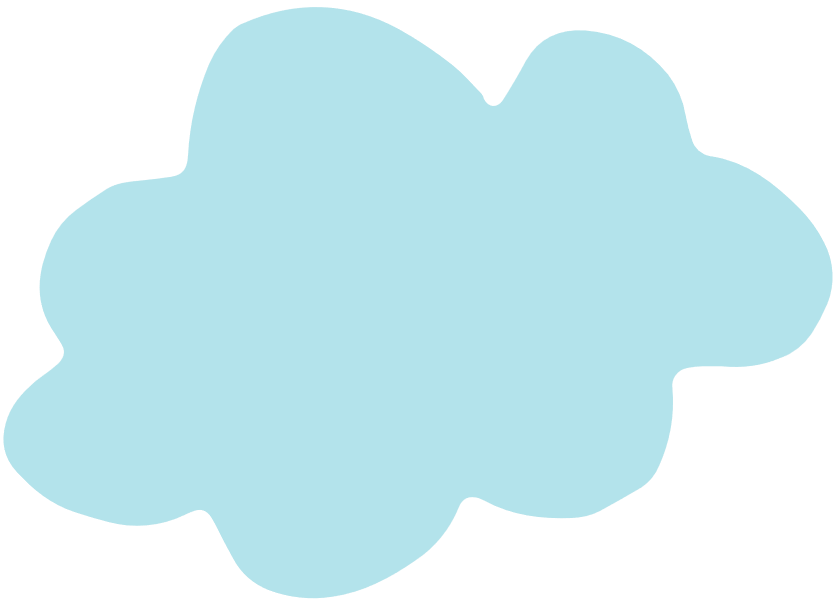 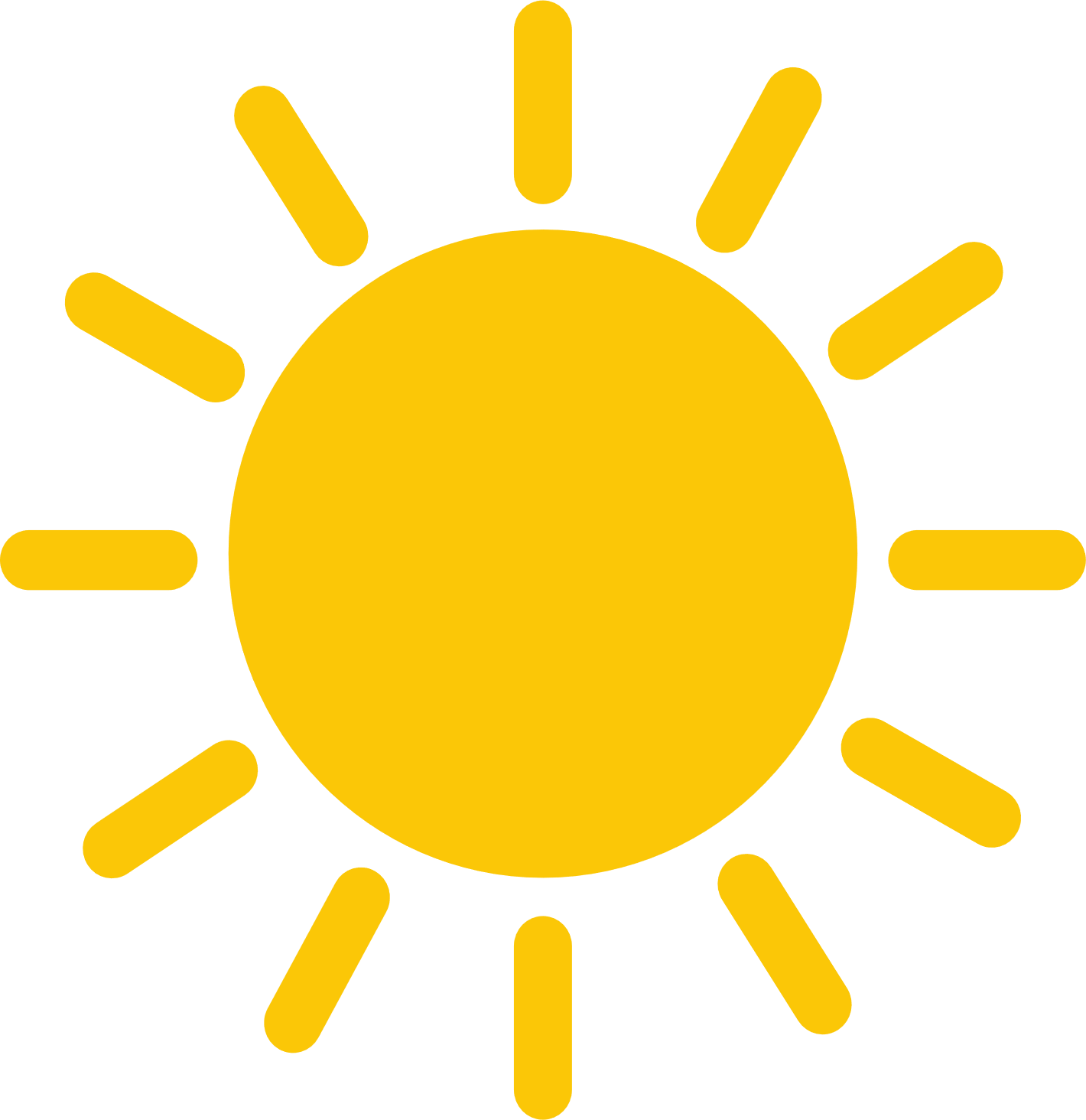 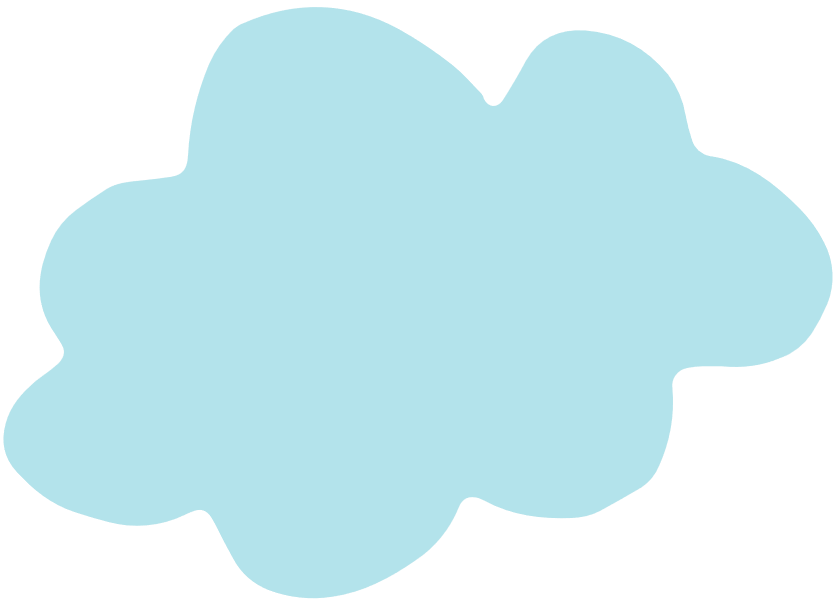 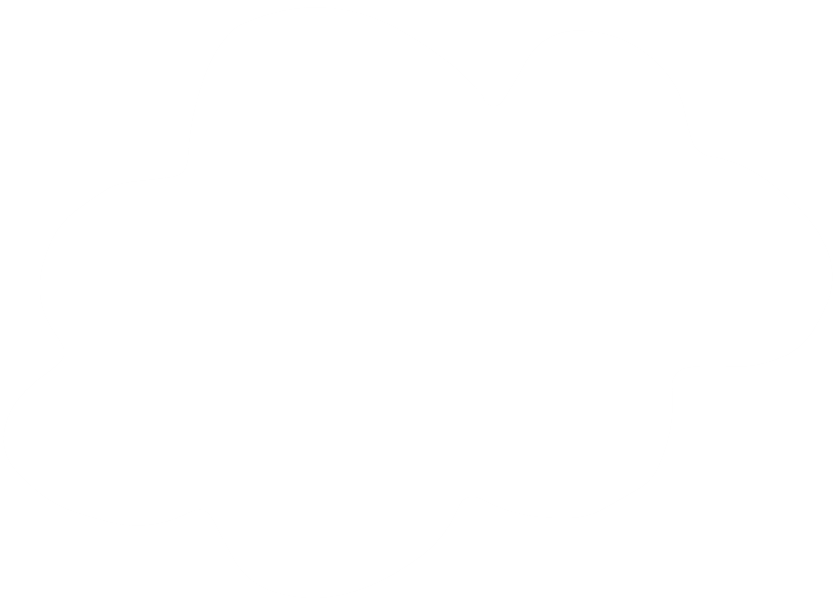 Tiếc quá, sai rồi! Hẹn gặp lại bạn lần sau.
Đúng rồi!!! Mời bạn lên thuyền
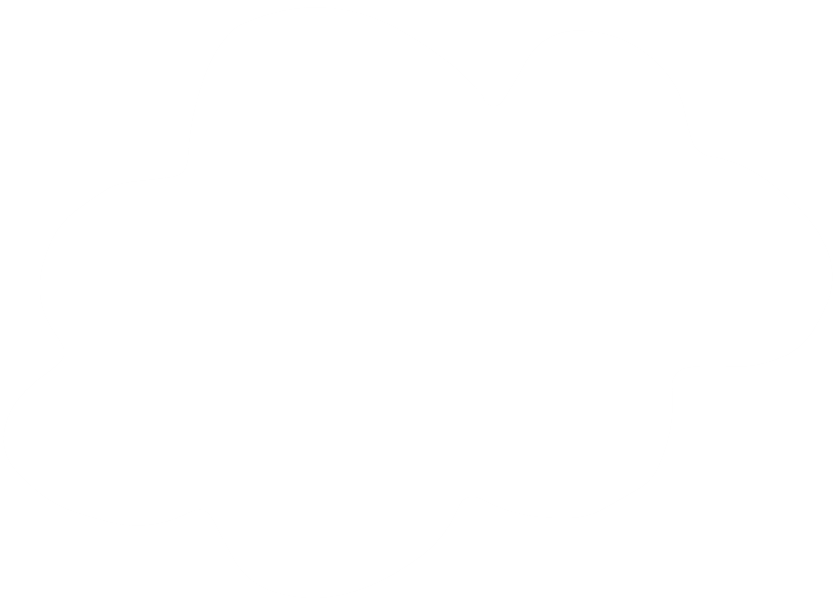 9 × 0
9 × 0 = 0
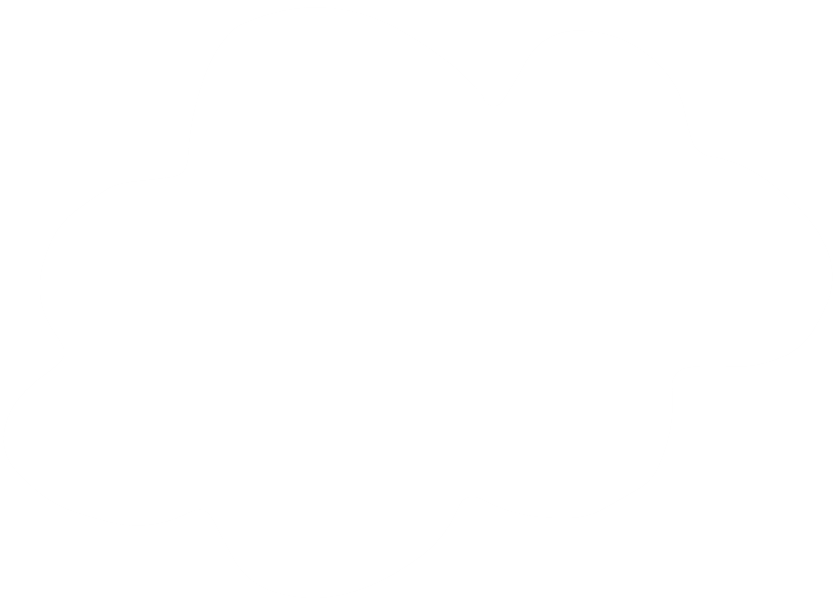 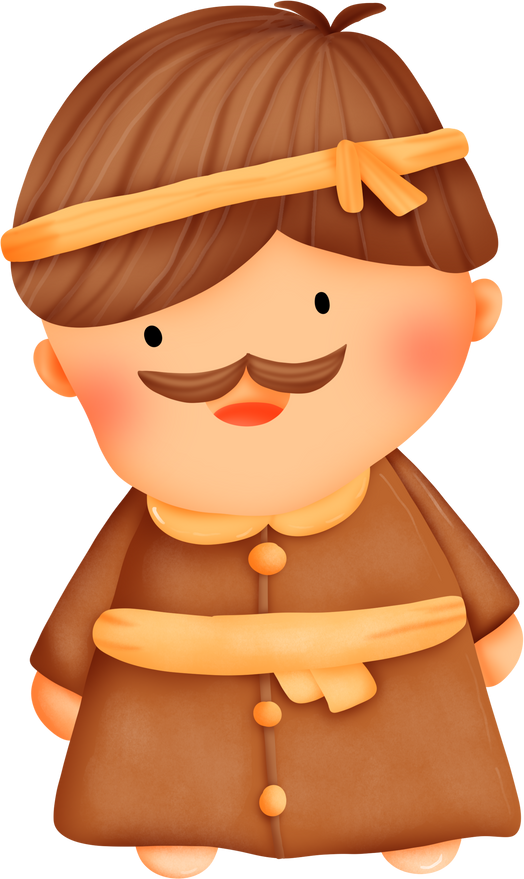 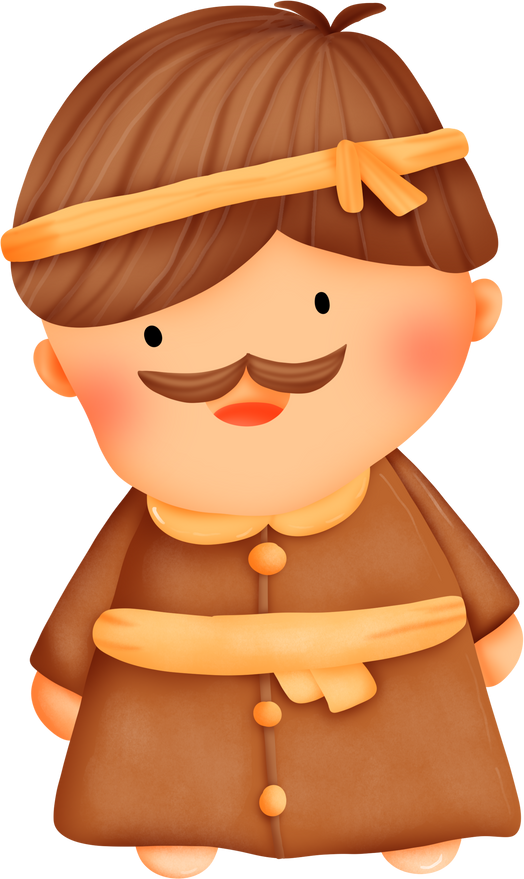 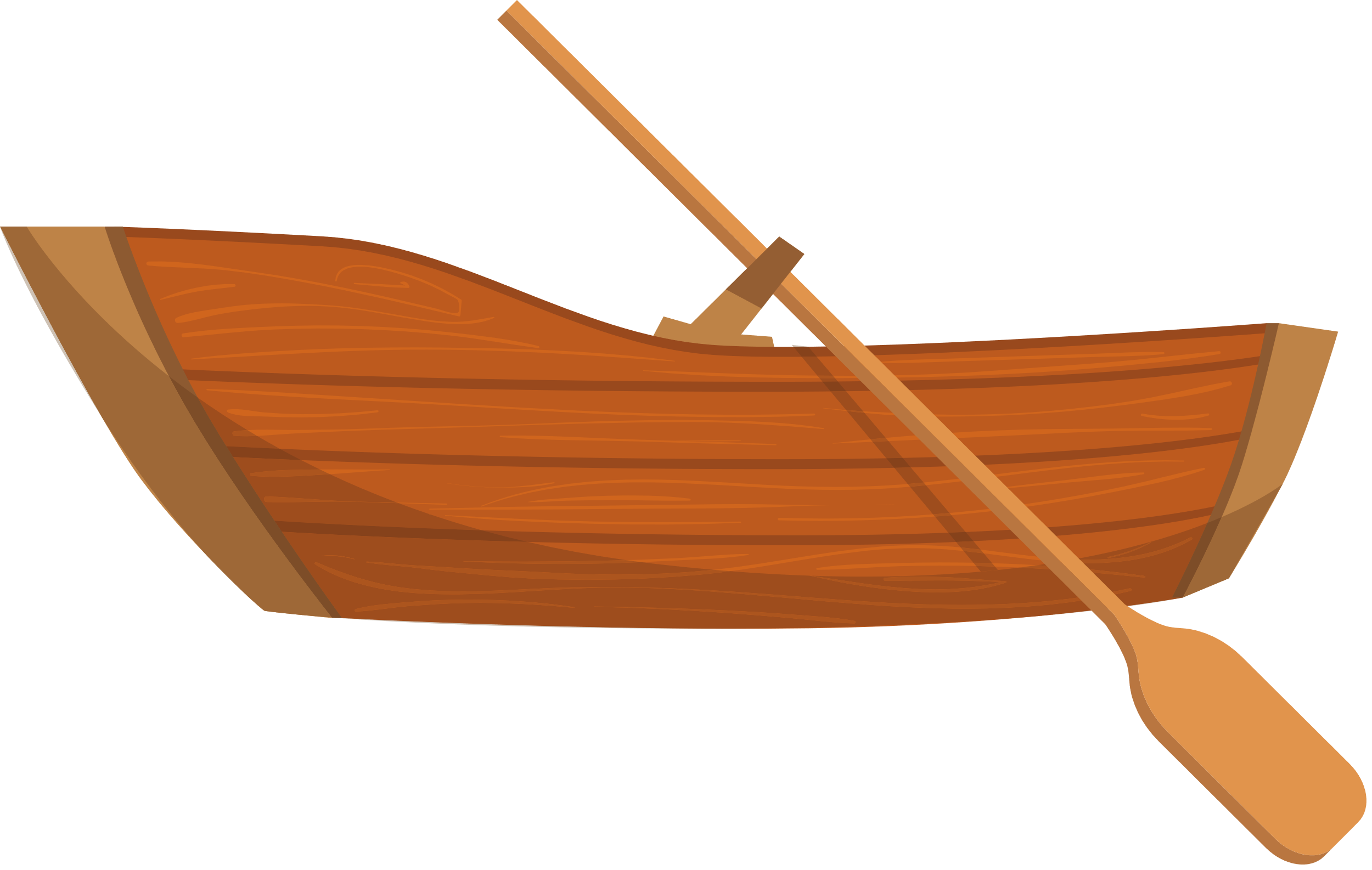 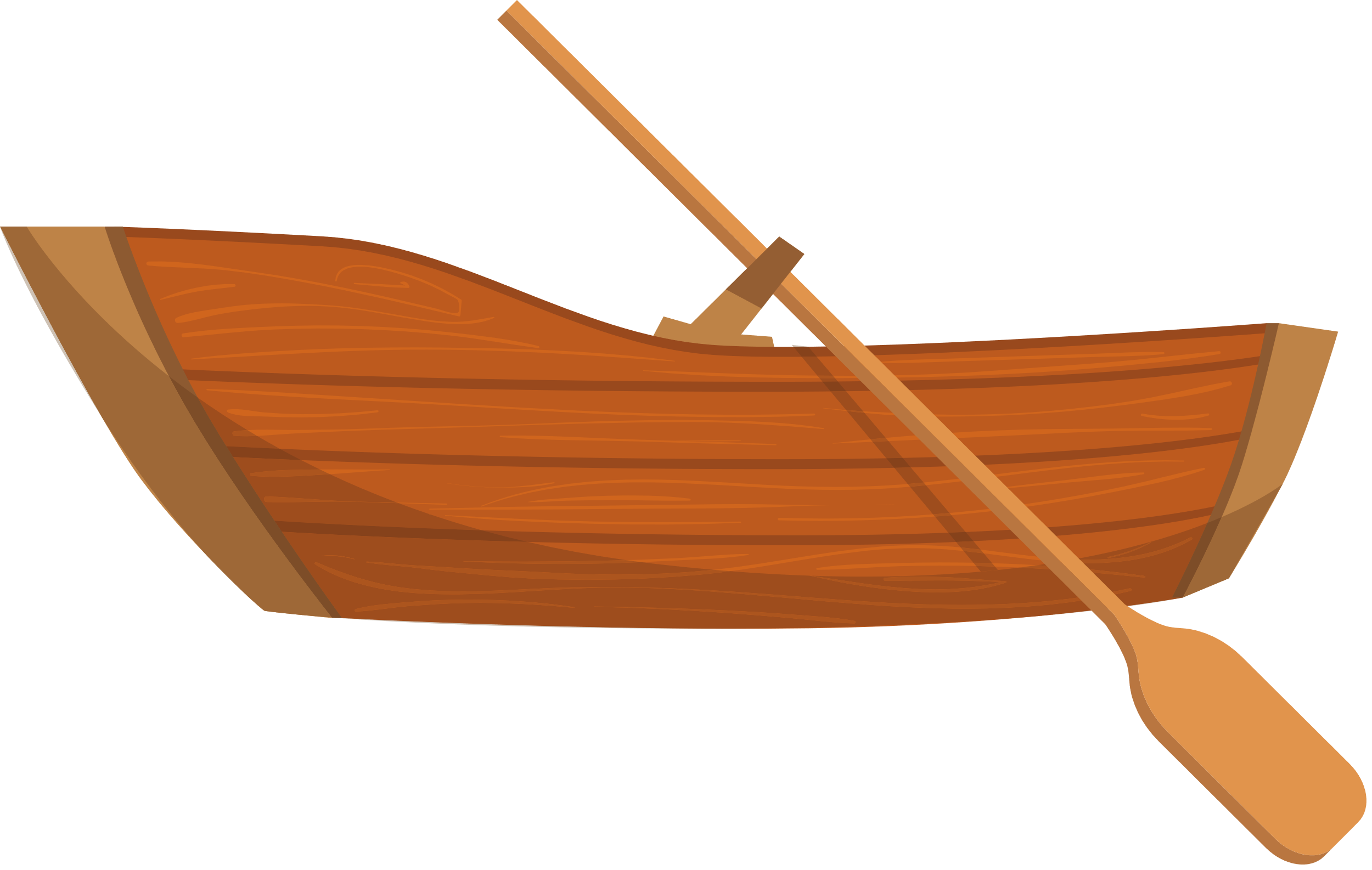 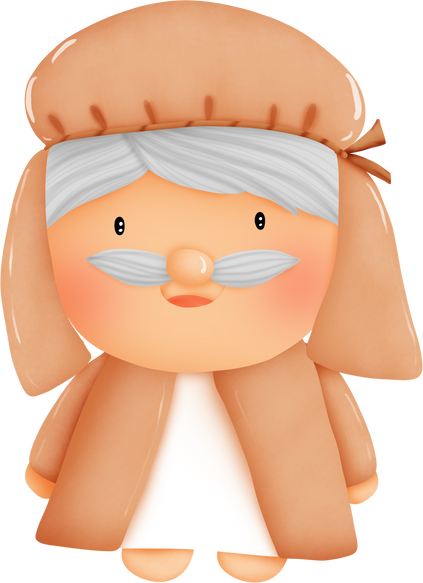 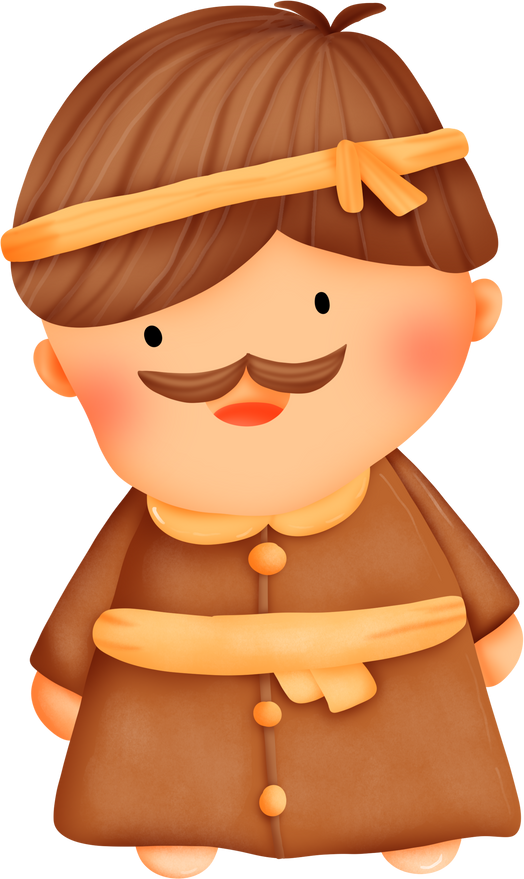 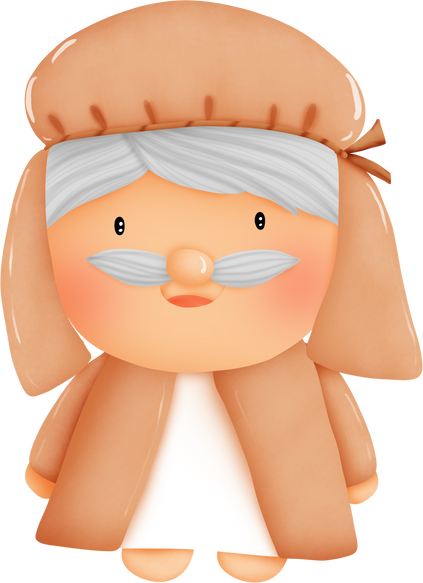 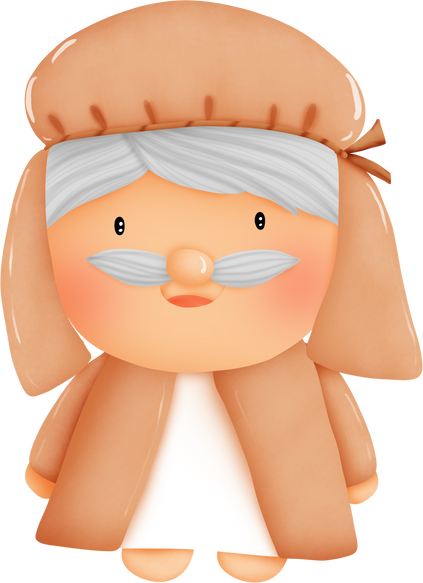 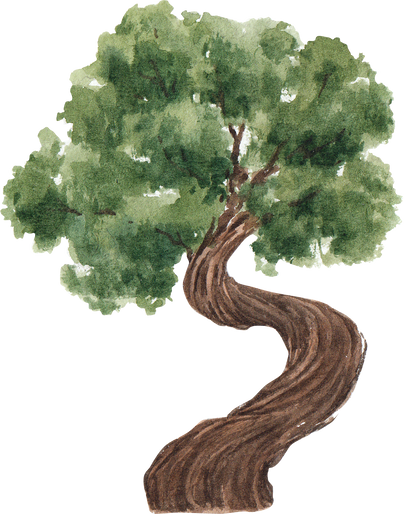 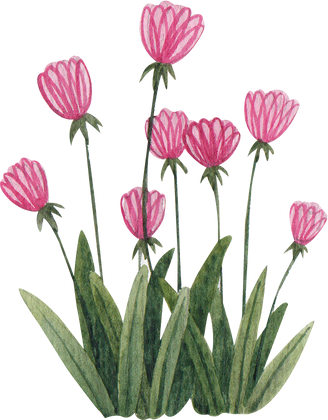 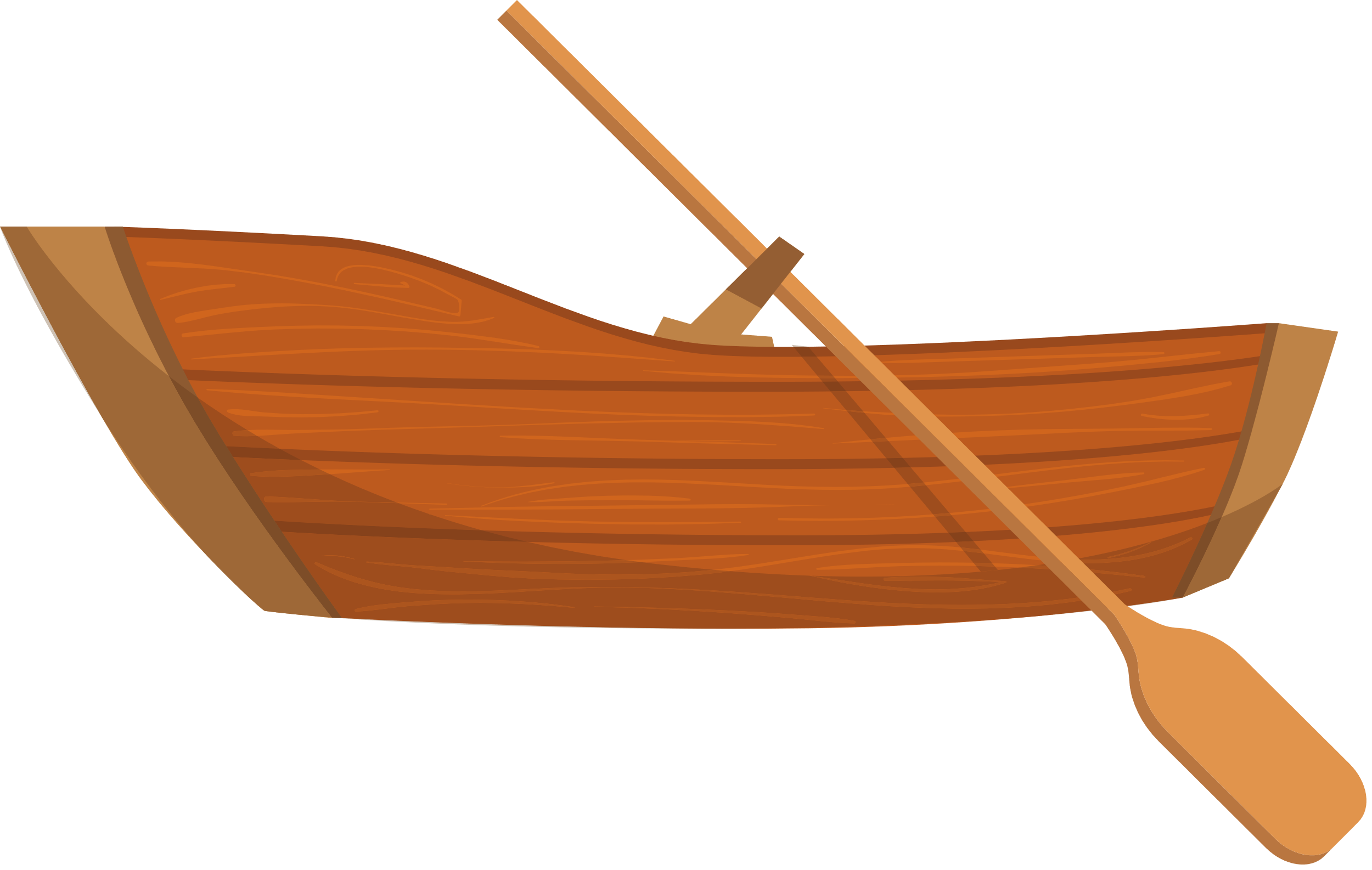 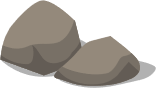 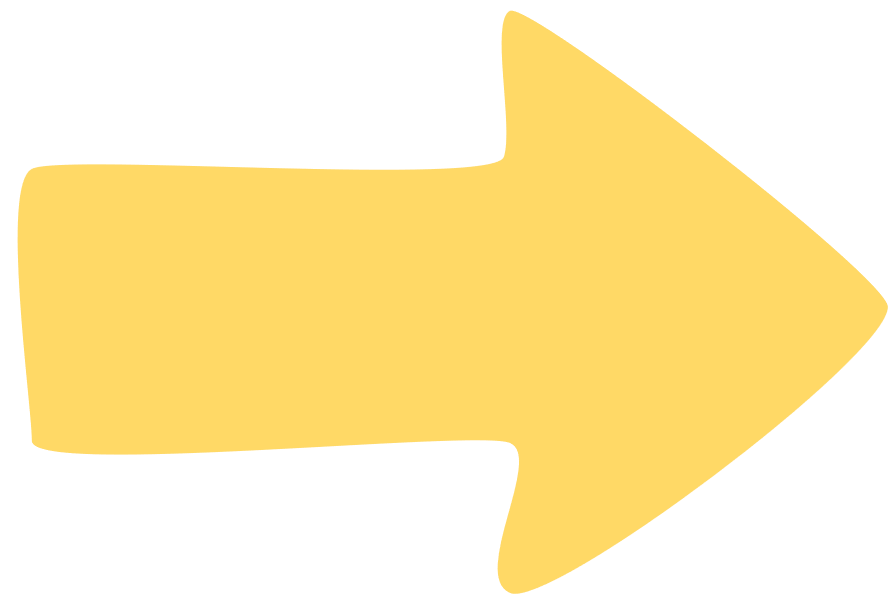 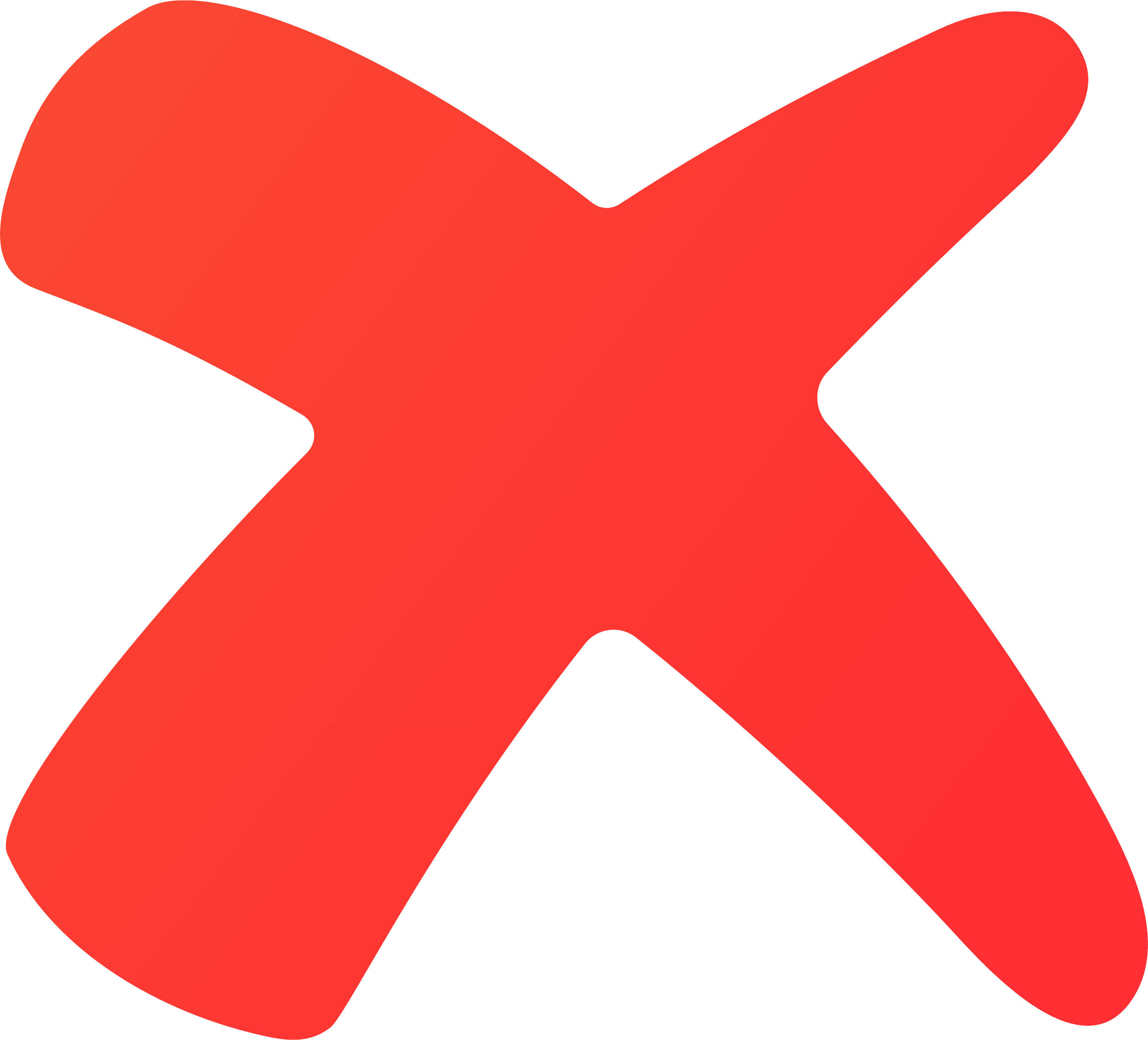 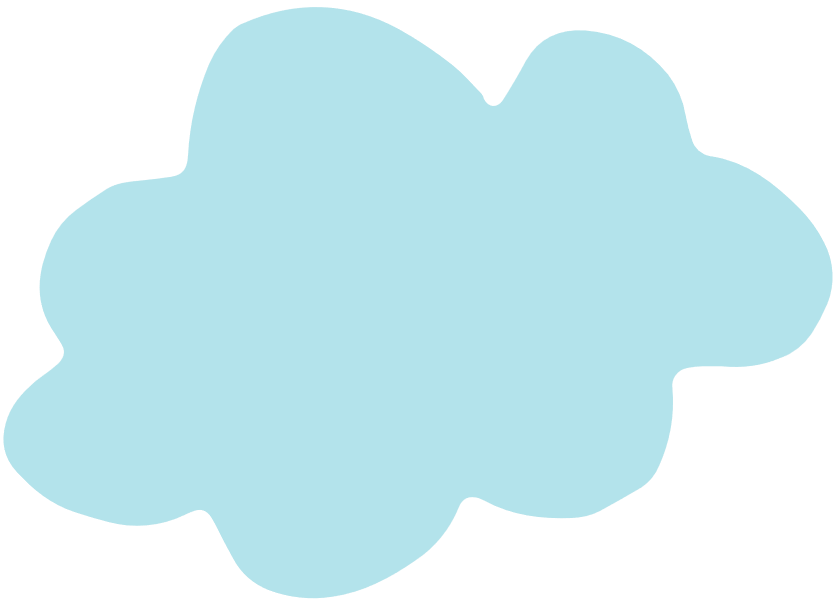 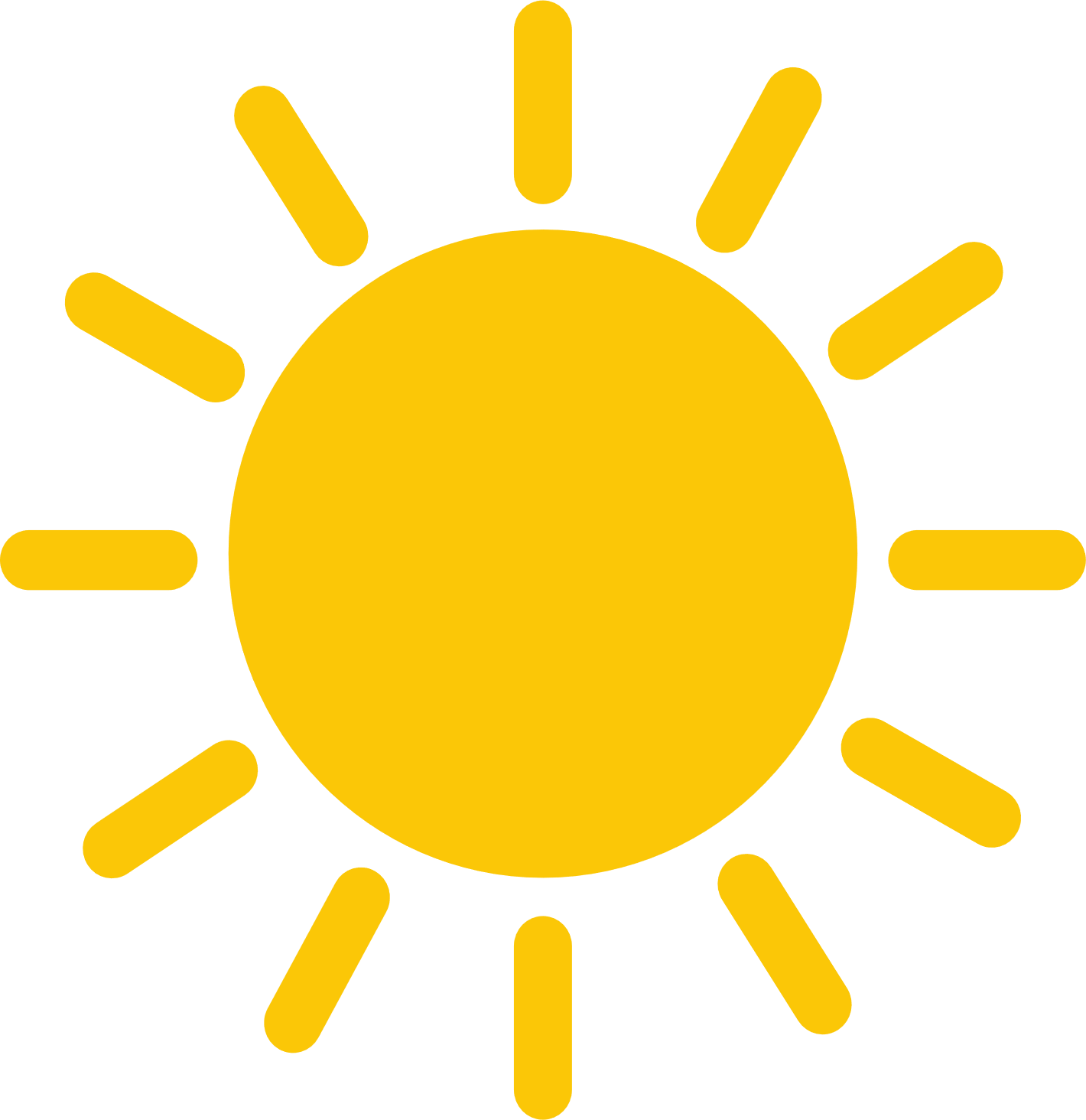 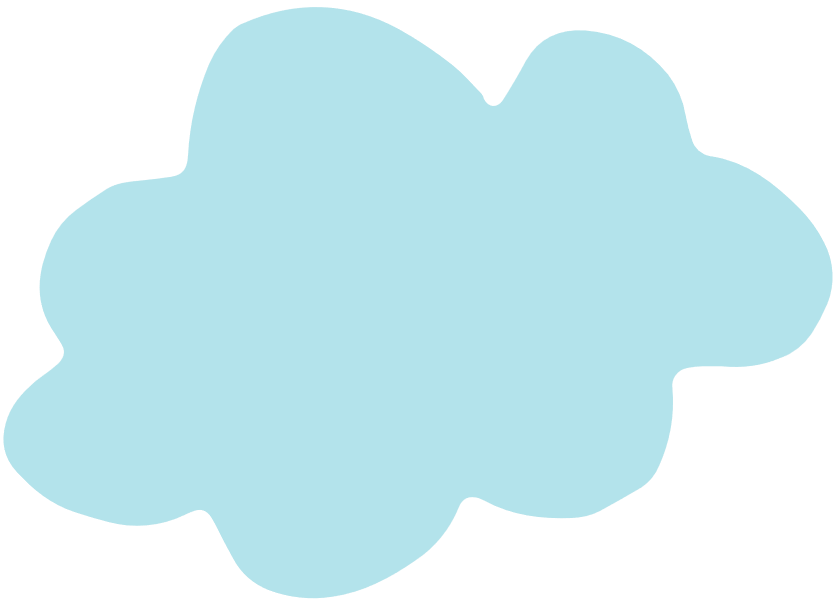 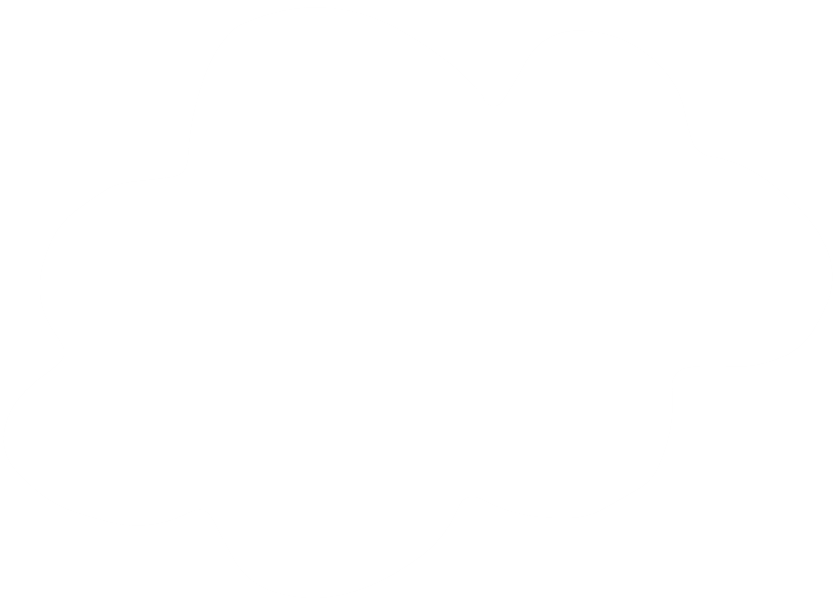 Tiếc quá, sai rồi! Hẹn gặp lại bạn lần sau.
Đúng rồi!!! Mời bạn lên thuyền
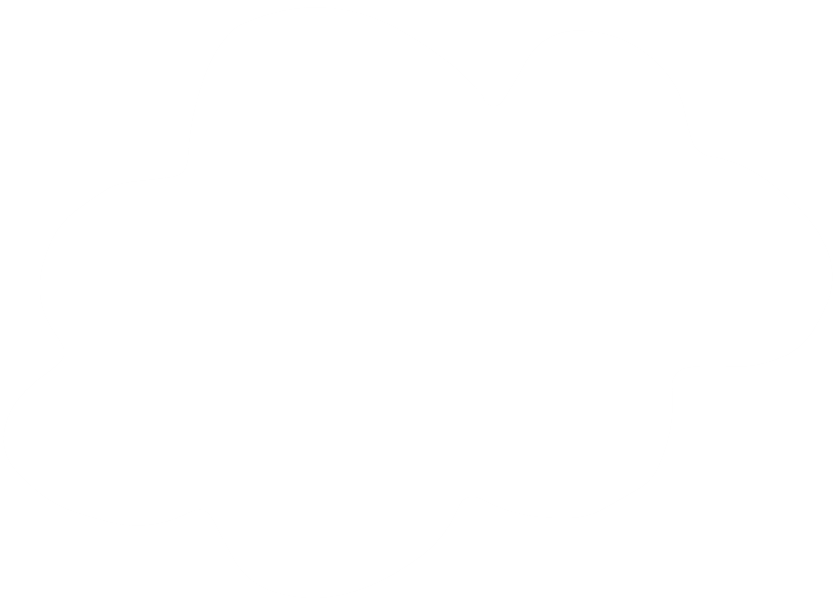 56 : 7
56 : 7 = 8
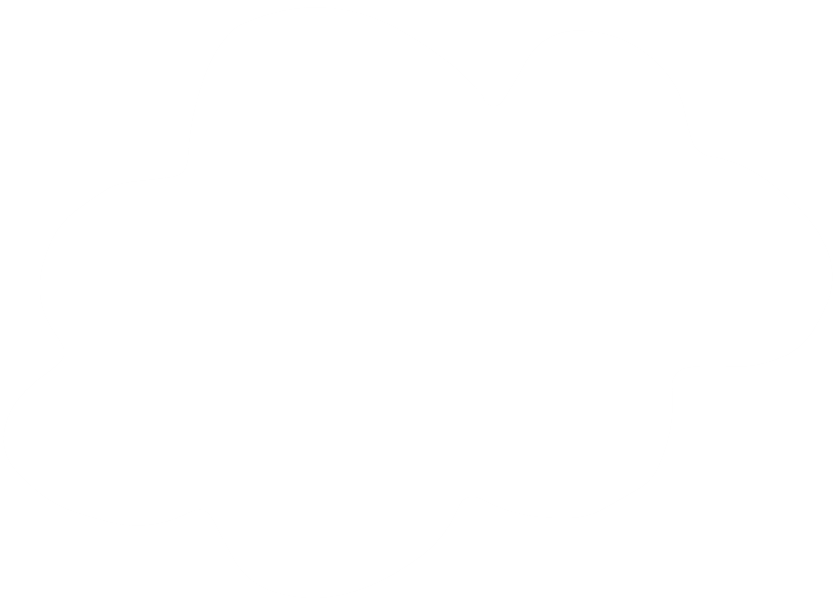 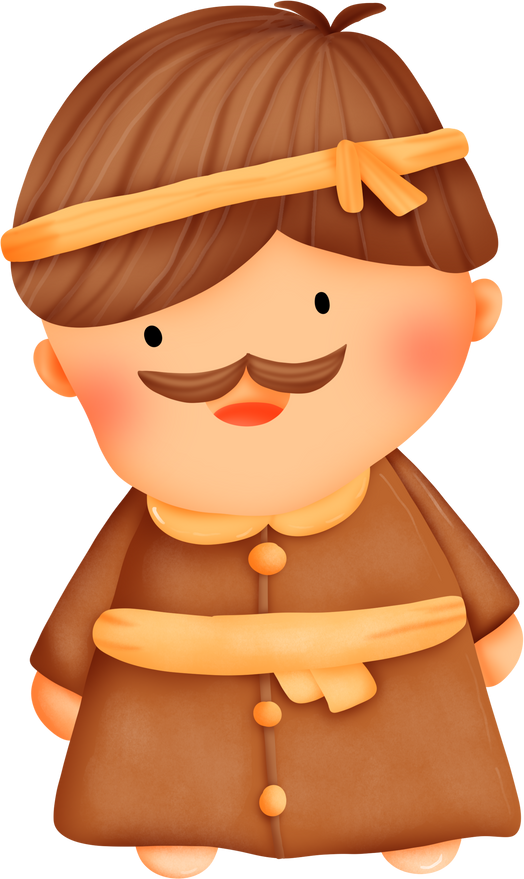 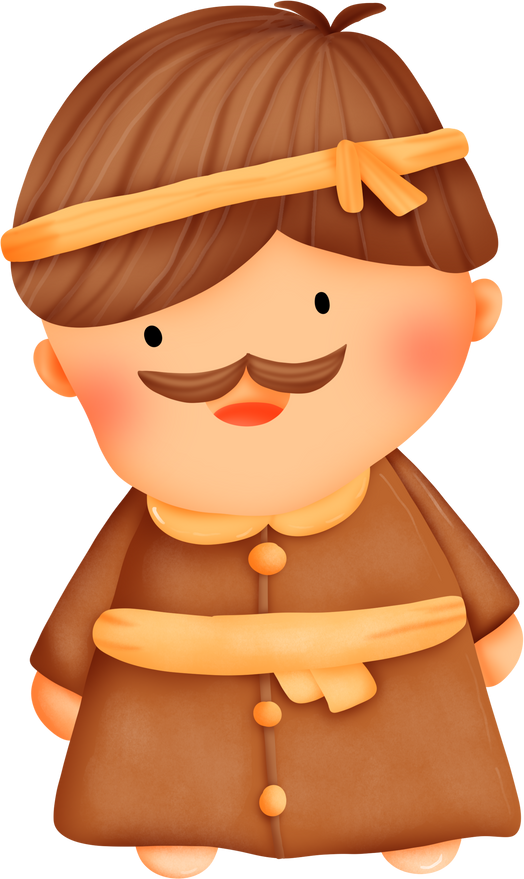 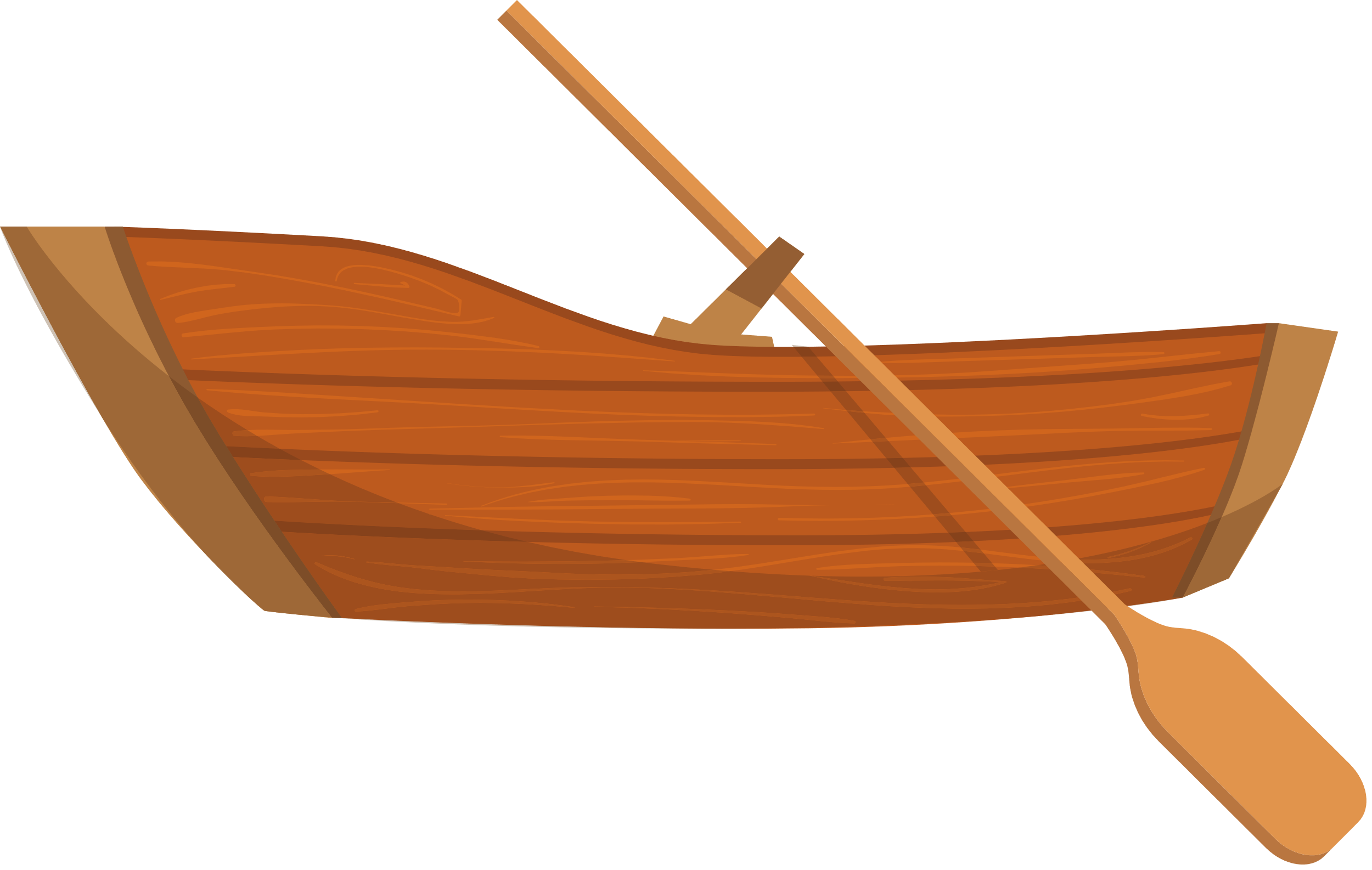 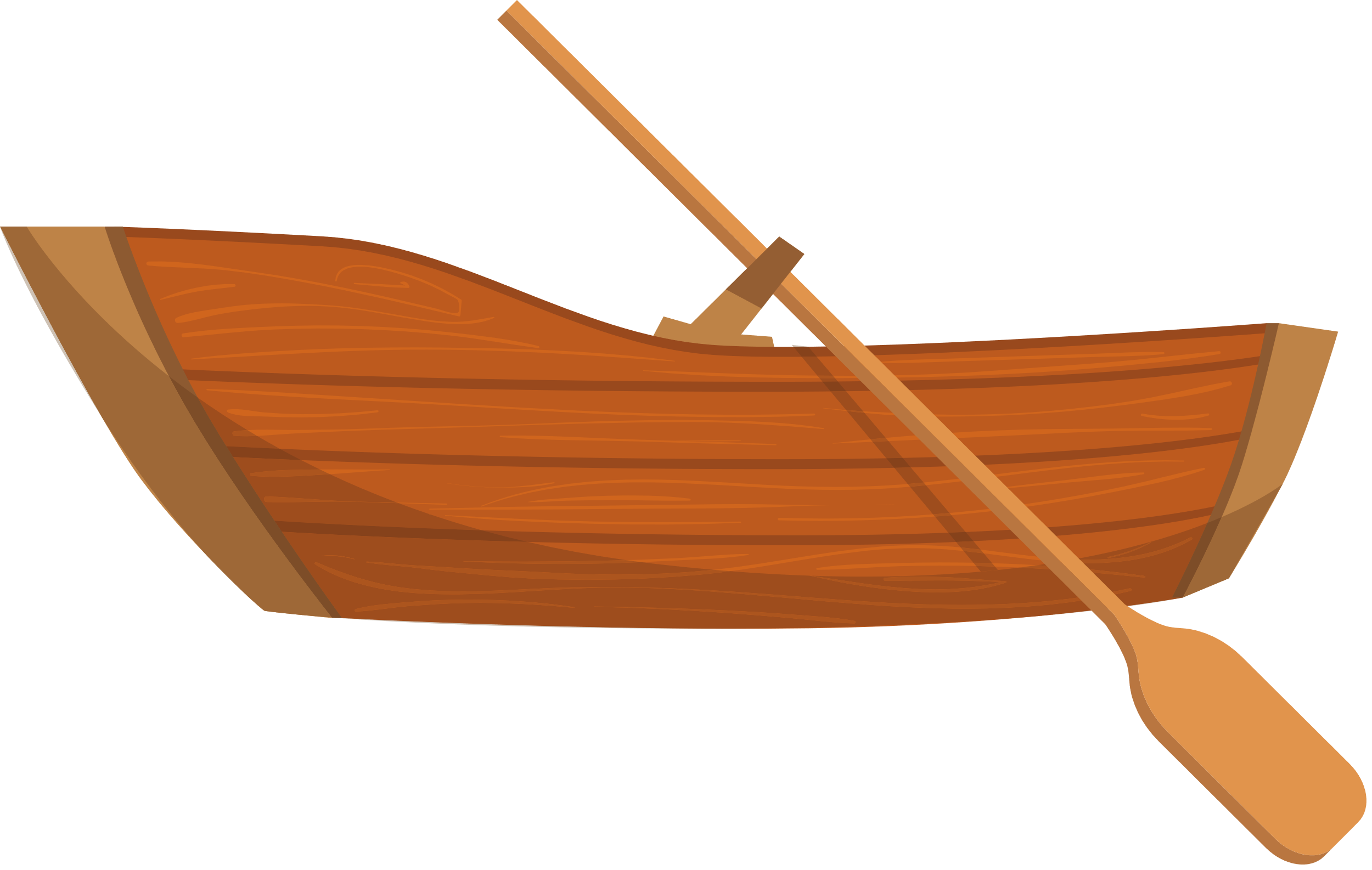 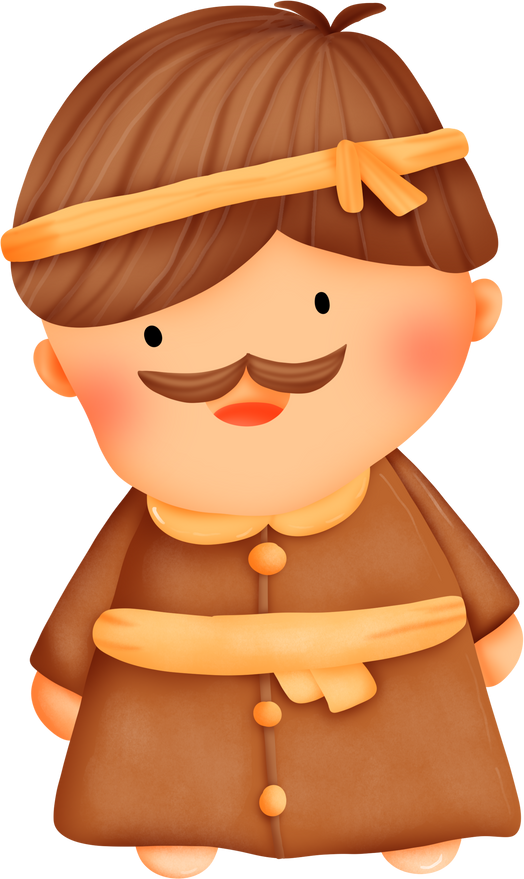 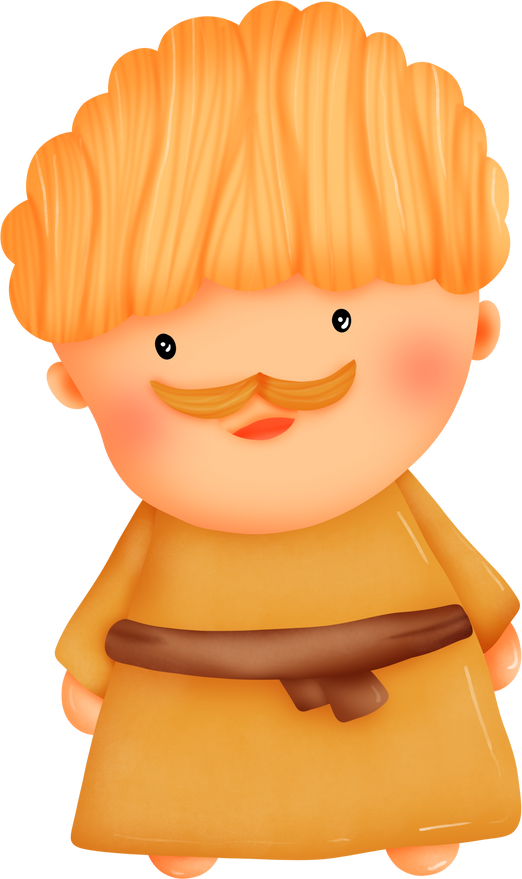 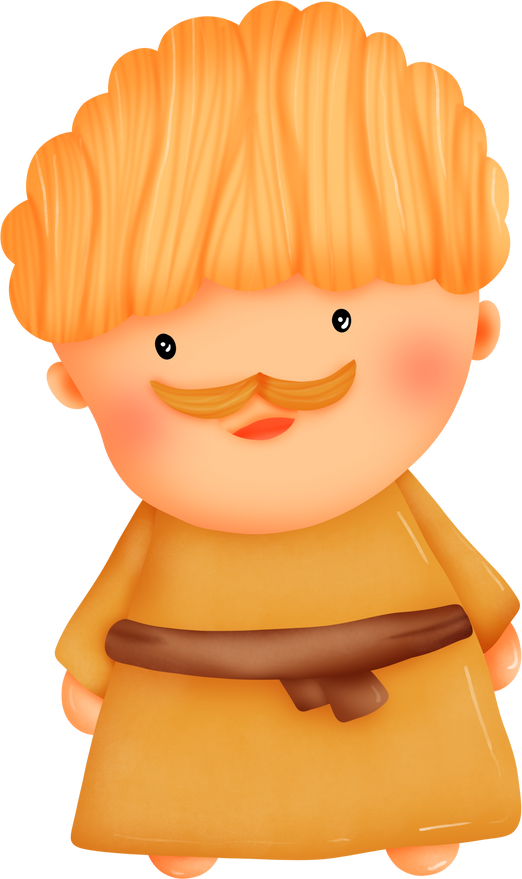 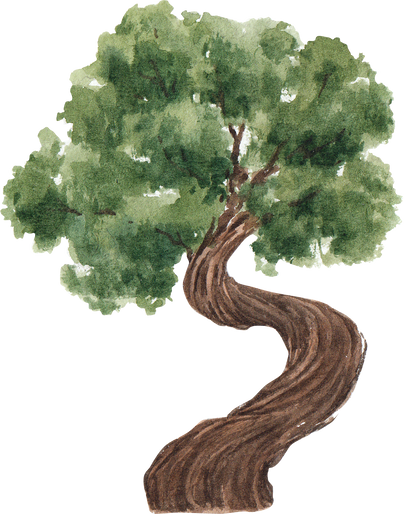 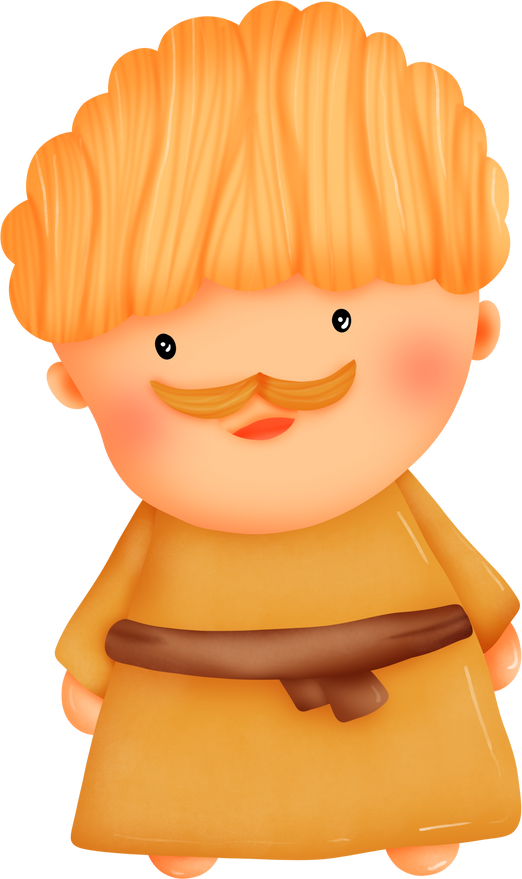 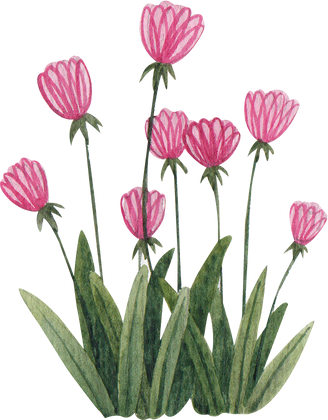 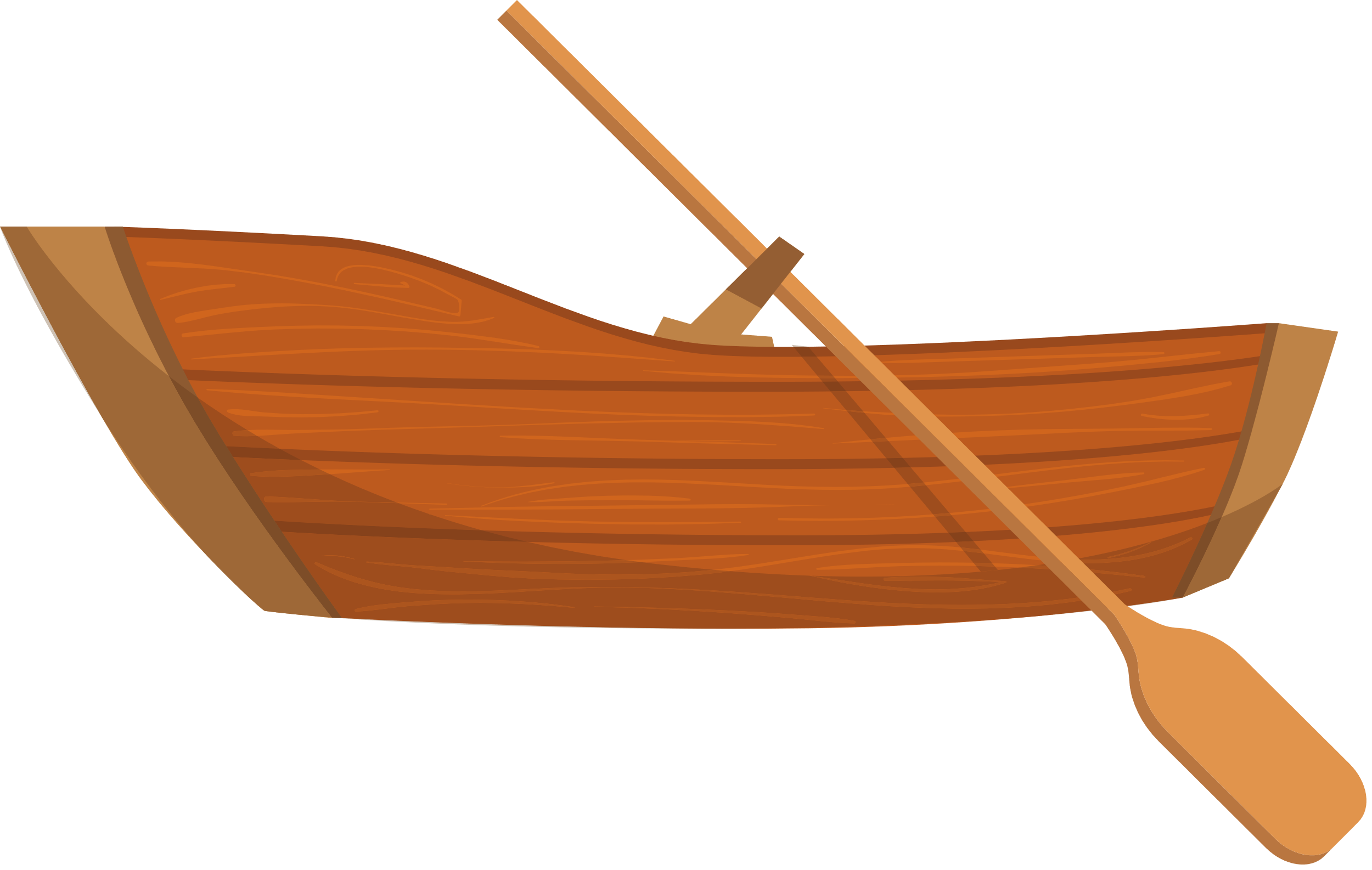 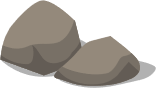 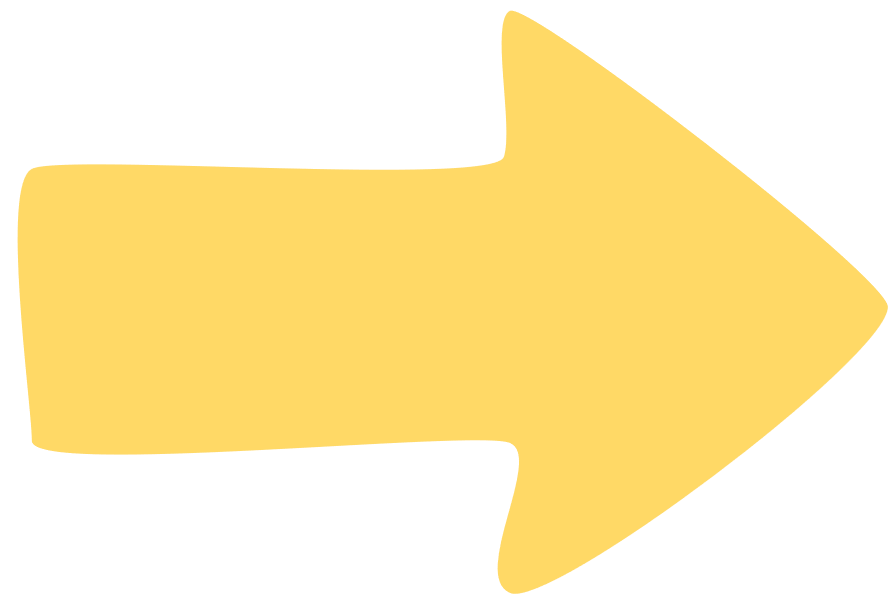 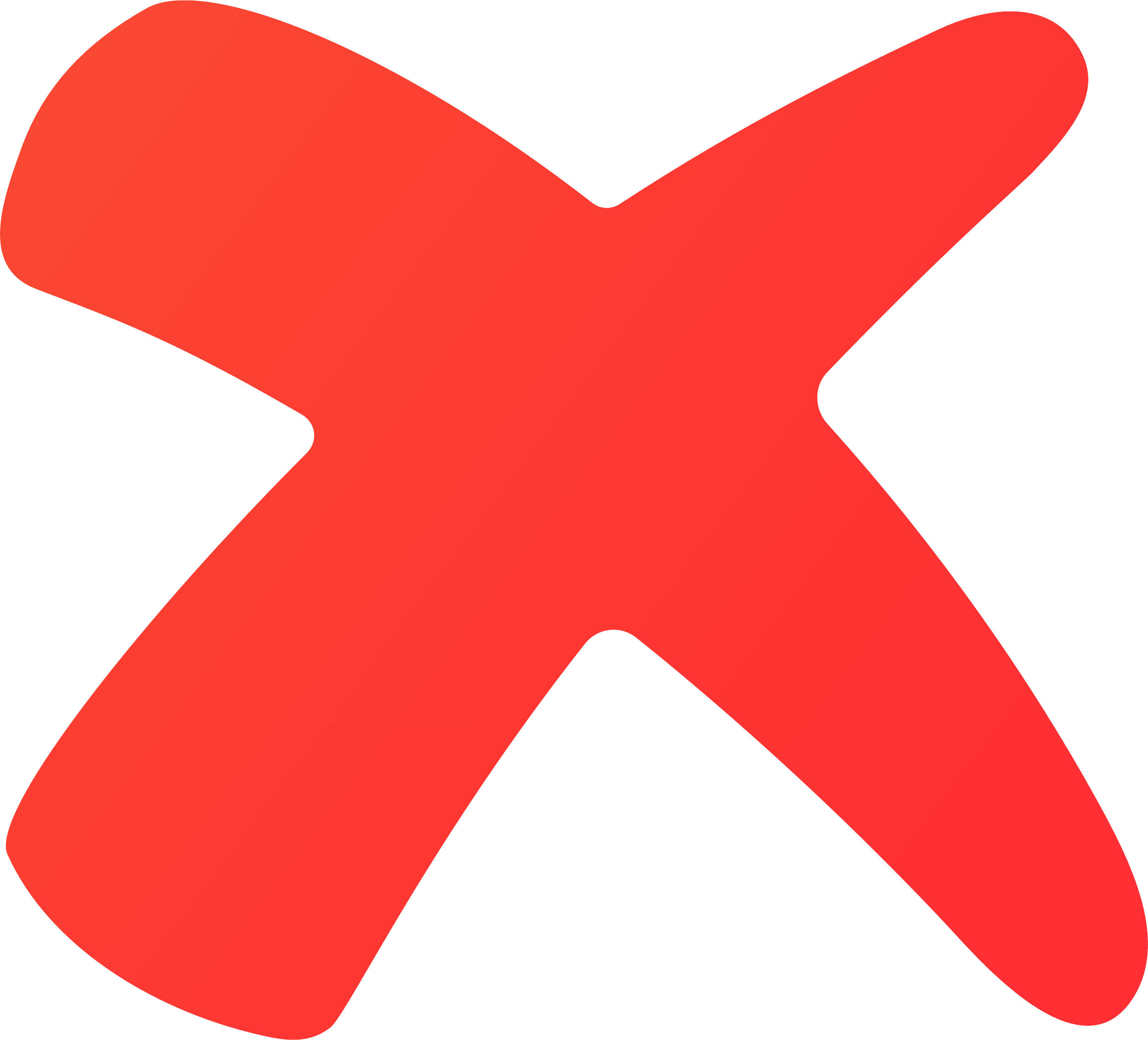 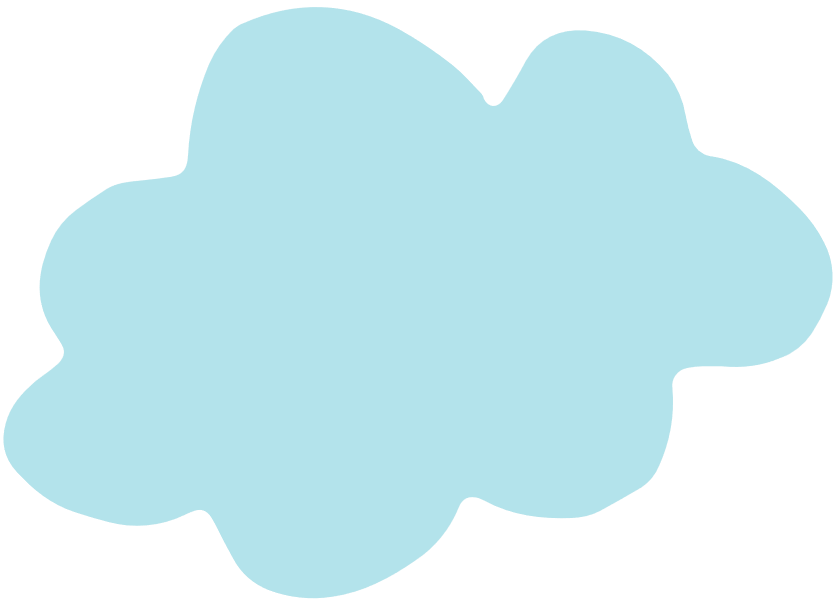 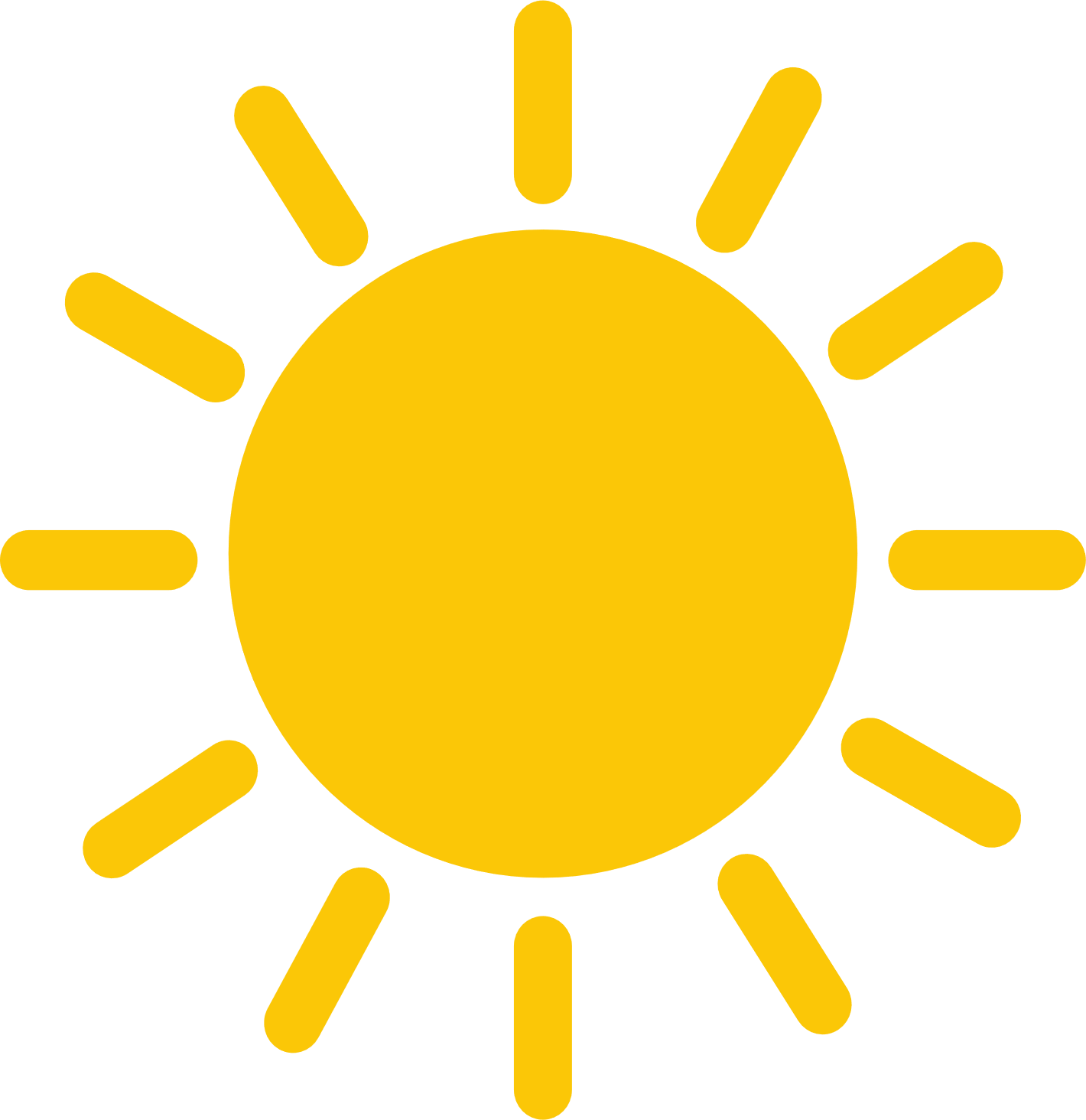 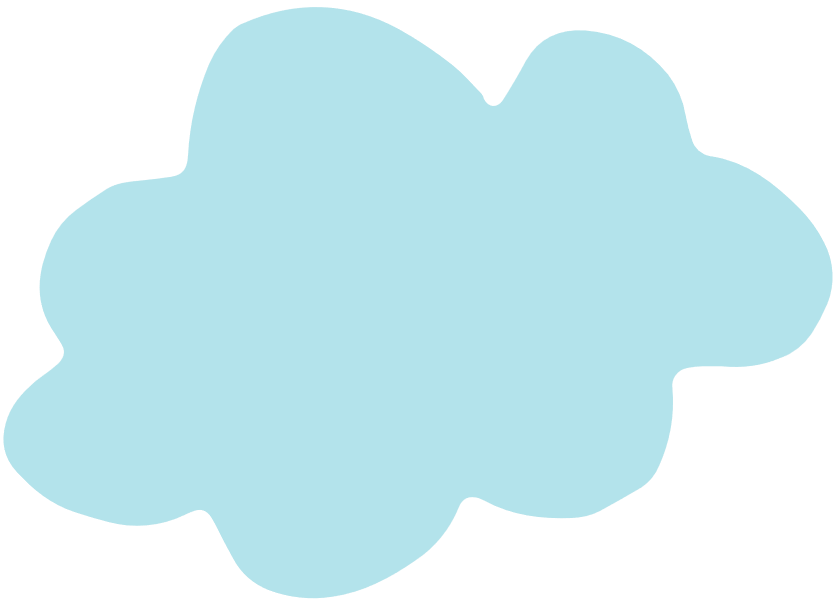 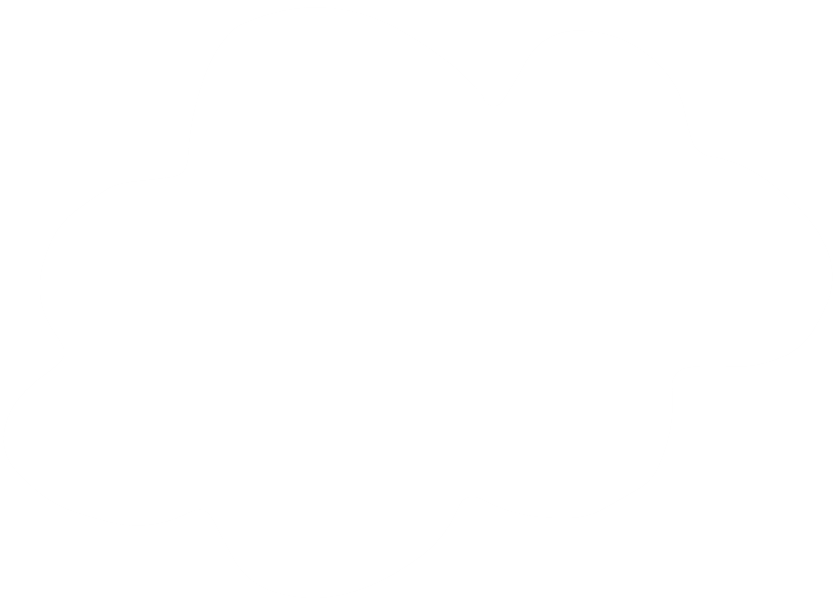 Tiếc quá, sai rồi! Hẹn gặp lại bạn lần sau.
Đúng rồi!!! Mời bạn lên thuyền
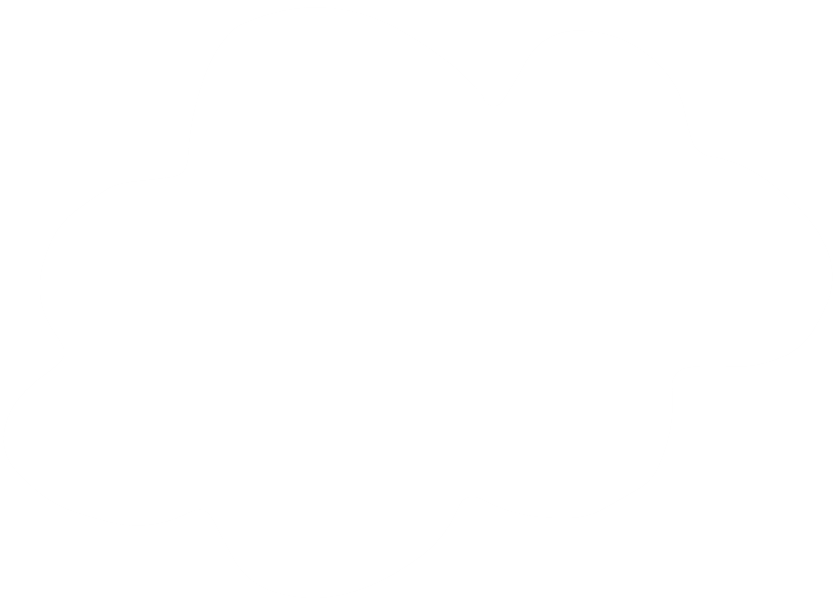 8 : 1
8 : 1 = 8
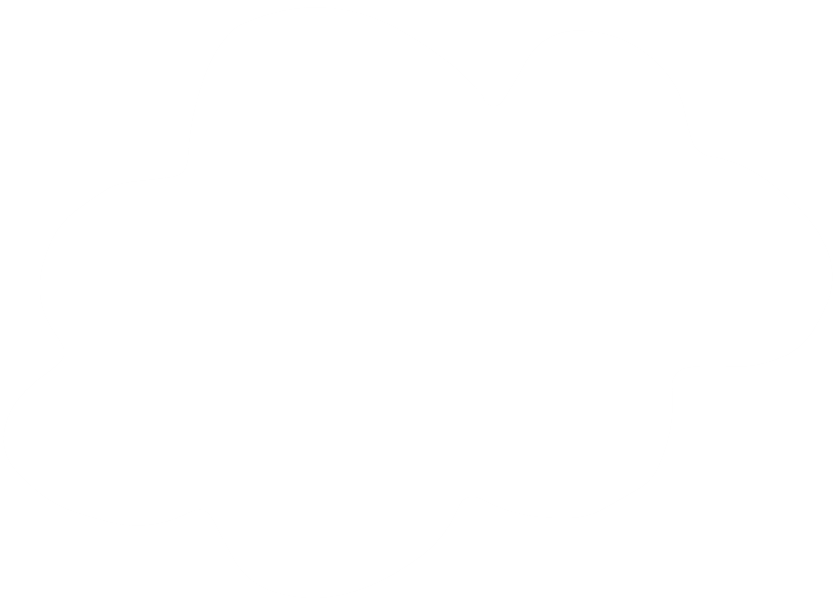 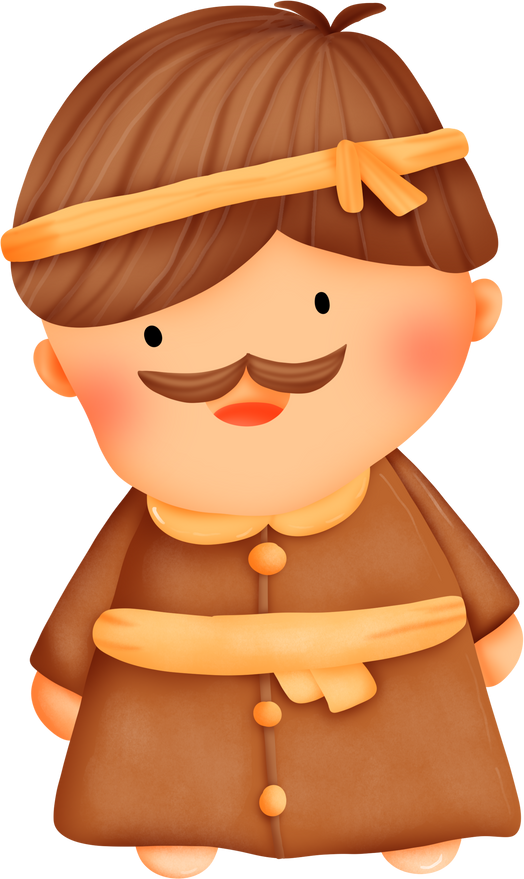 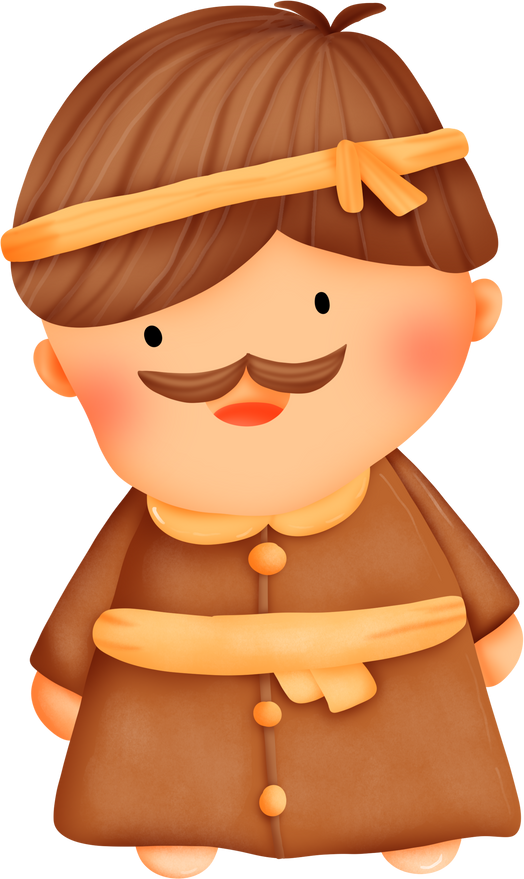 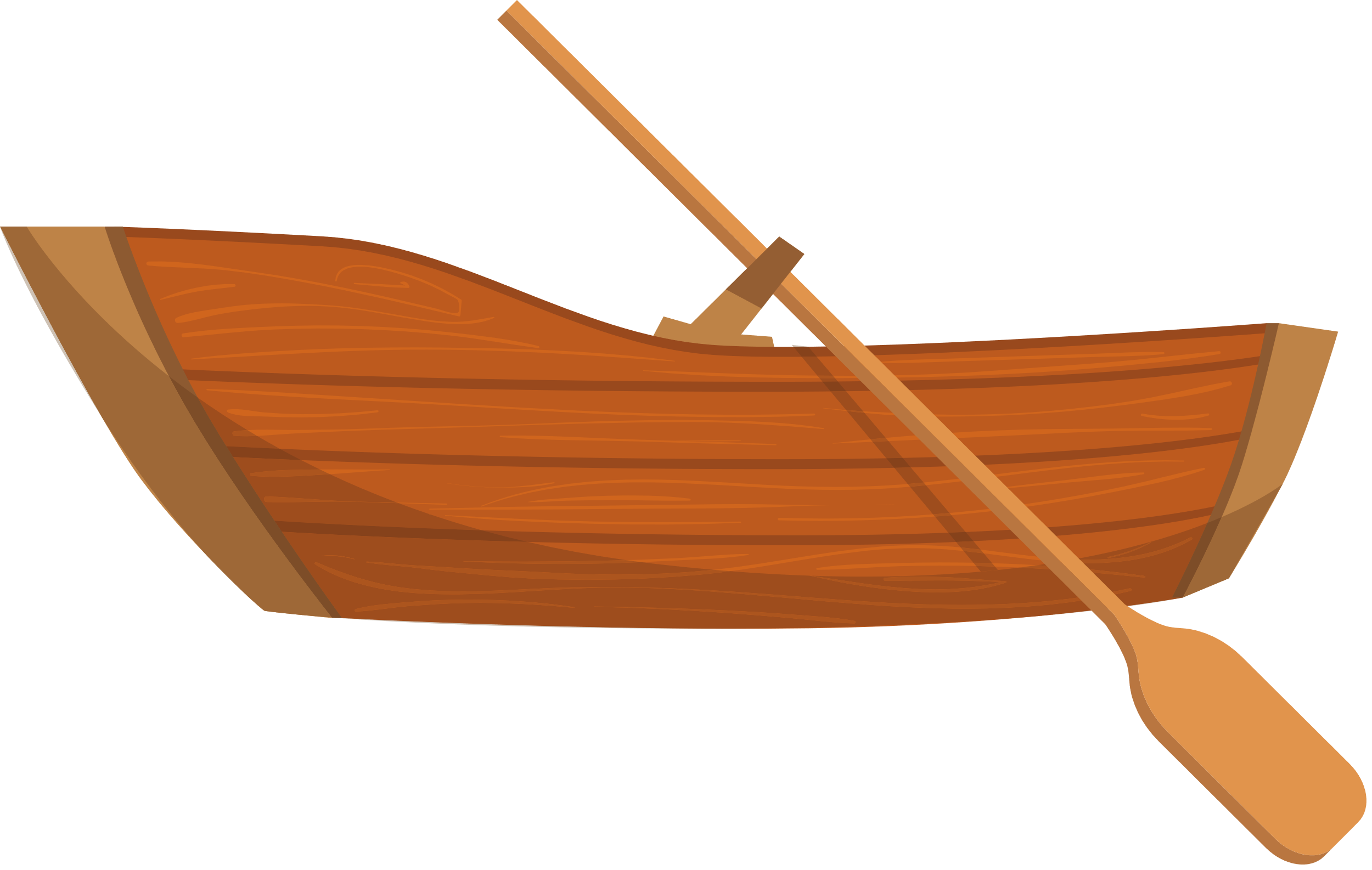 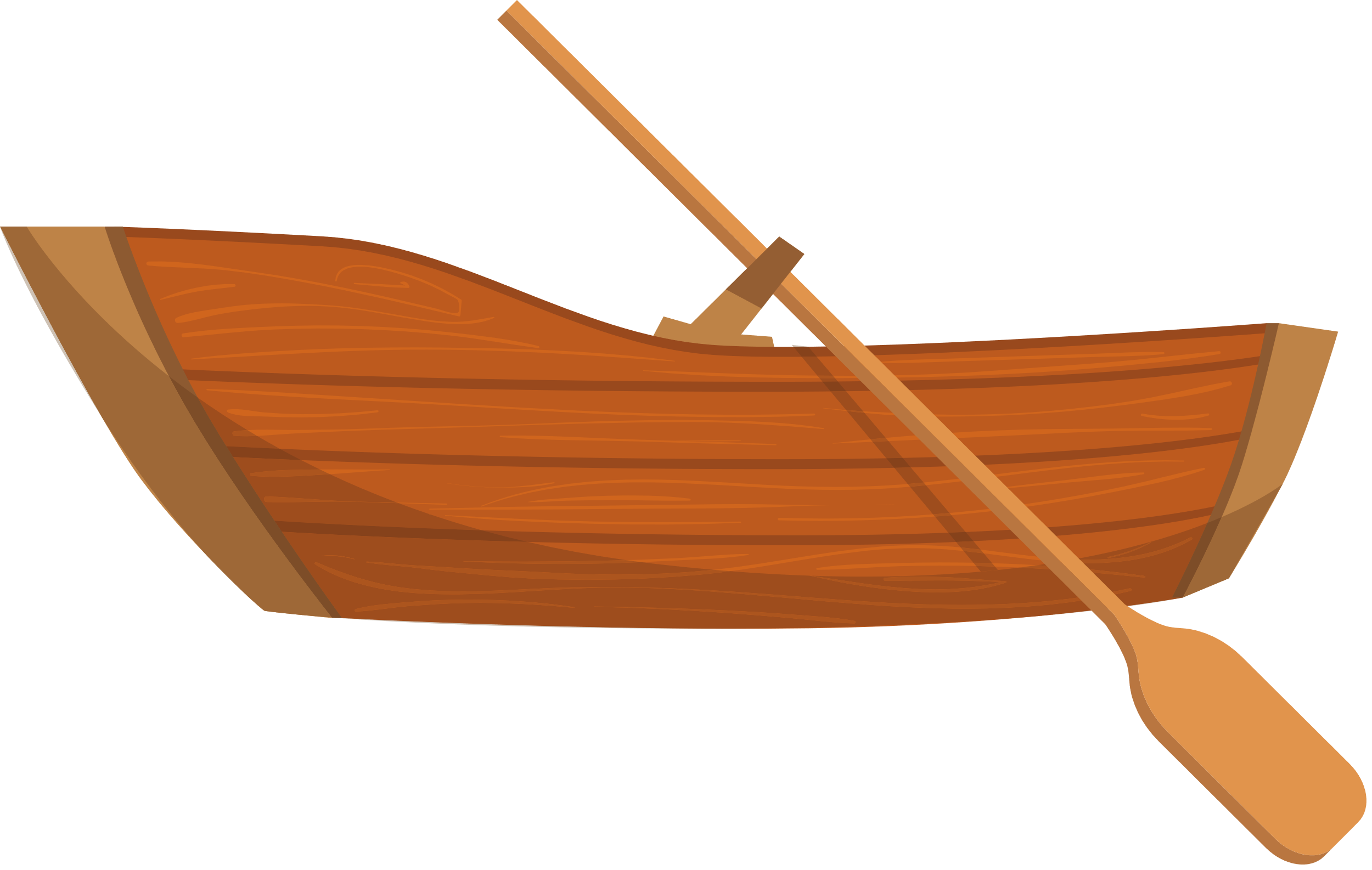 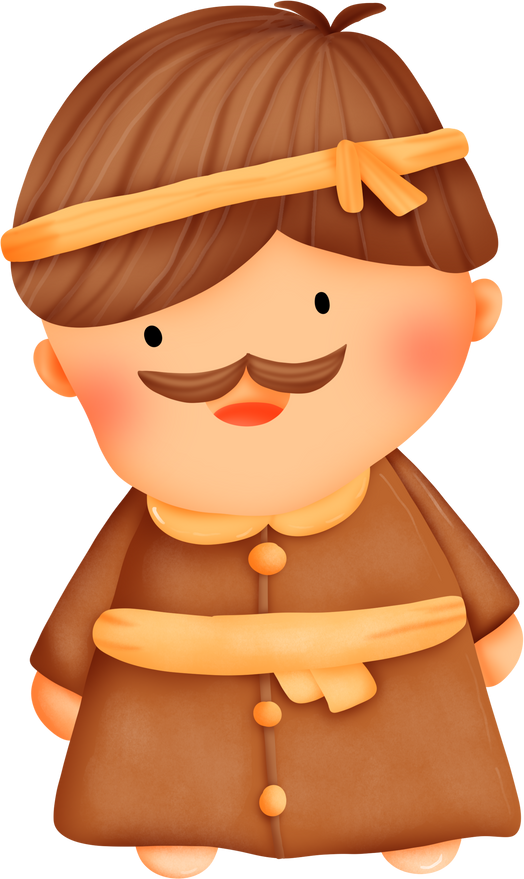 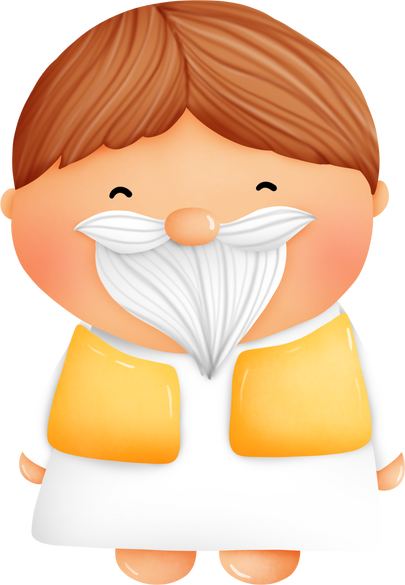 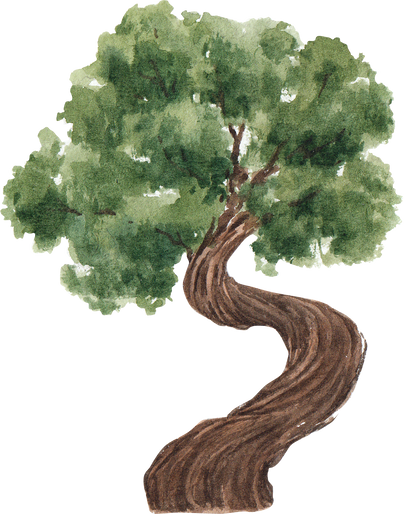 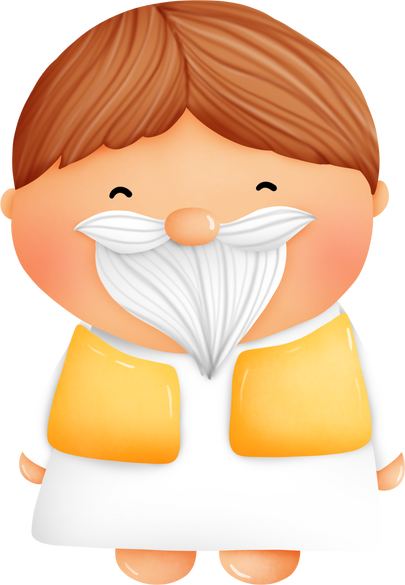 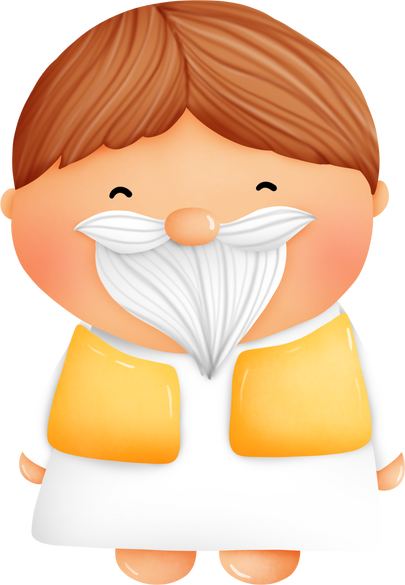 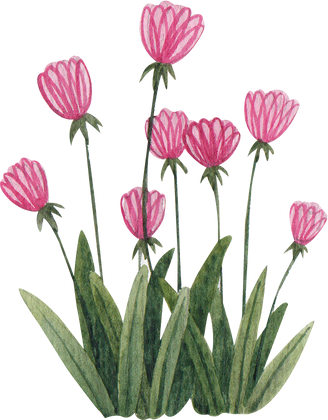 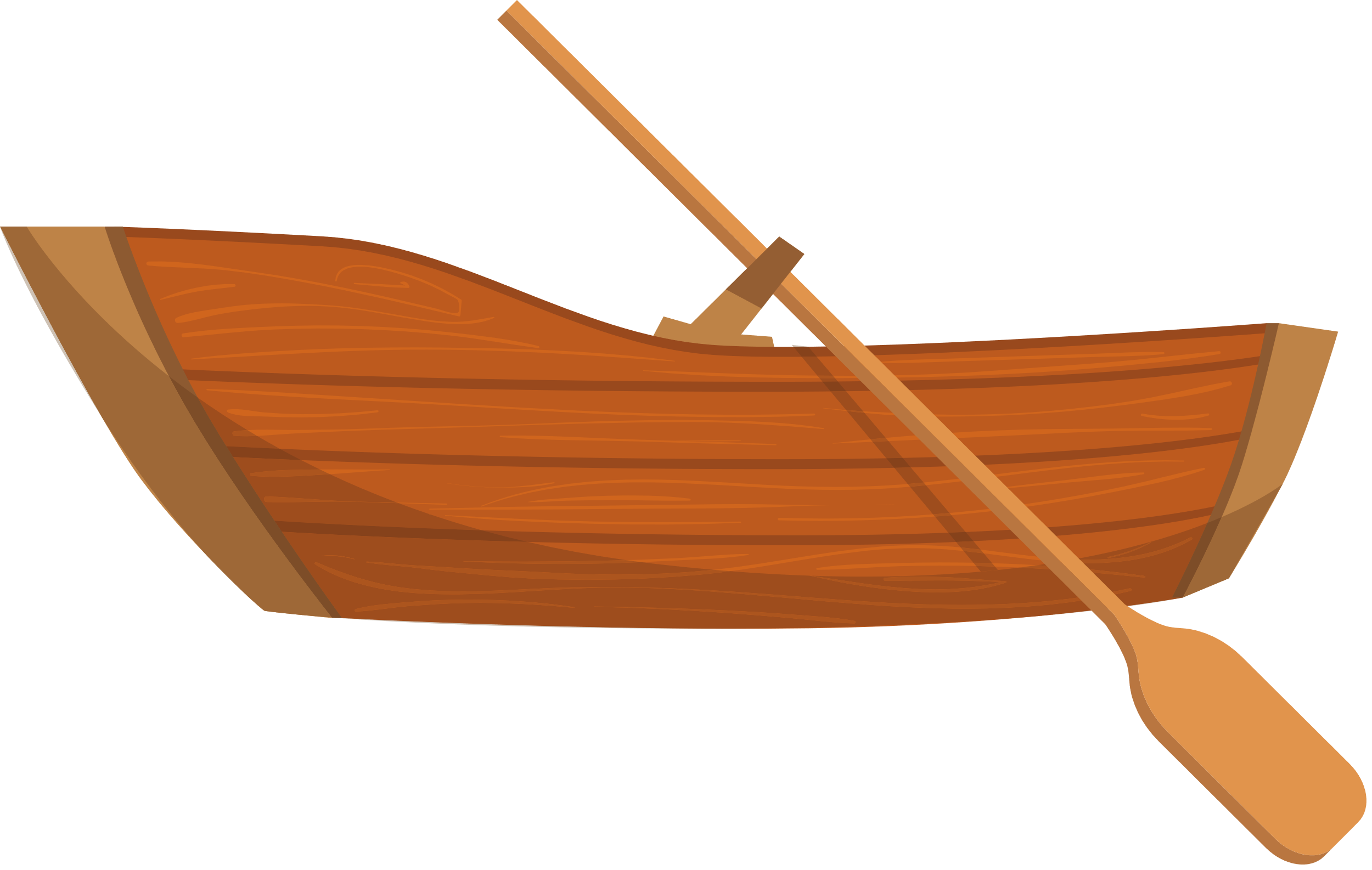 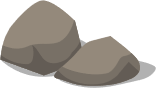 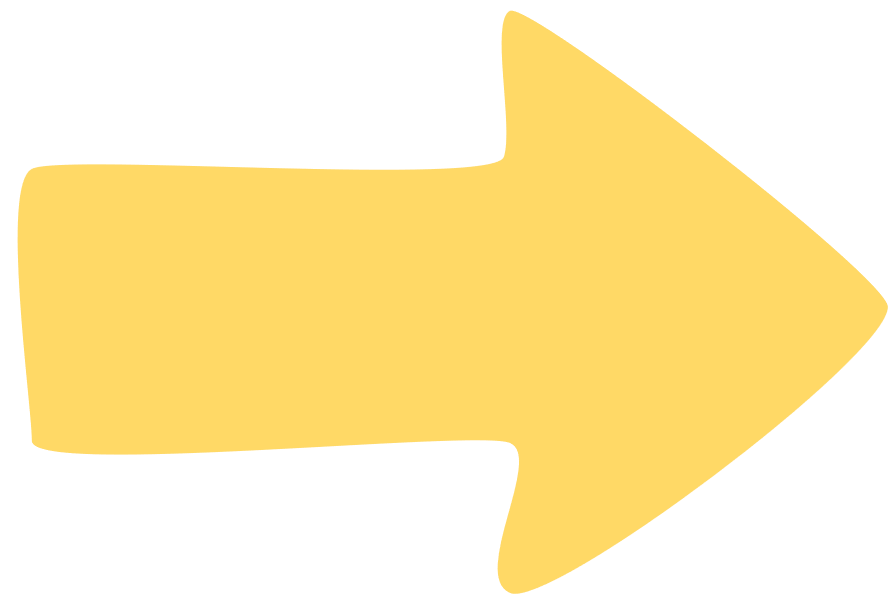 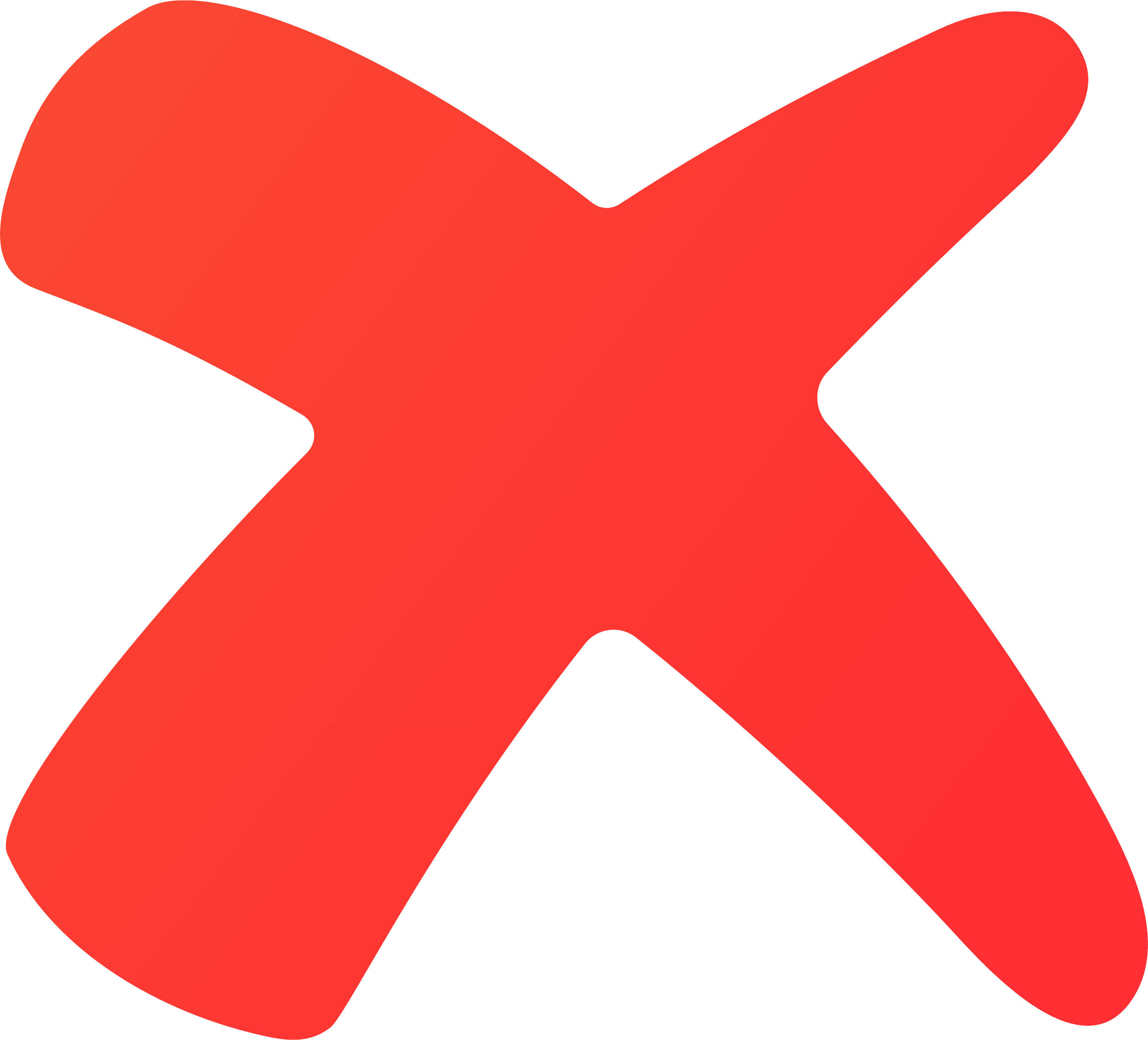 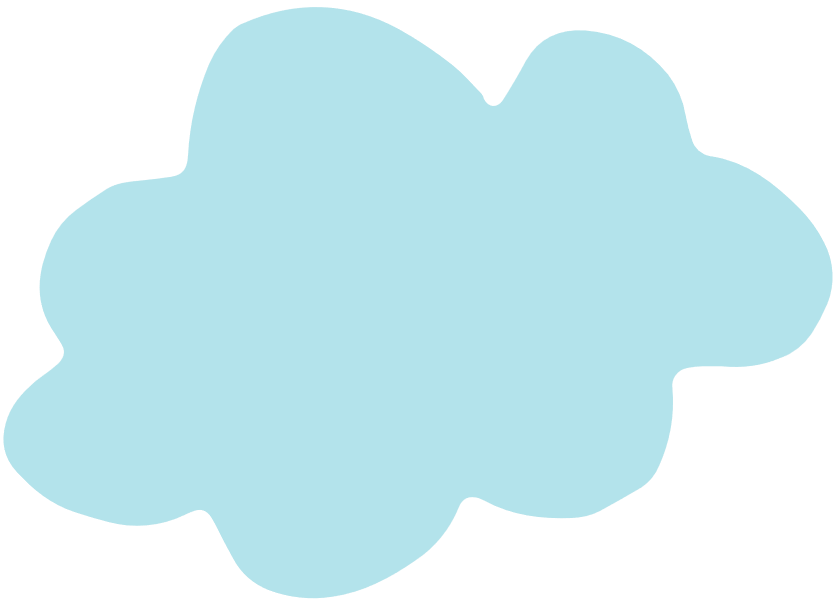 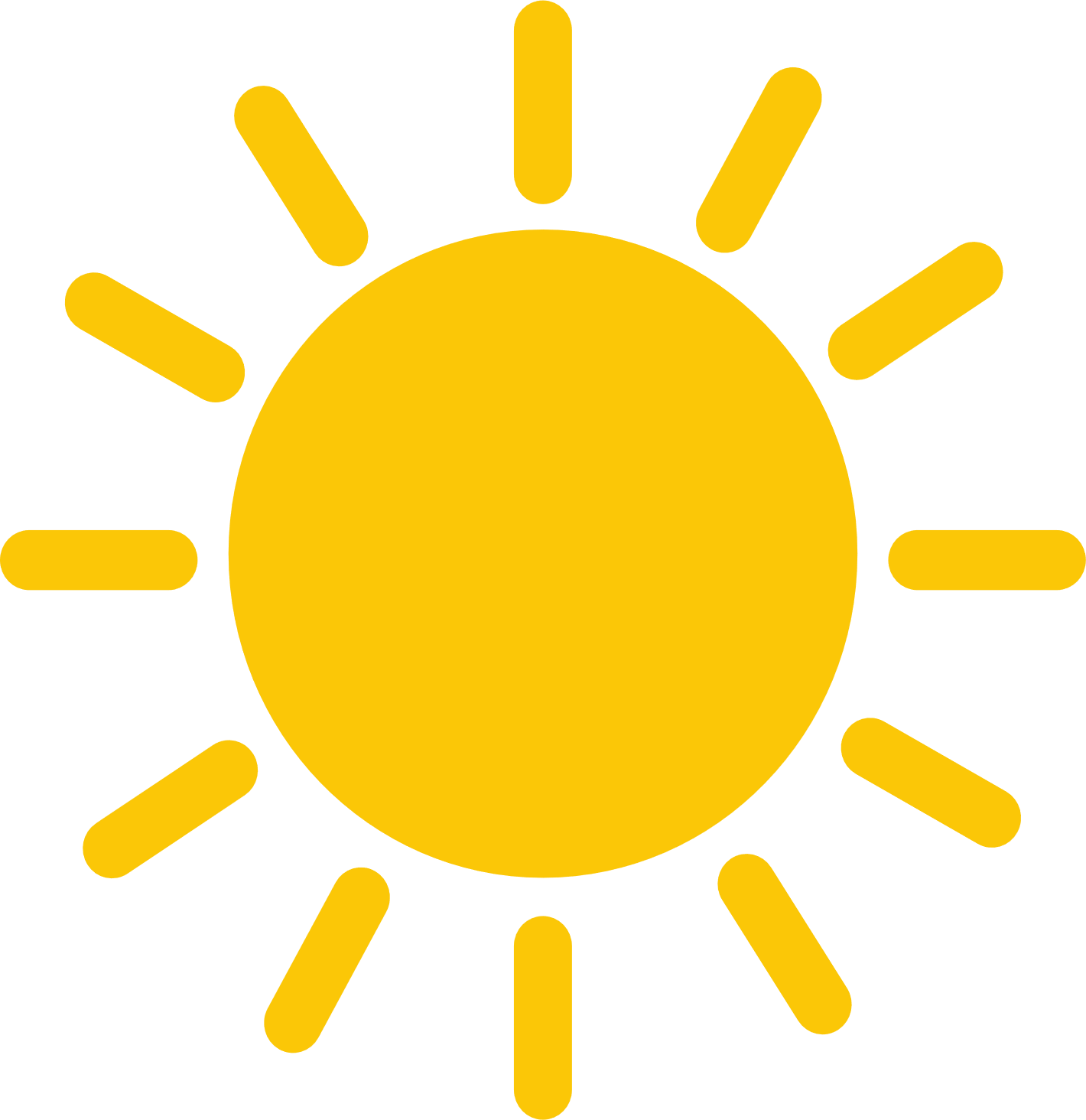 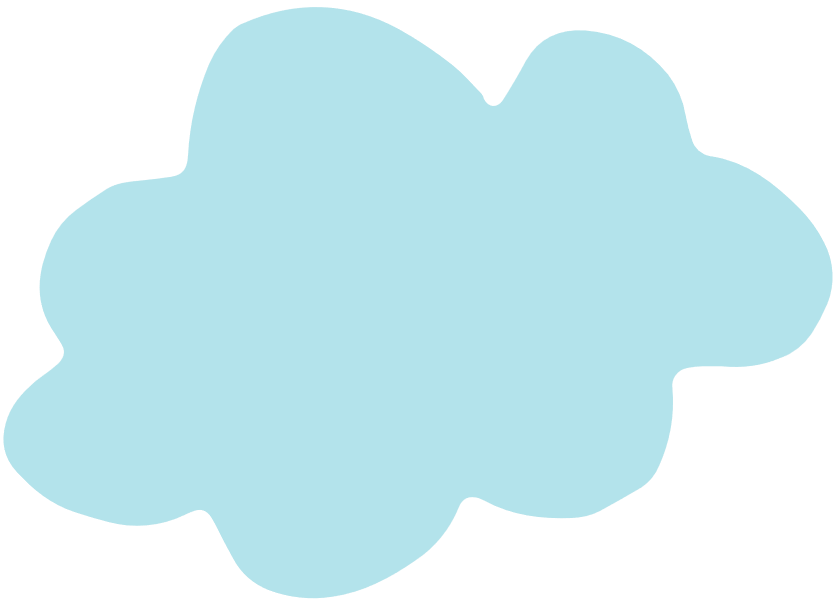 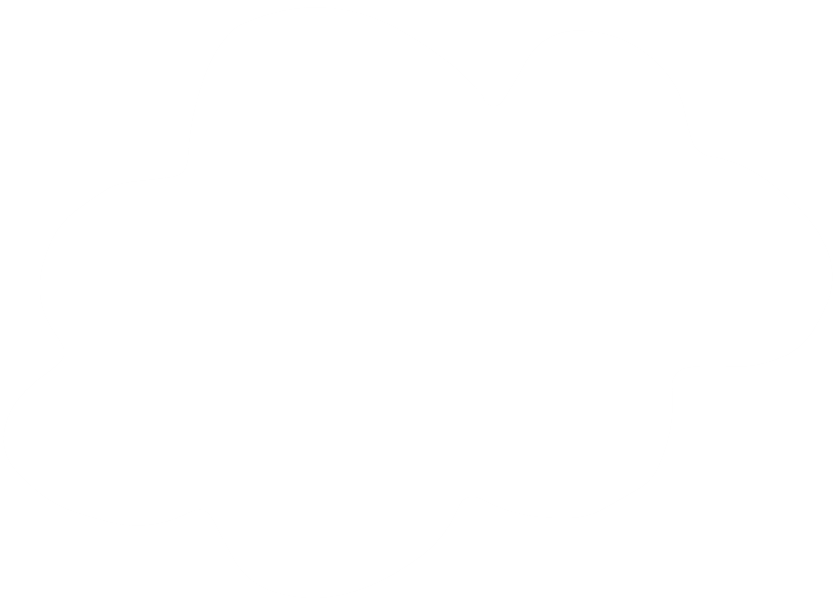 Tiếc quá, sai rồi! Hẹn gặp lại bạn lần sau.
Đúng rồi!!! Mời bạn lên thuyền
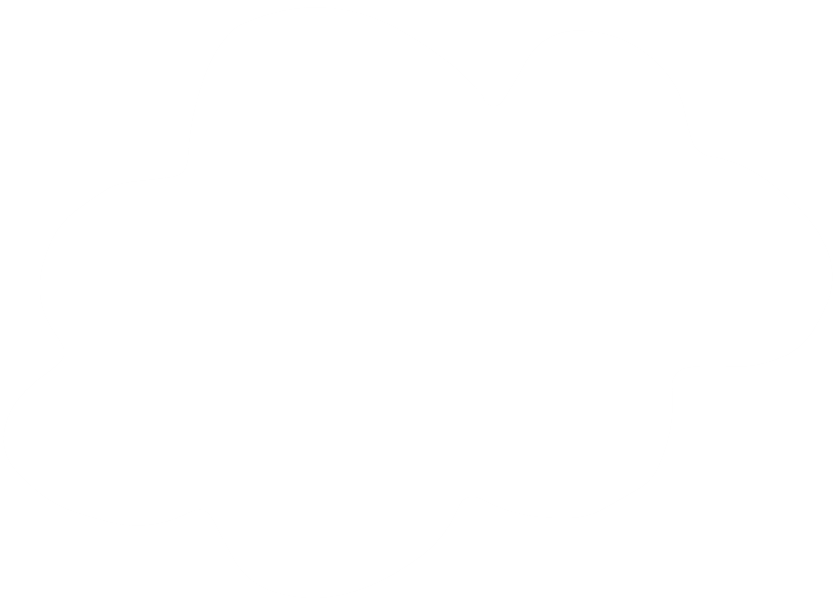 7 × 7
7 × 7 = 49
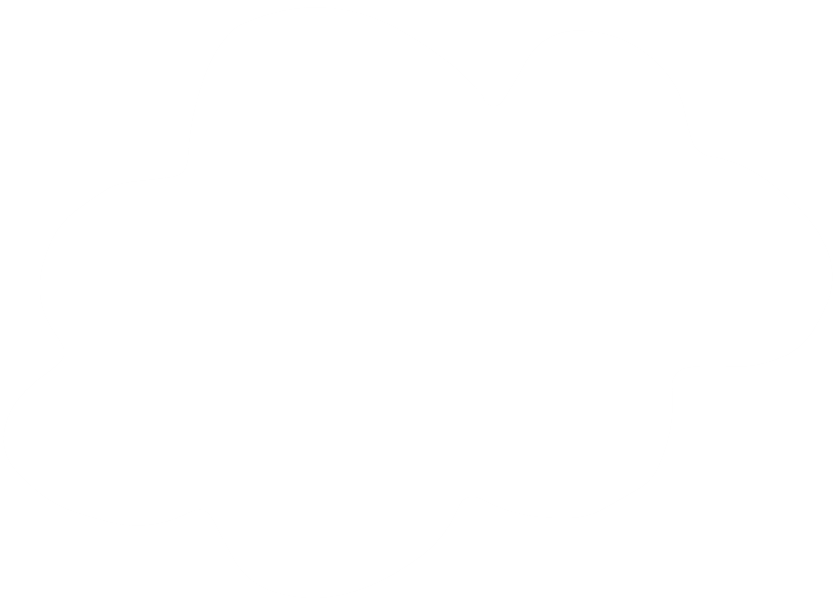 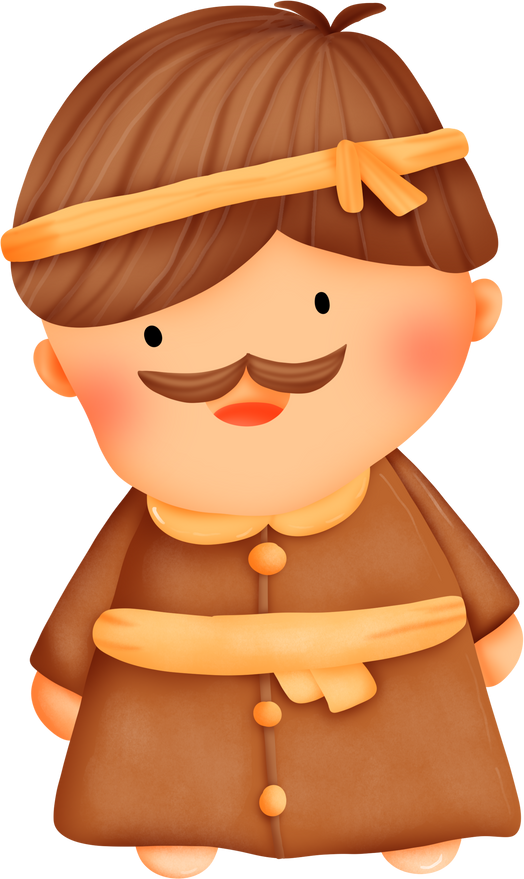 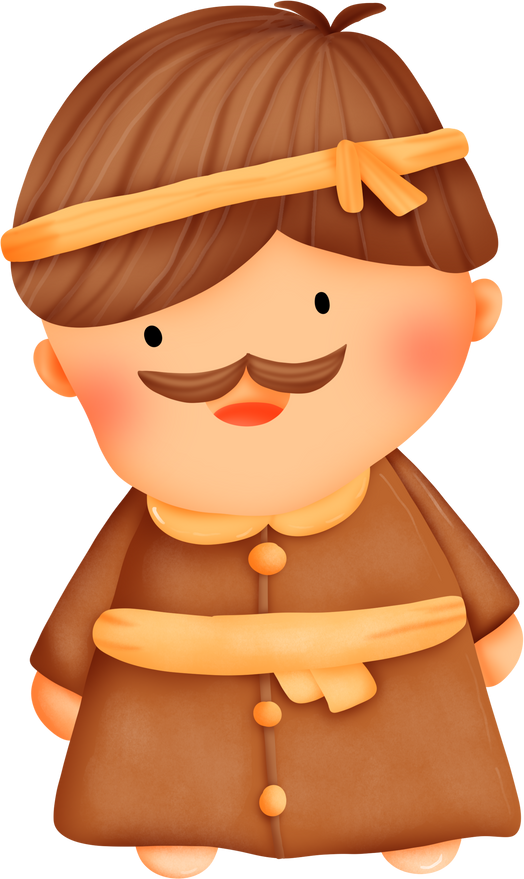 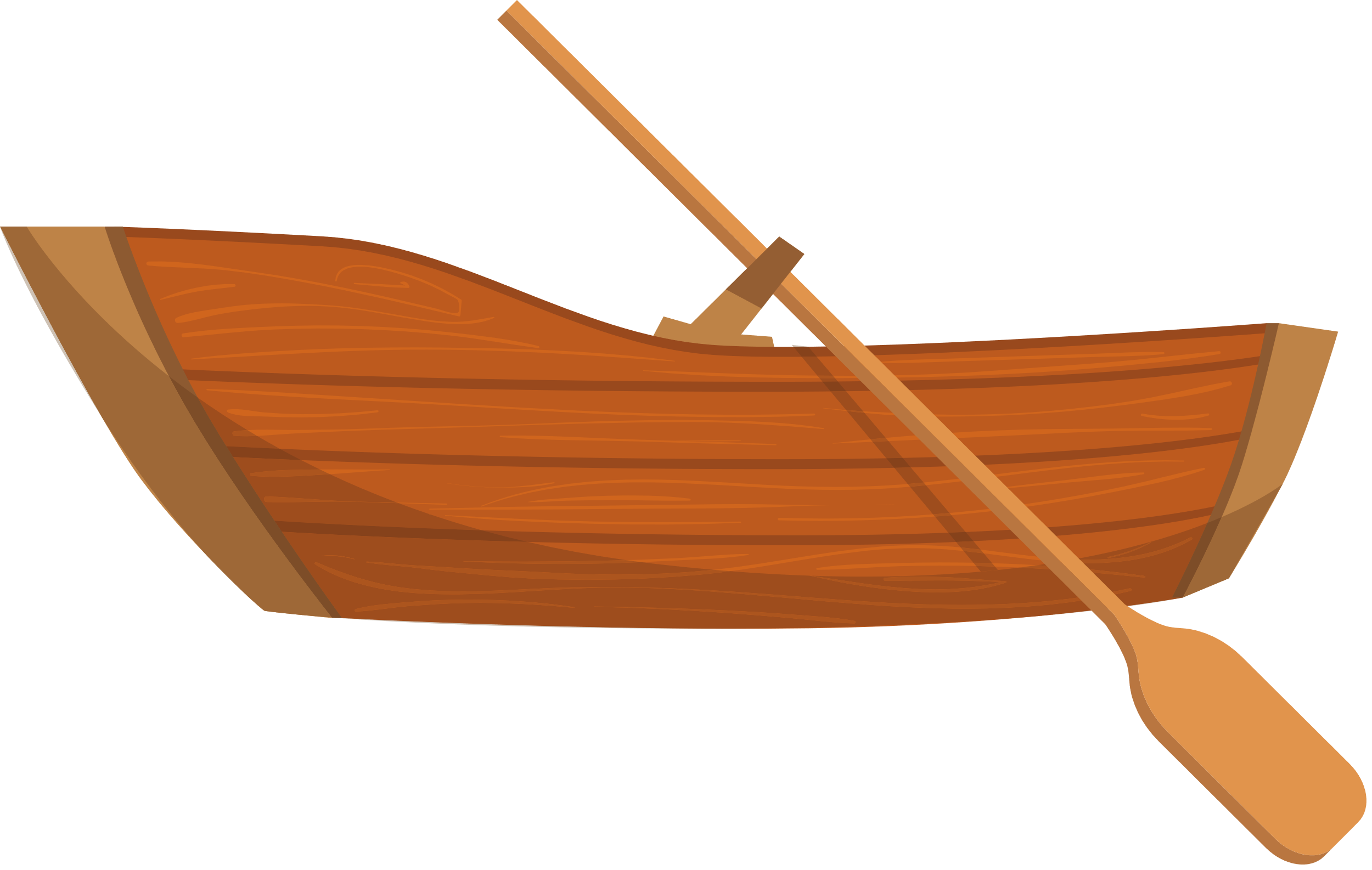 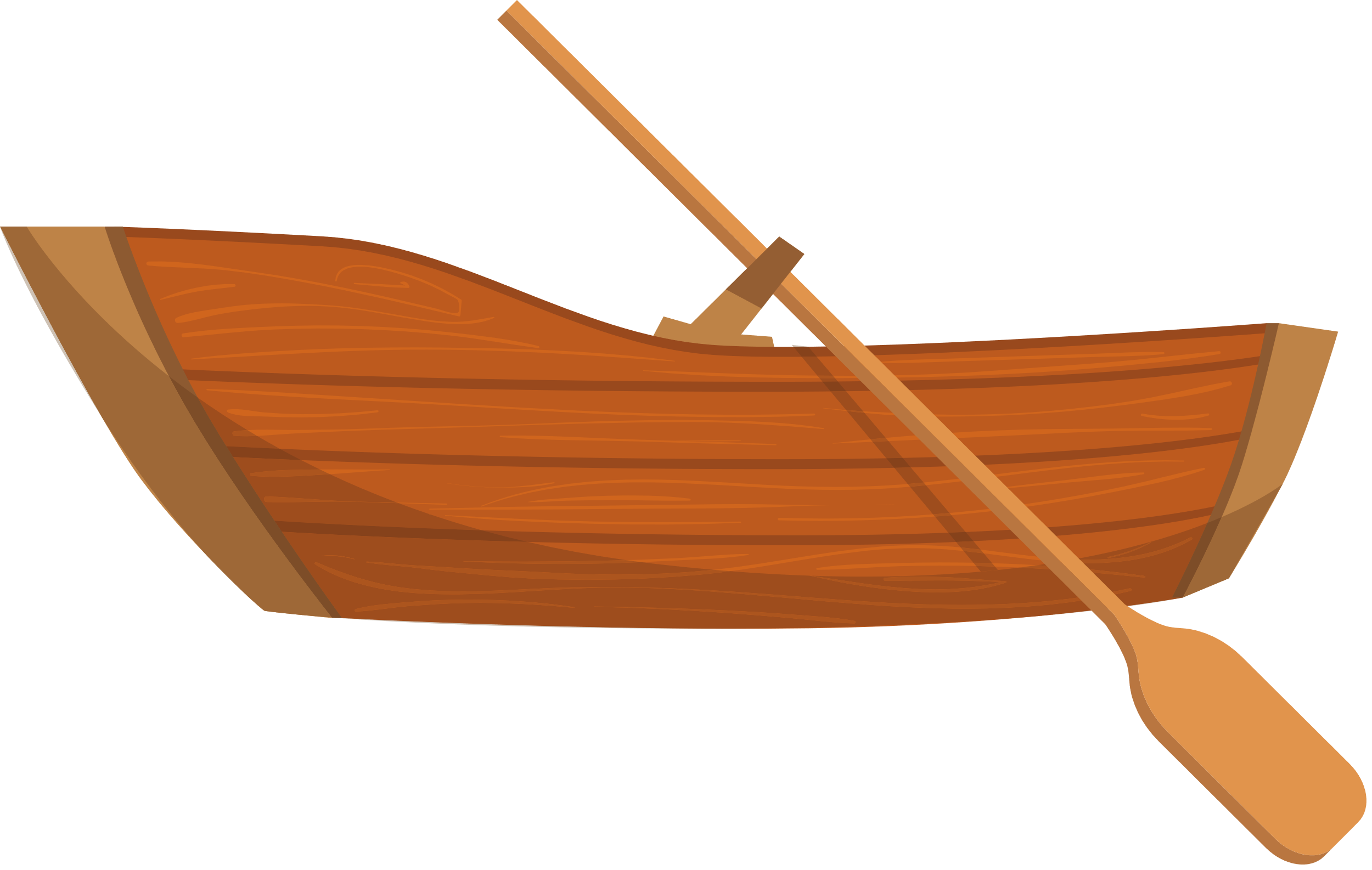 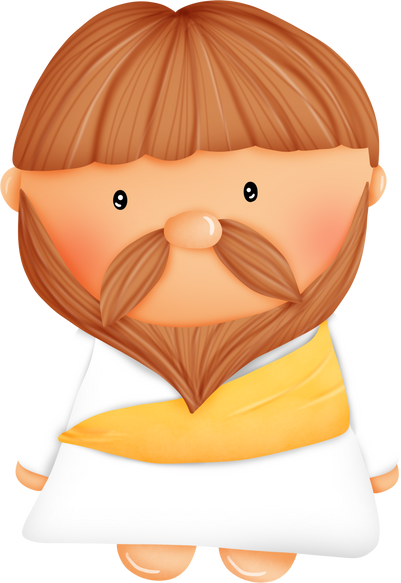 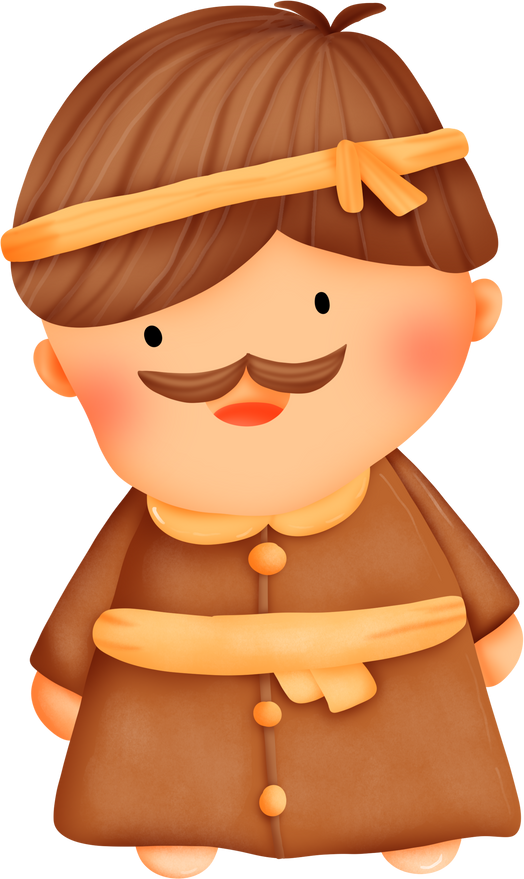 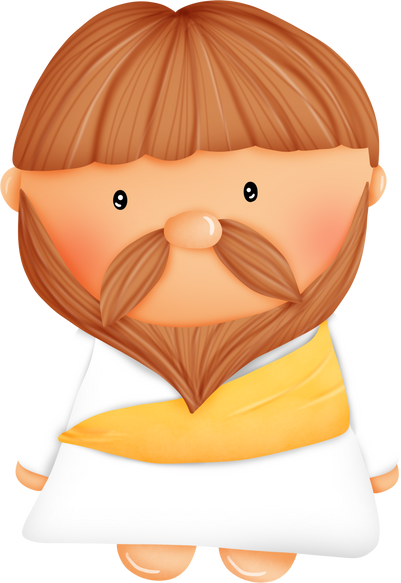 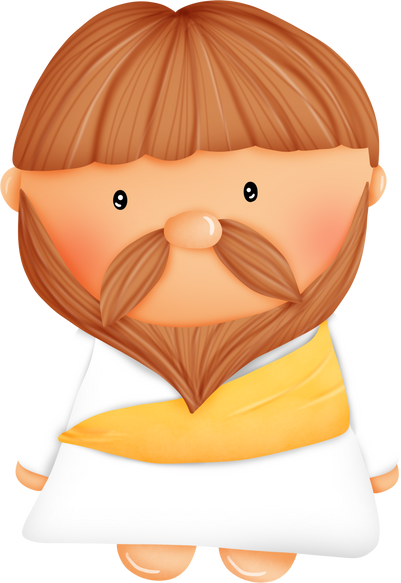 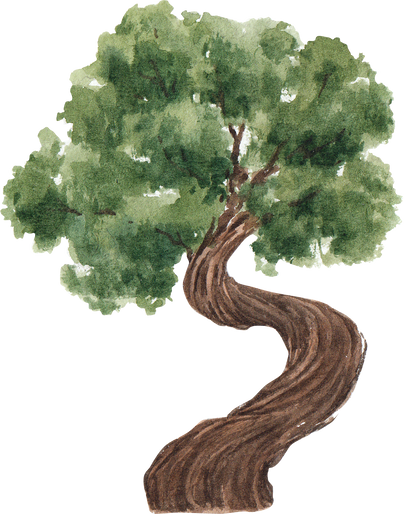 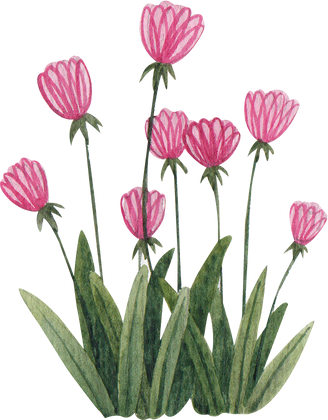 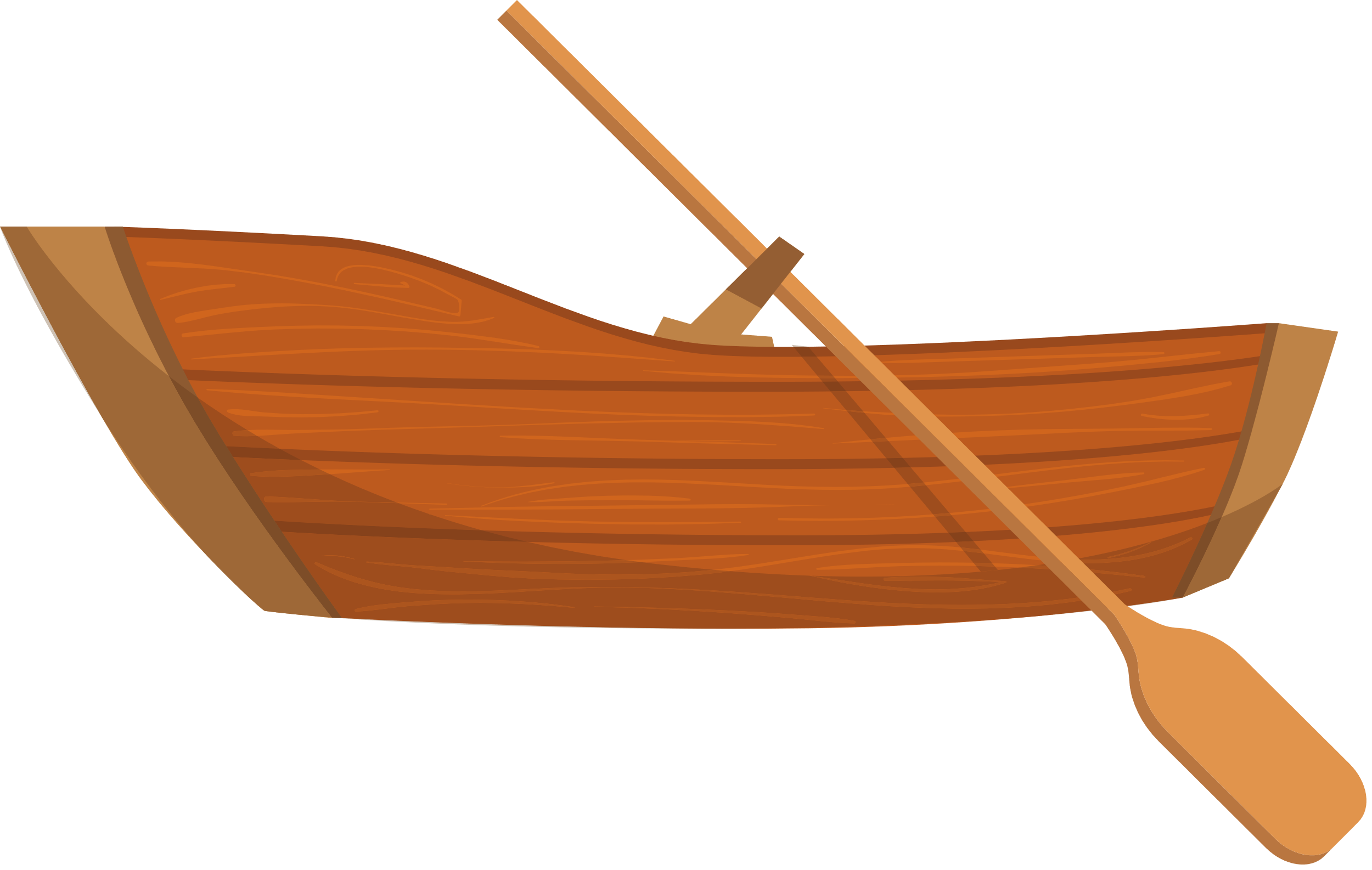 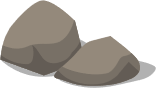 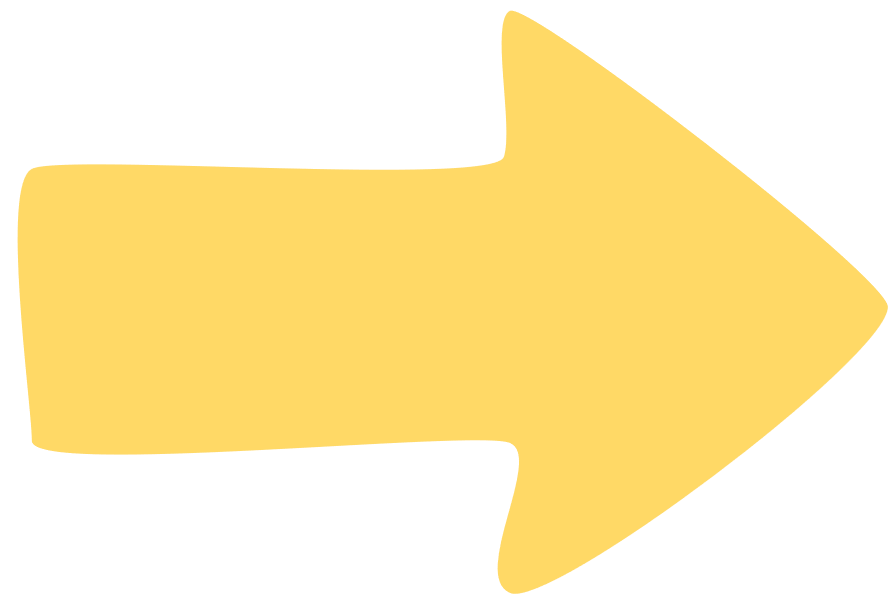 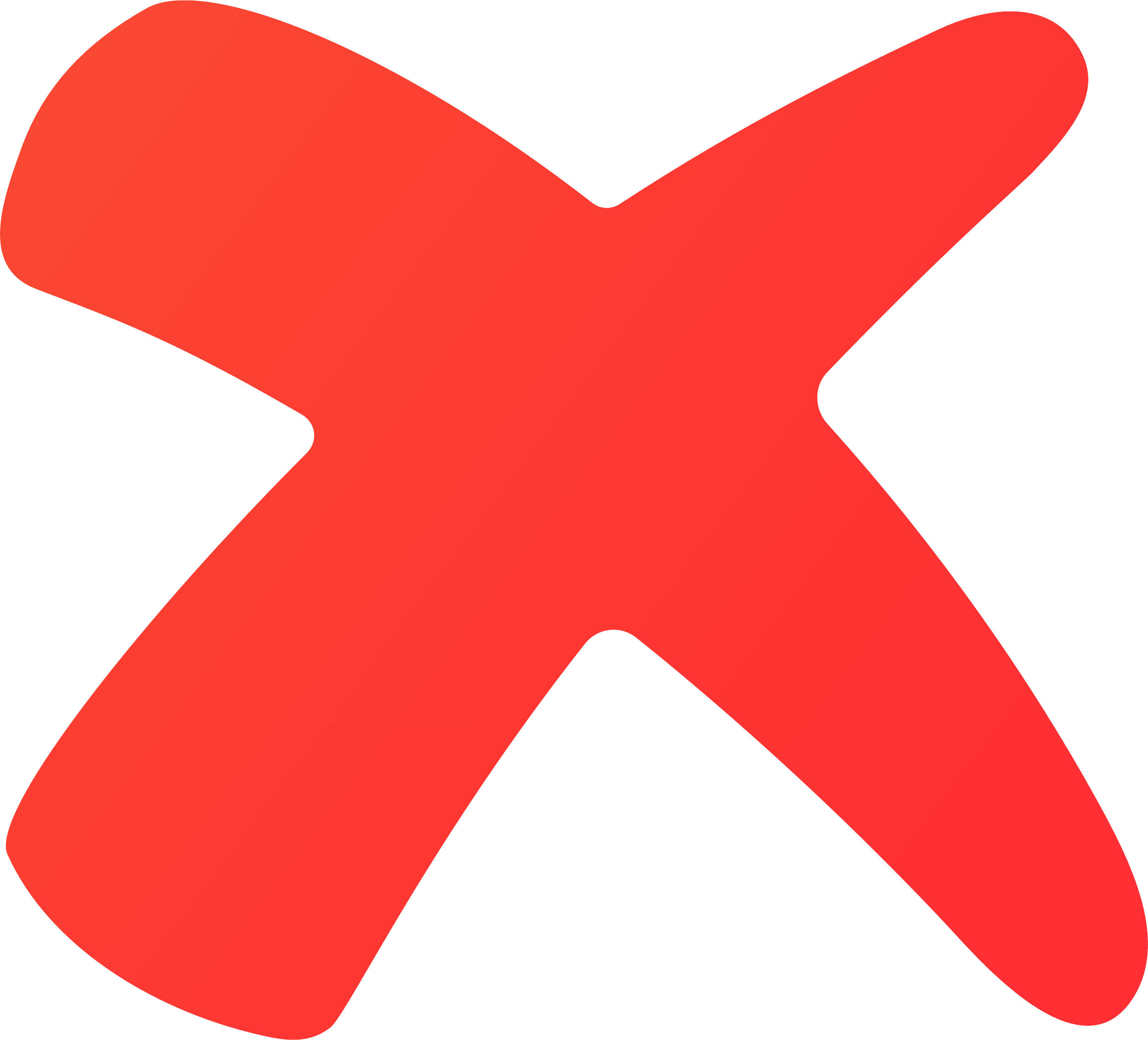 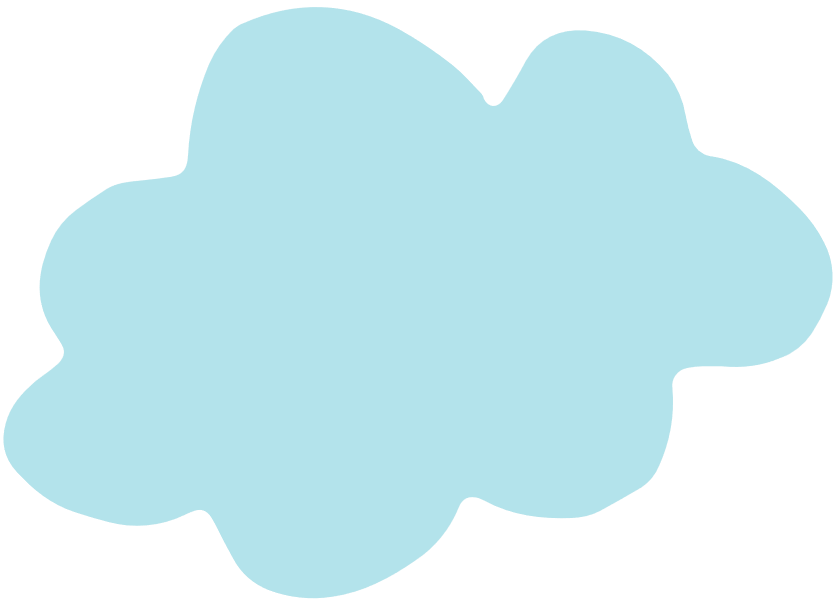 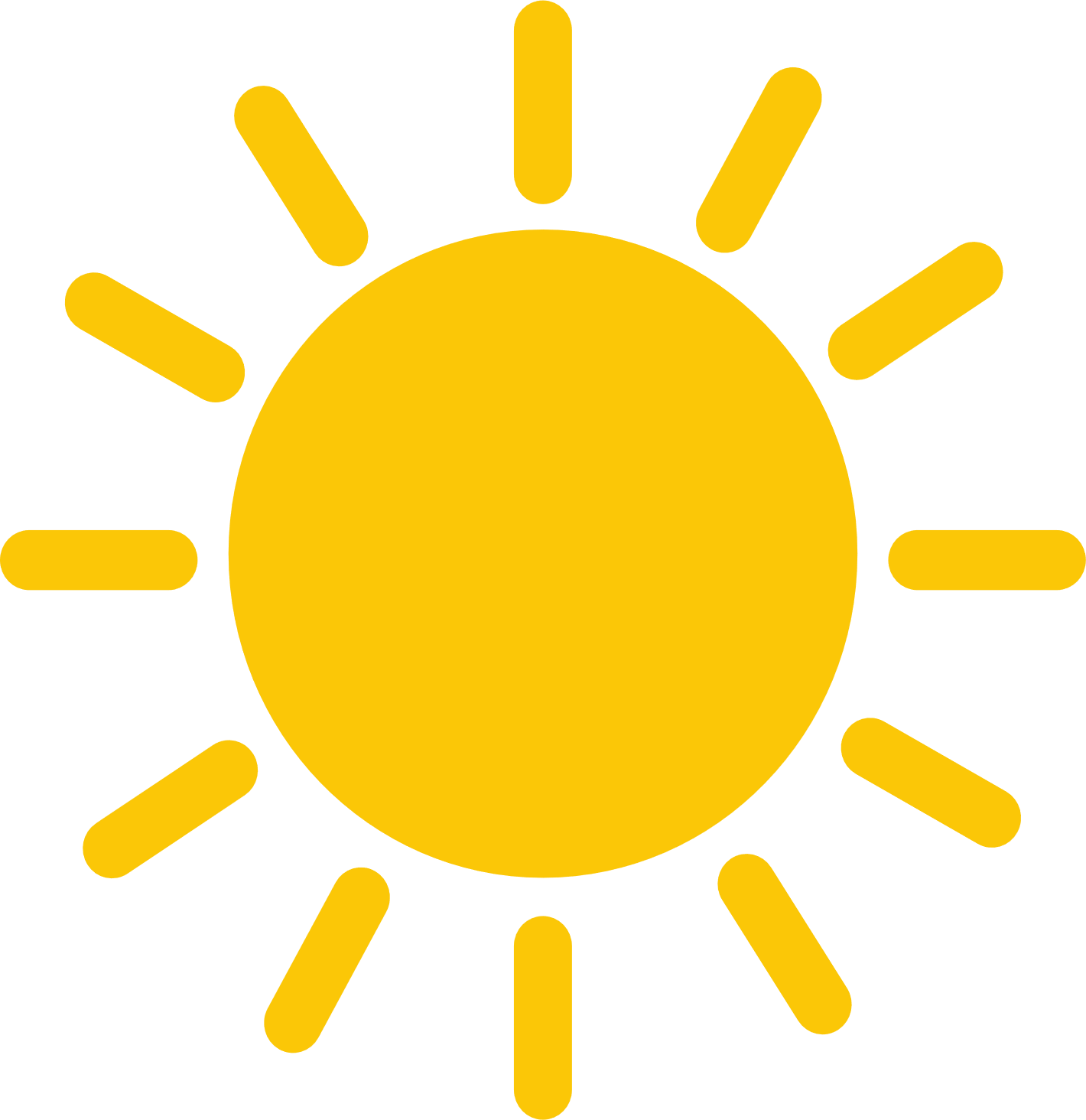 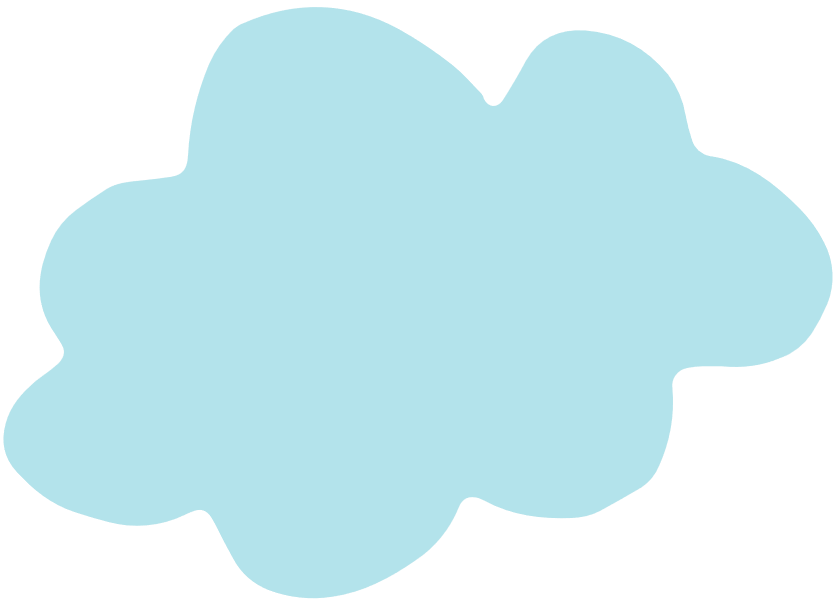 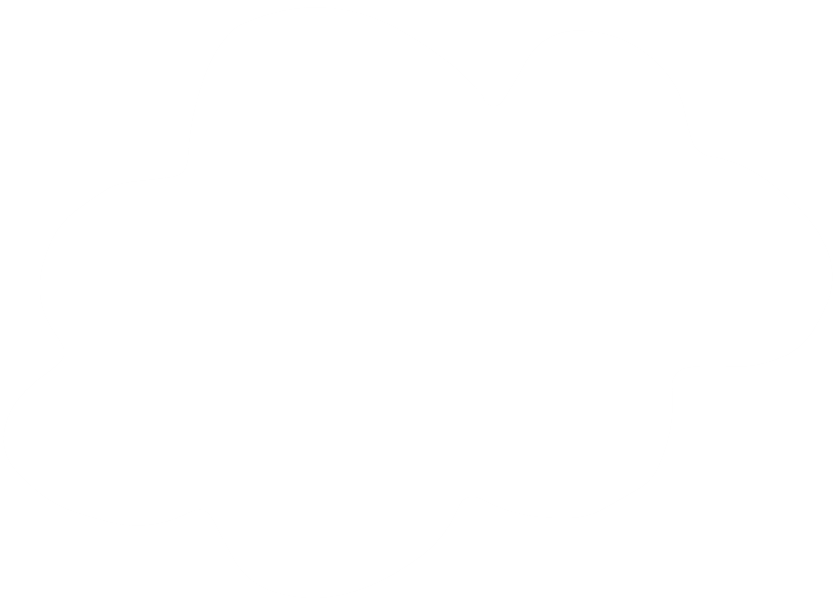 Tiếc quá, sai rồi! Hẹn gặp lại bạn lần sau.
Đúng rồi!!! Mời bạn lên thuyền
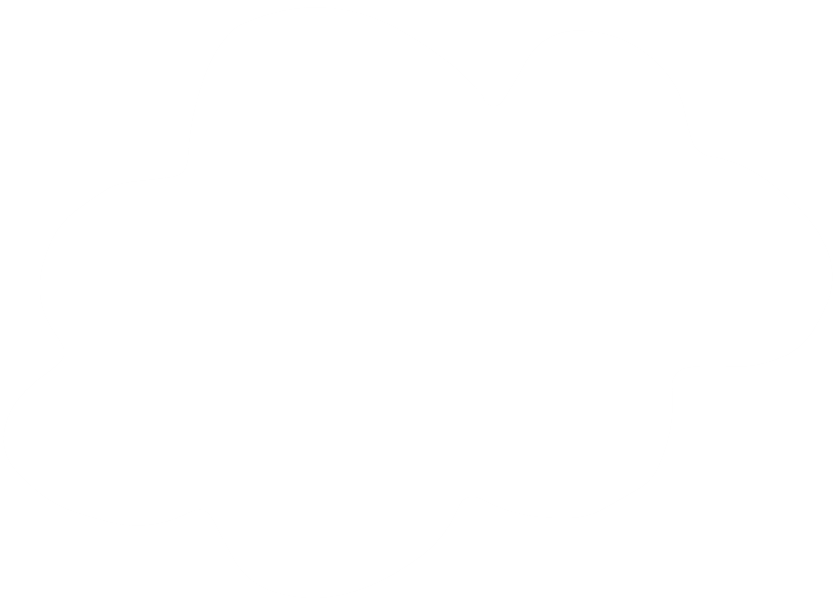 9 × 3
9 × 3 = 27
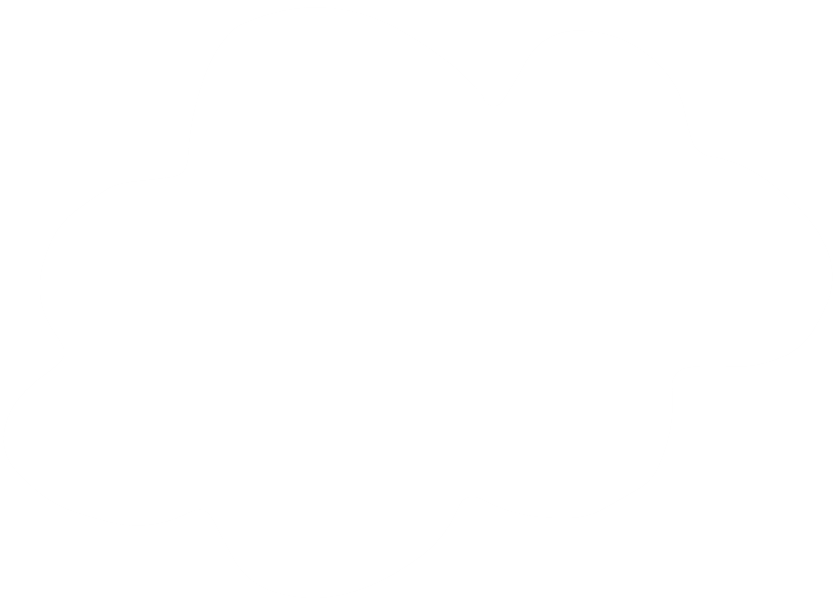 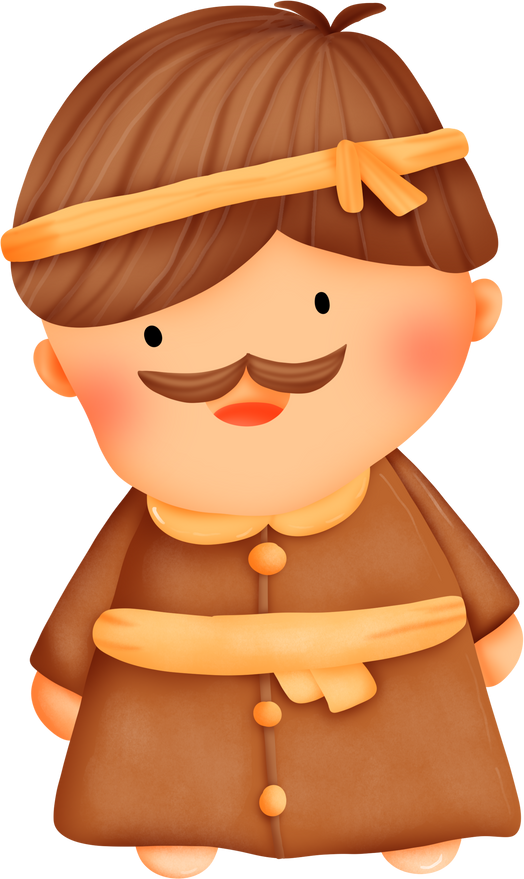 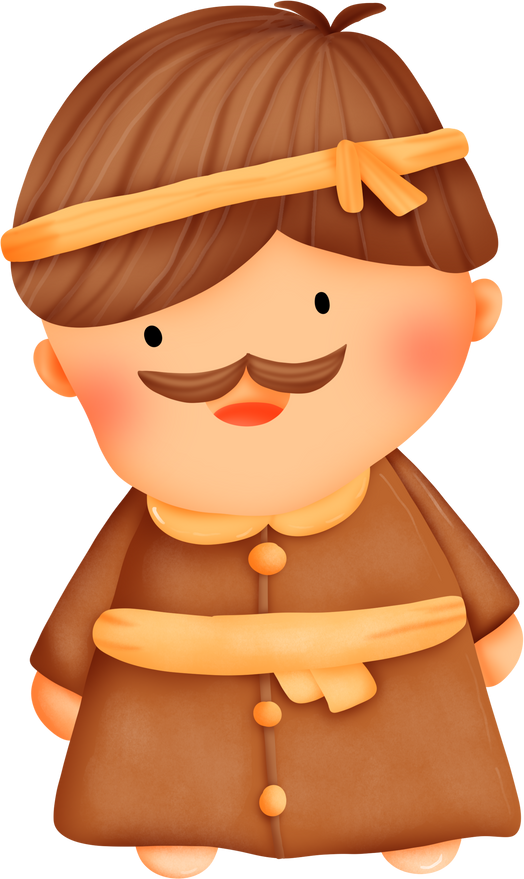 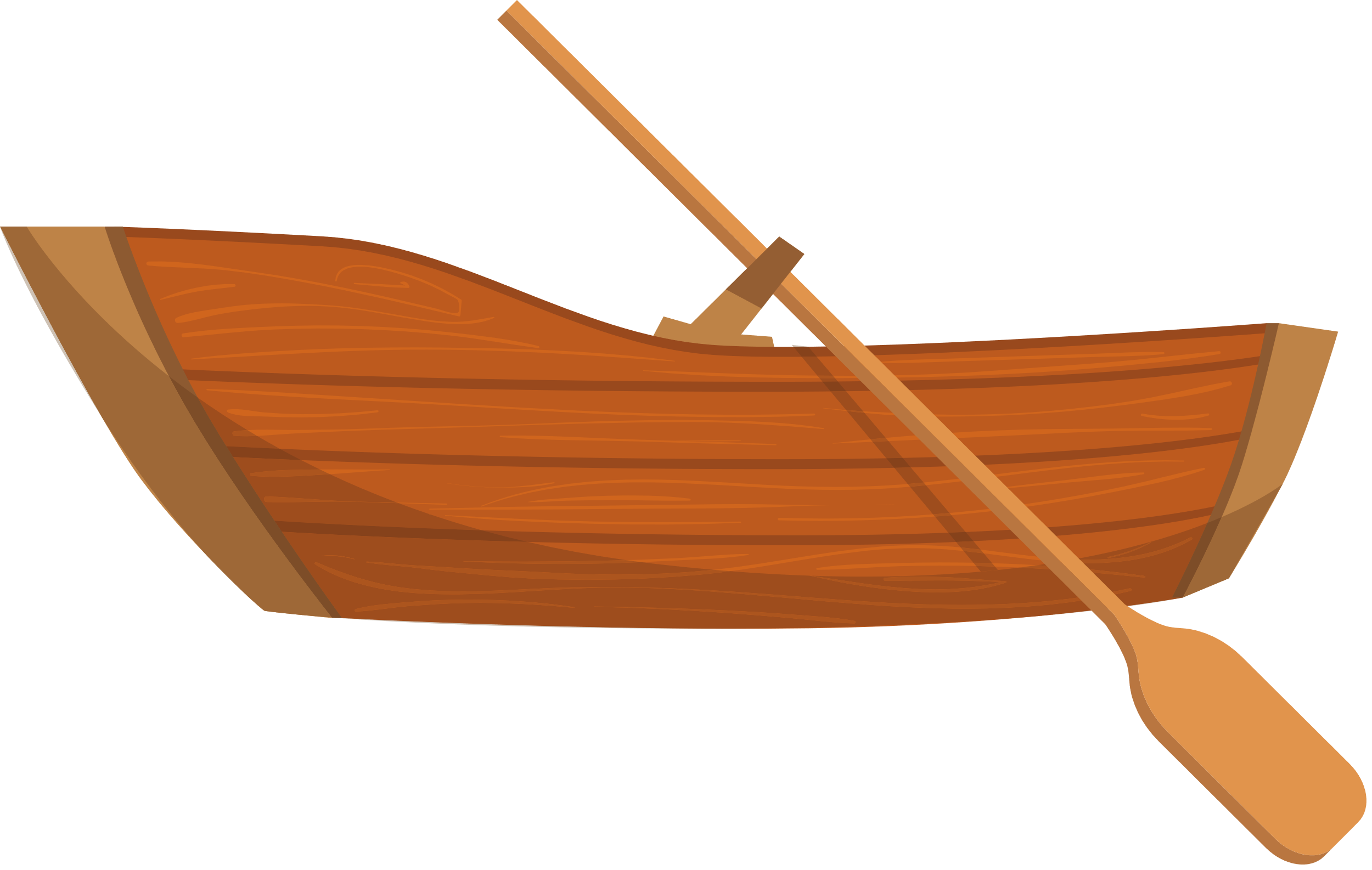 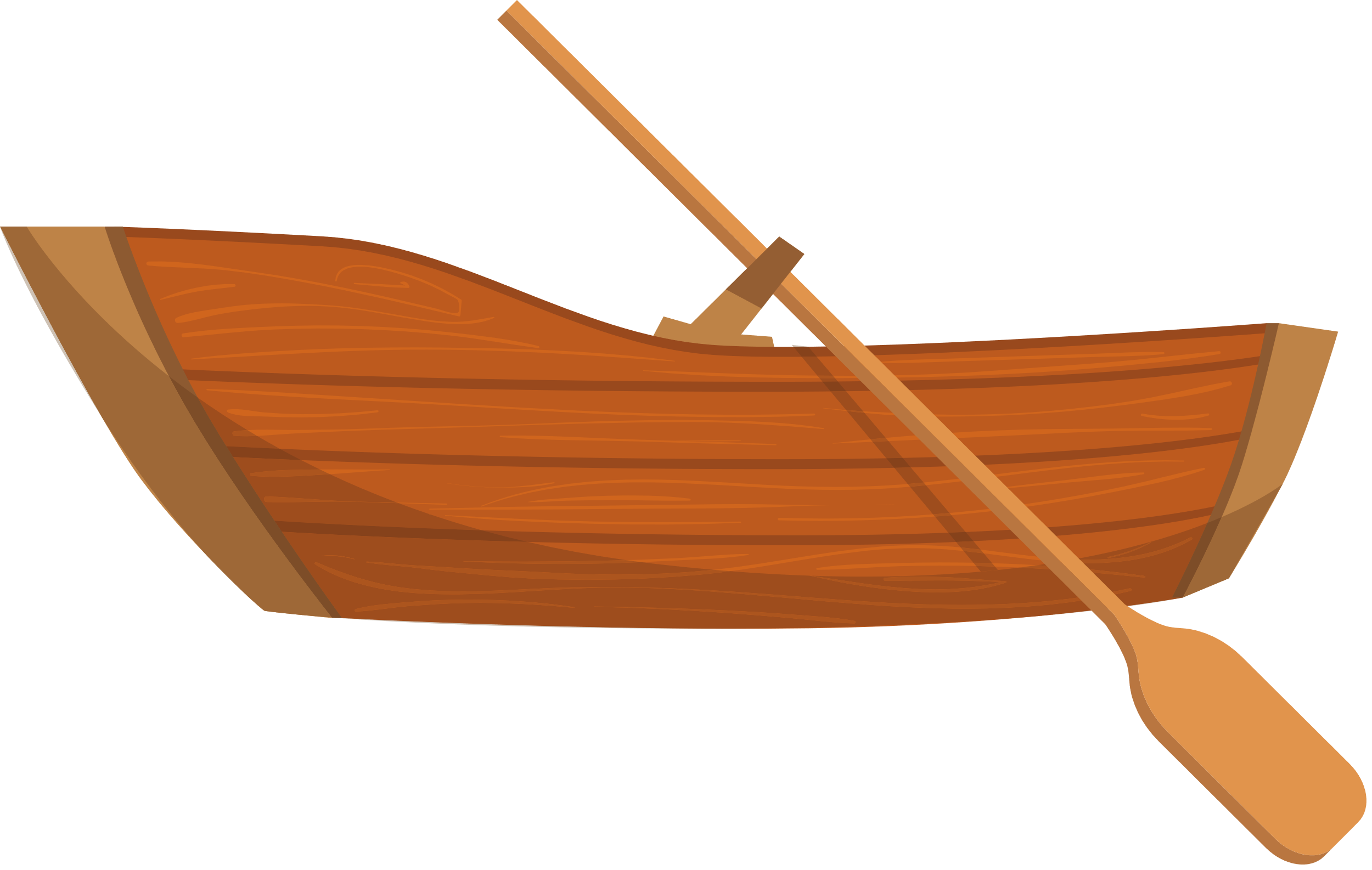 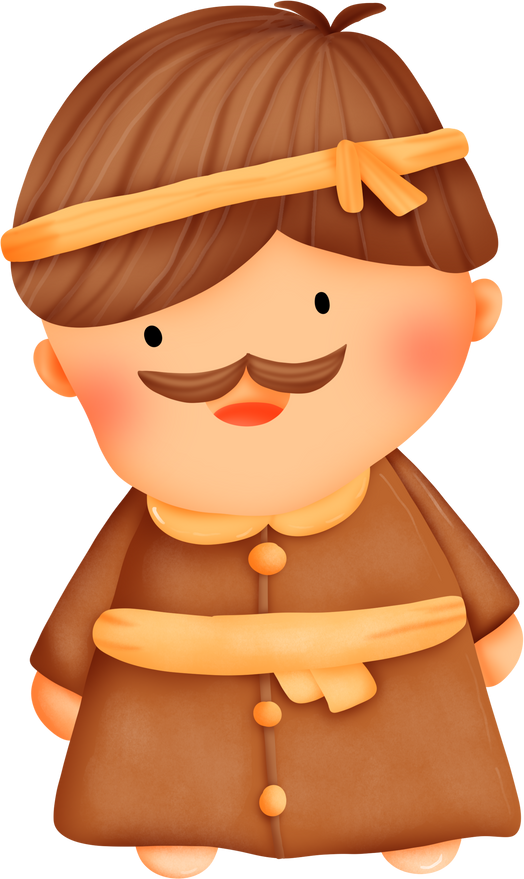 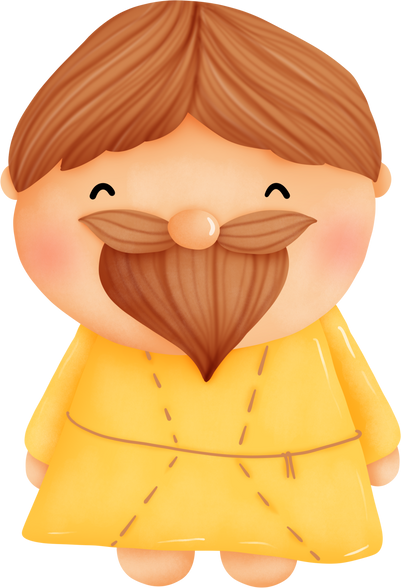 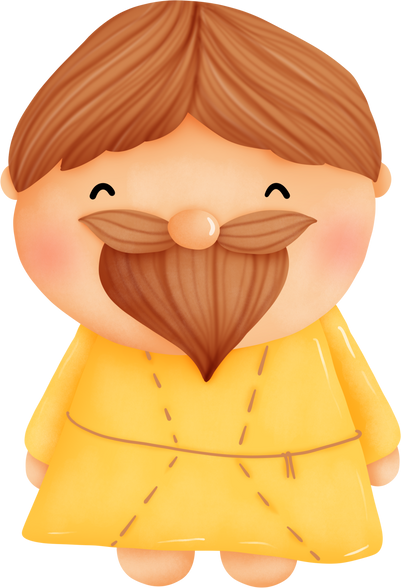 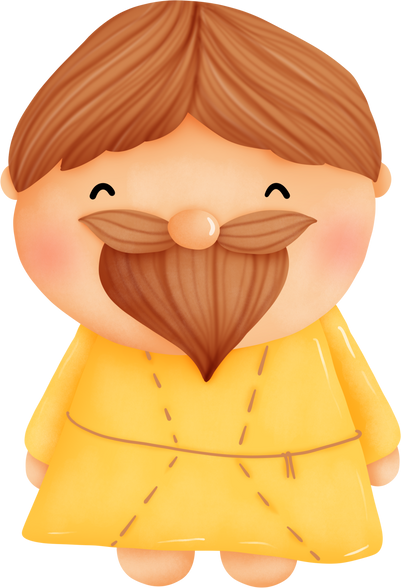 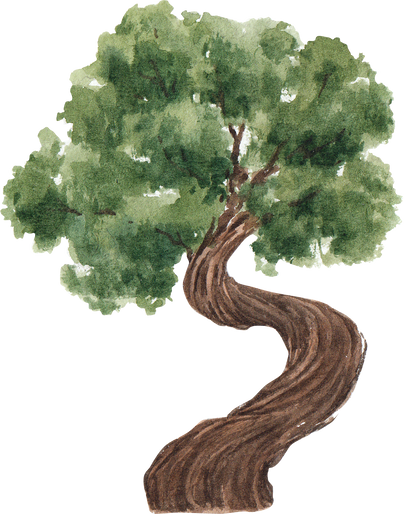 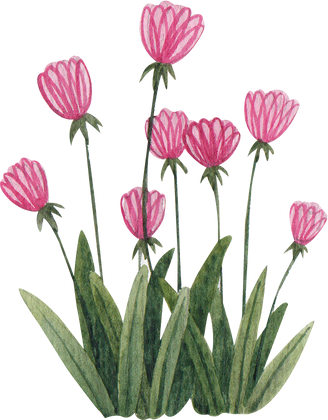 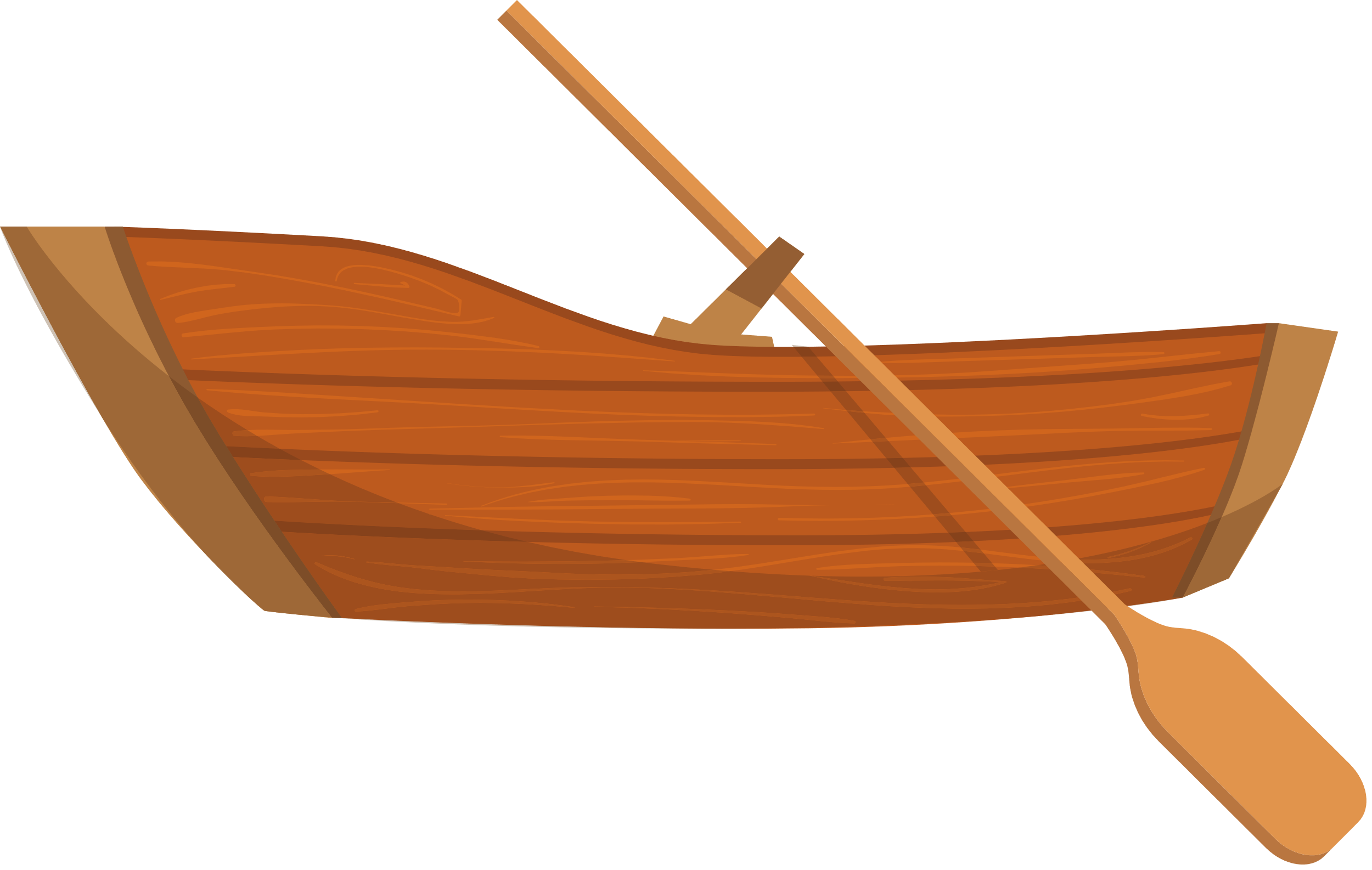 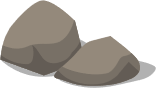 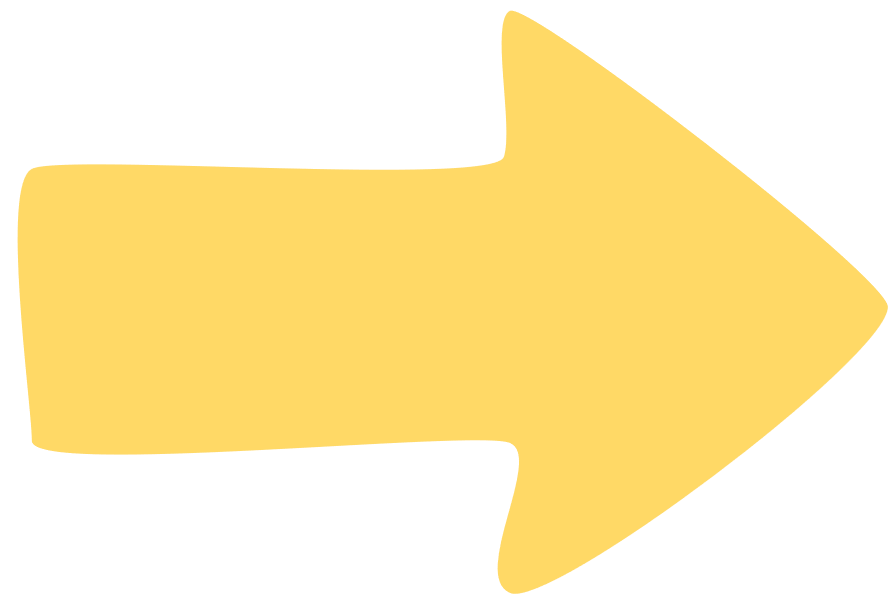 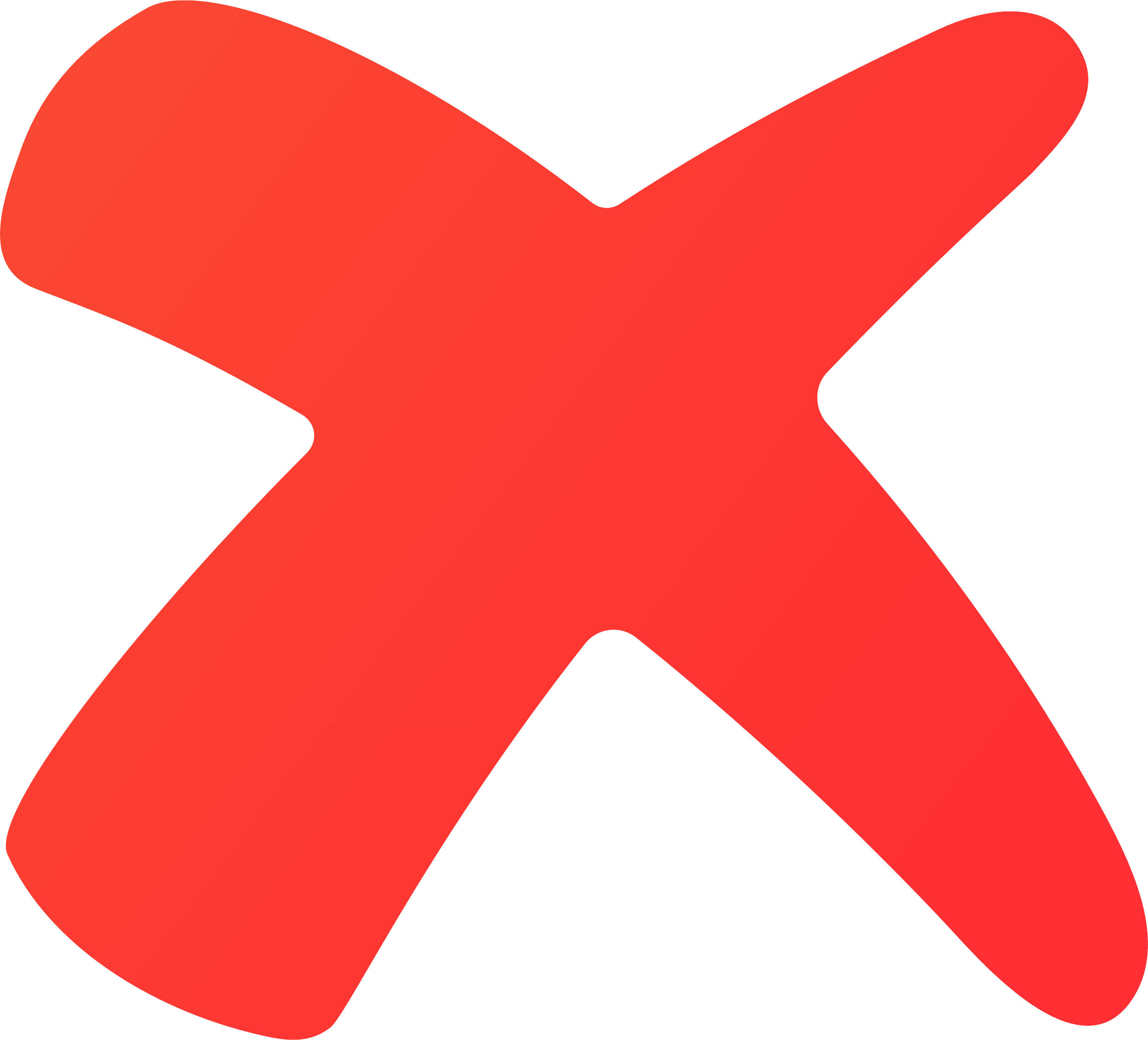 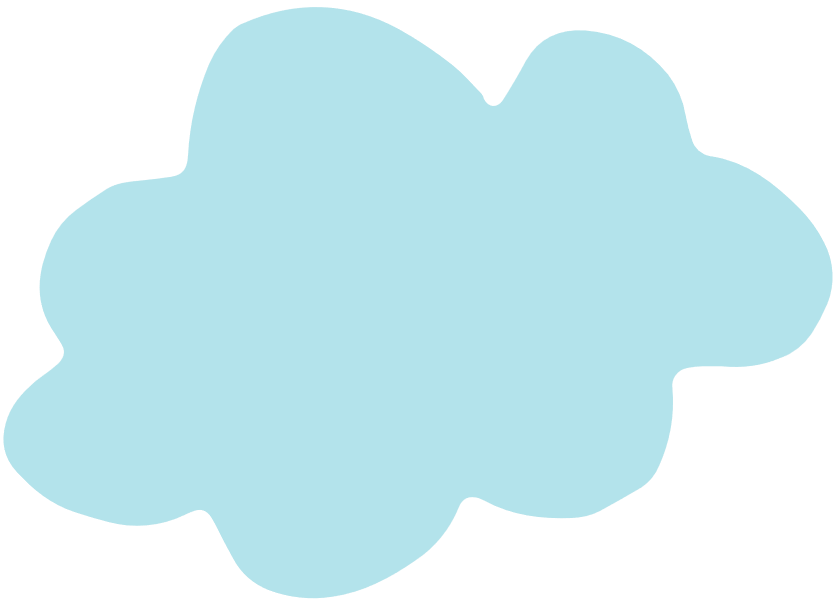 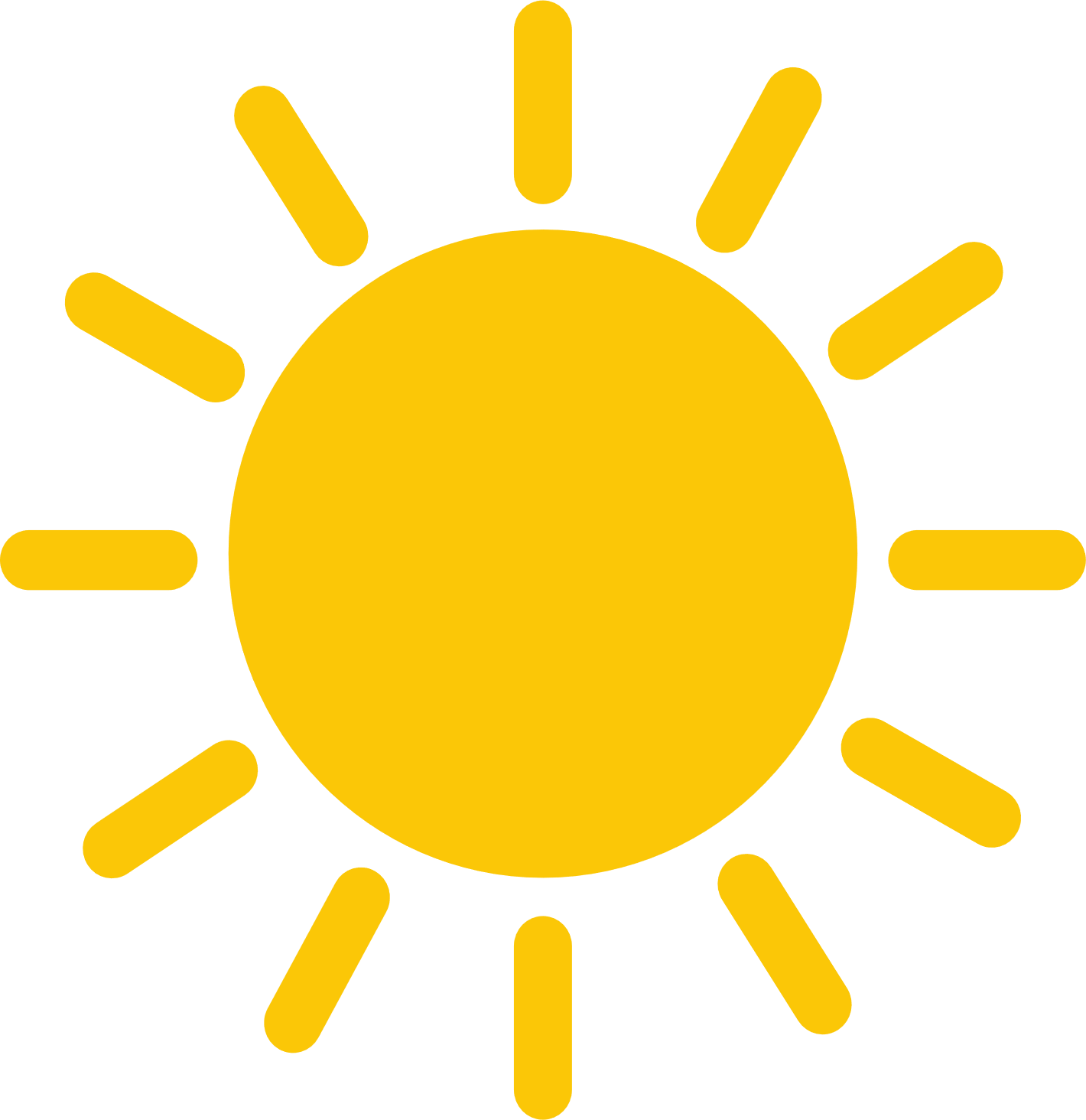 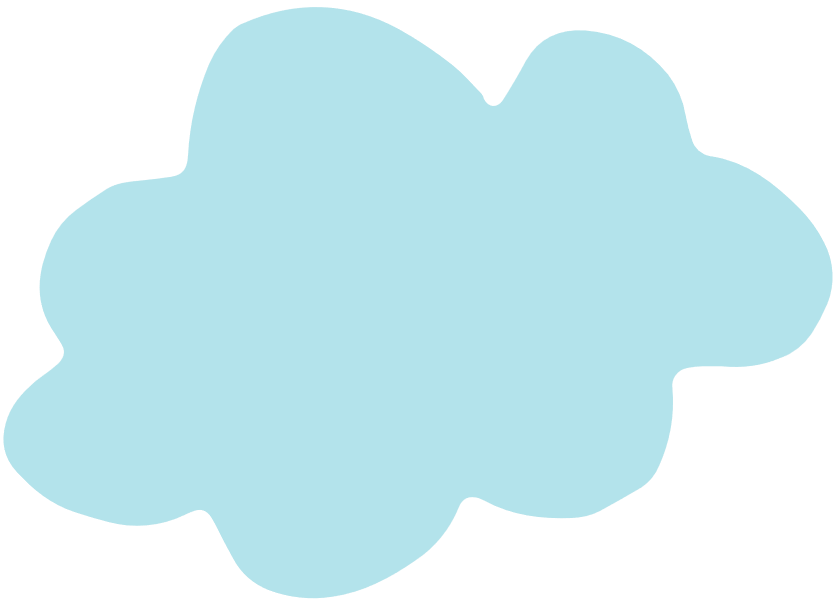 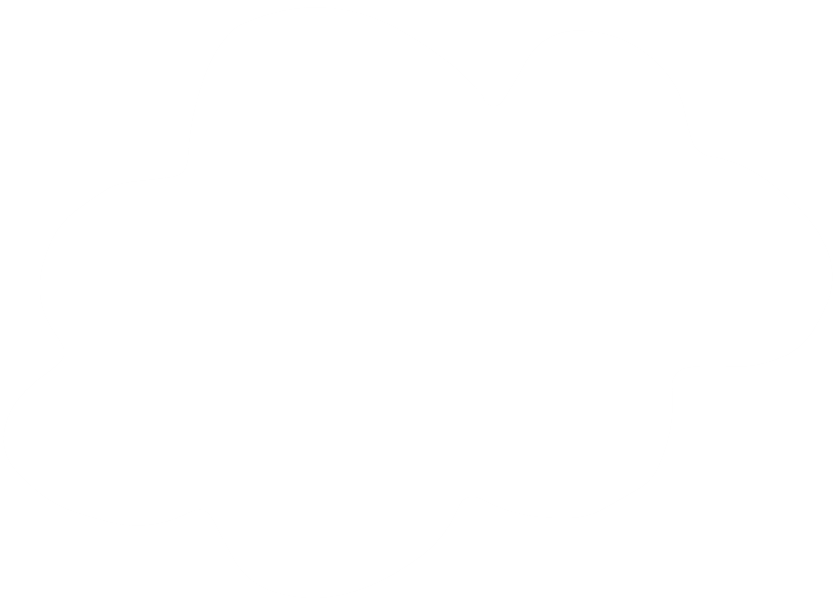 Tiếc quá, sai rồi! Hẹn gặp lại bạn lần sau.
Đúng rồi!!! Mời bạn lên thuyền
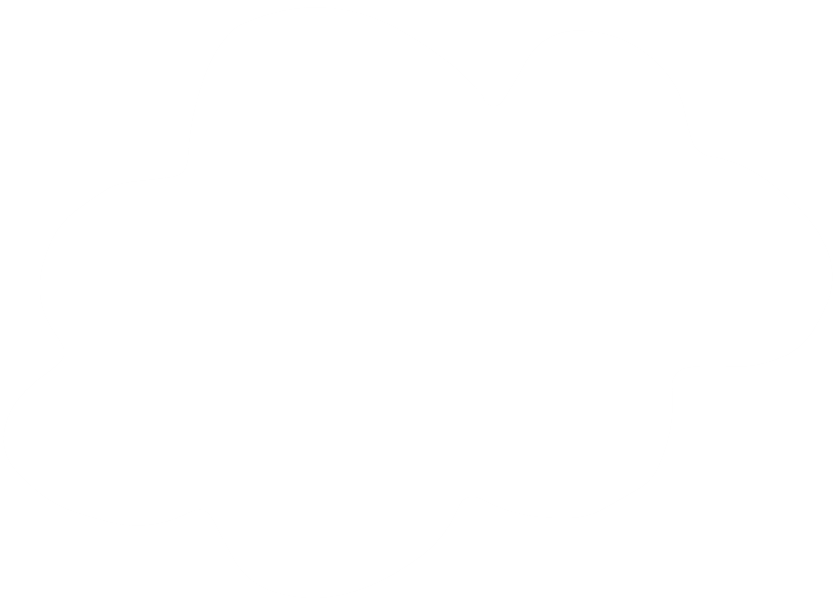 35 : 7
35 : 7 = 35
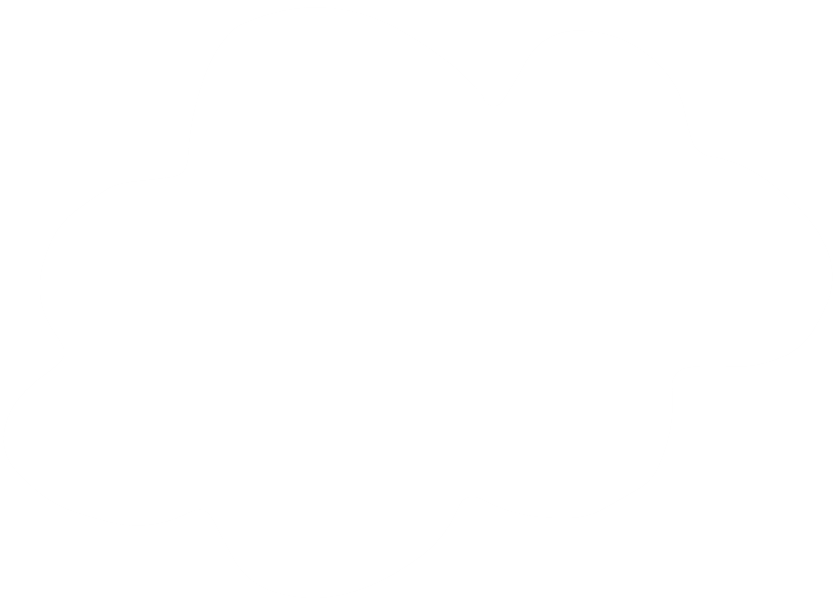 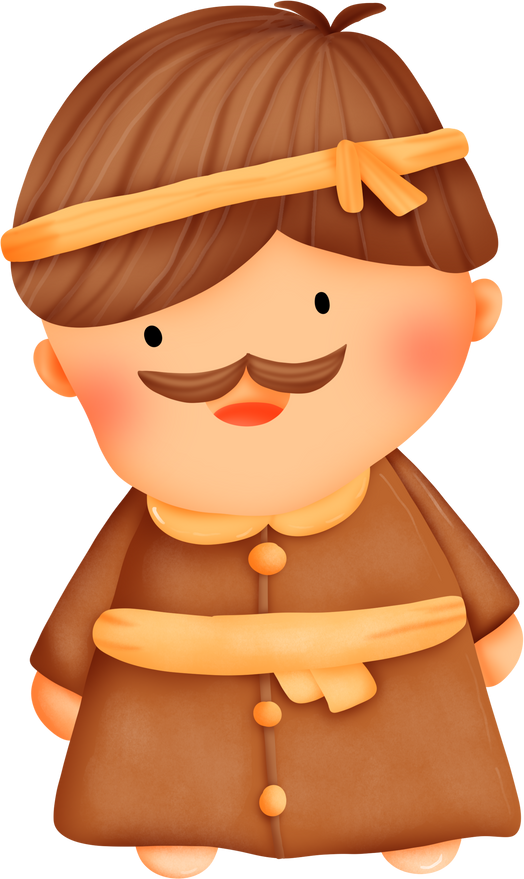 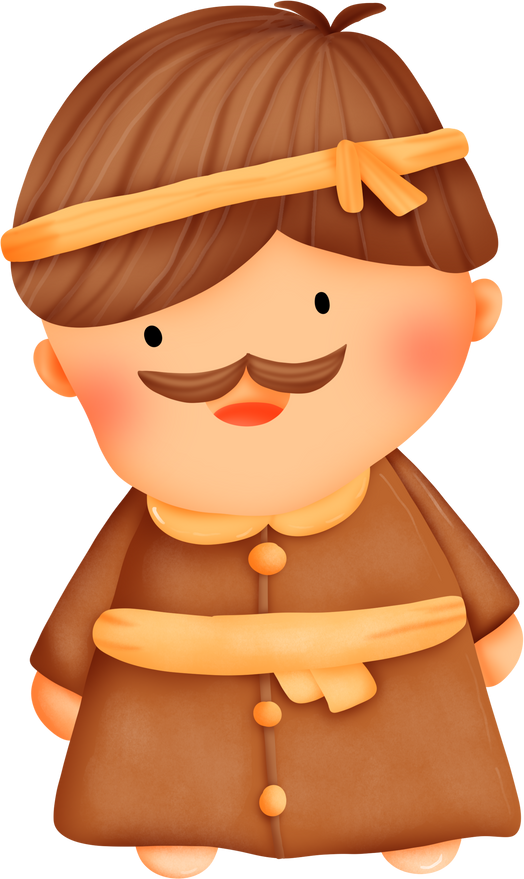 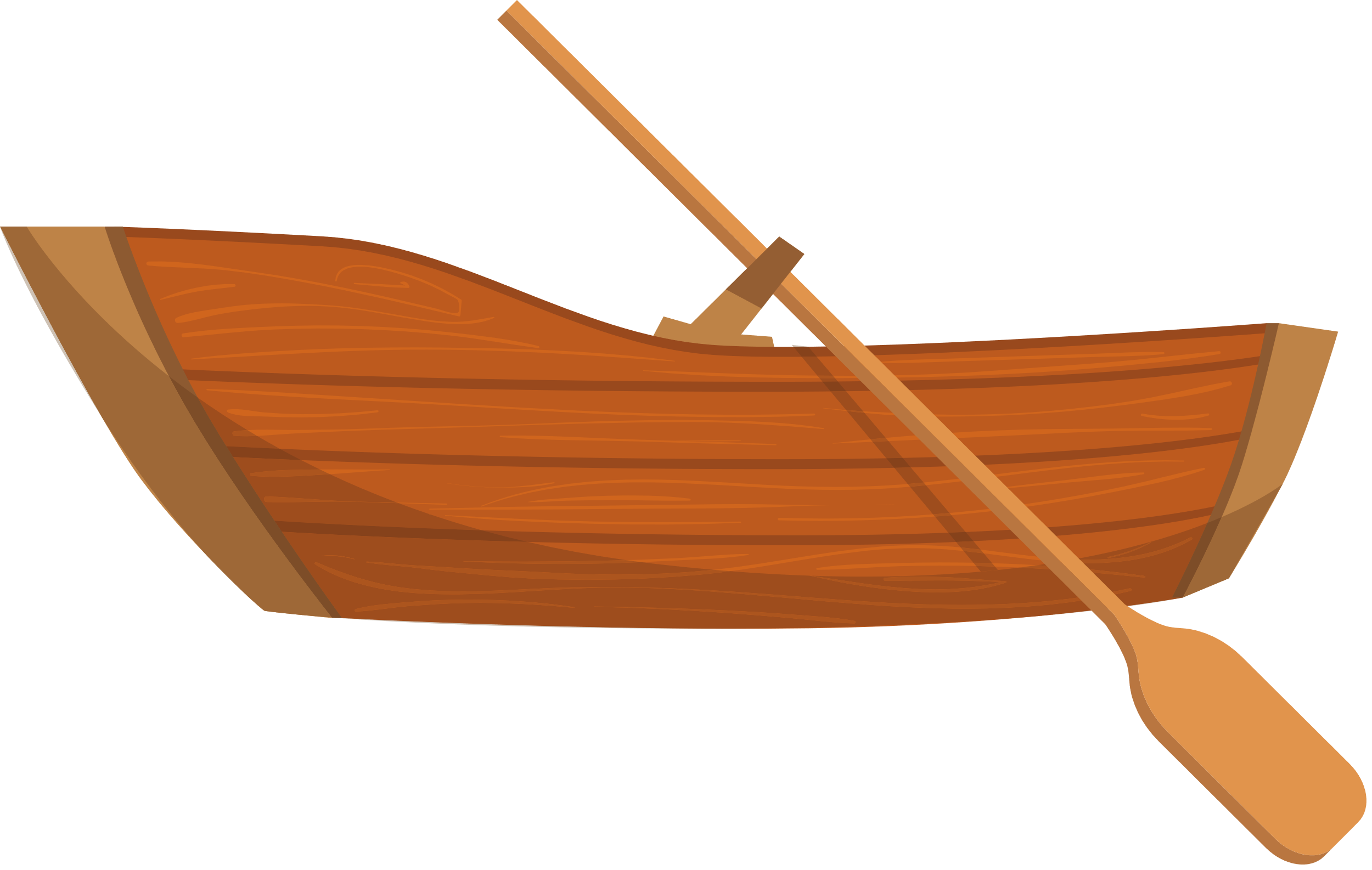 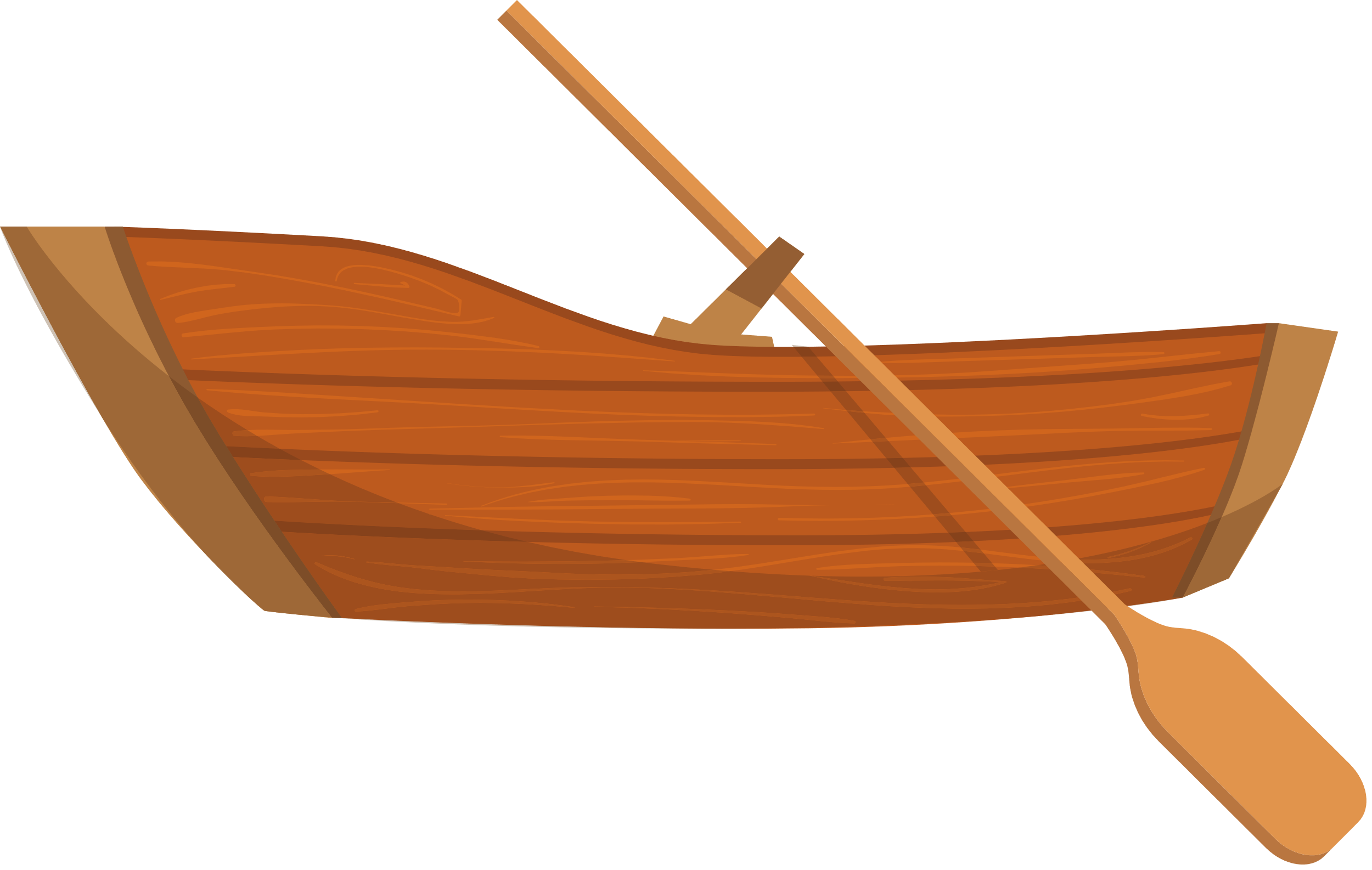 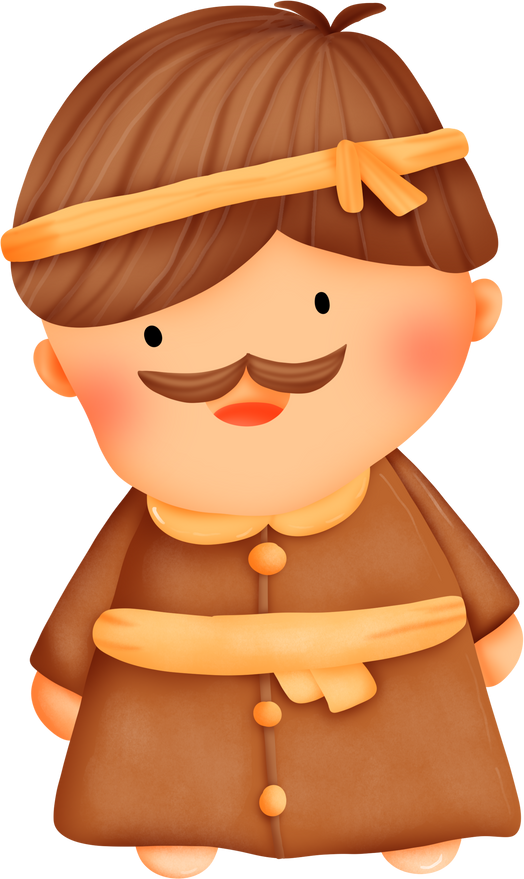 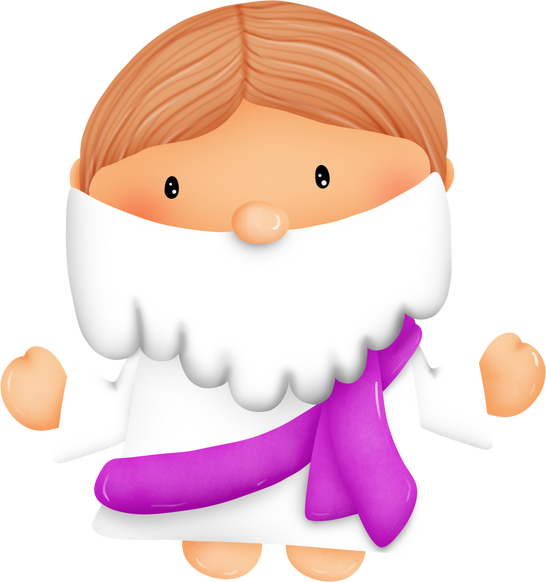 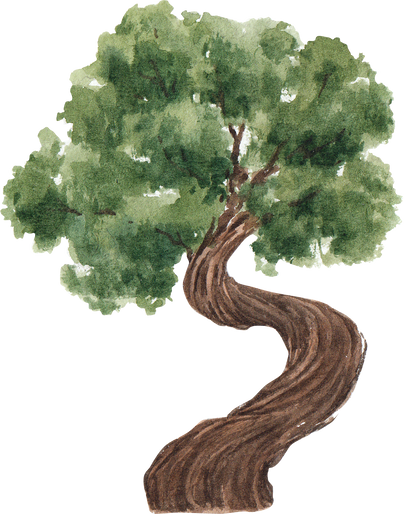 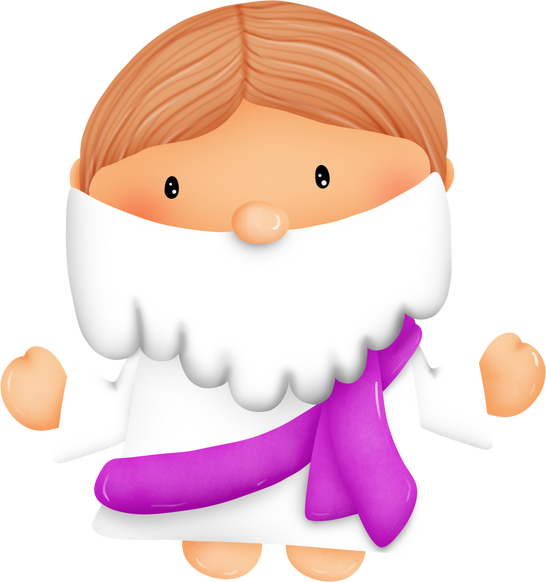 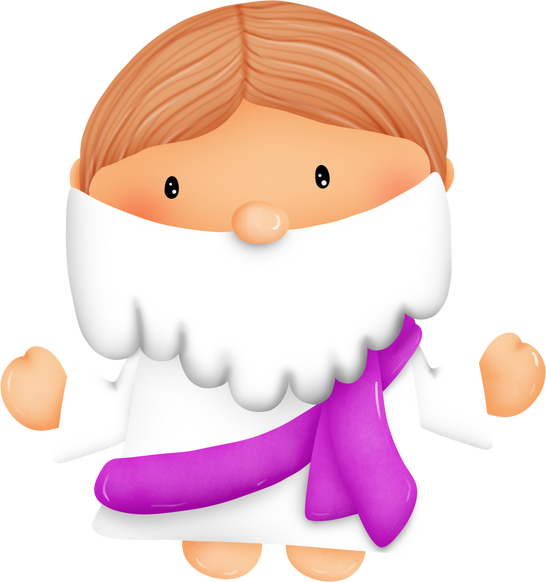 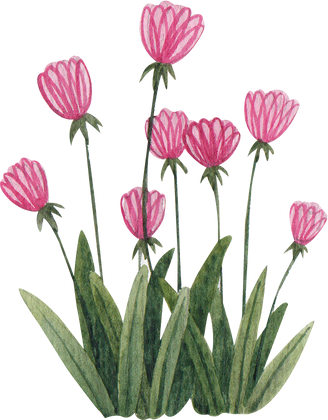 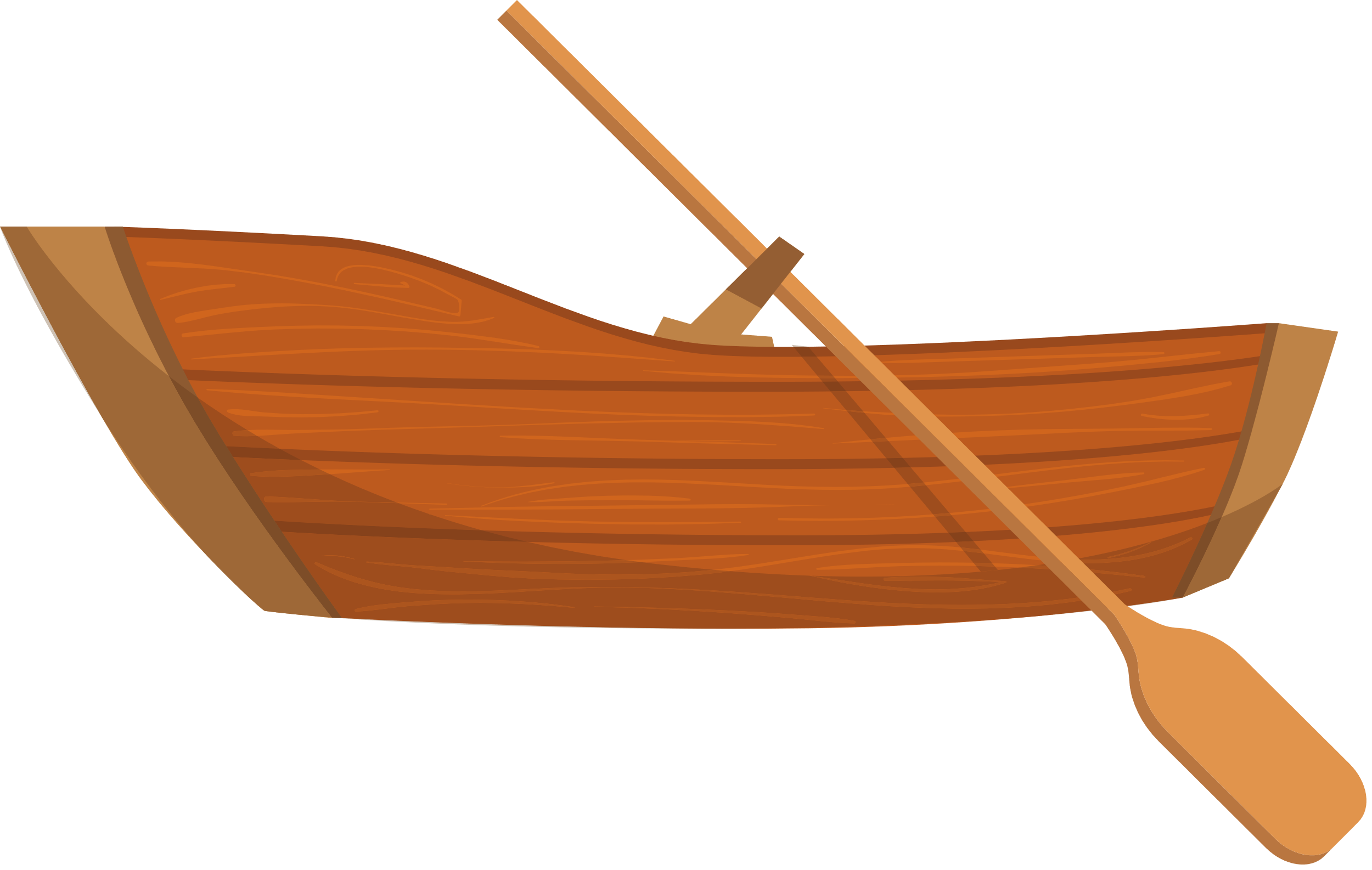 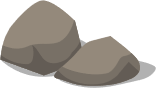 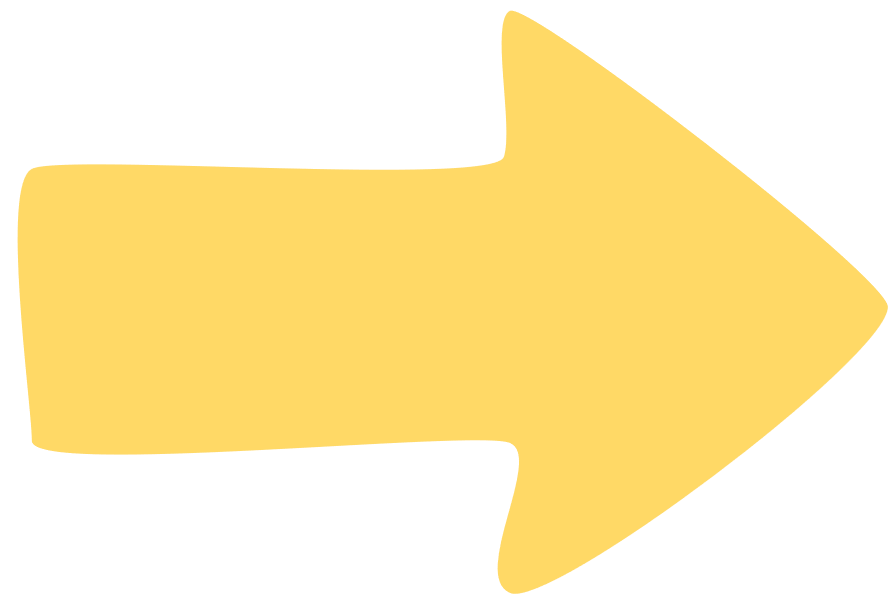 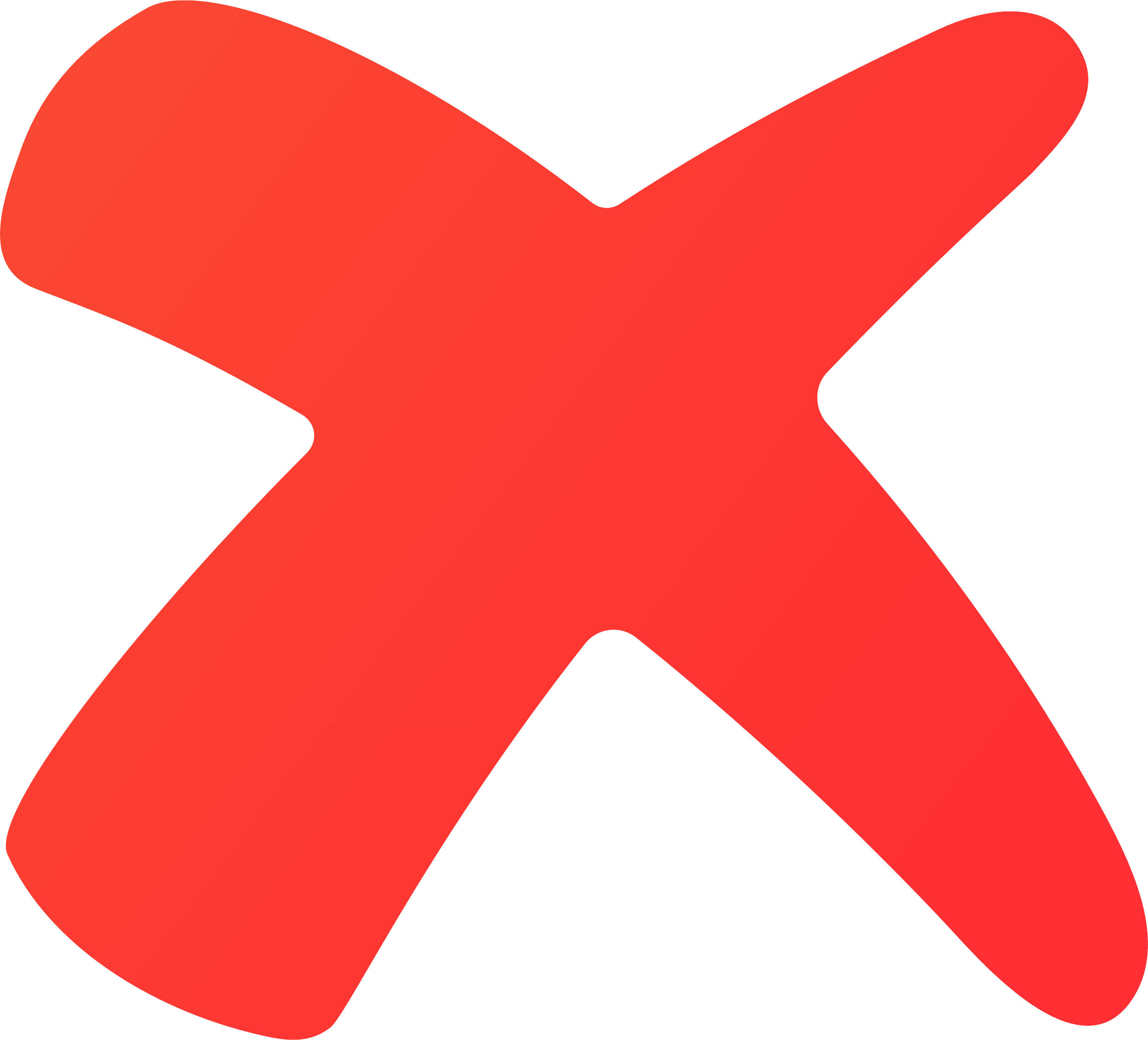 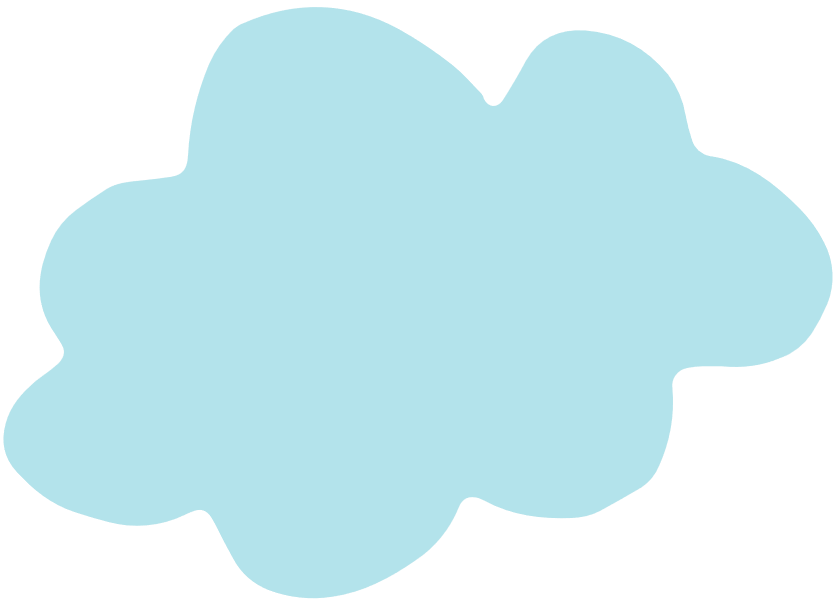 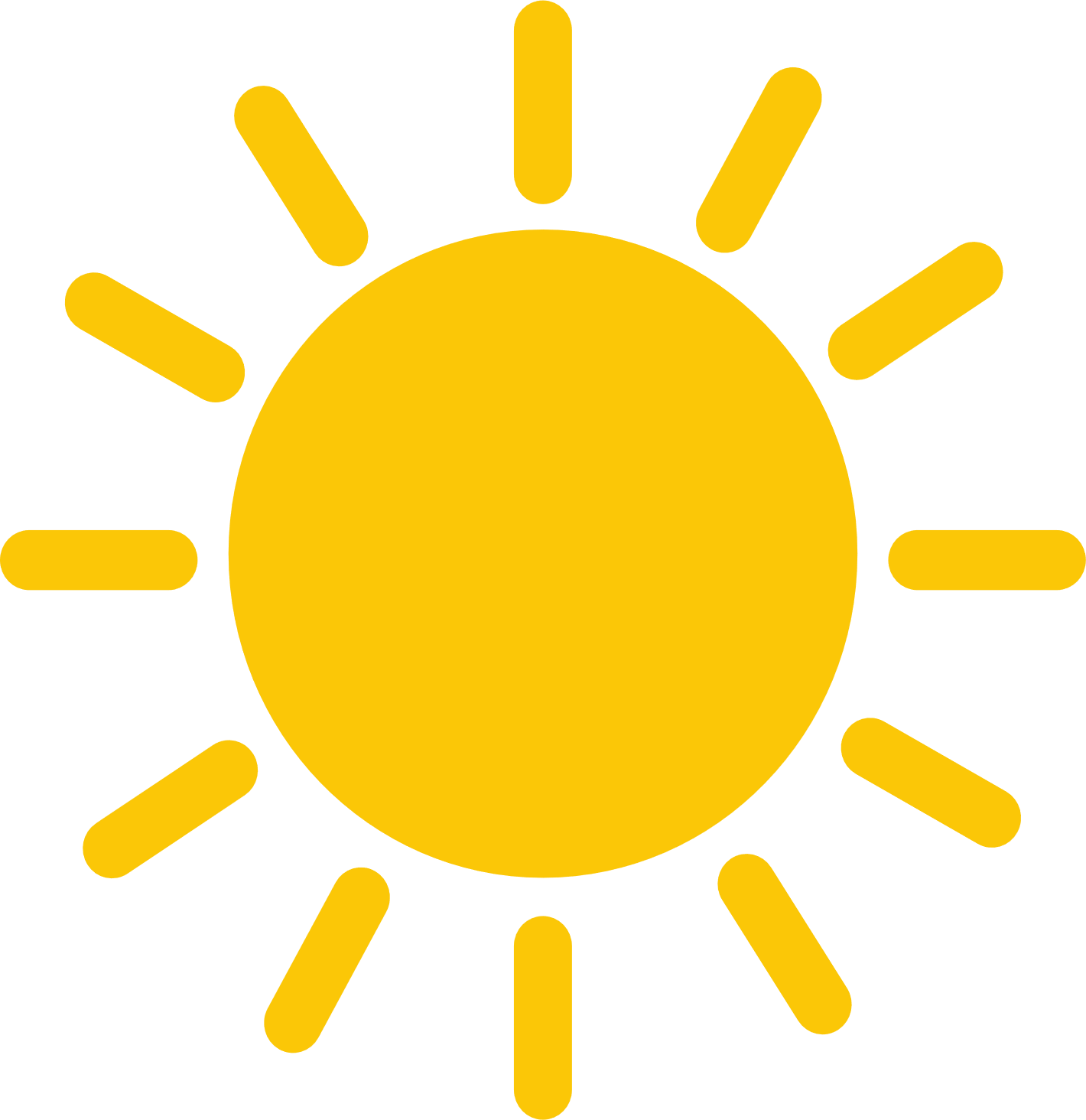 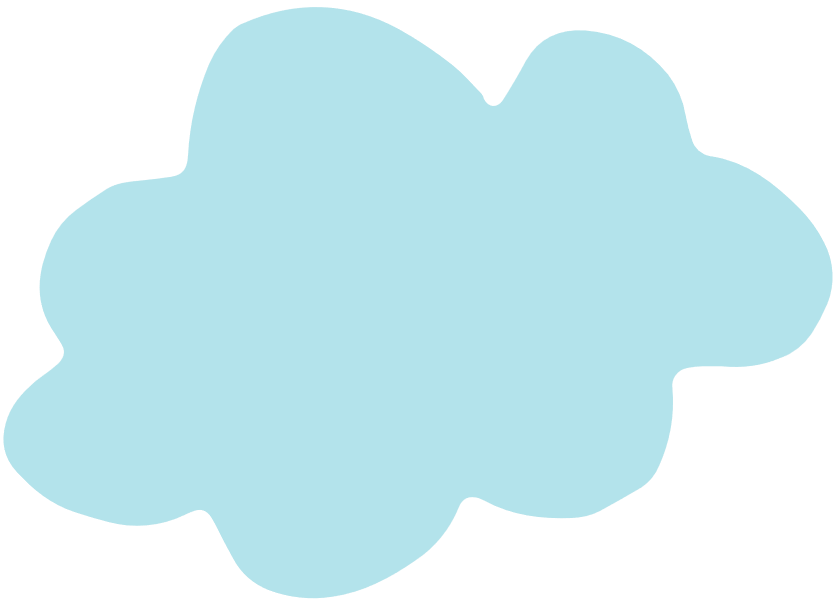 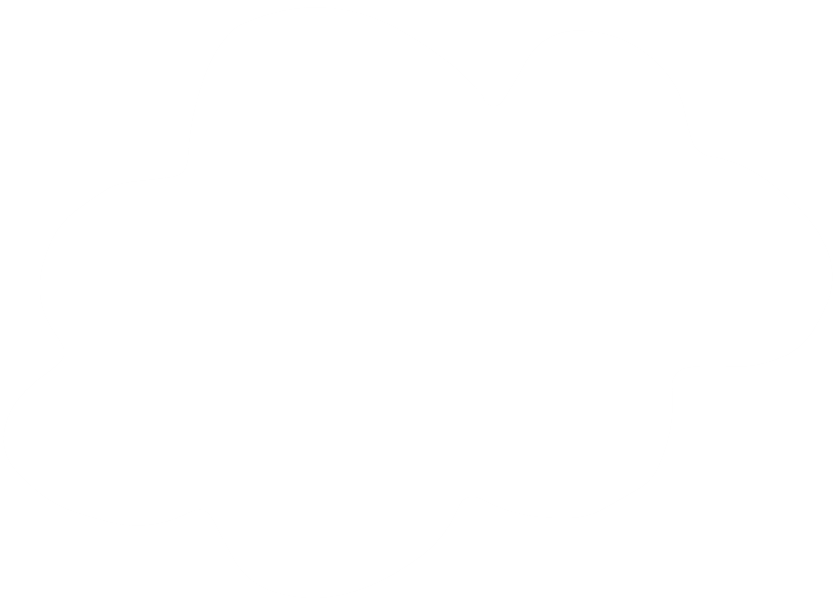 Tiếc quá, sai rồi! Hẹn gặp lại bạn lần sau.
Đúng rồi!!! Mời bạn lên thuyền
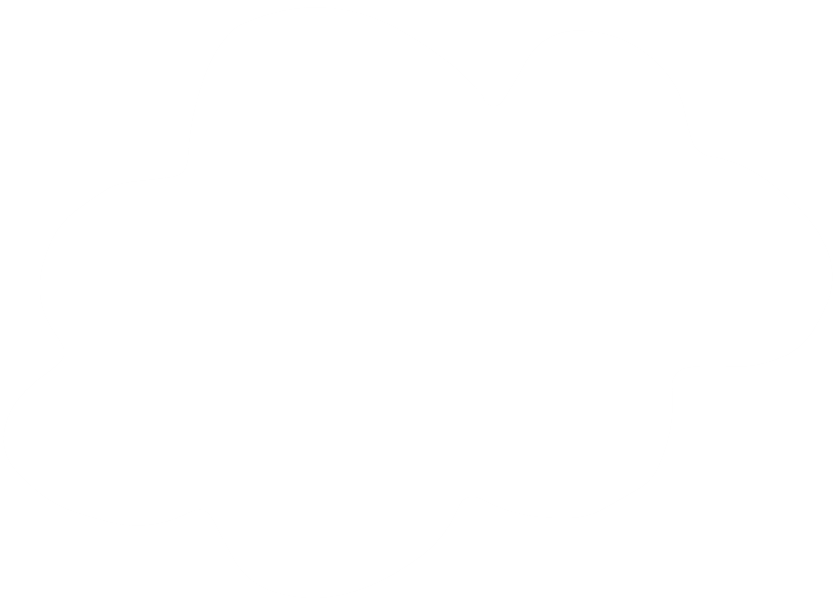 80 : 8
80 : 8 = 10
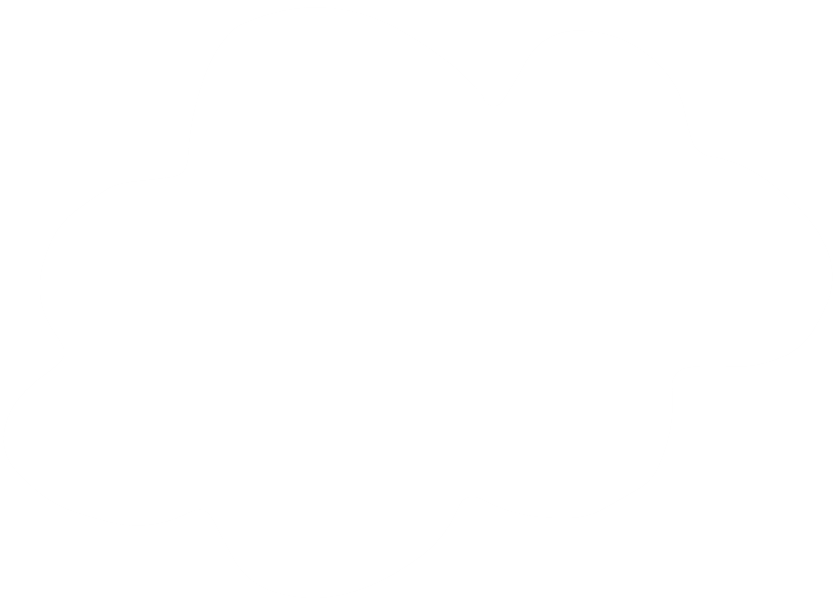 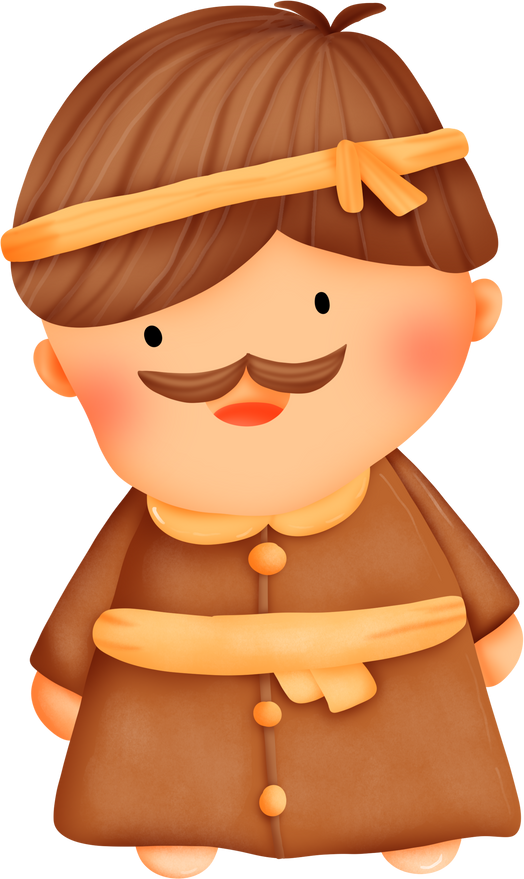 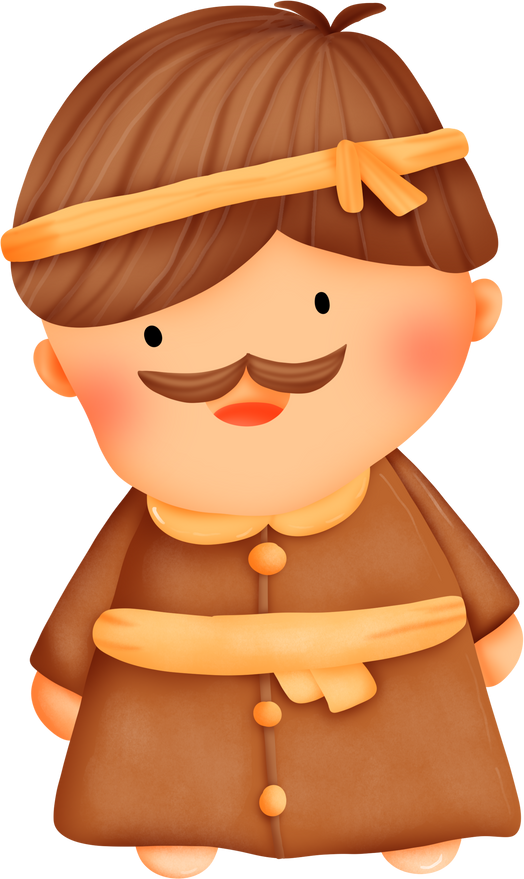 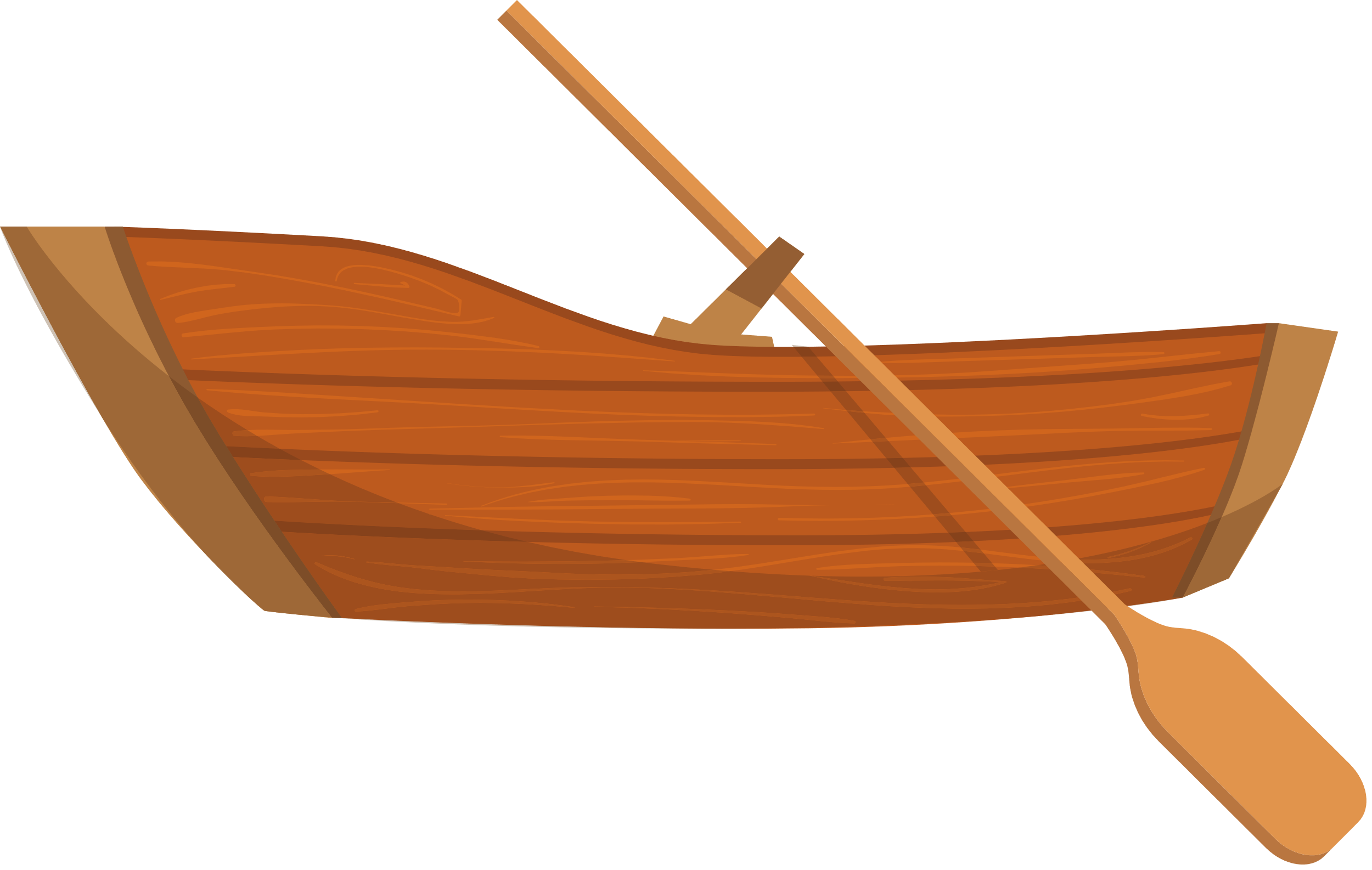 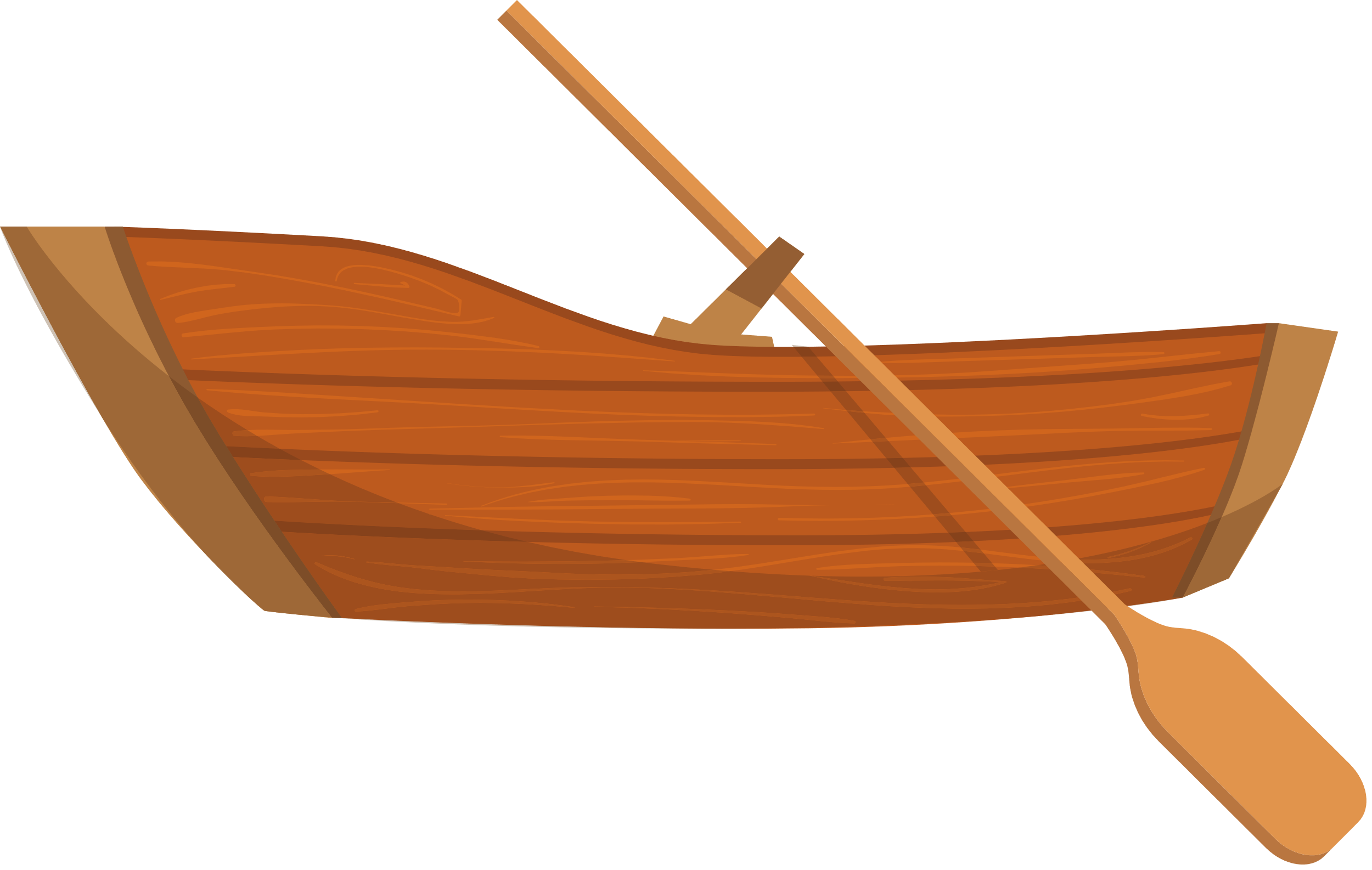 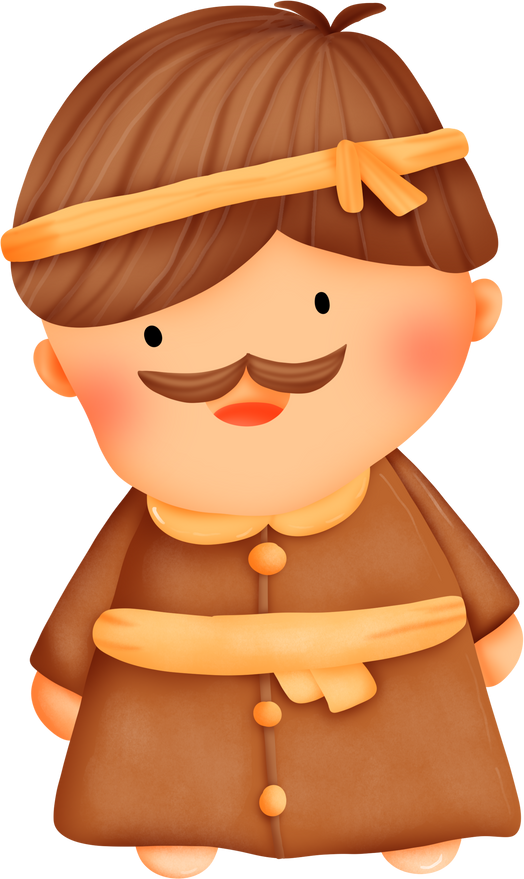 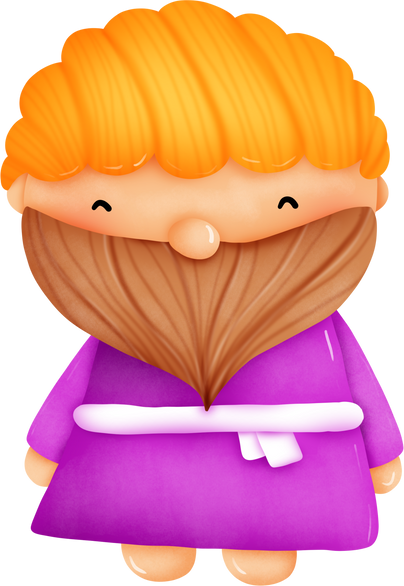 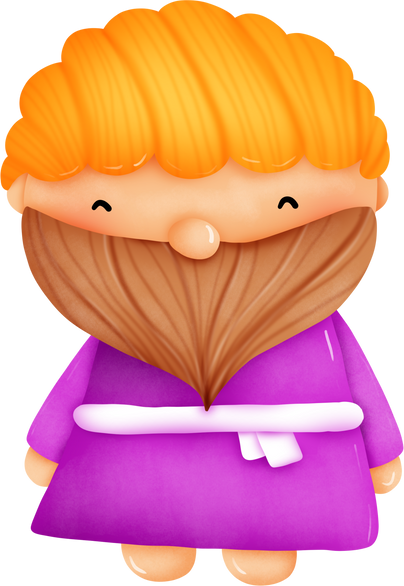 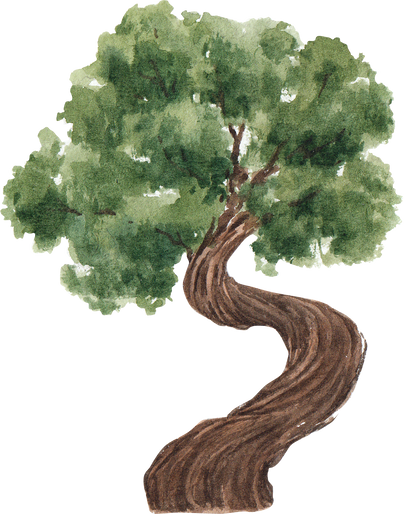 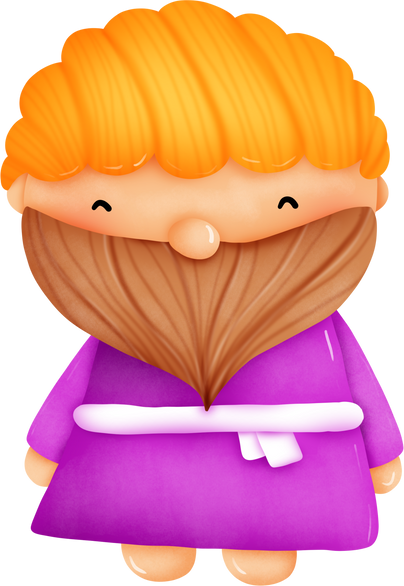 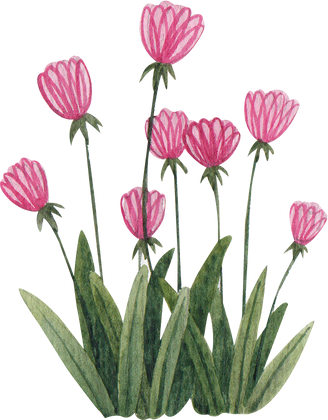 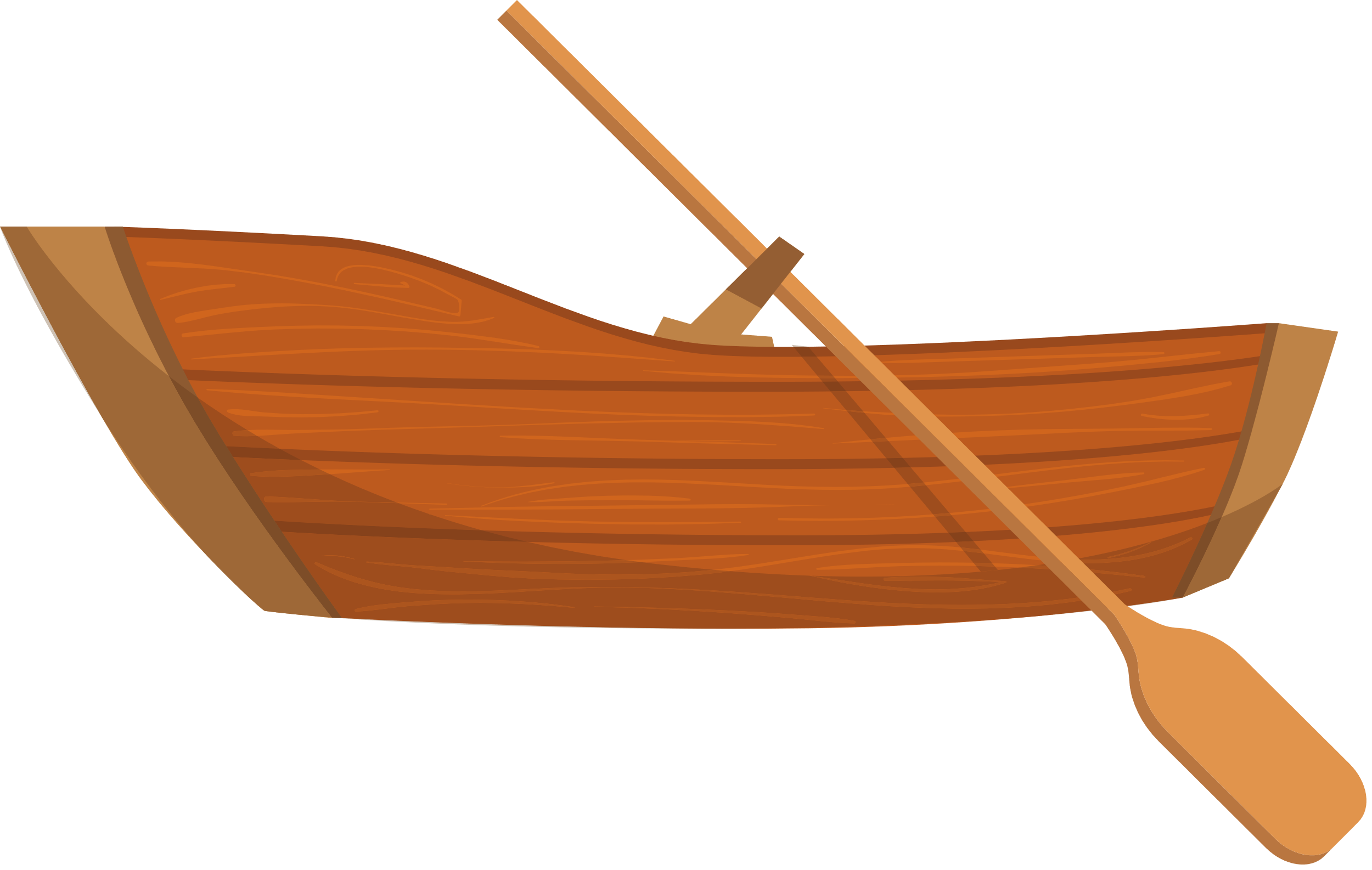 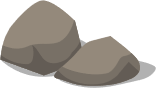 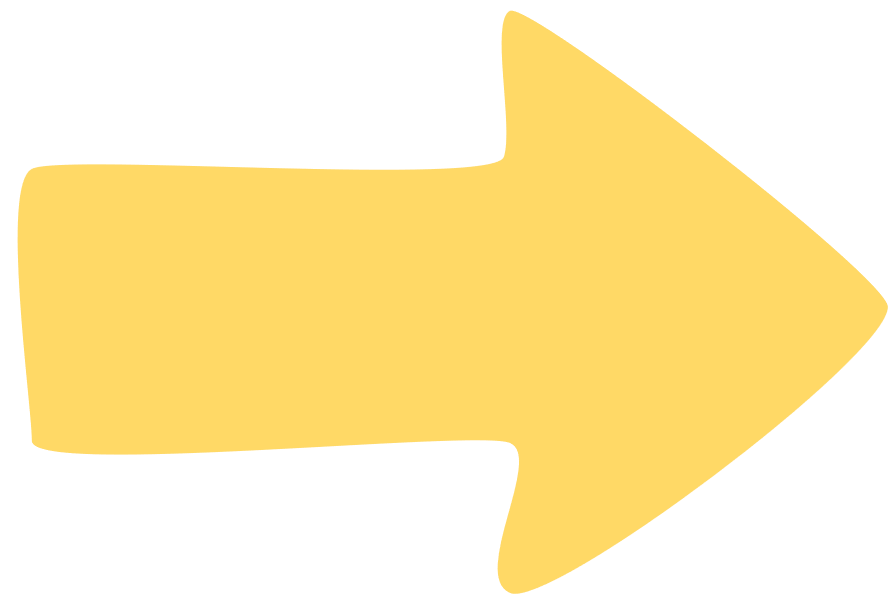 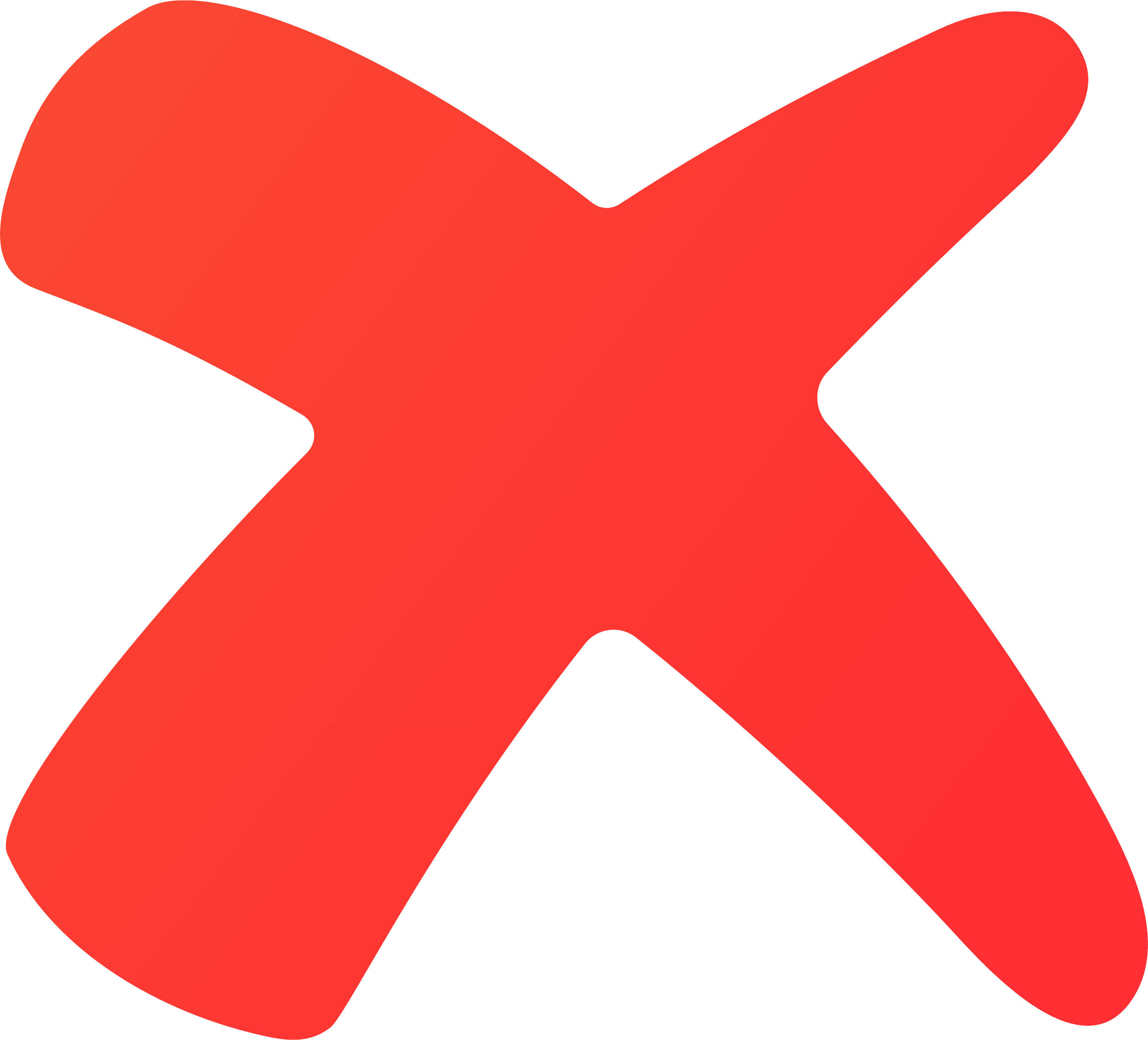 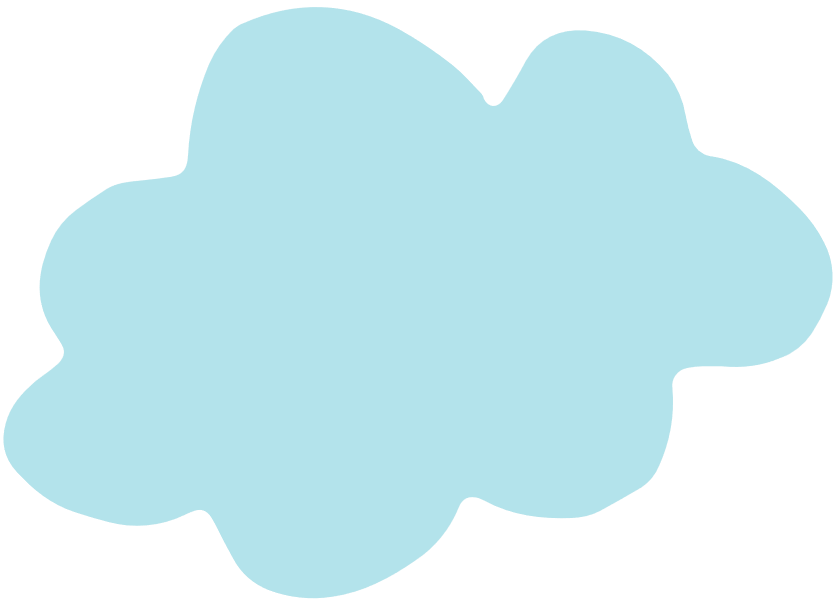 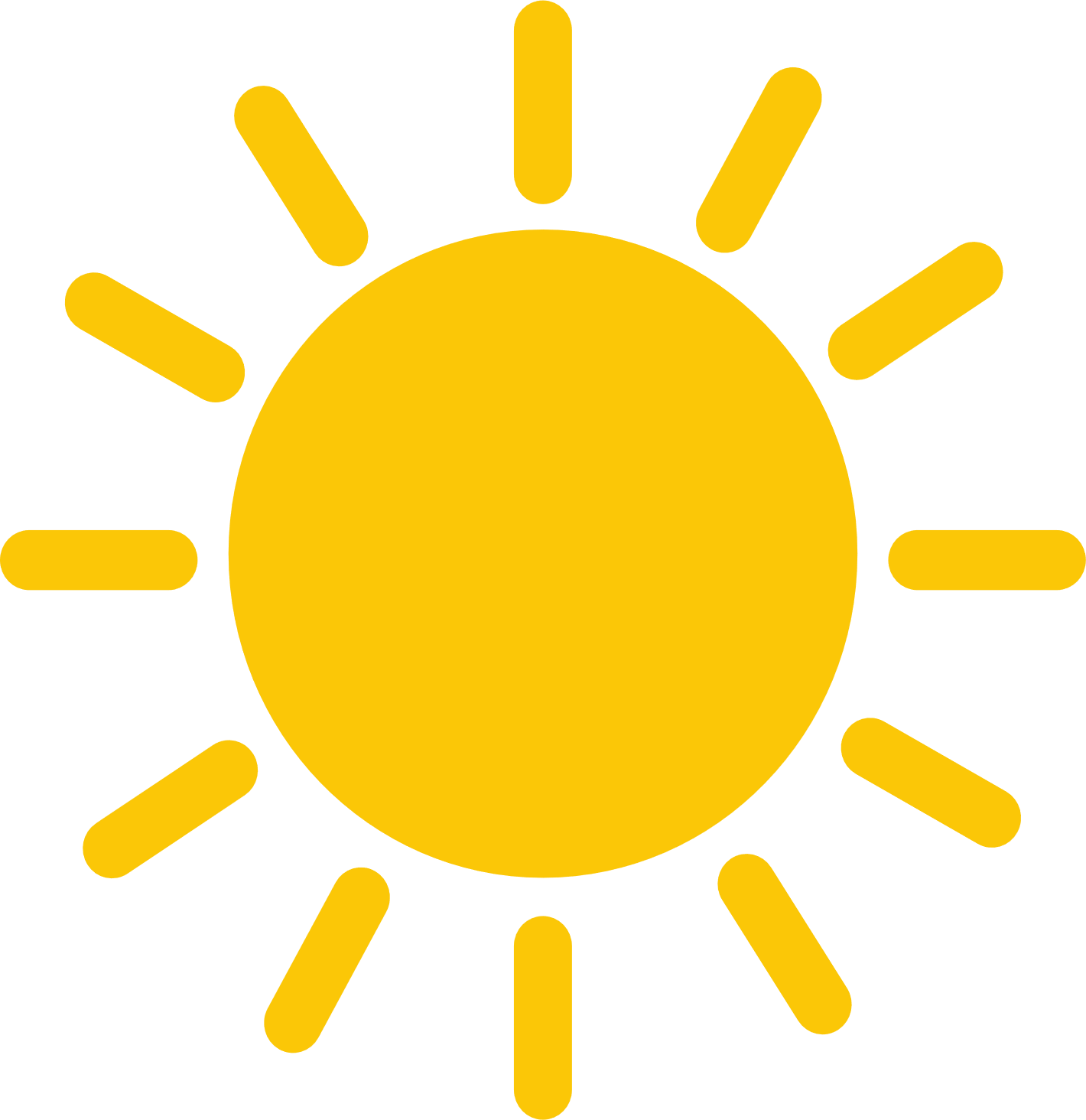 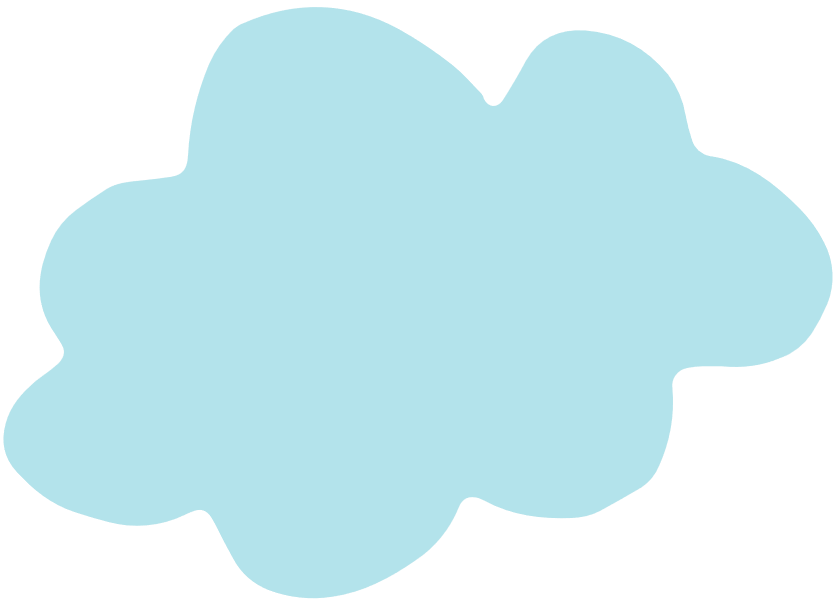 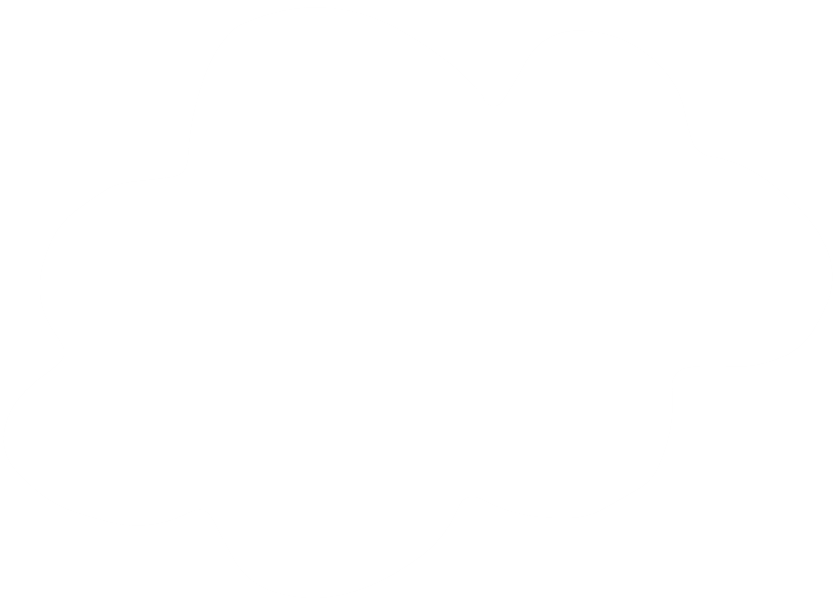 Tiếc quá, sai rồi! Hẹn gặp lại bạn lần sau.
Đúng rồi!!! Mời bạn lên thuyền
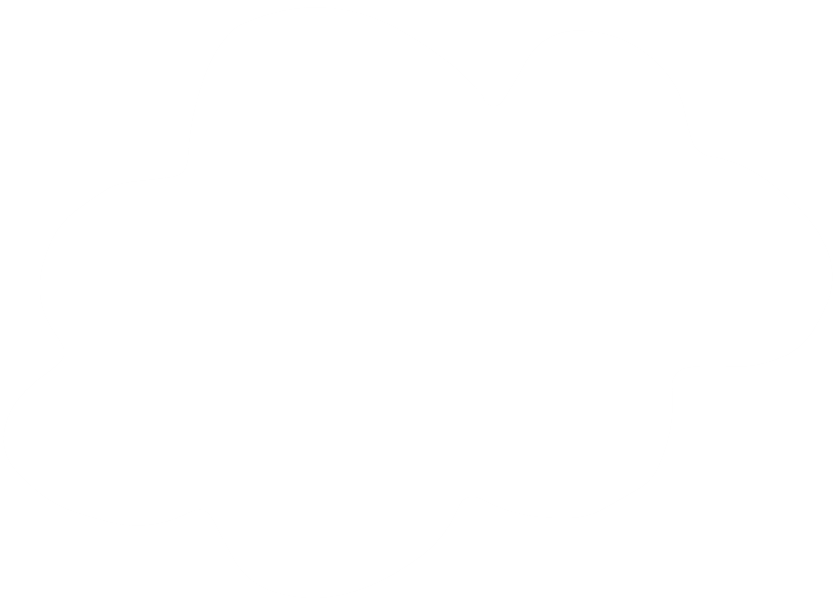 0 × 1
0 × 1 = 0
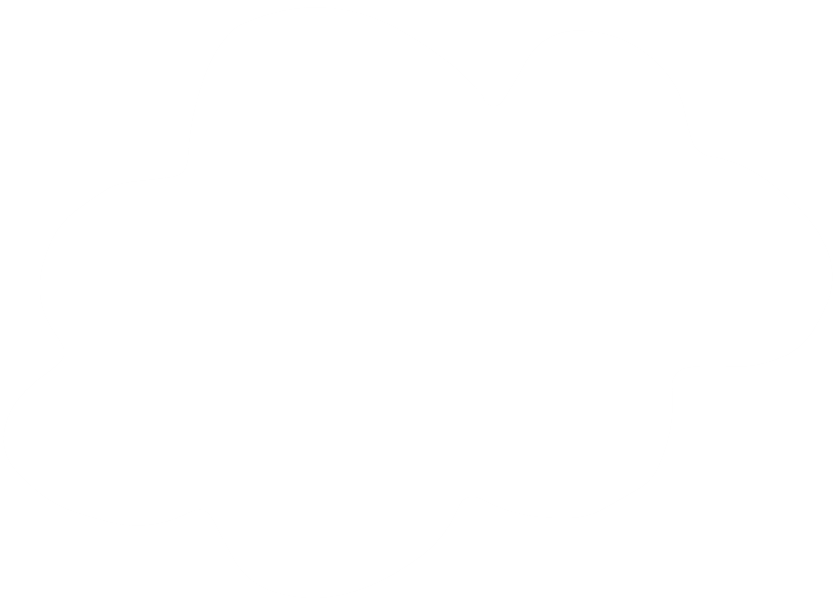 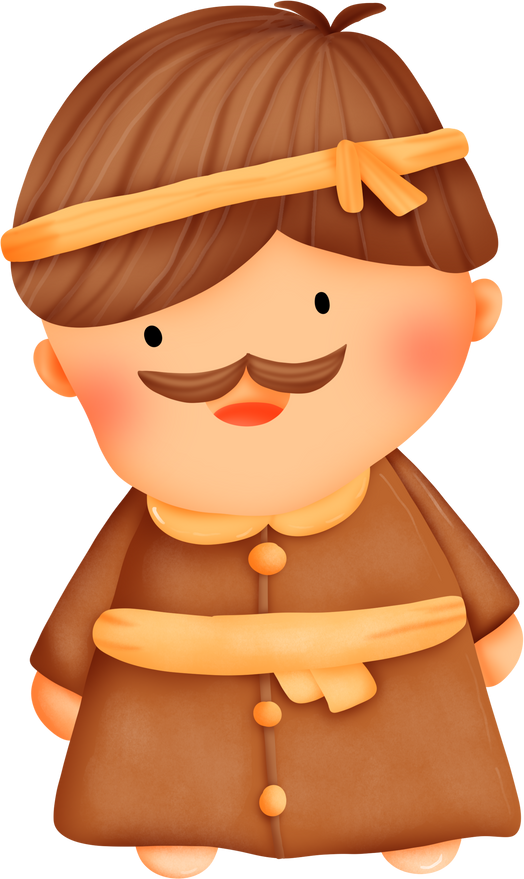 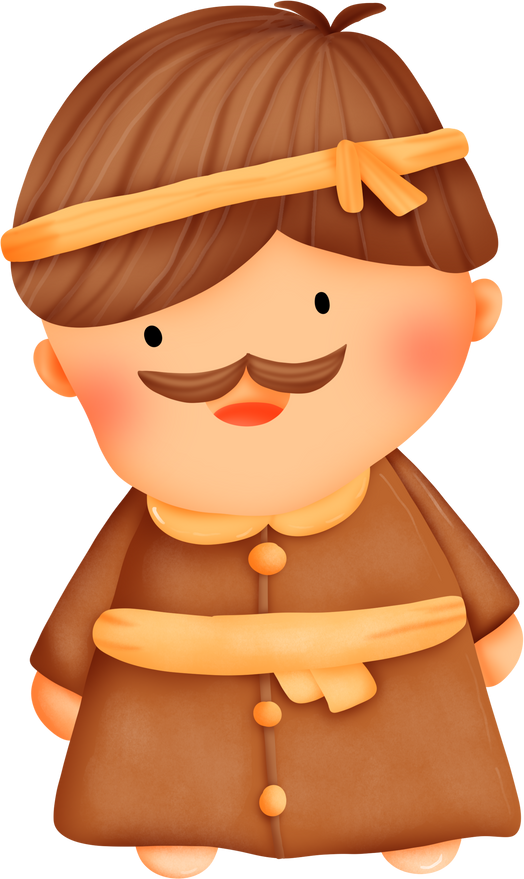 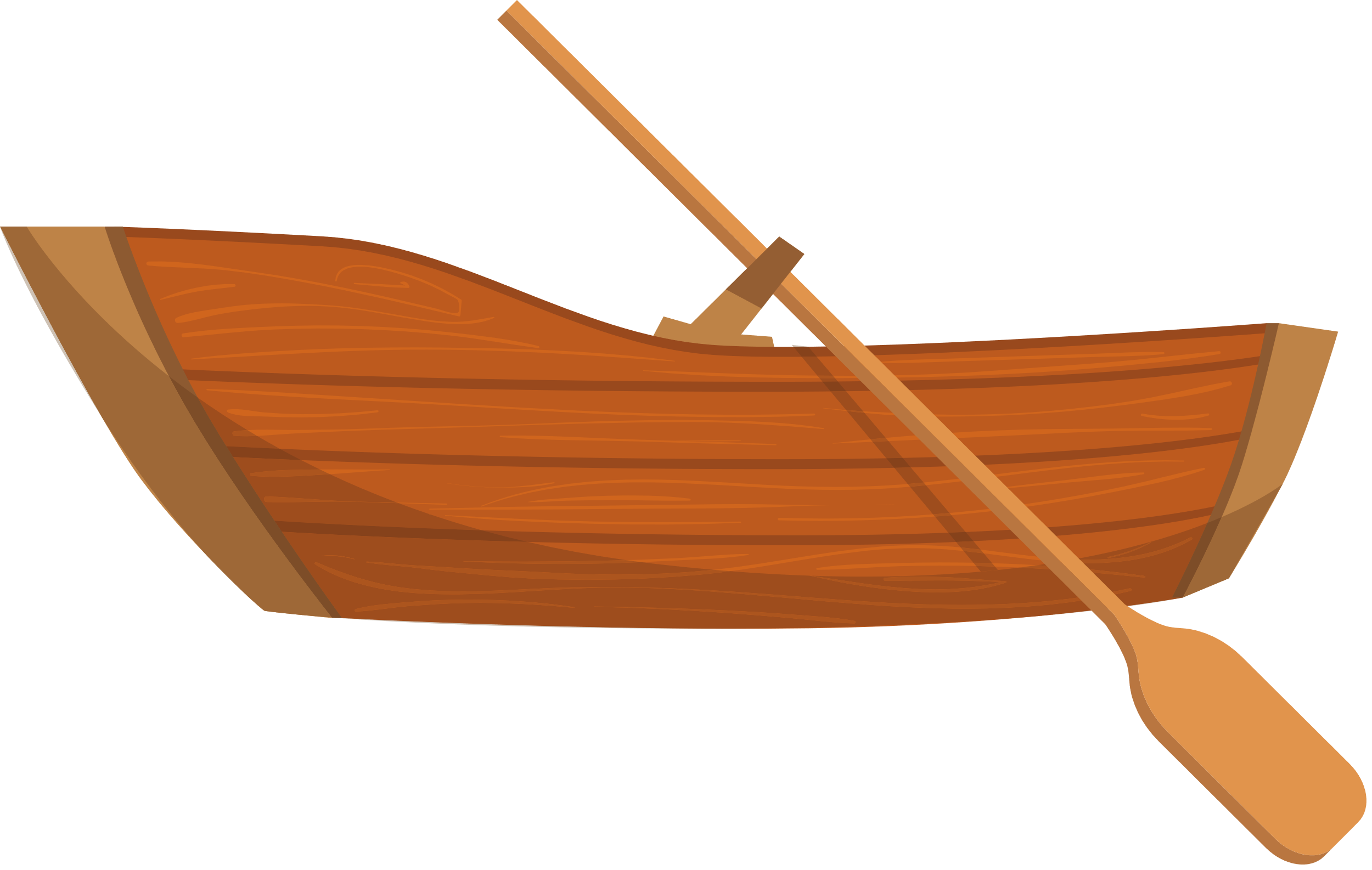 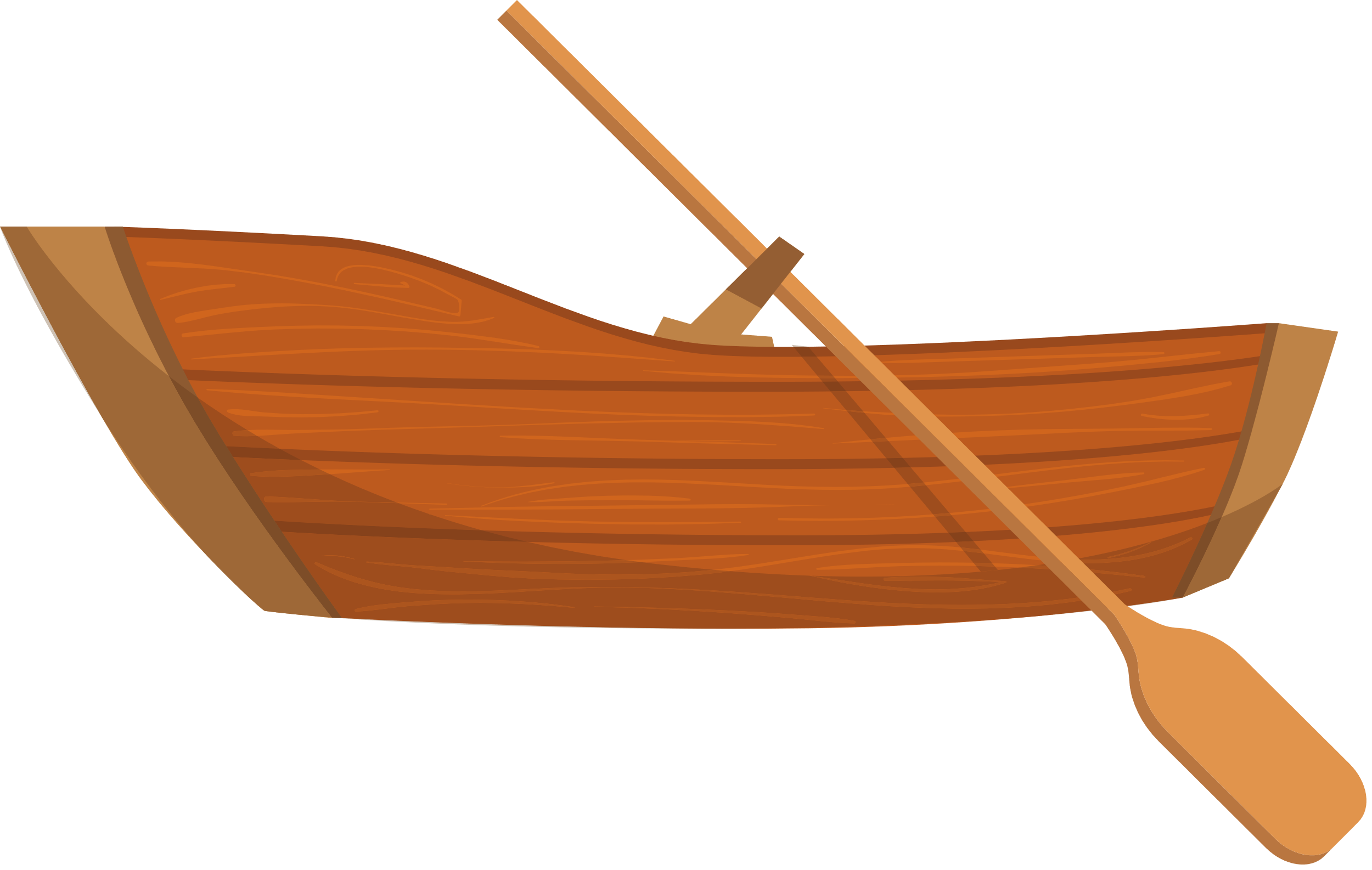 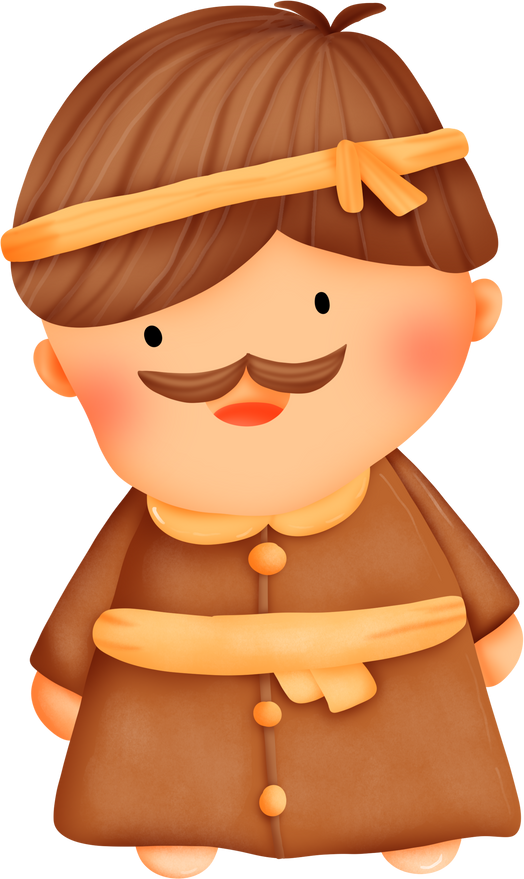 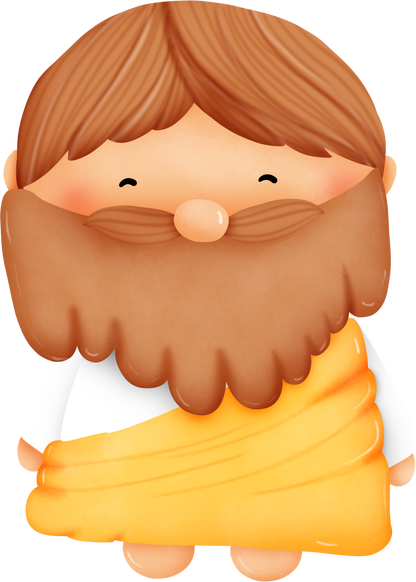 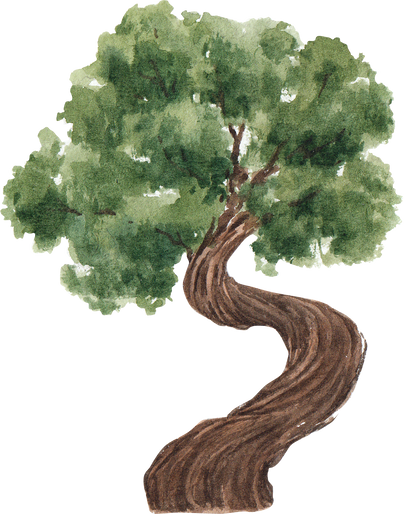 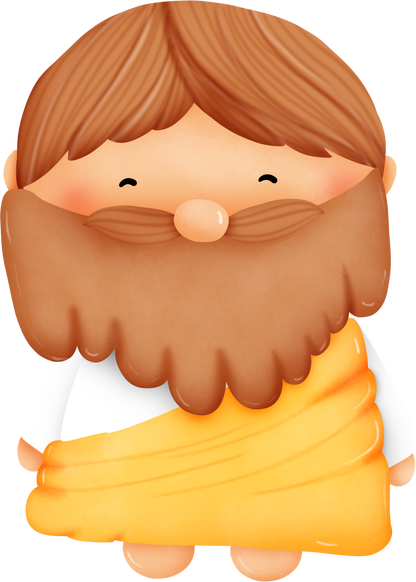 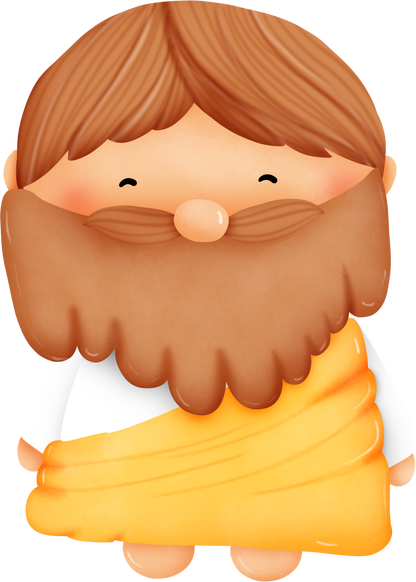 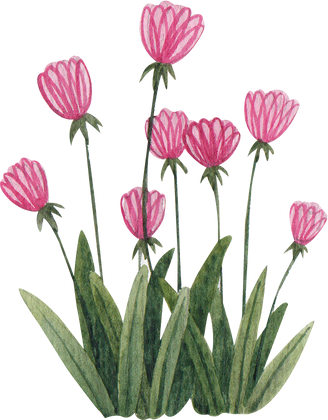 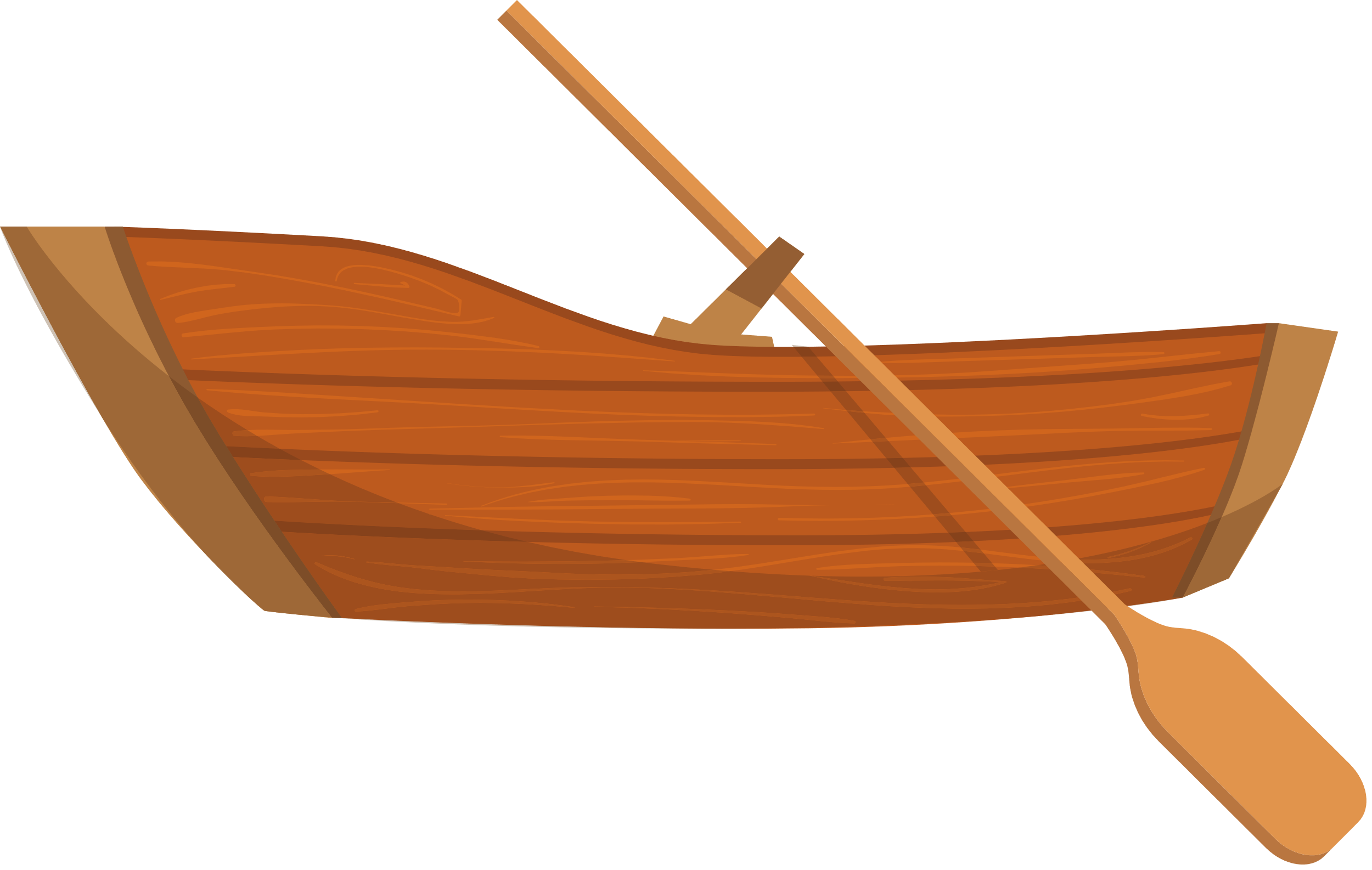 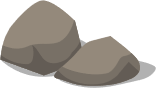 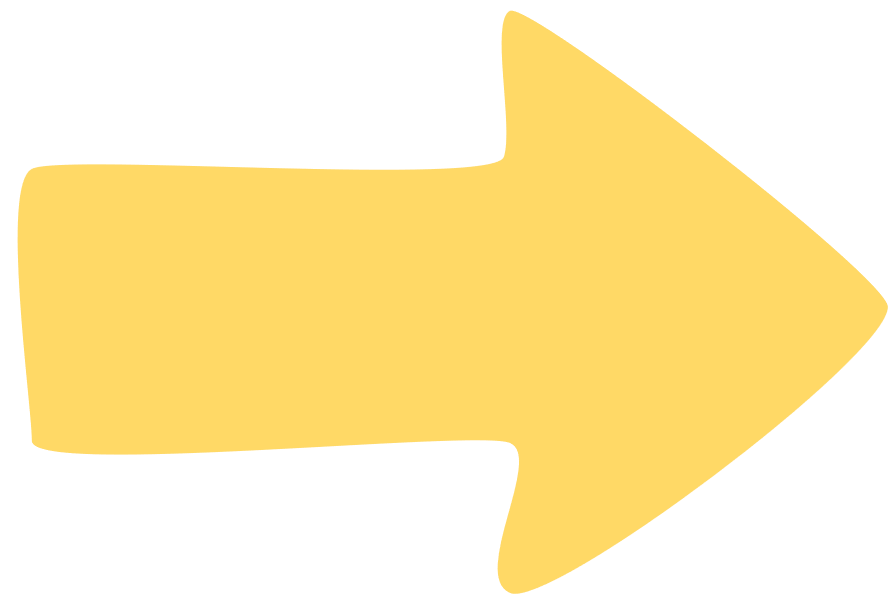 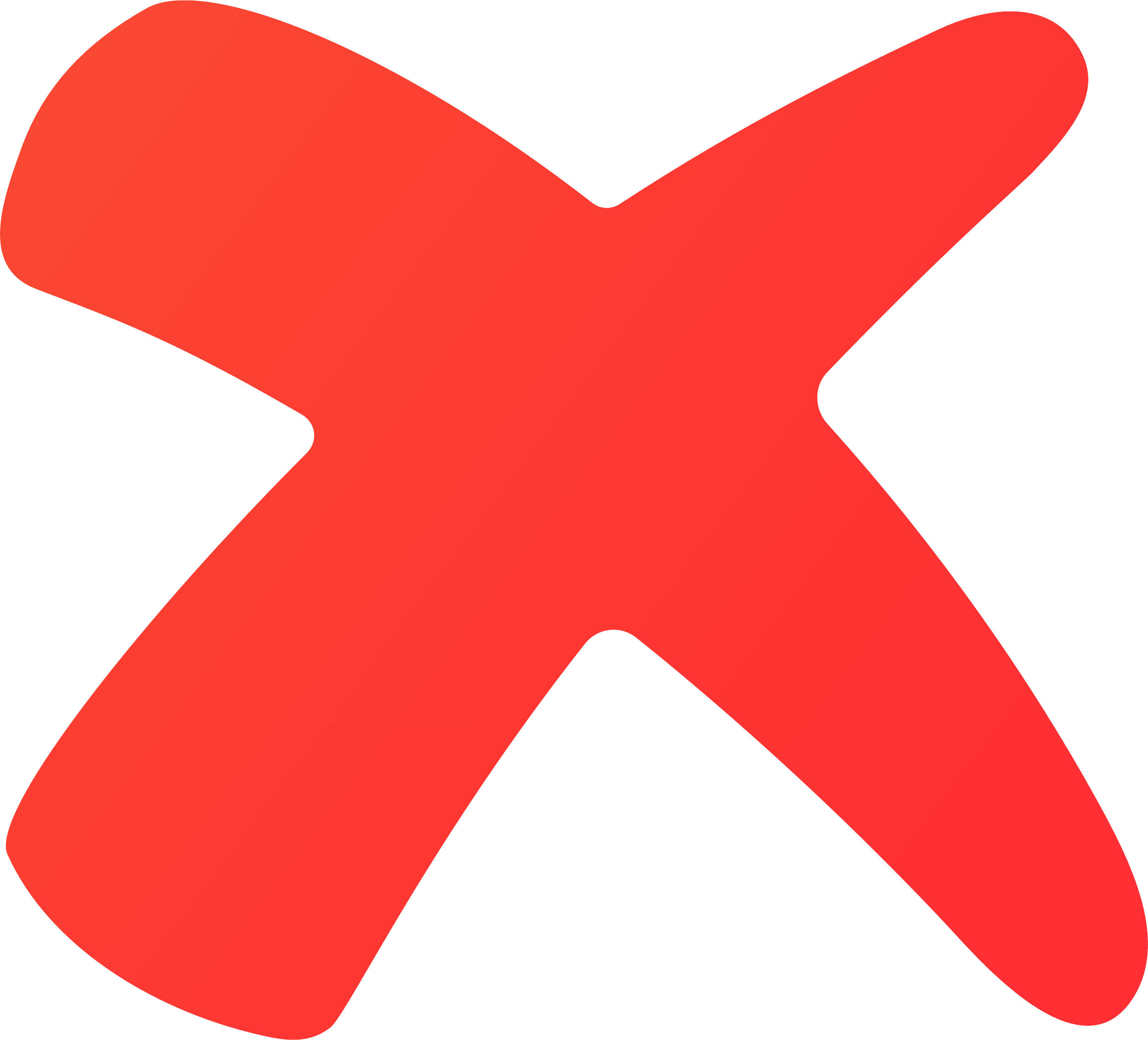 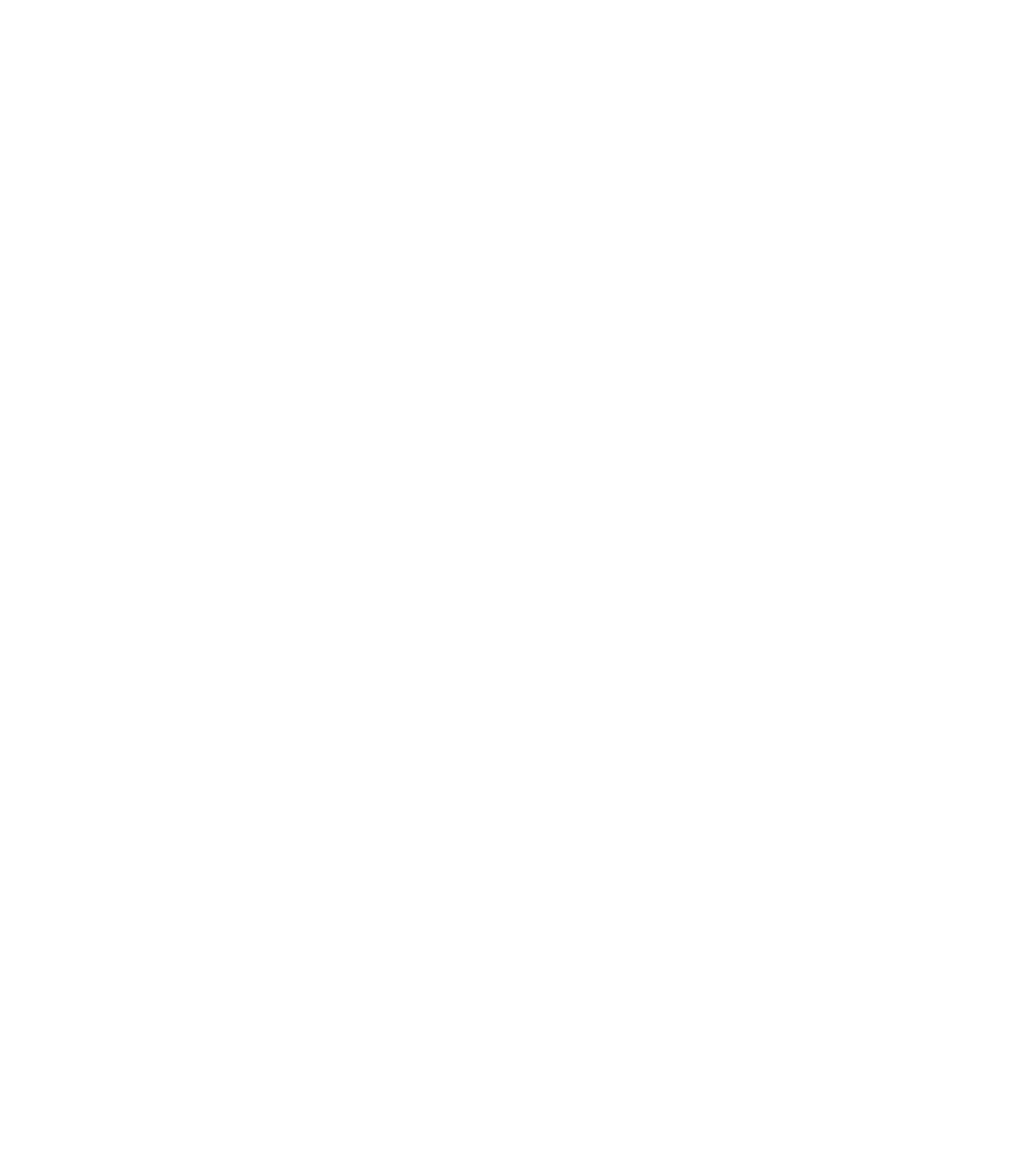 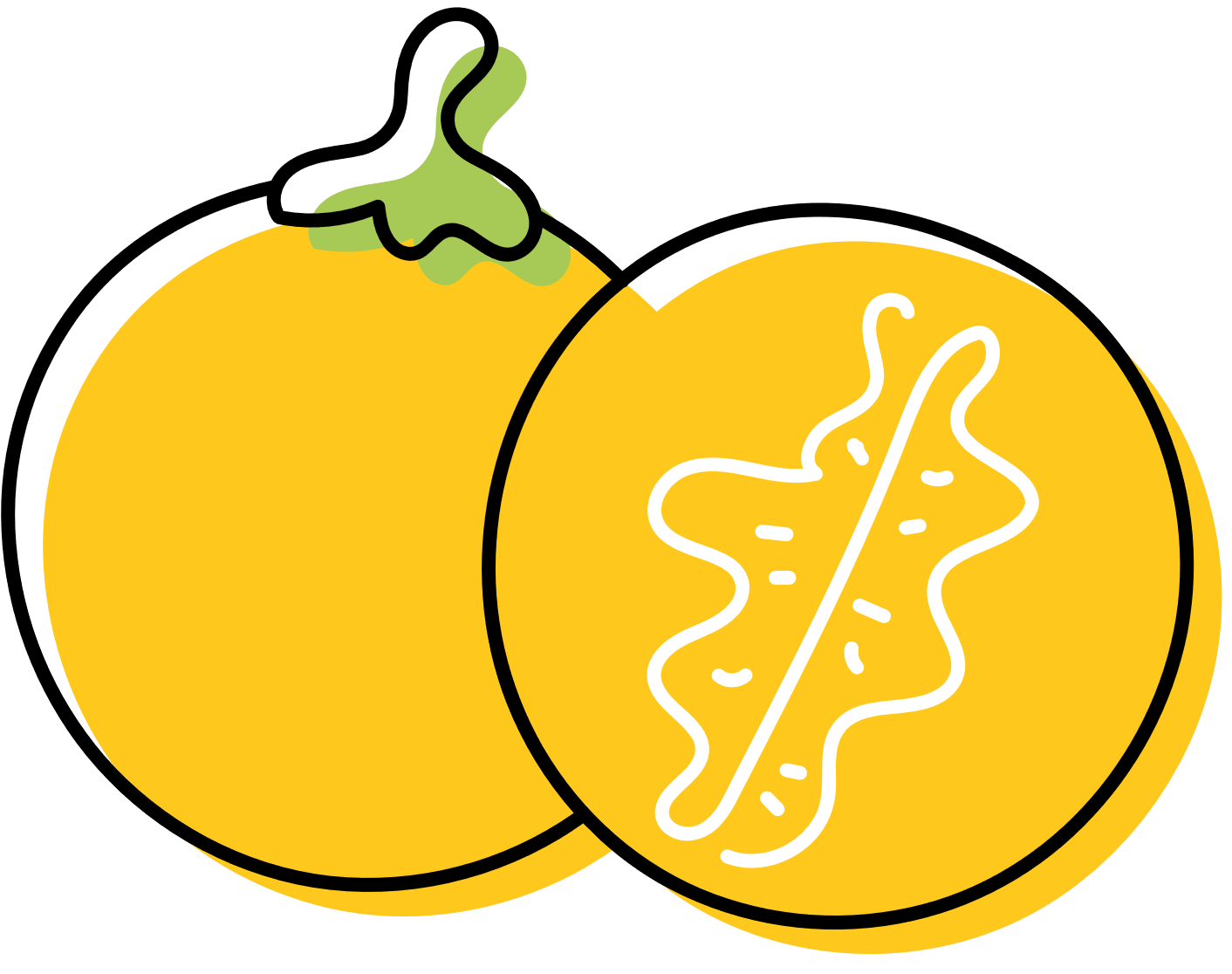 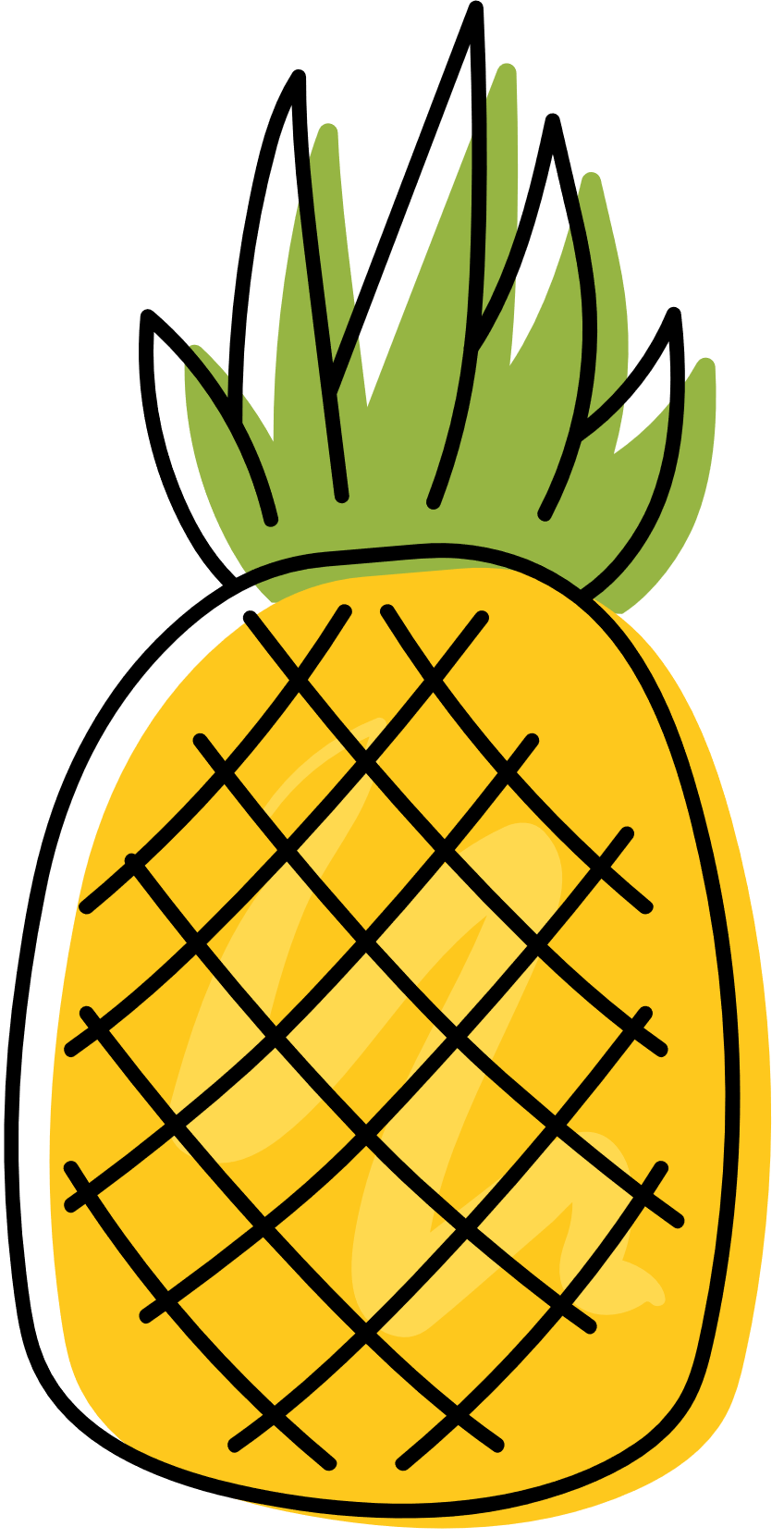 EM ÔN LẠI 
NHỮNG GÌ ĐÃ HỌC
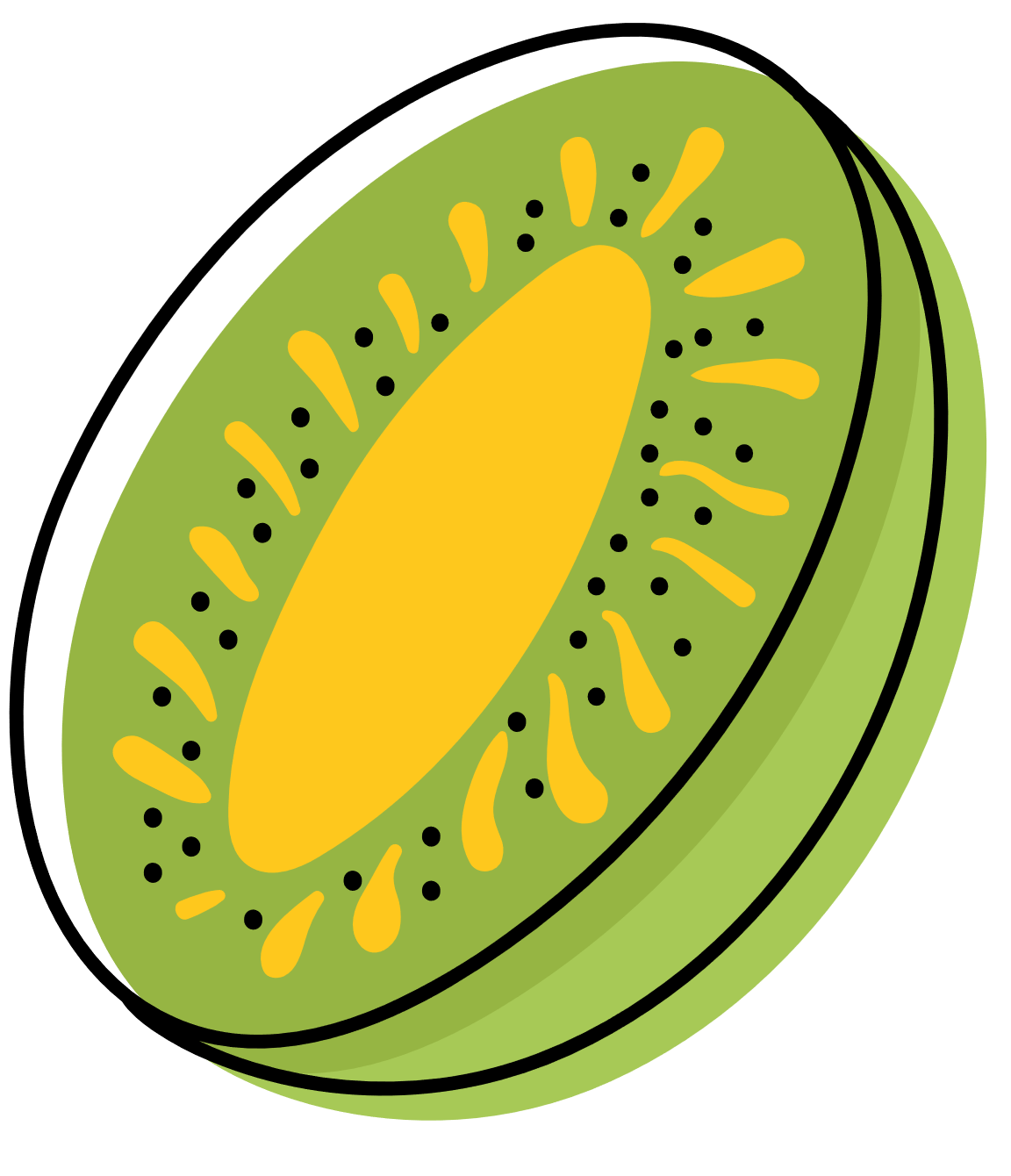 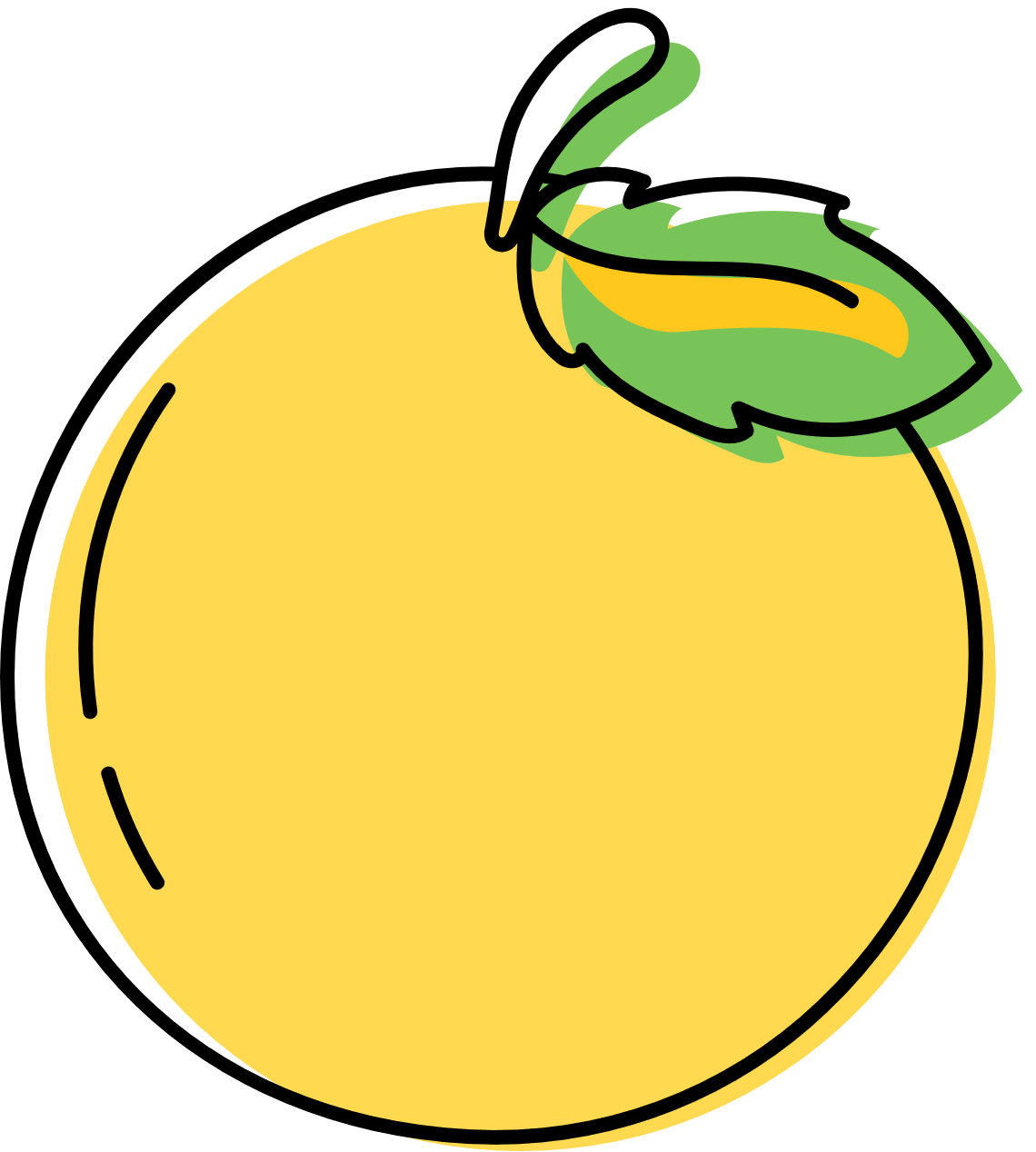 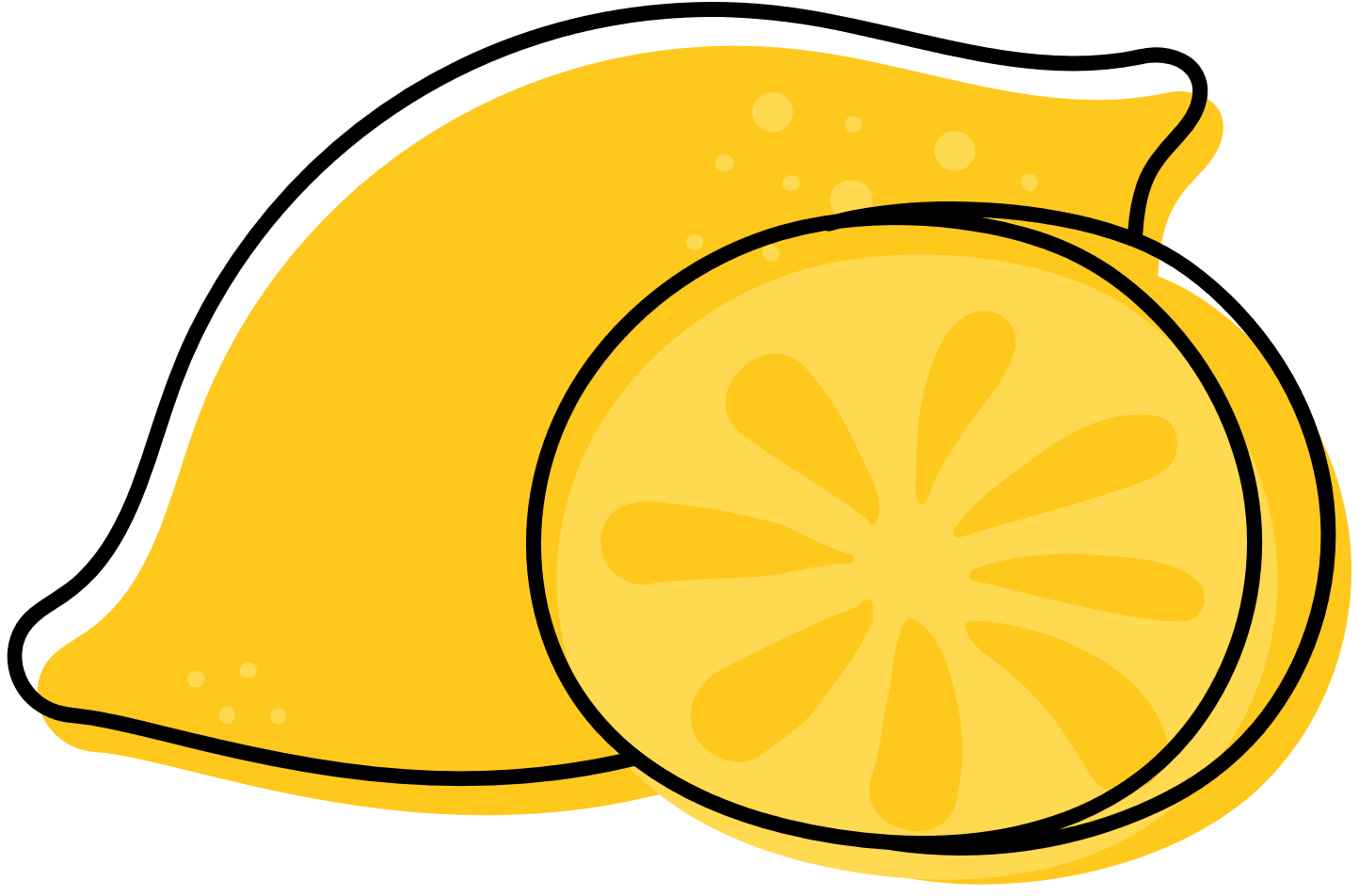 Right Answer
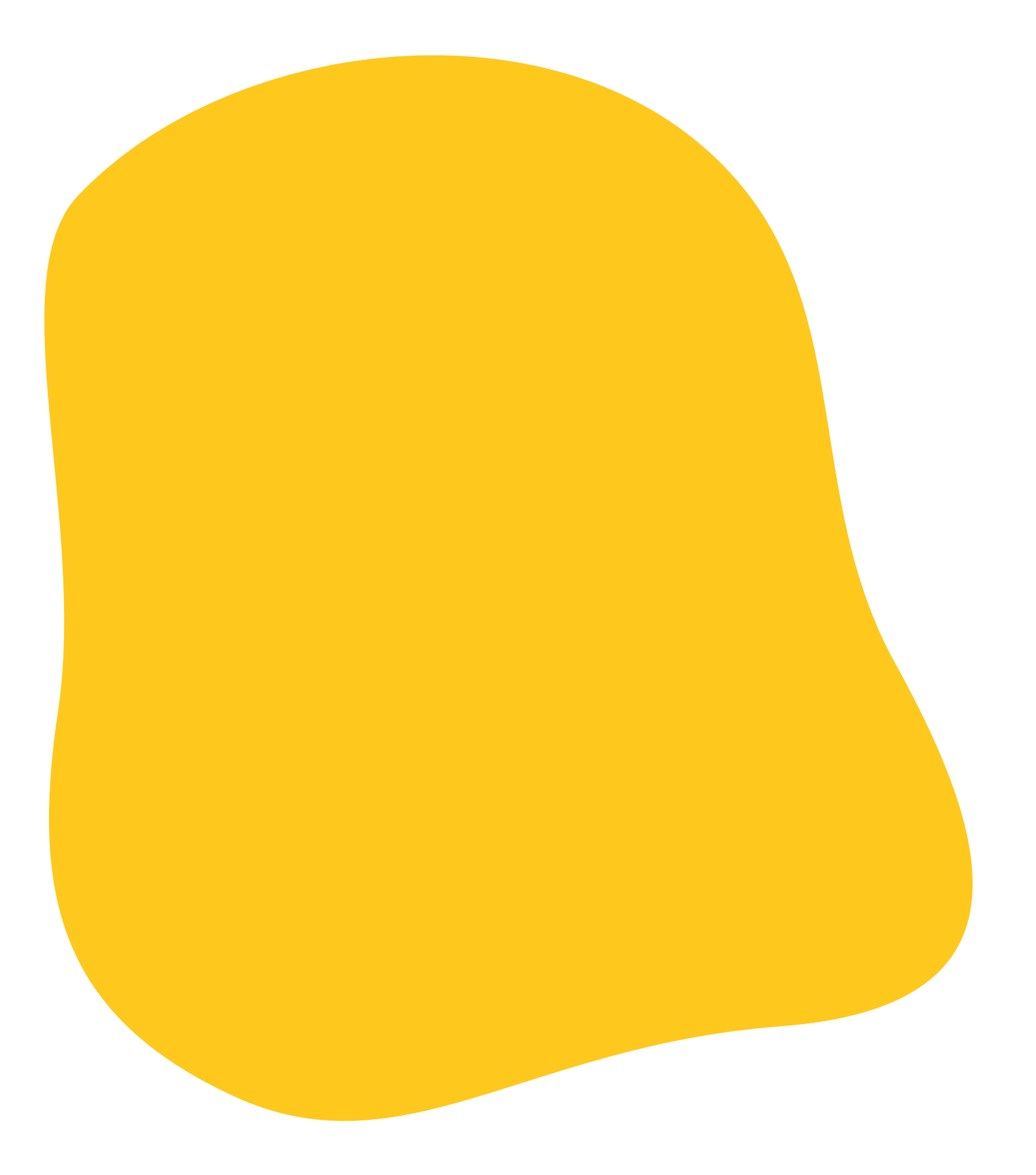 LUYỆN TẬP
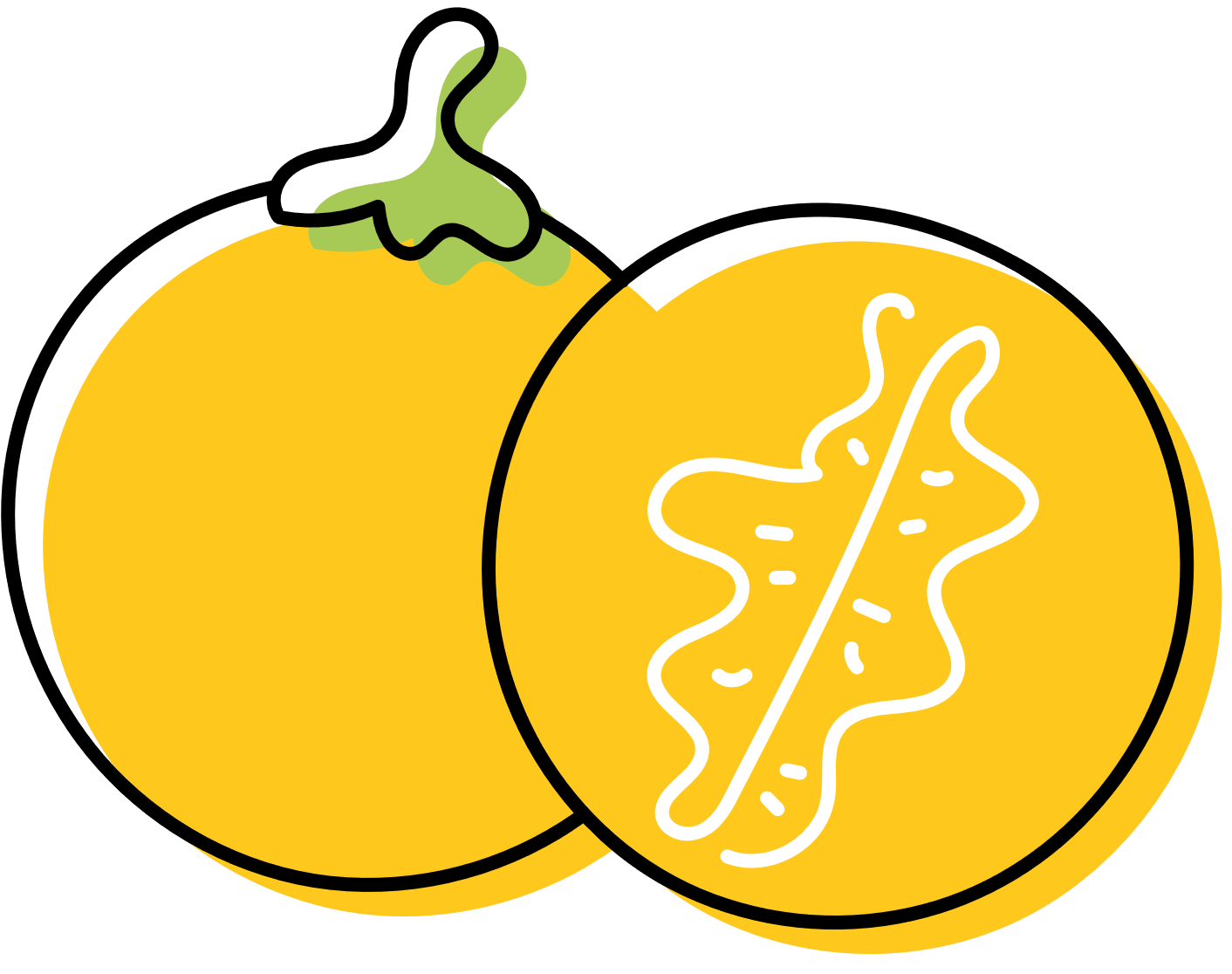 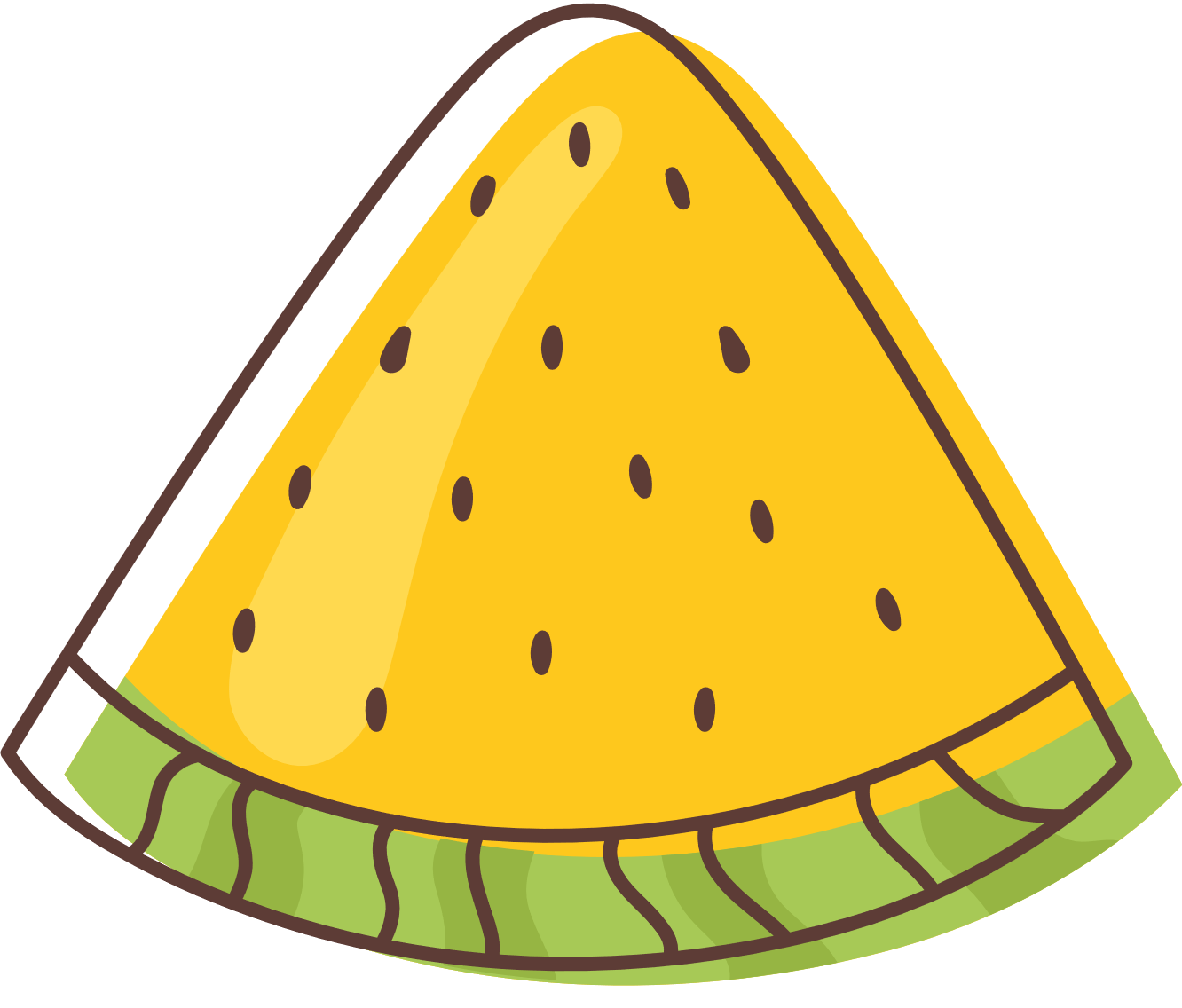 Bài 1: Tính nhẩm
2 × 6 						7 × 4 
6 × 2 						4 × 7 
12 : 2						28 : 7 
12 : 6						28 : 4
9 × 3						8 × 5 
3 × 9 						5 × 8 
27 : 9						40 : 8 
27 : 3						40 : 5
= 28
= 12
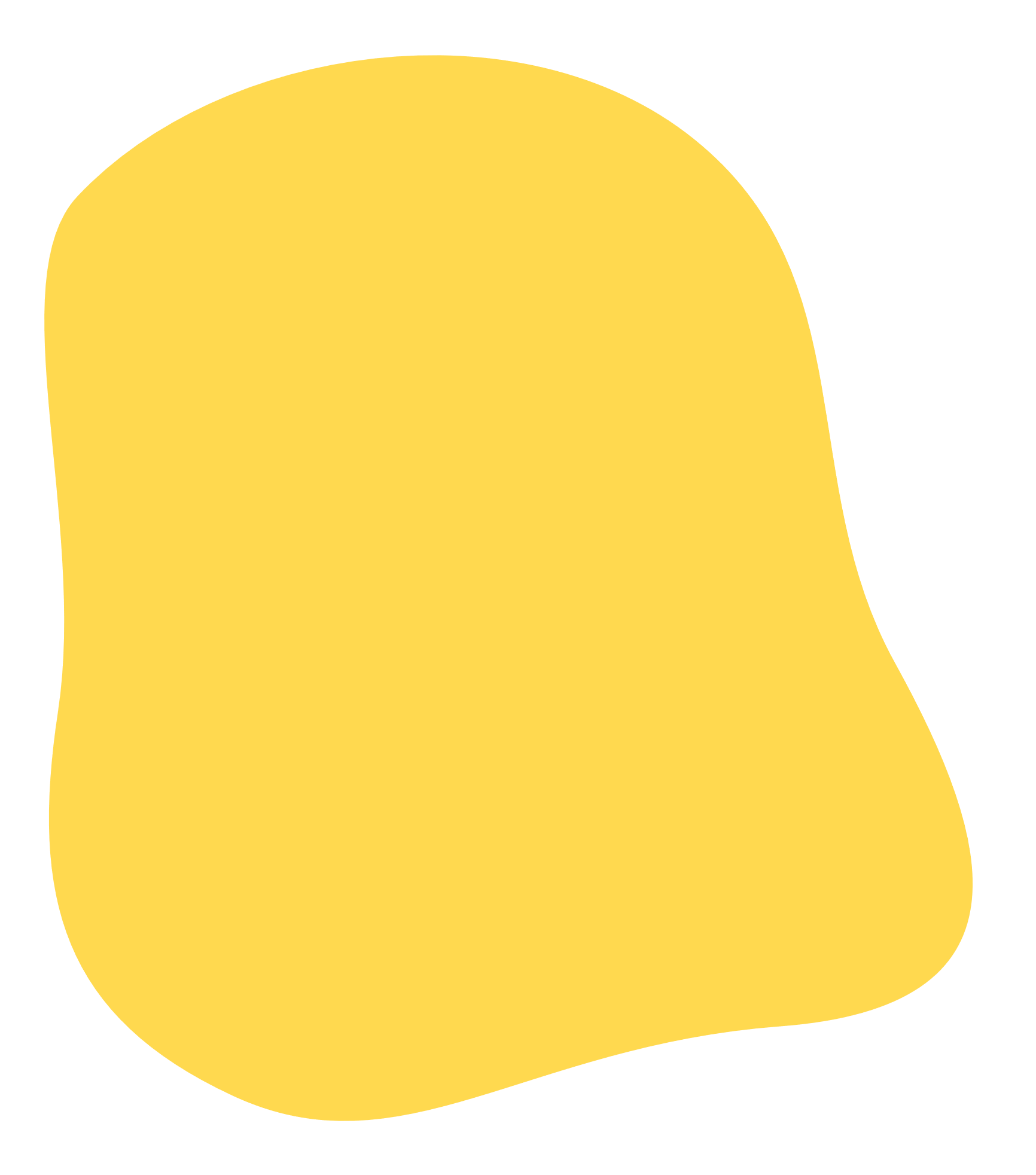 = 12
= 28
= 4
= 6
= 7
= 2
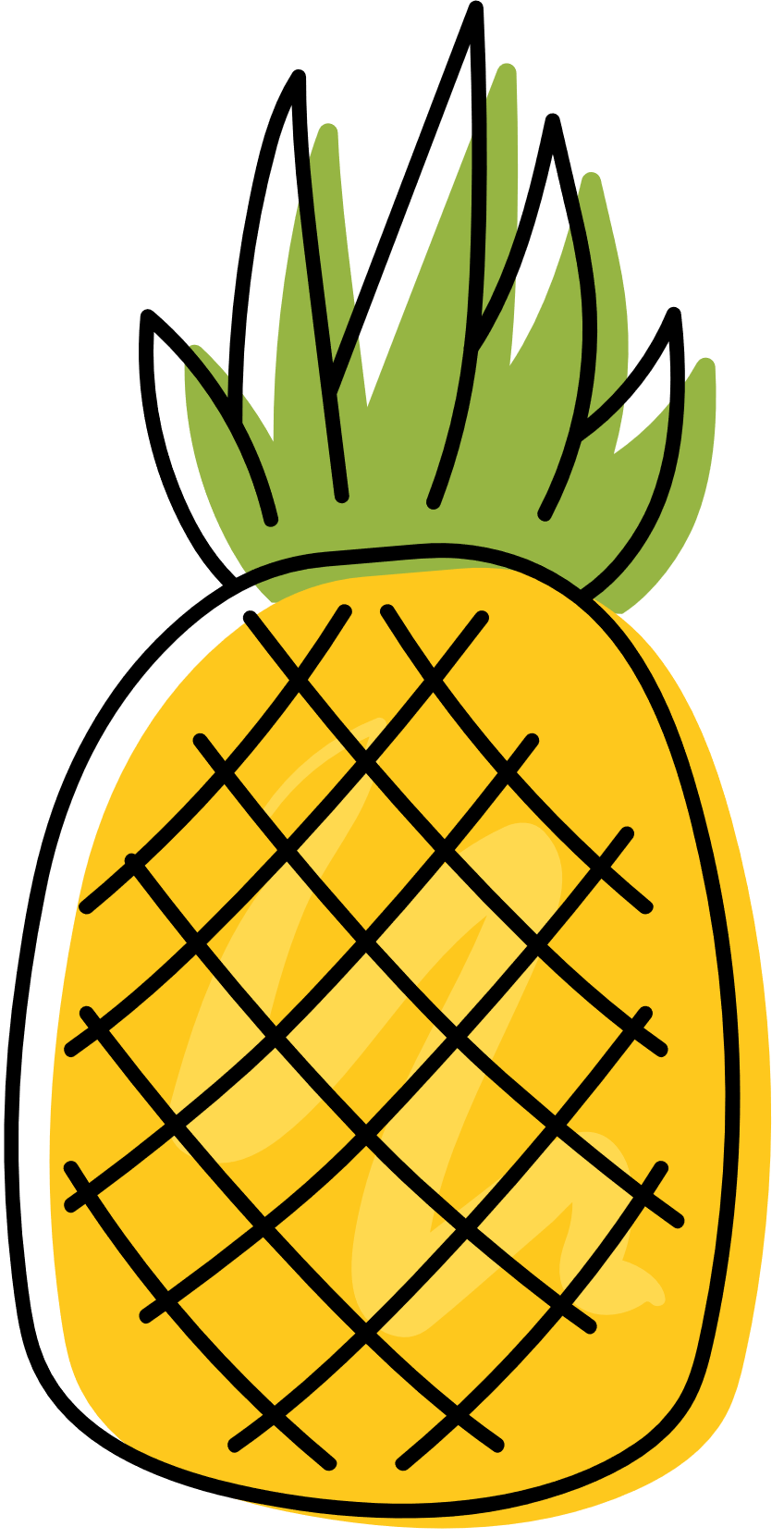 = 40
= 27
= 40
= 27
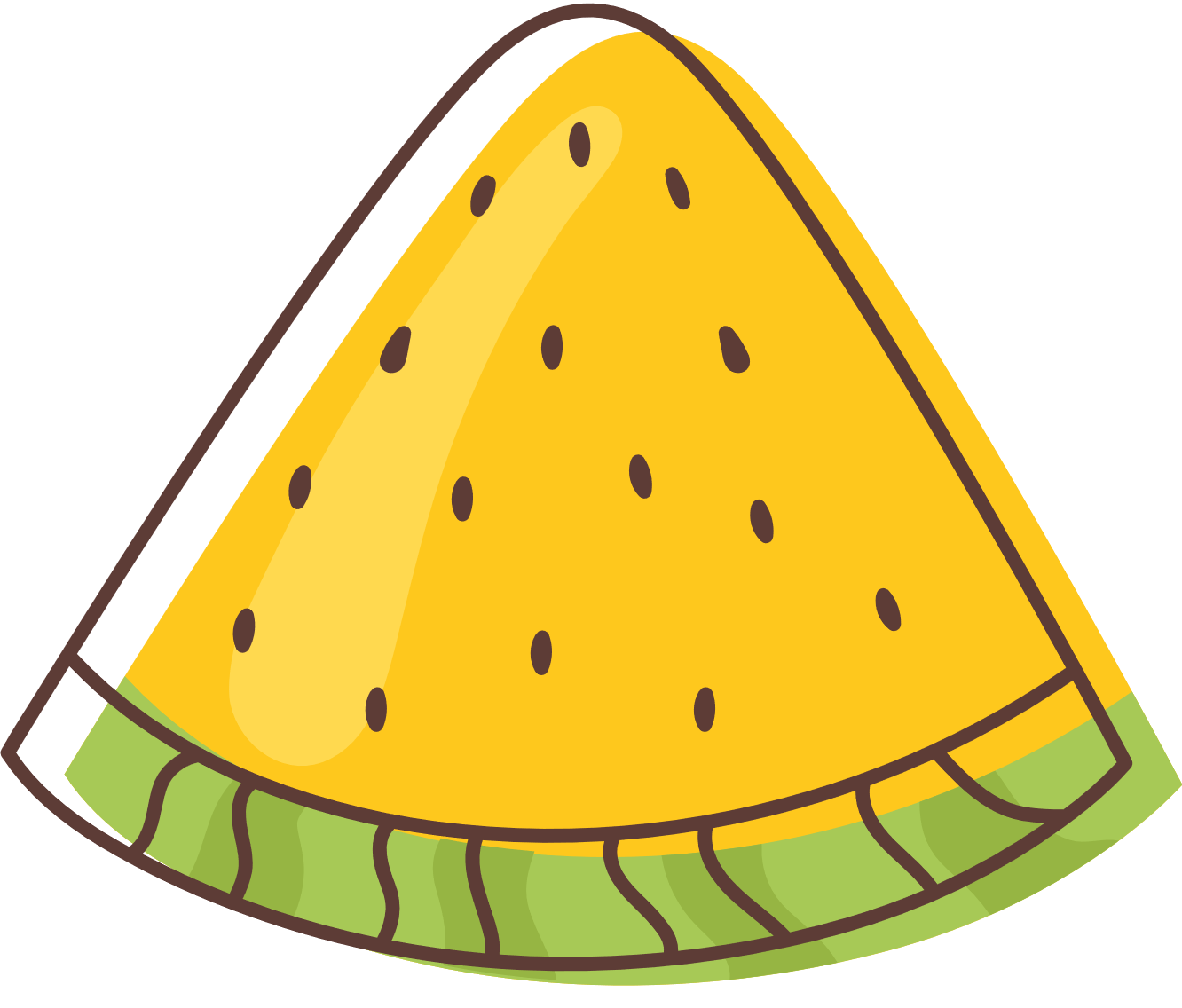 = 3
= 5
= 8
= 9
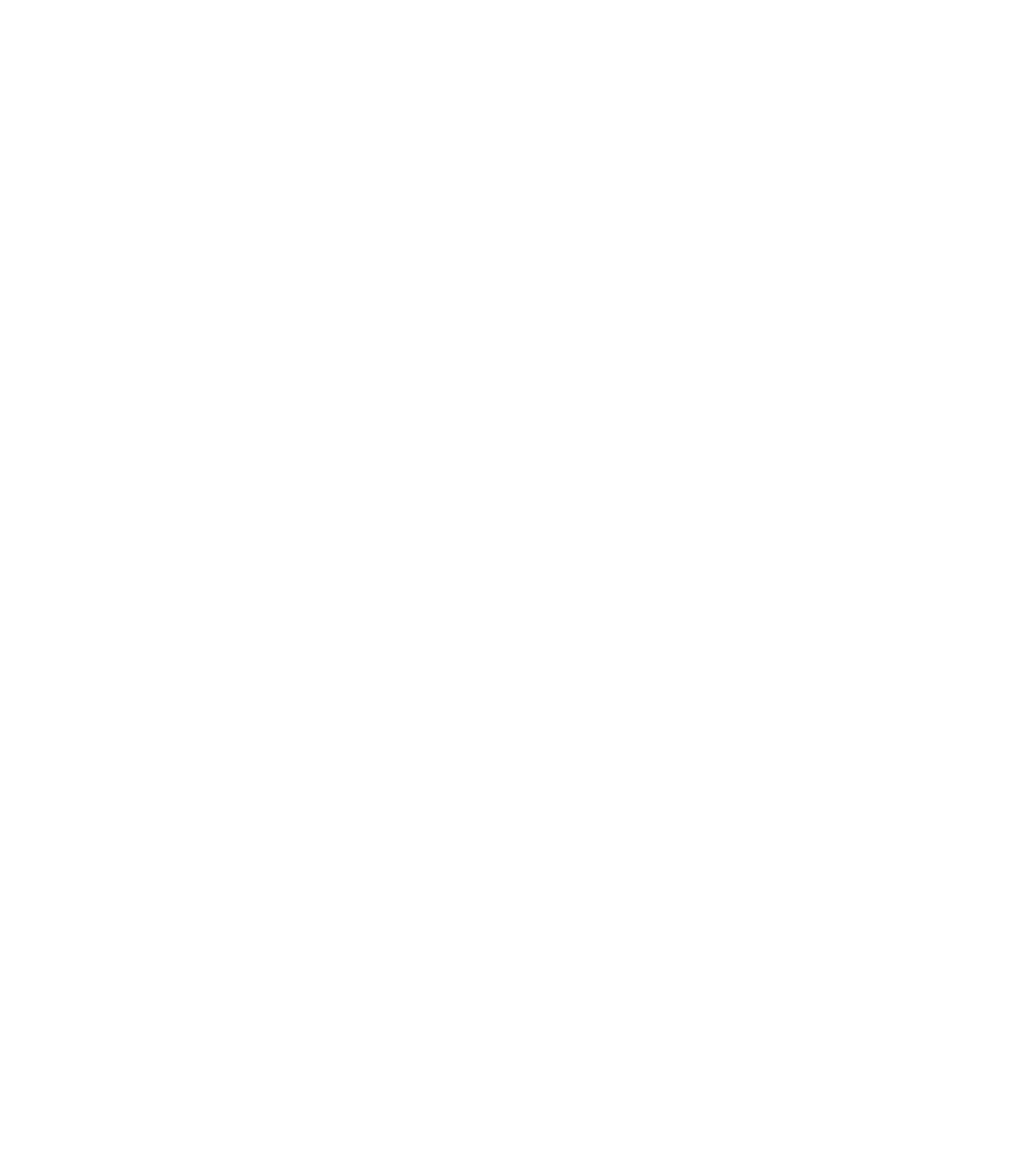 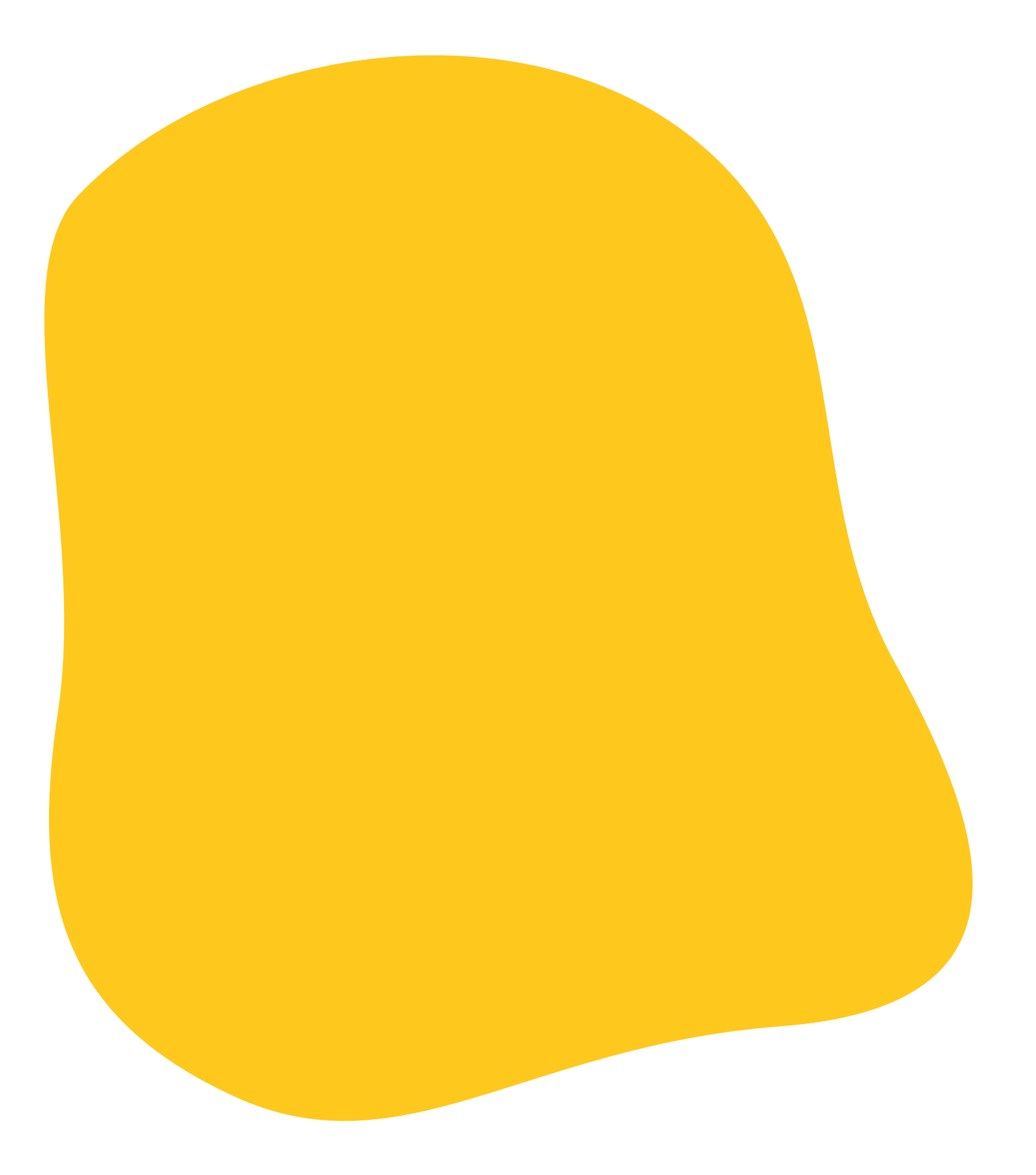 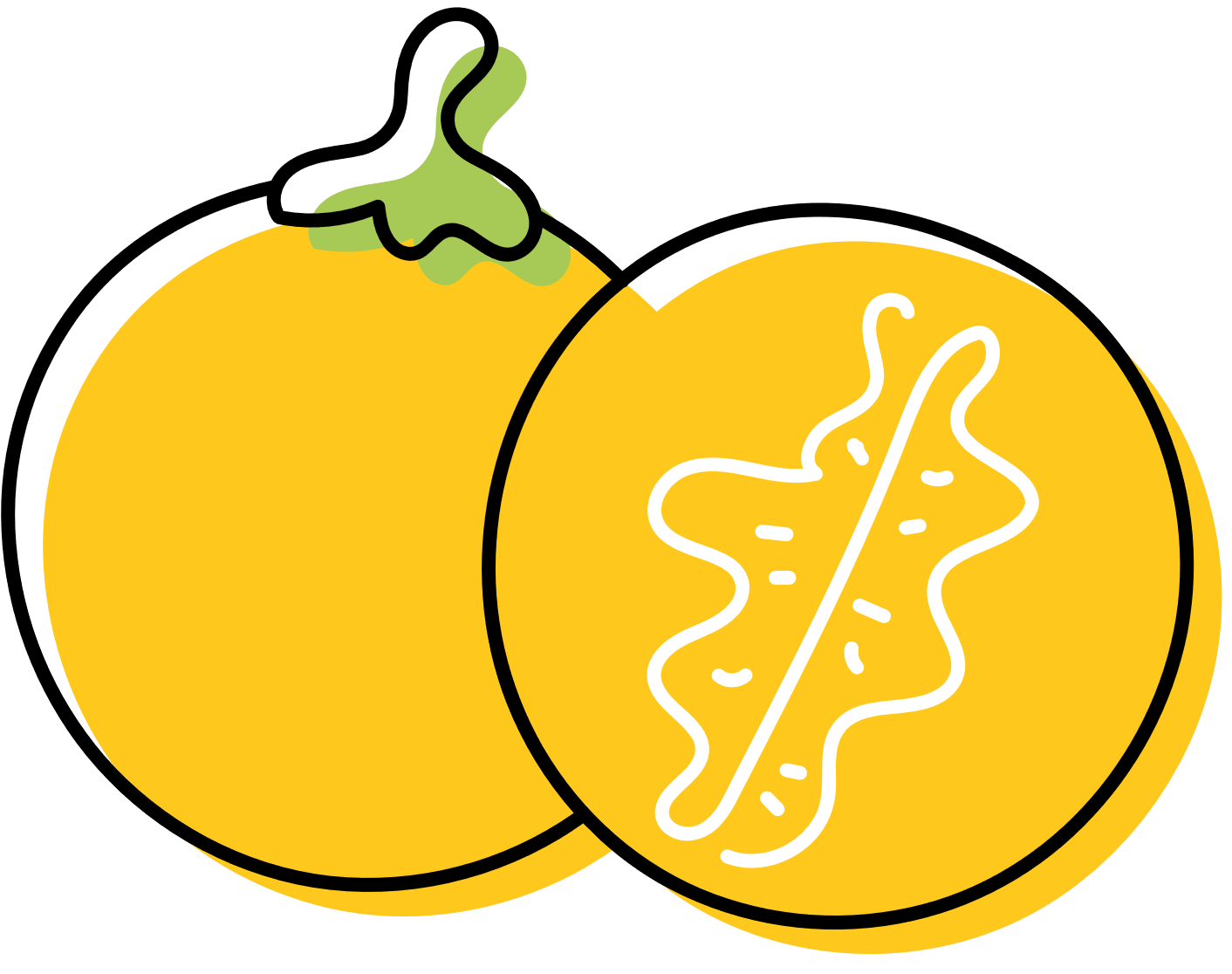 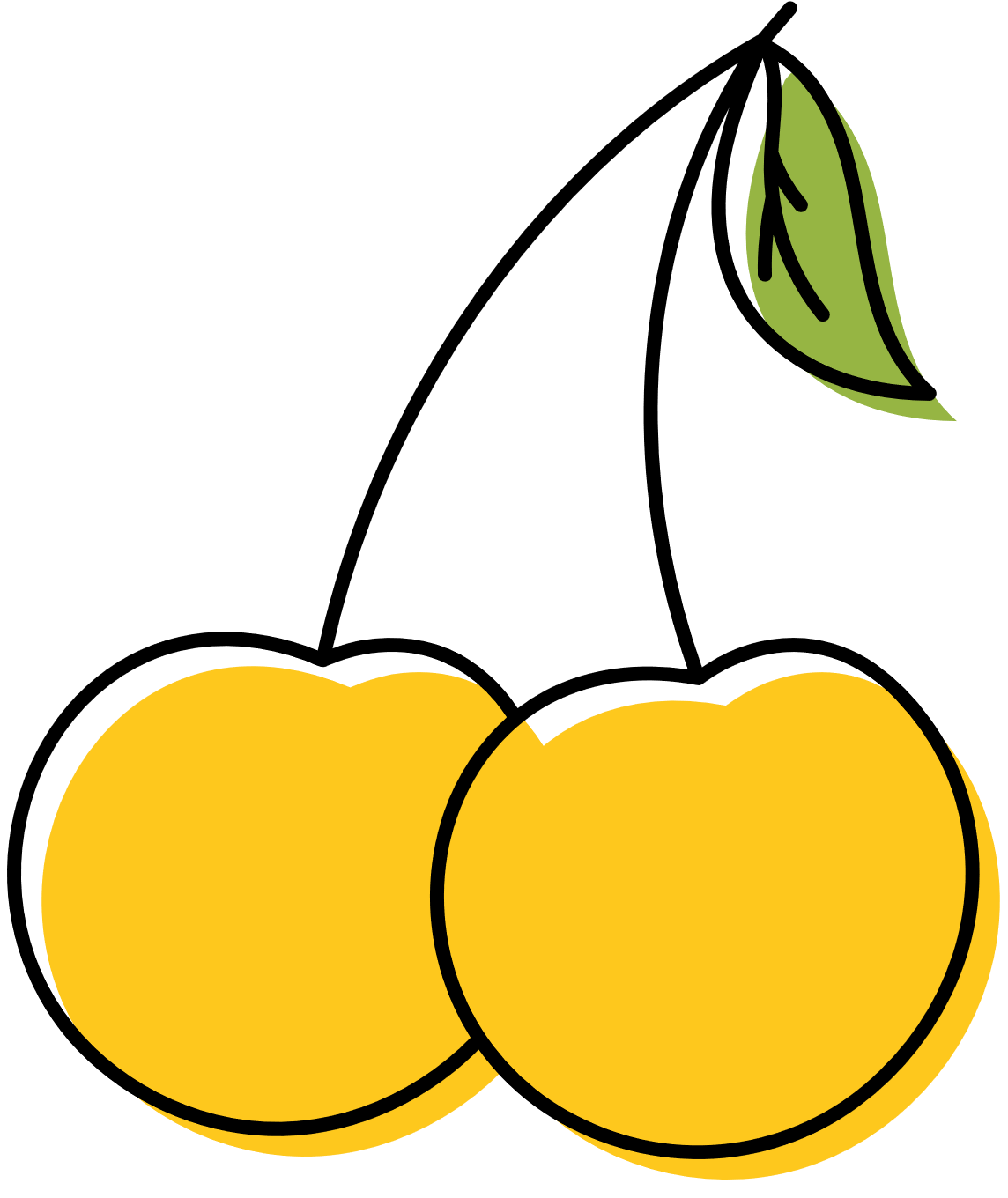 Bài 2: Chọn thẻ tương ứng với phần đã tô màu trong mỗi hình sau:
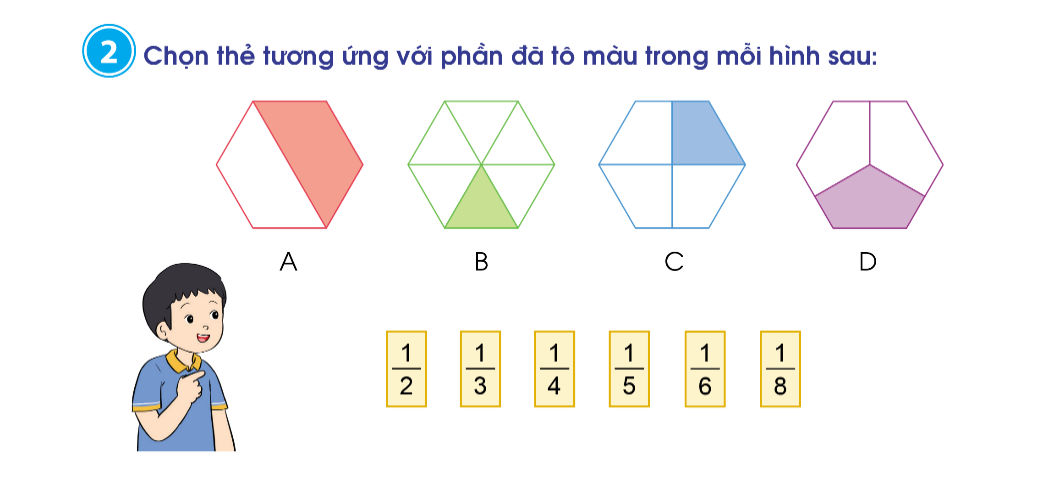 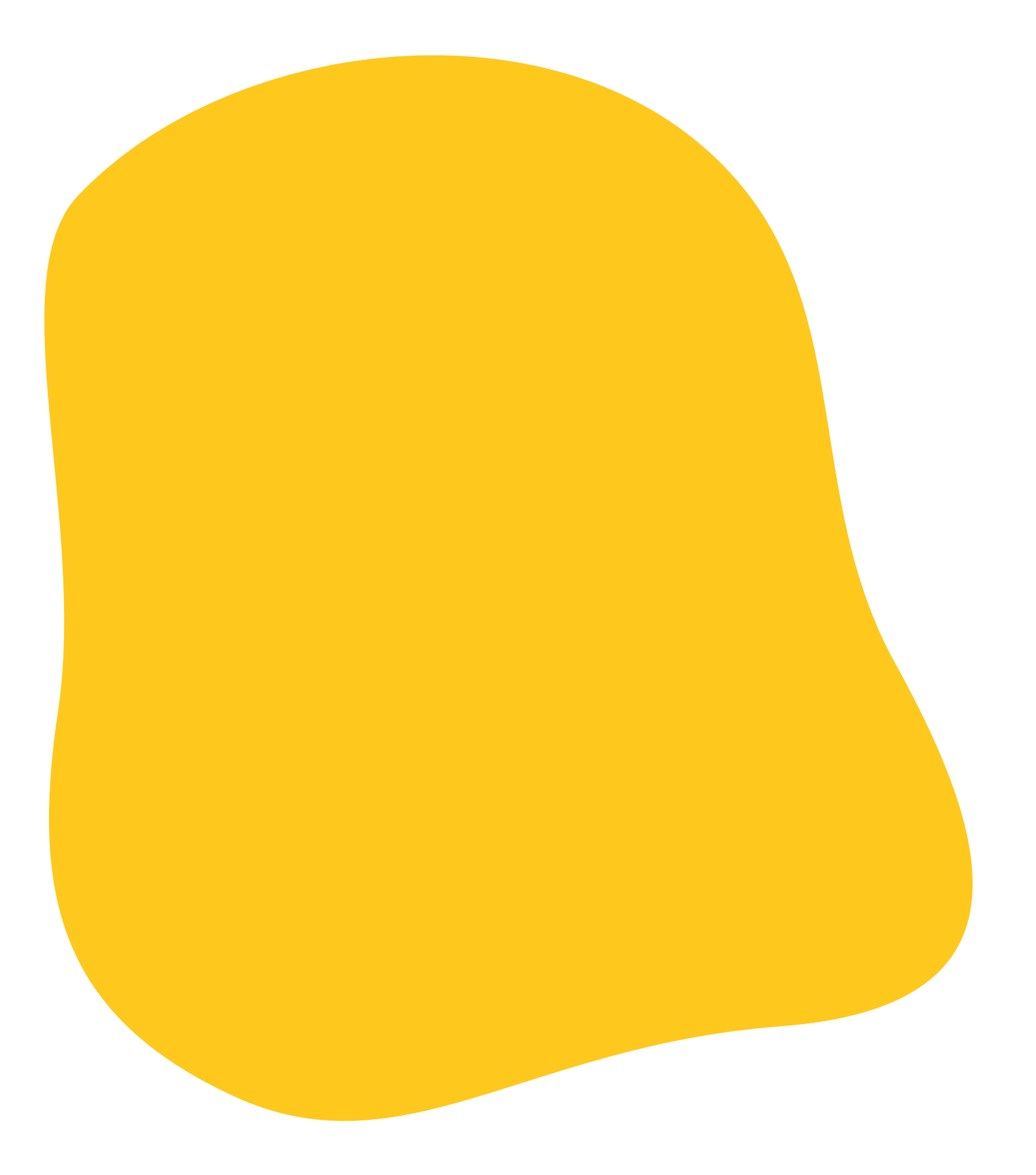 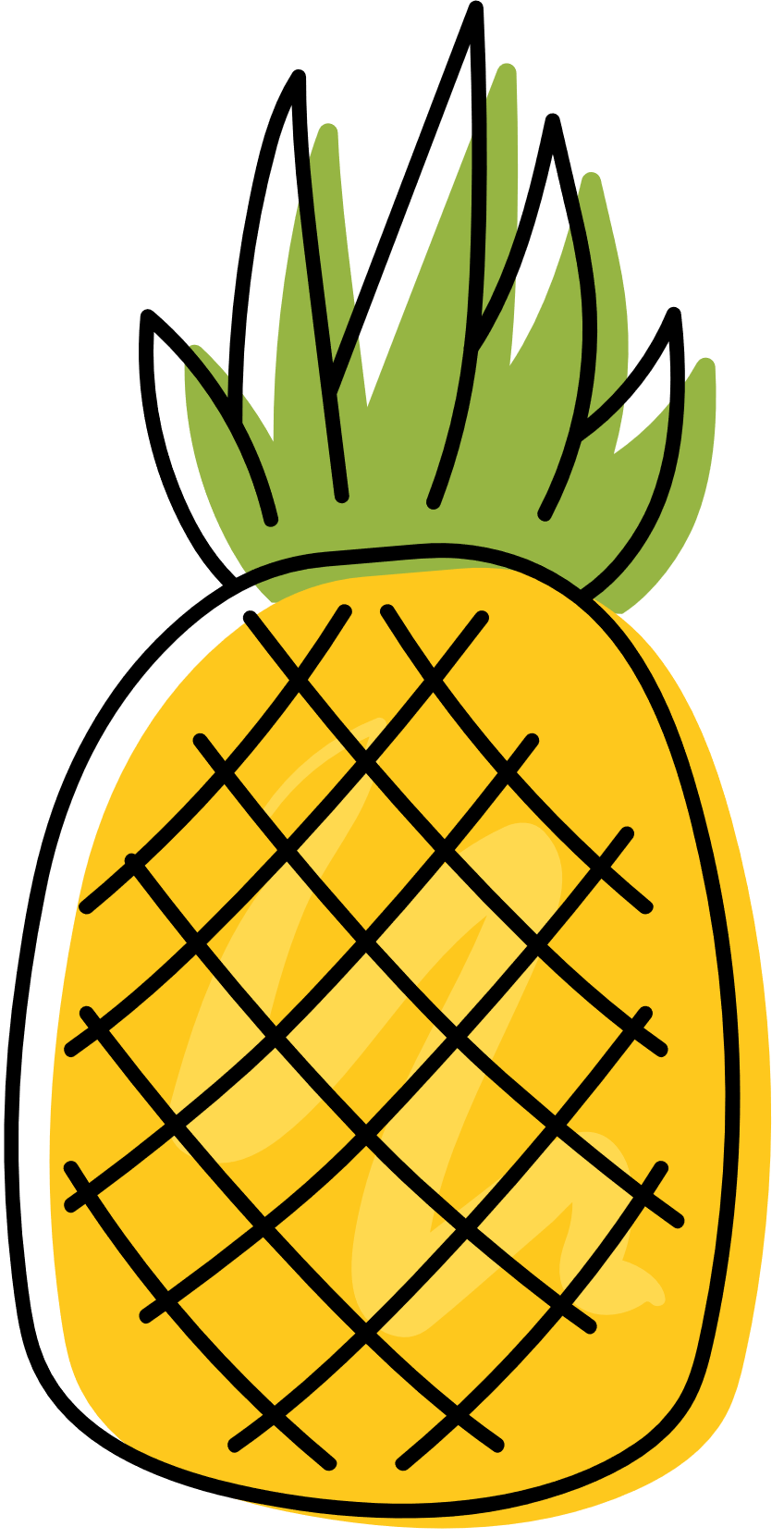 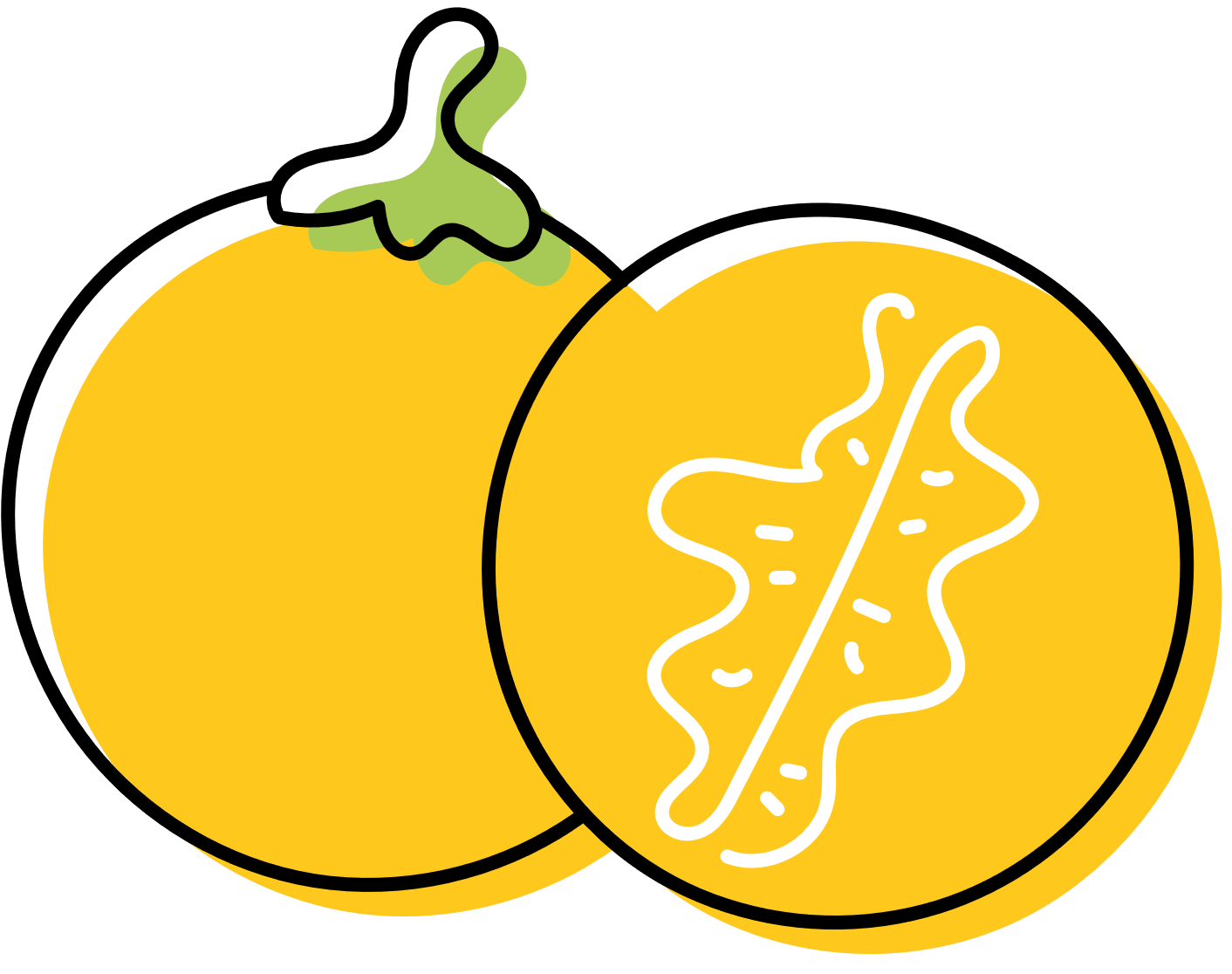 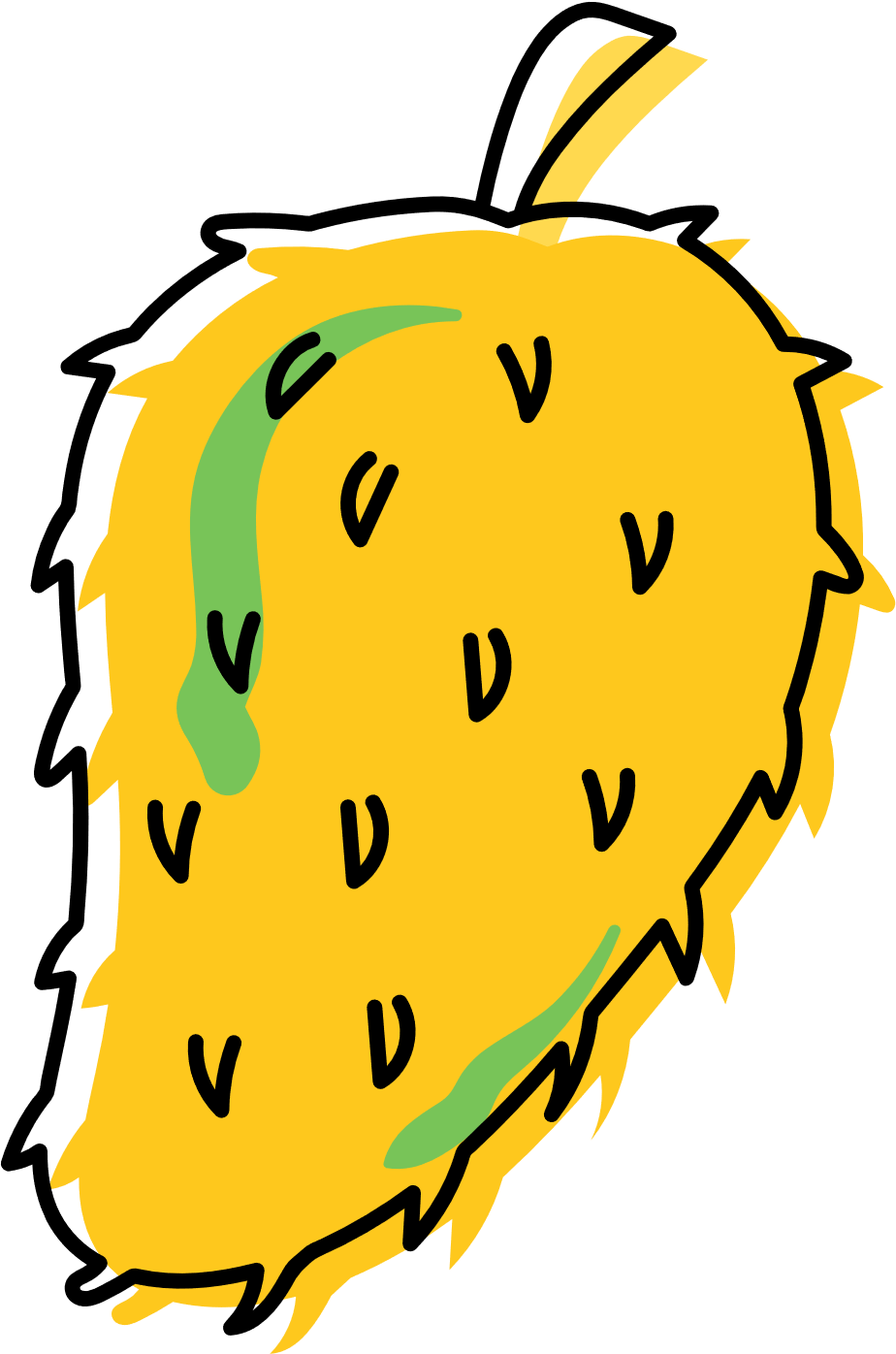 Bài 3: Chọn dấu (+, −, ×, ÷) thích hợp:
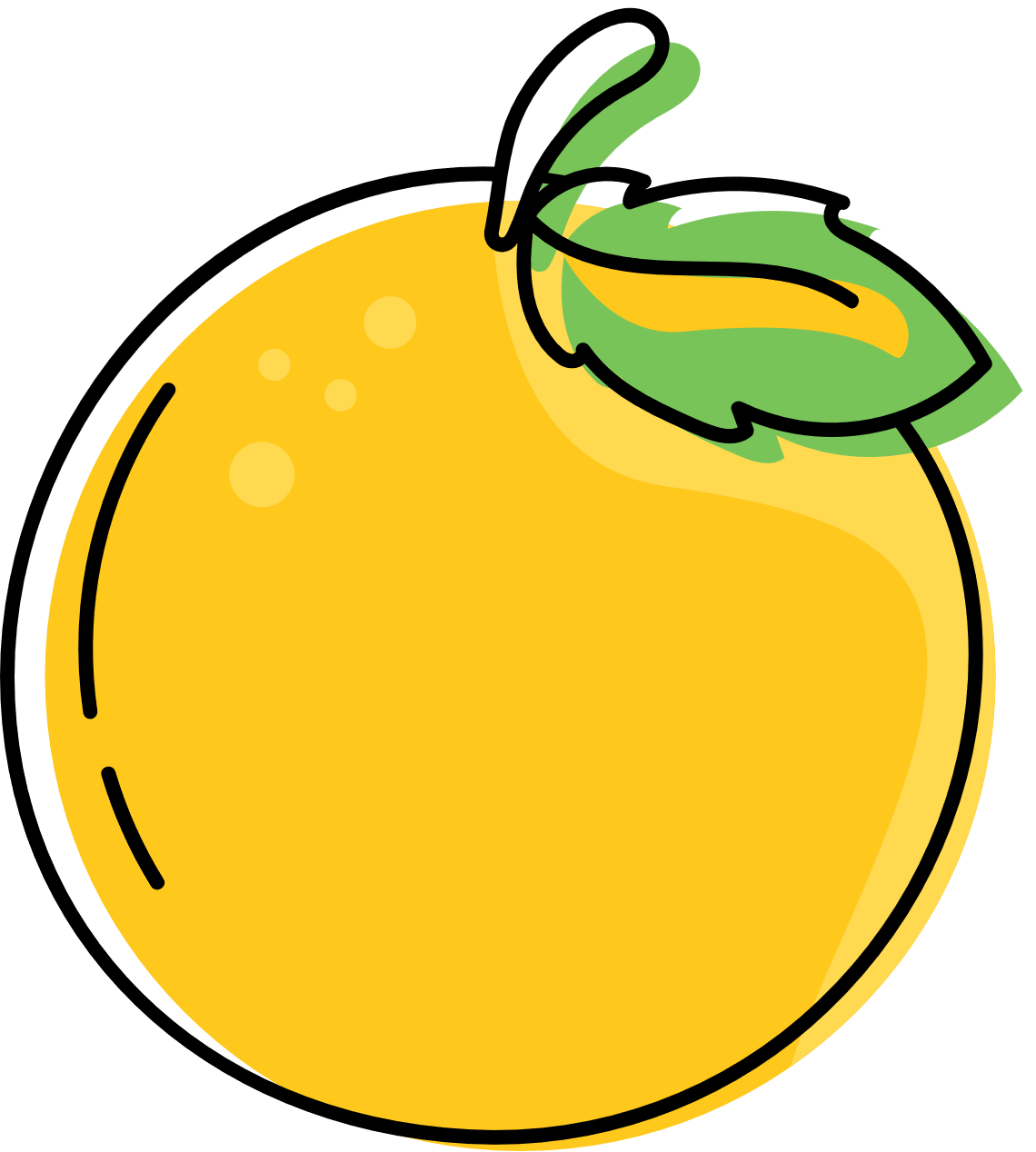 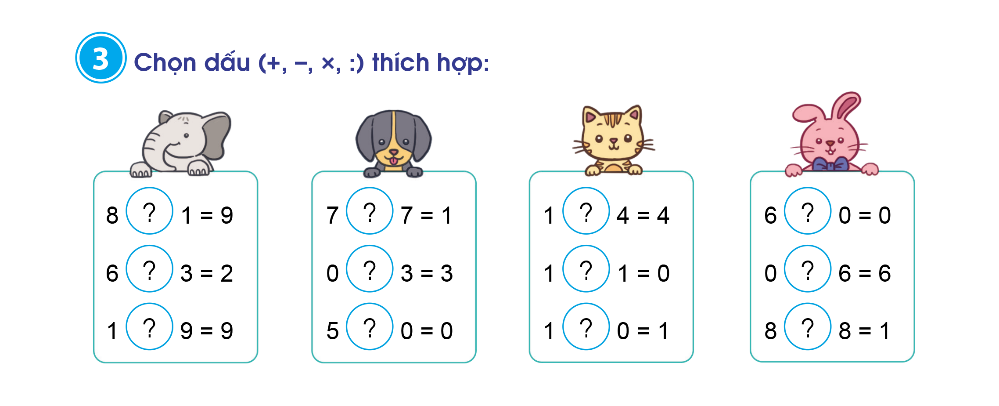 +
×
×
÷
÷
+
-
+
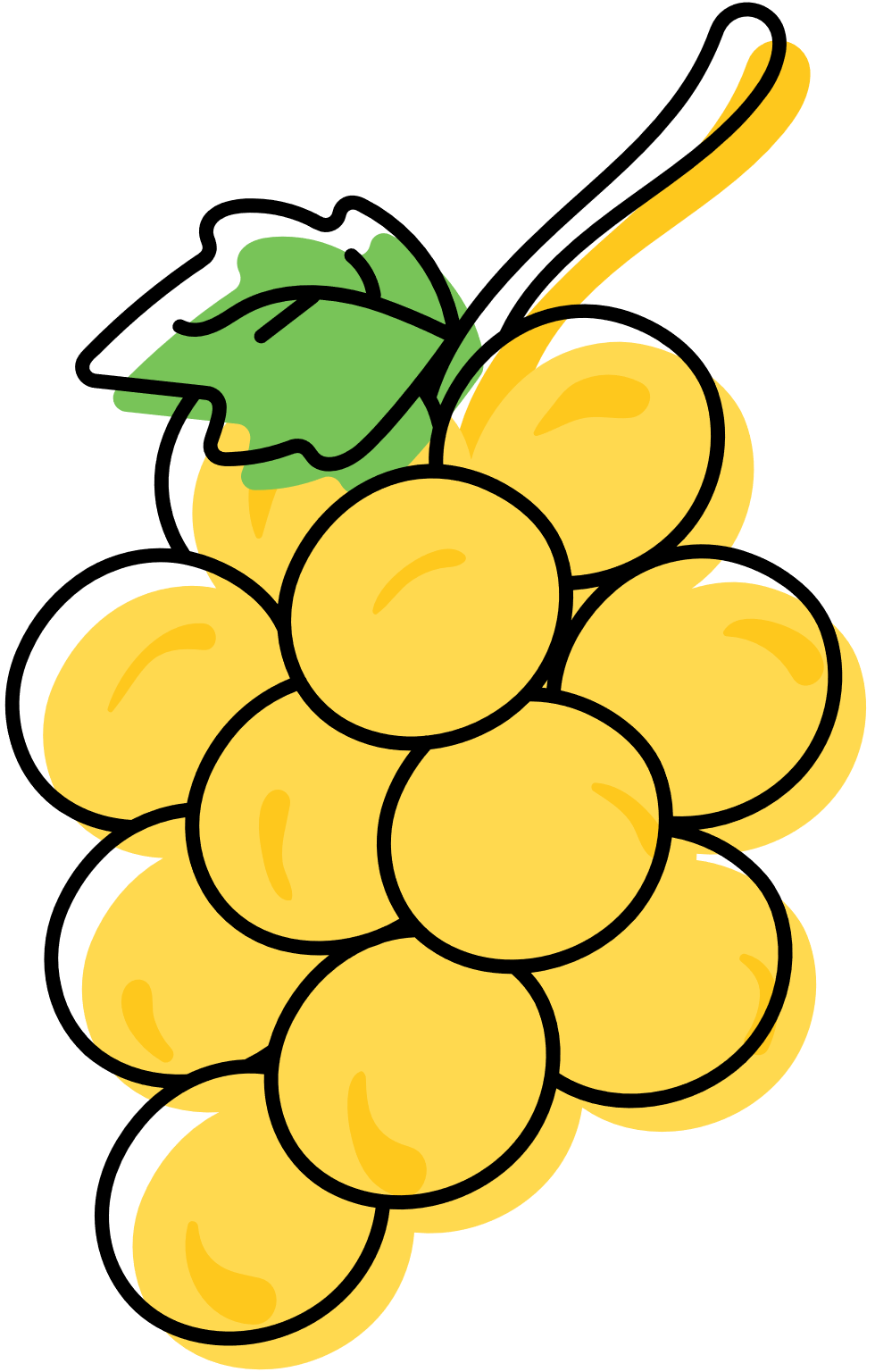 ×
+
×
÷
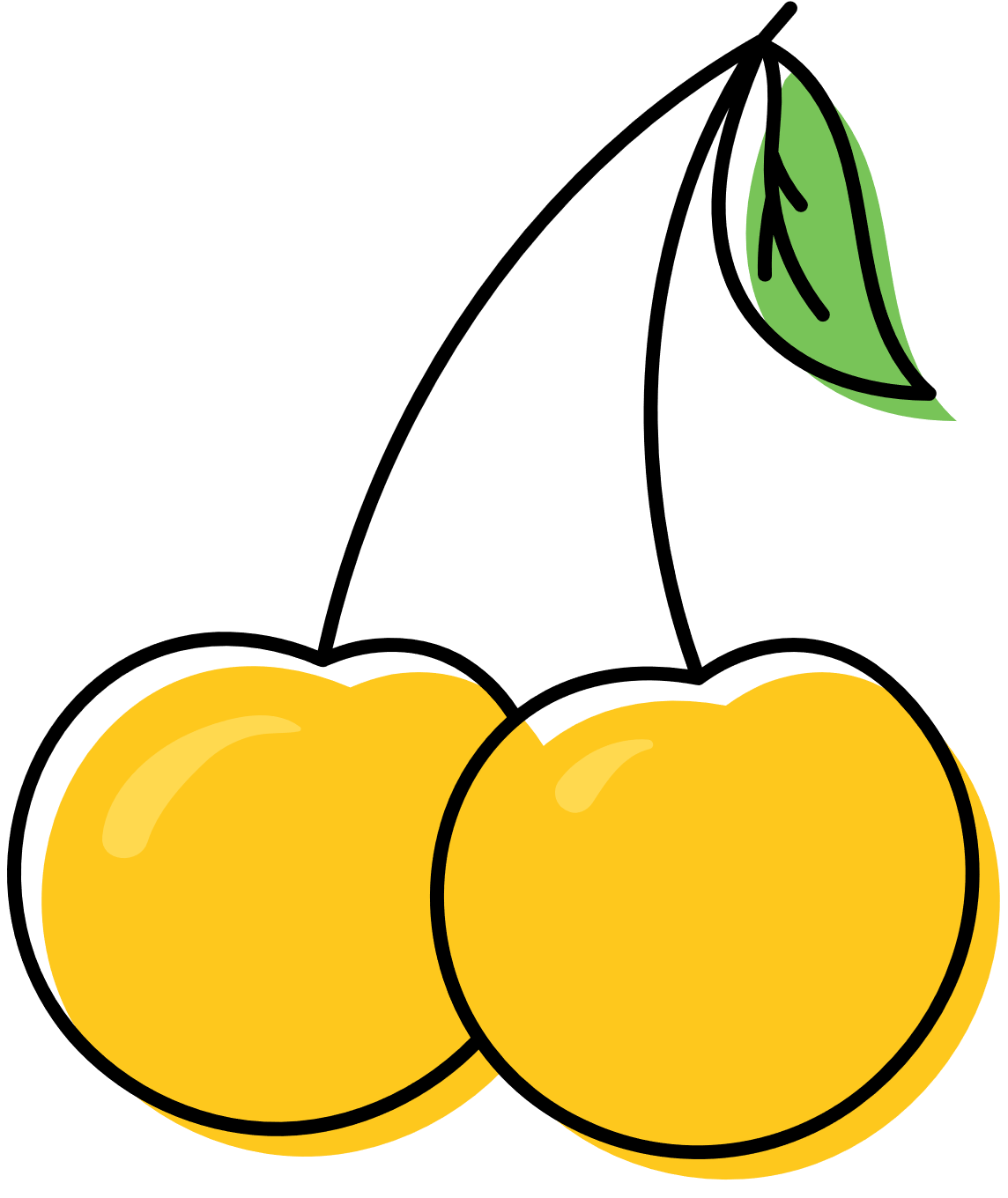 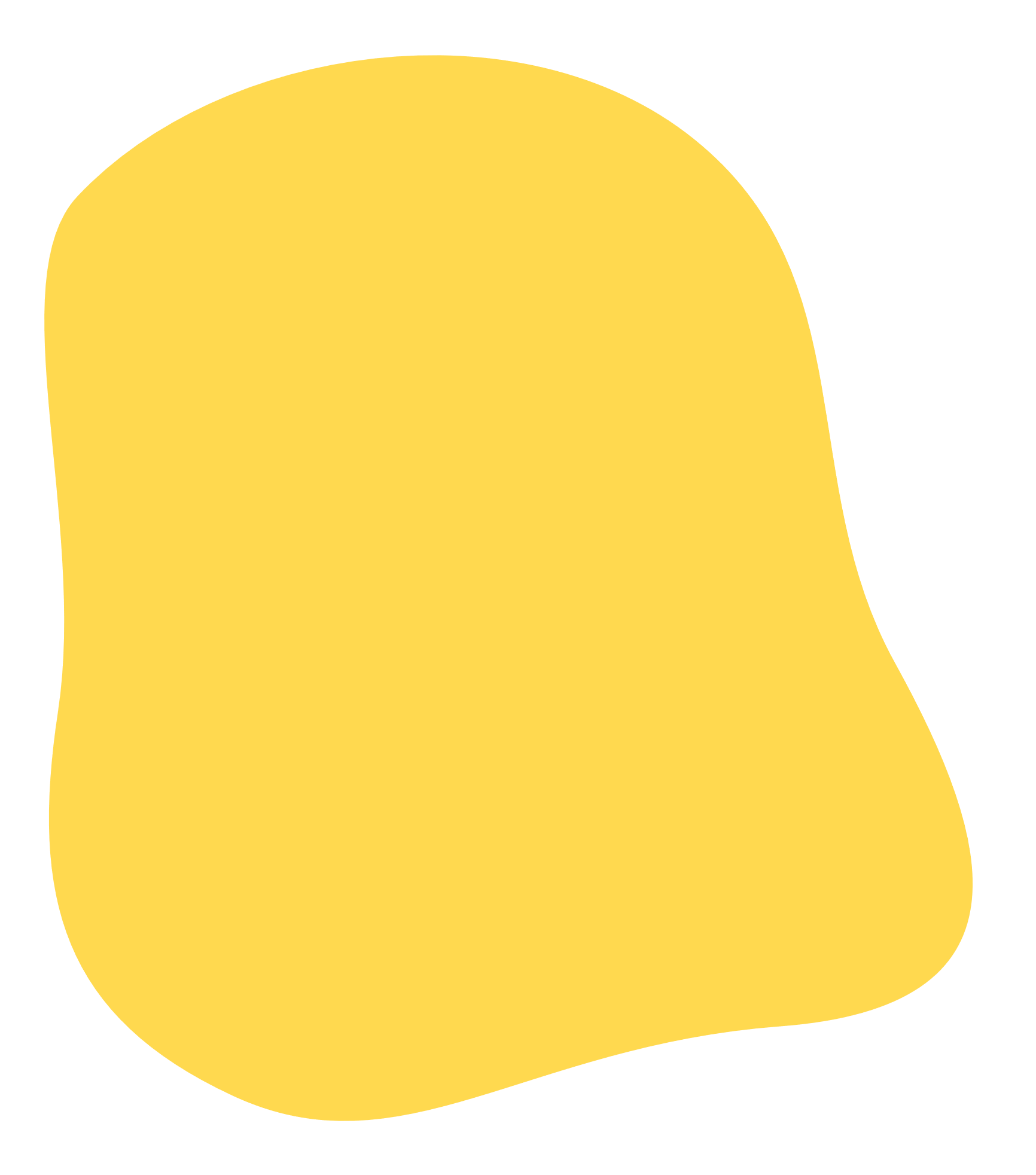 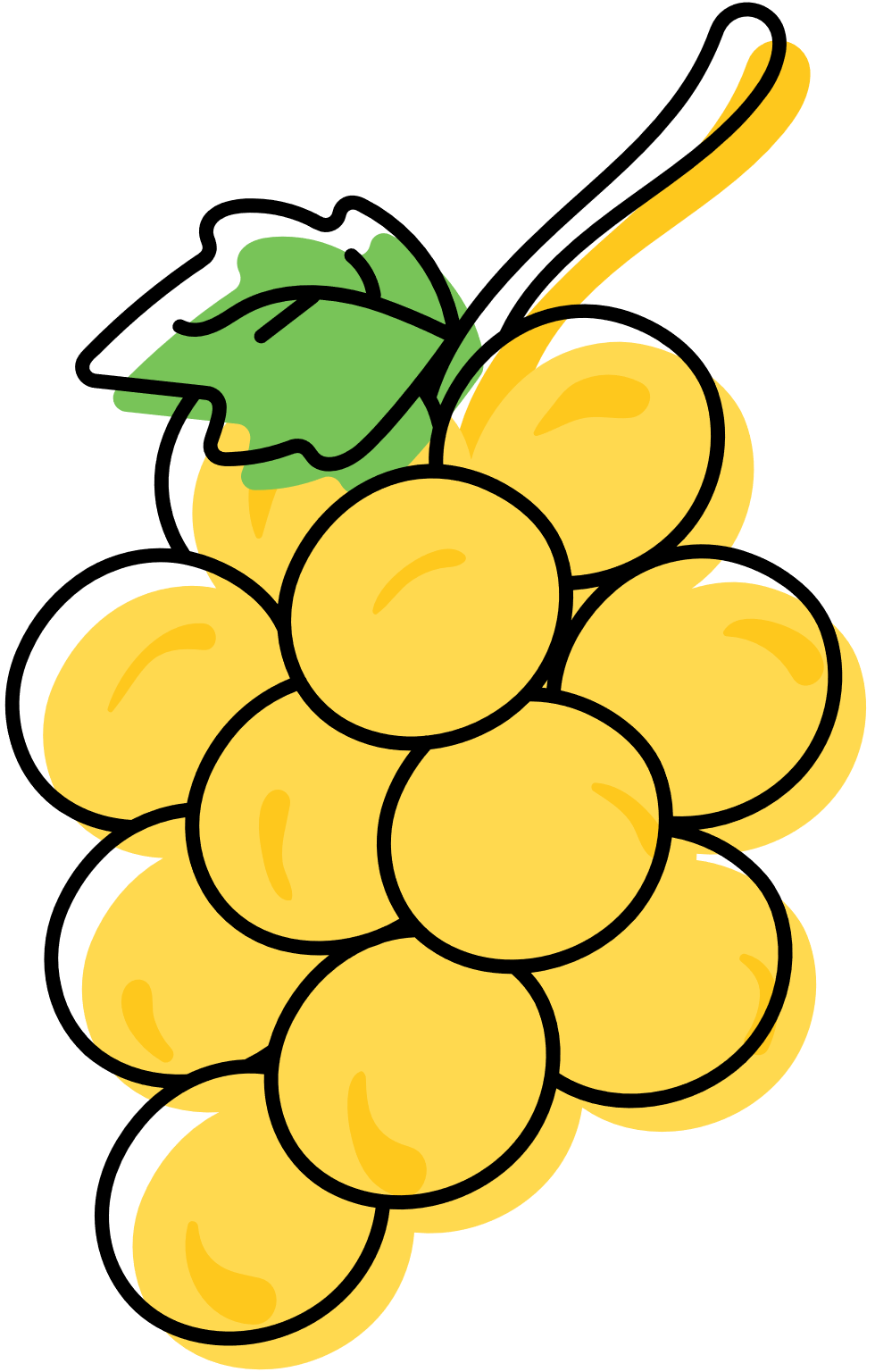 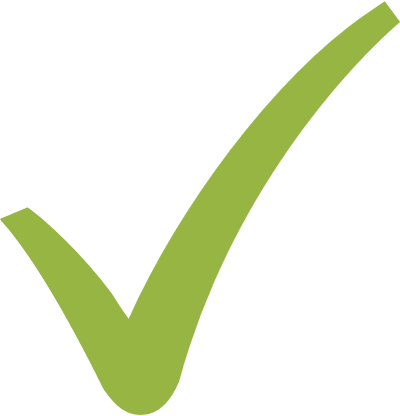 Bài 4: Số?
6
12
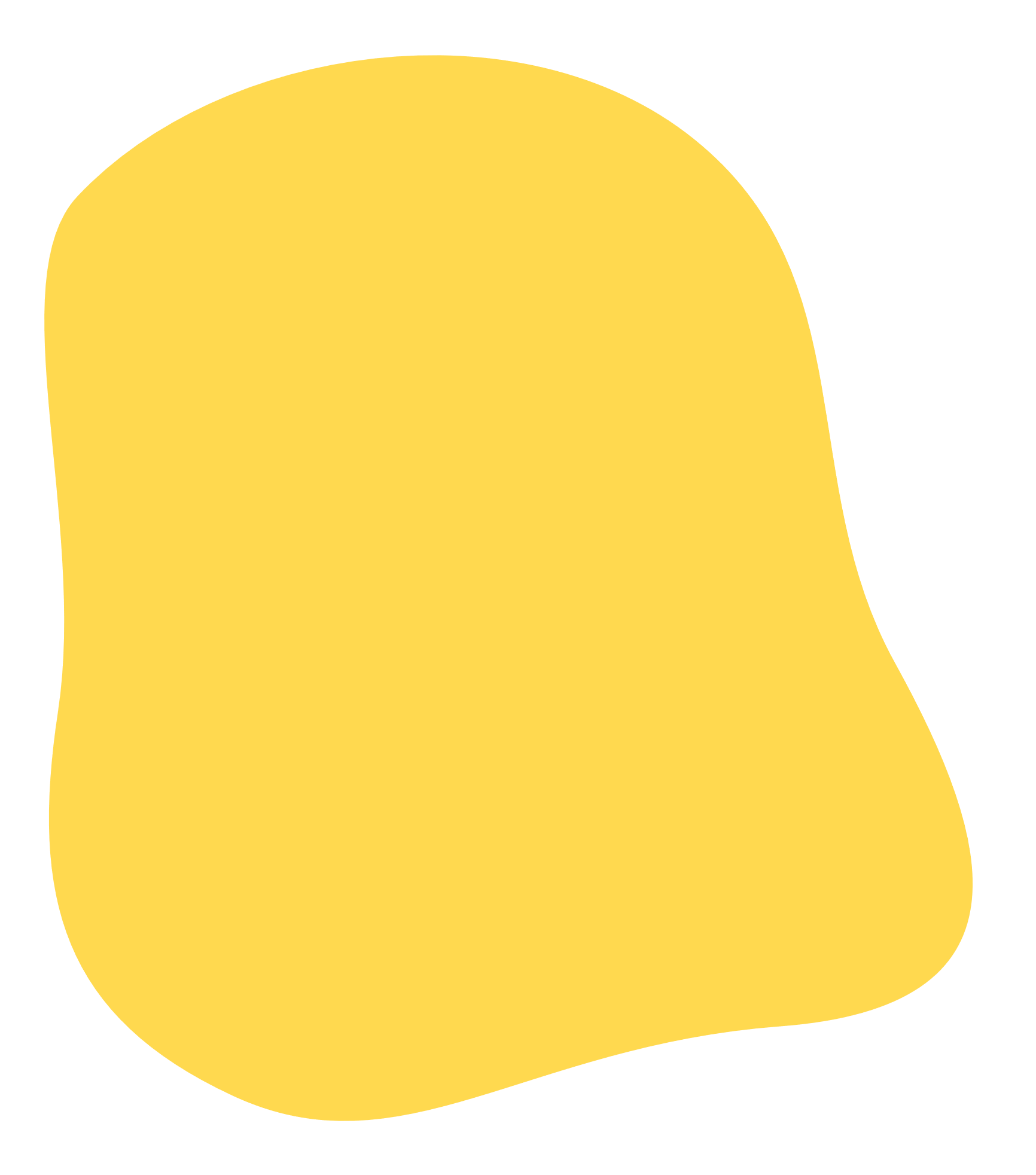 9
27
6
0
1
3
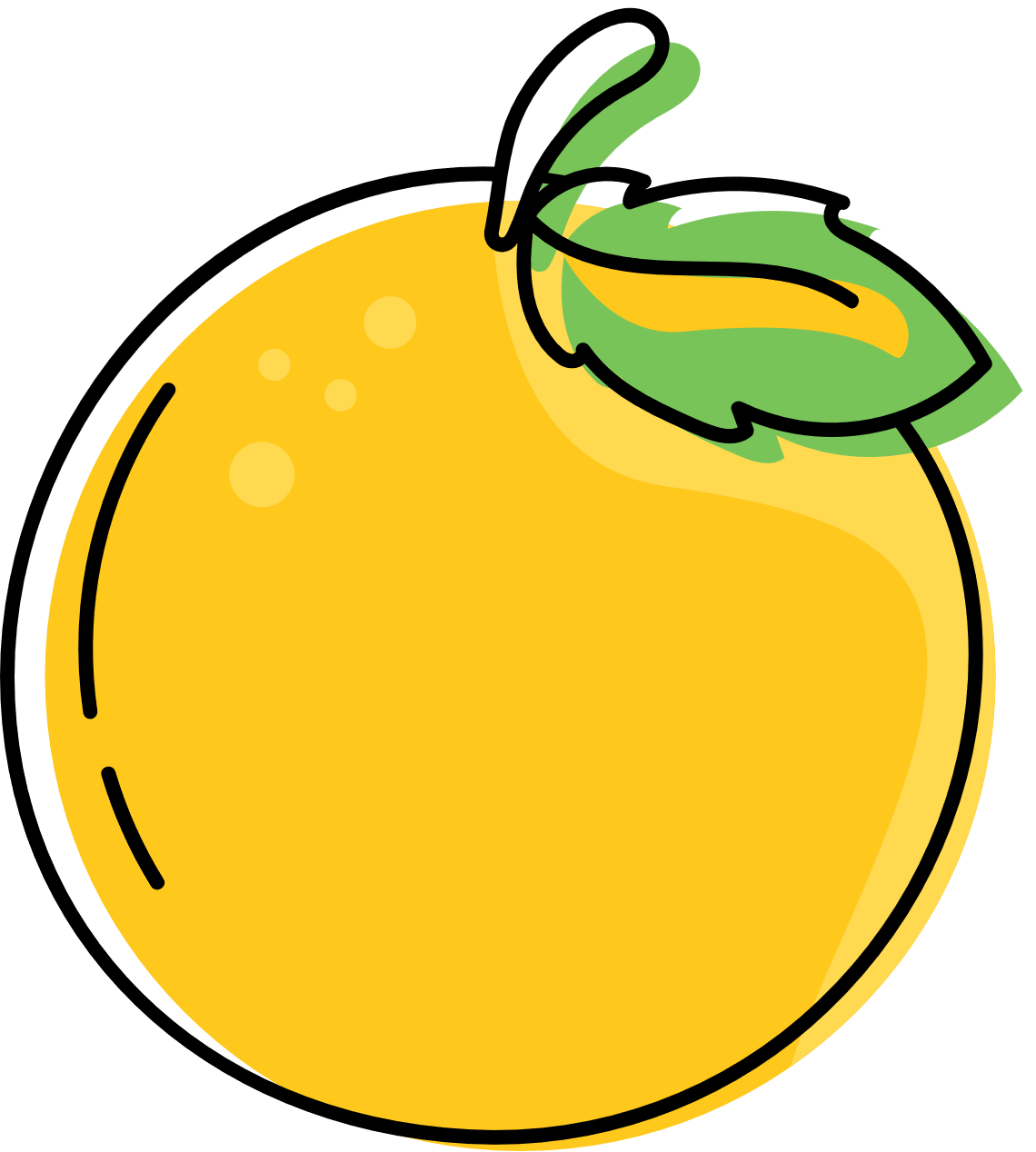 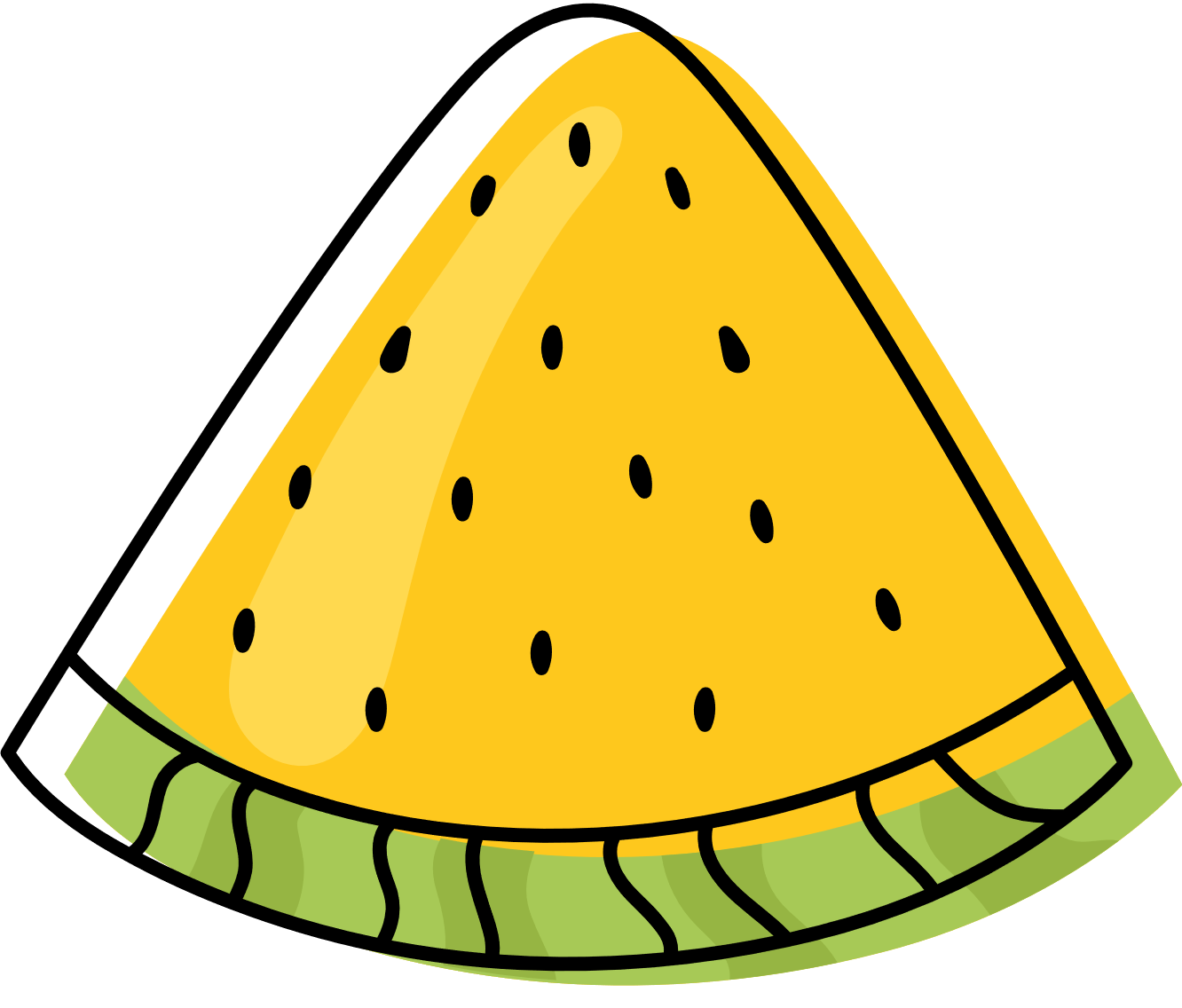 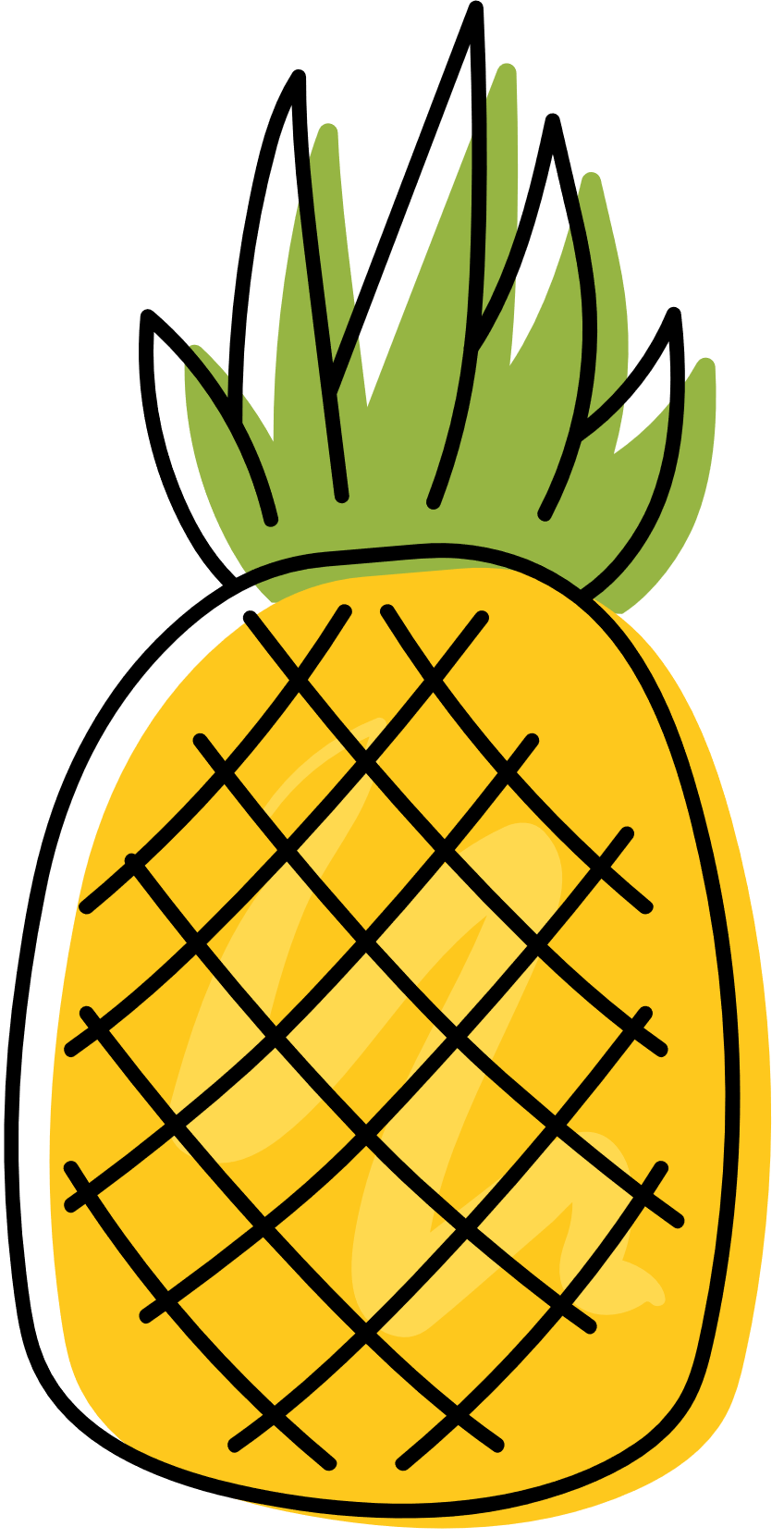 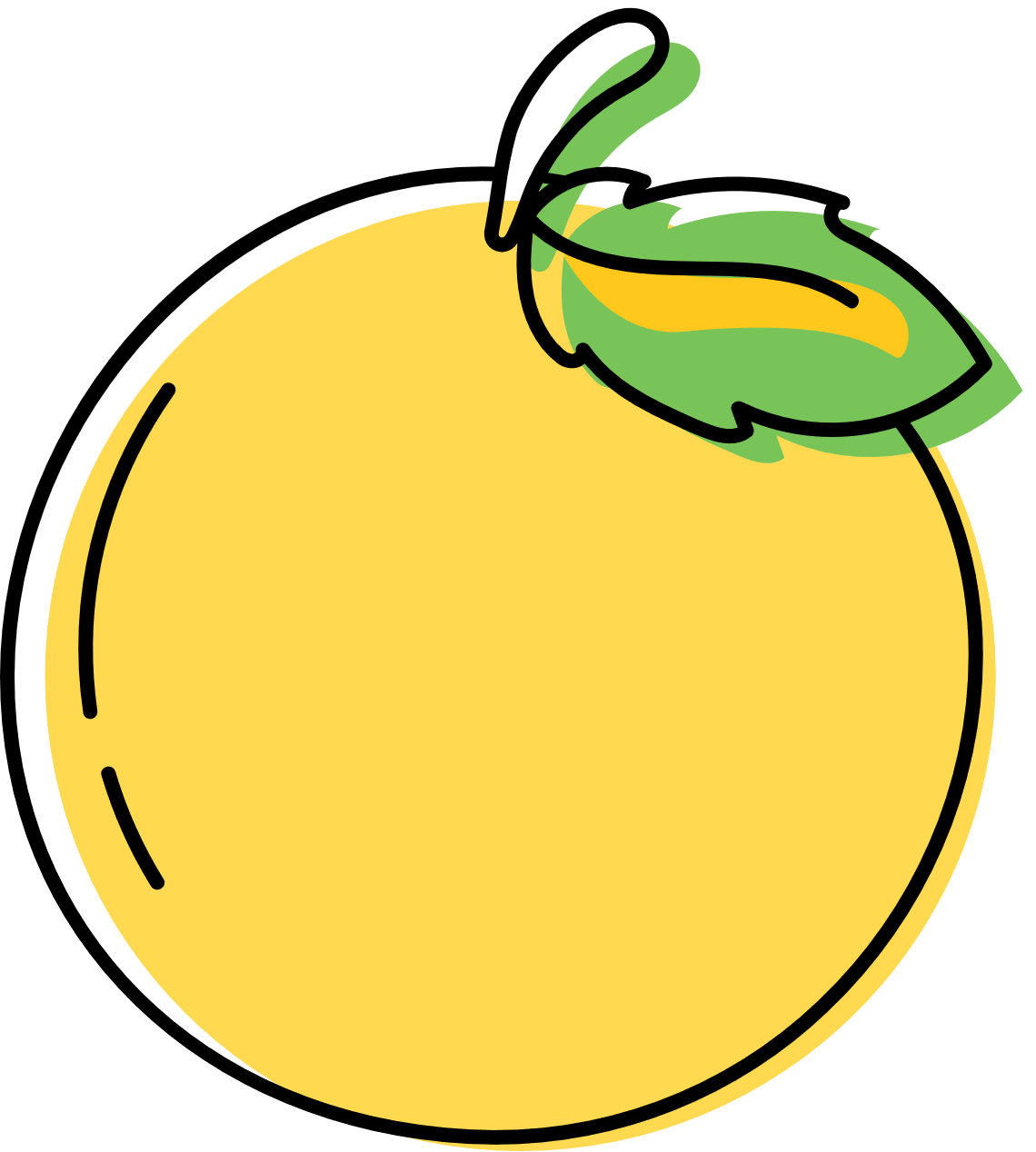 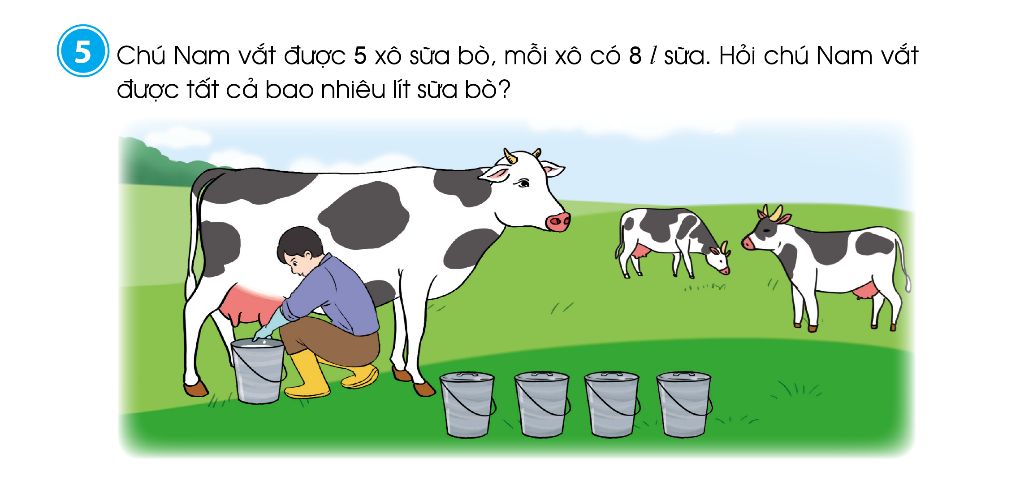 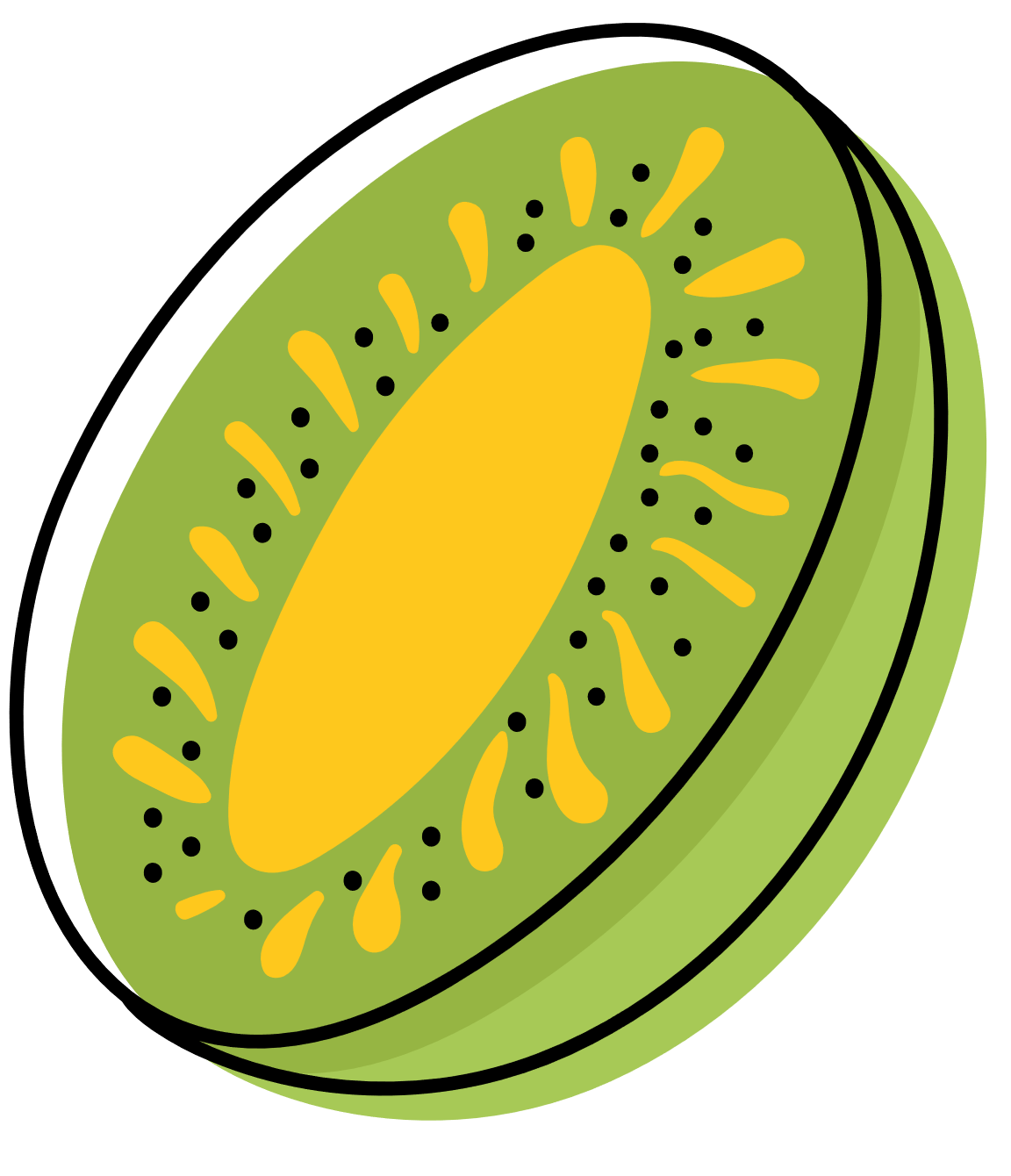 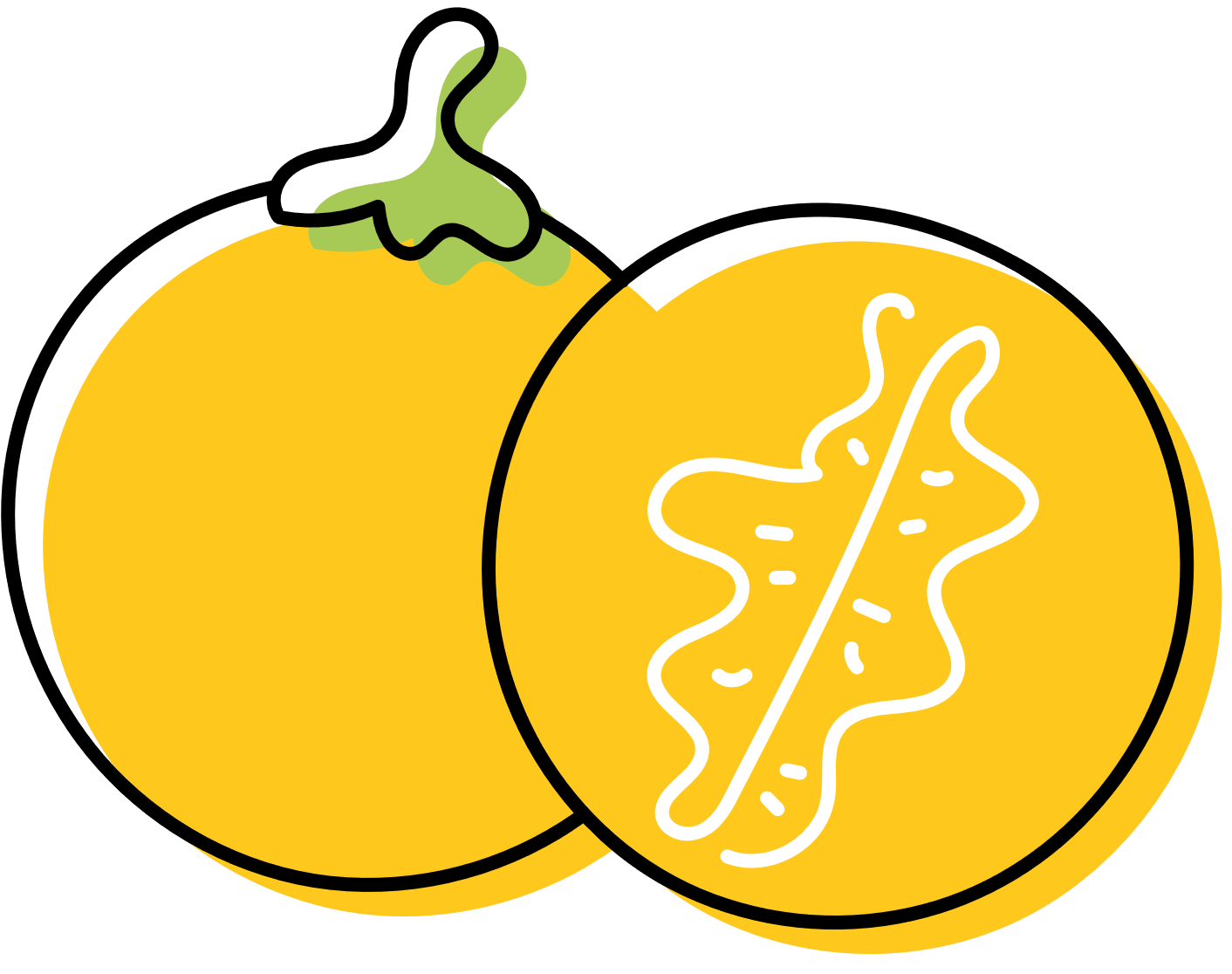 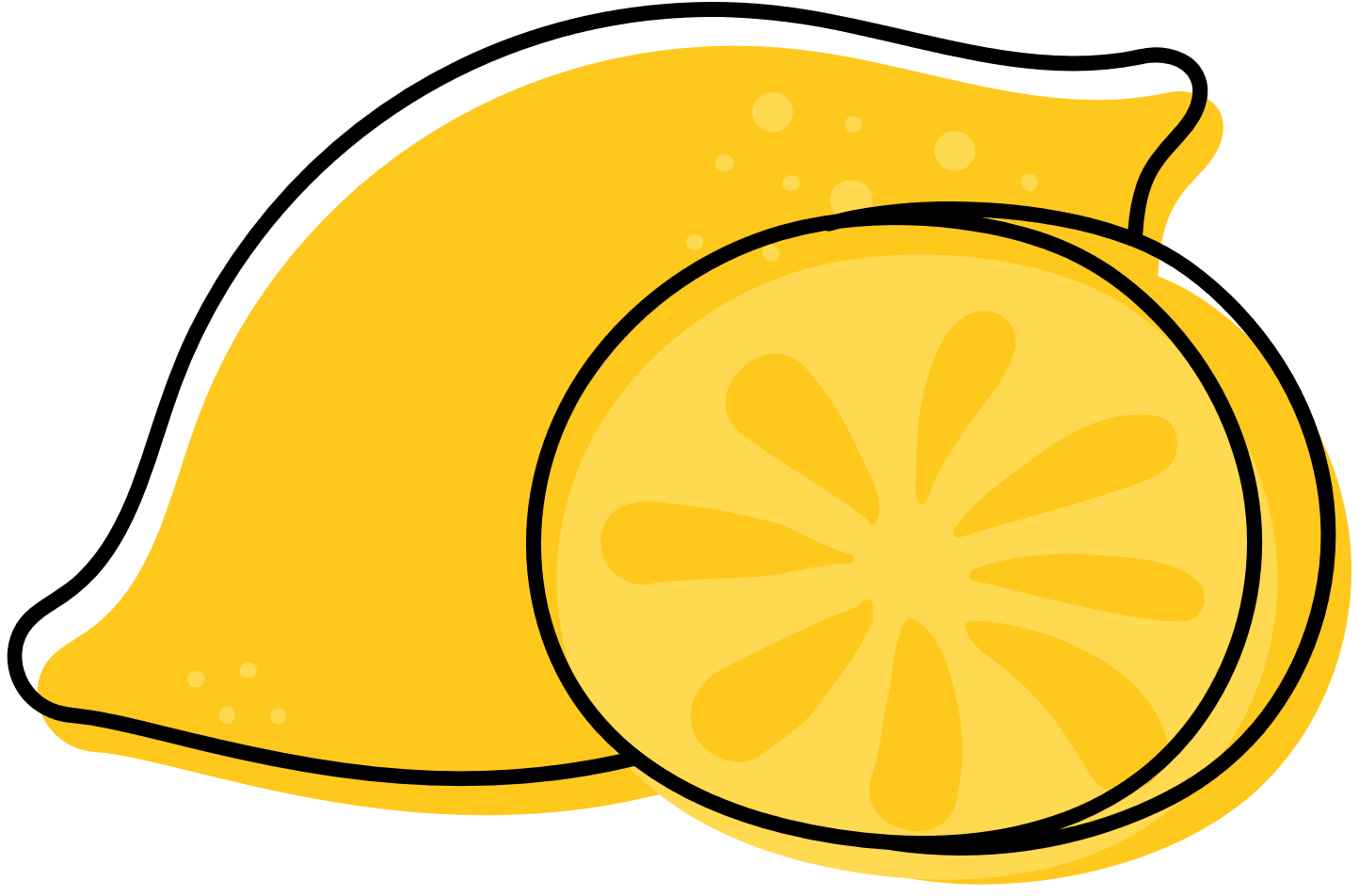 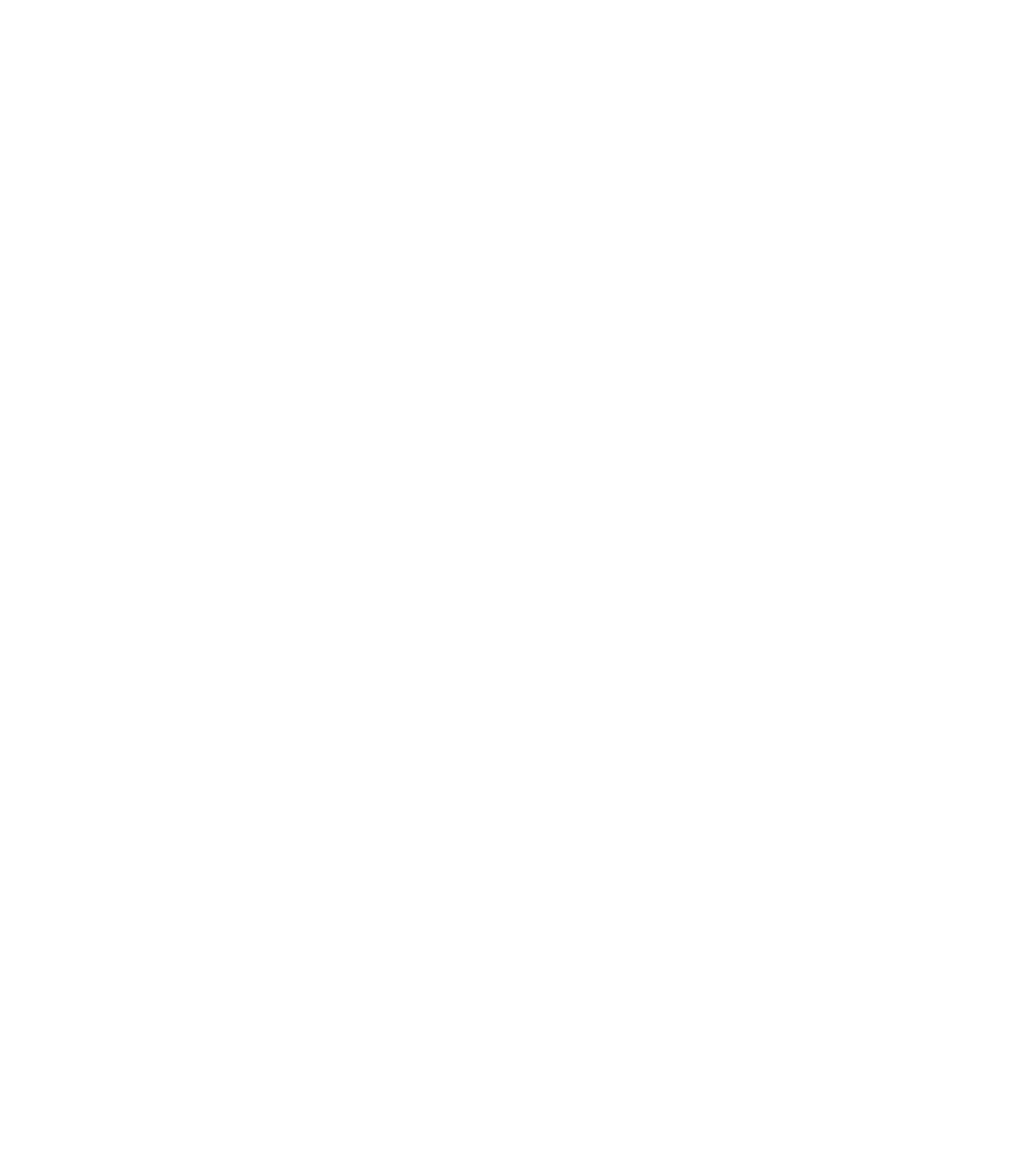 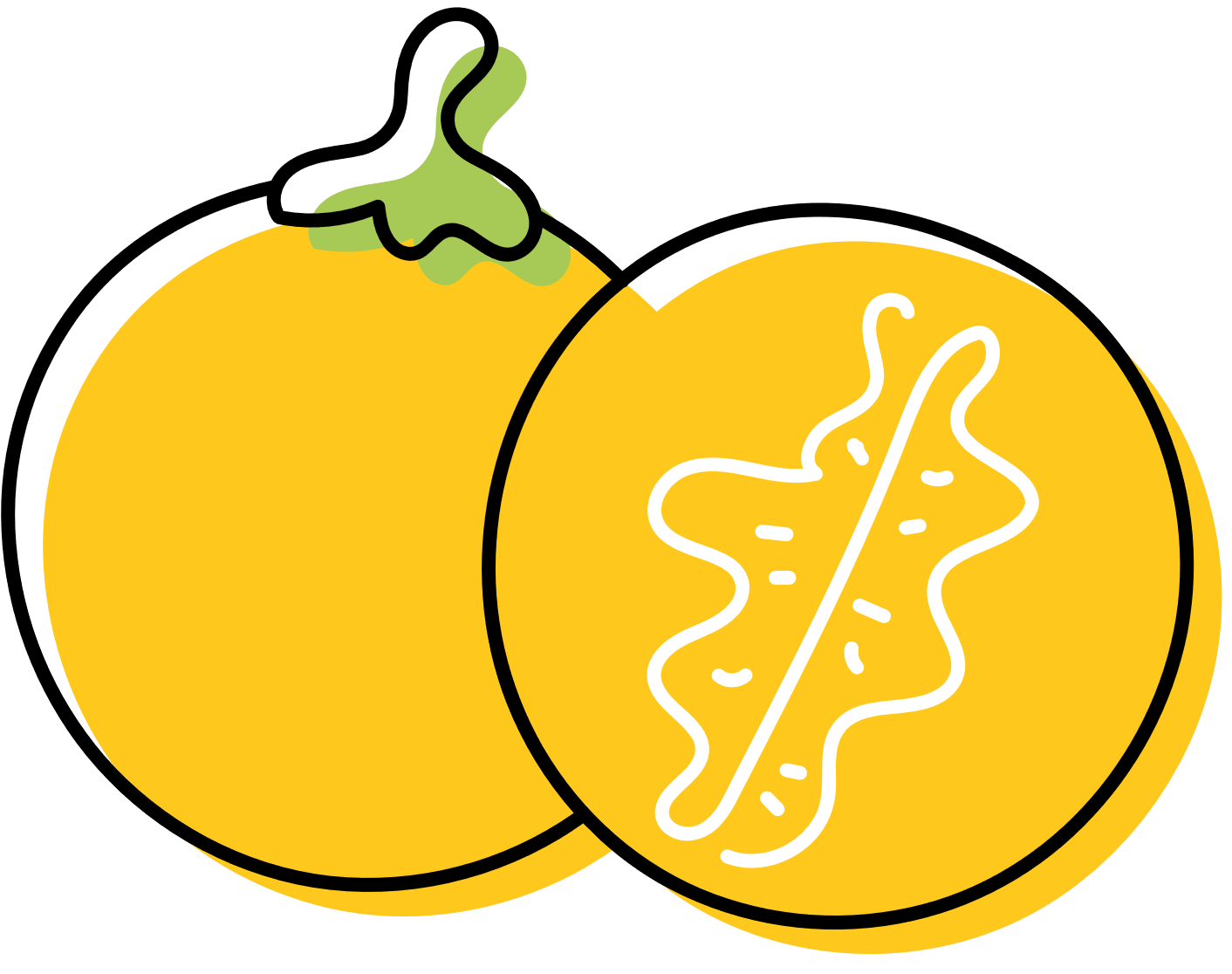 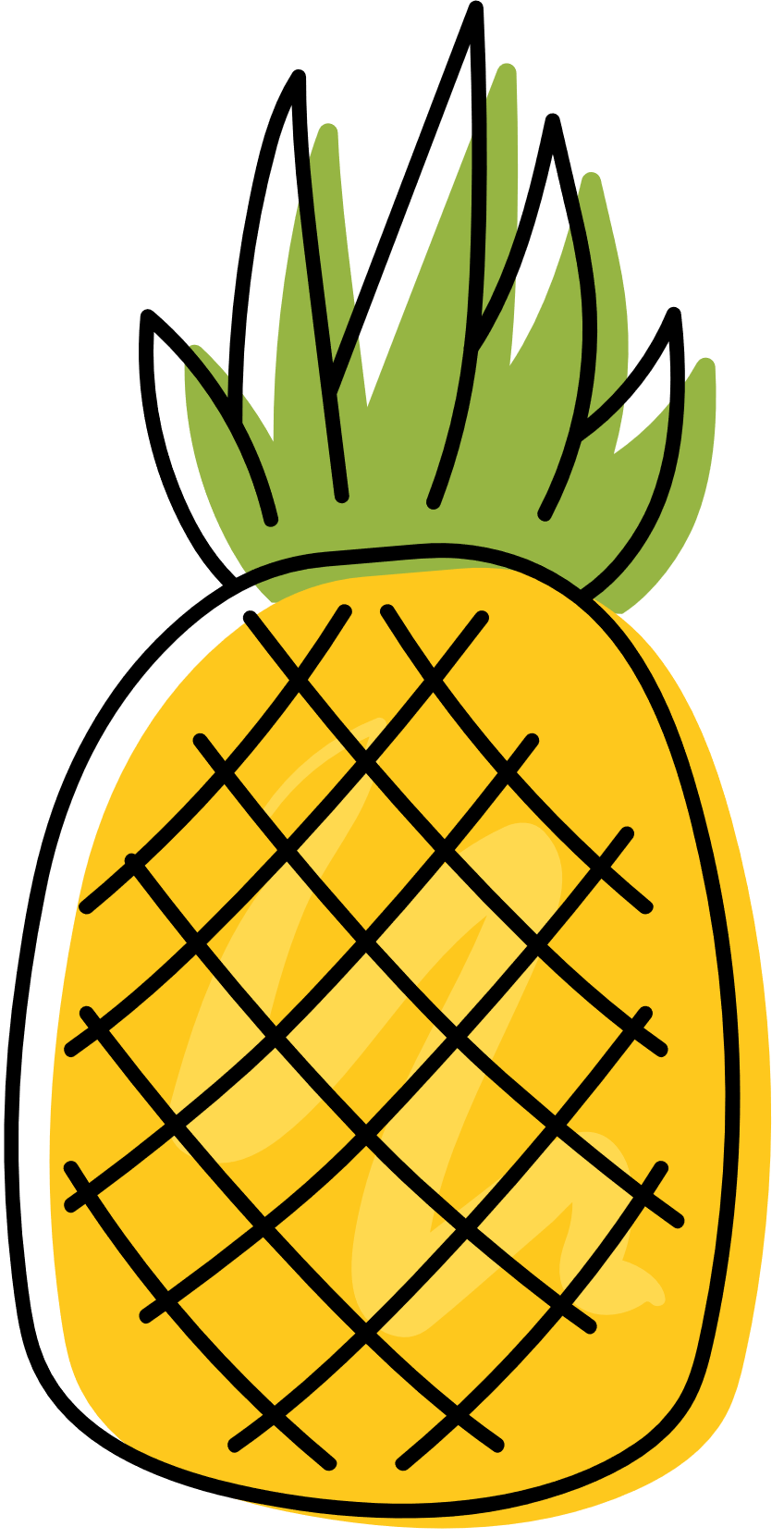 Lời giải
Chú Nam vắt được tất cả số lít sữa bò là:
			5 × 8 = 40 (lít)
				Đáp số: 40 lít.
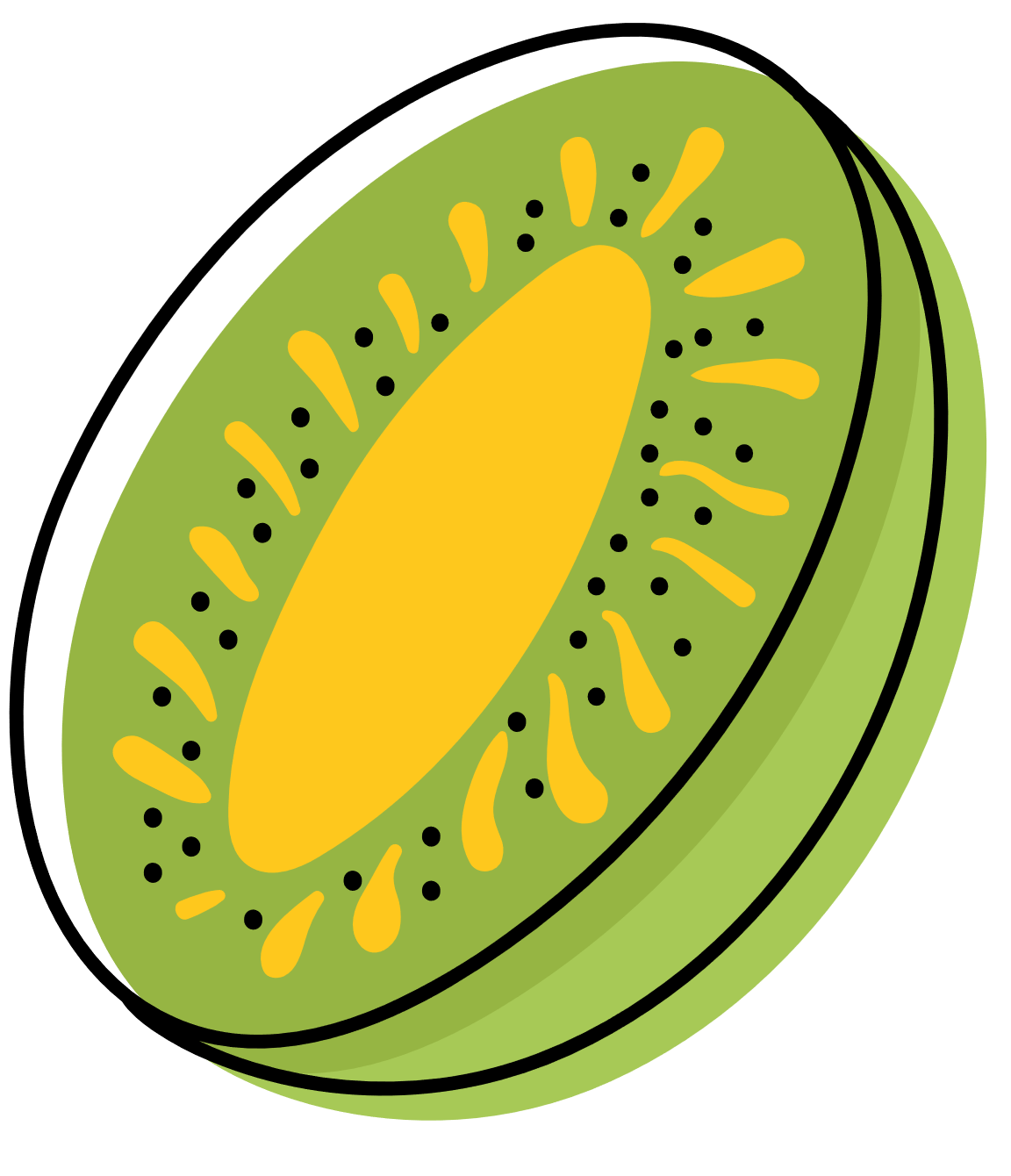 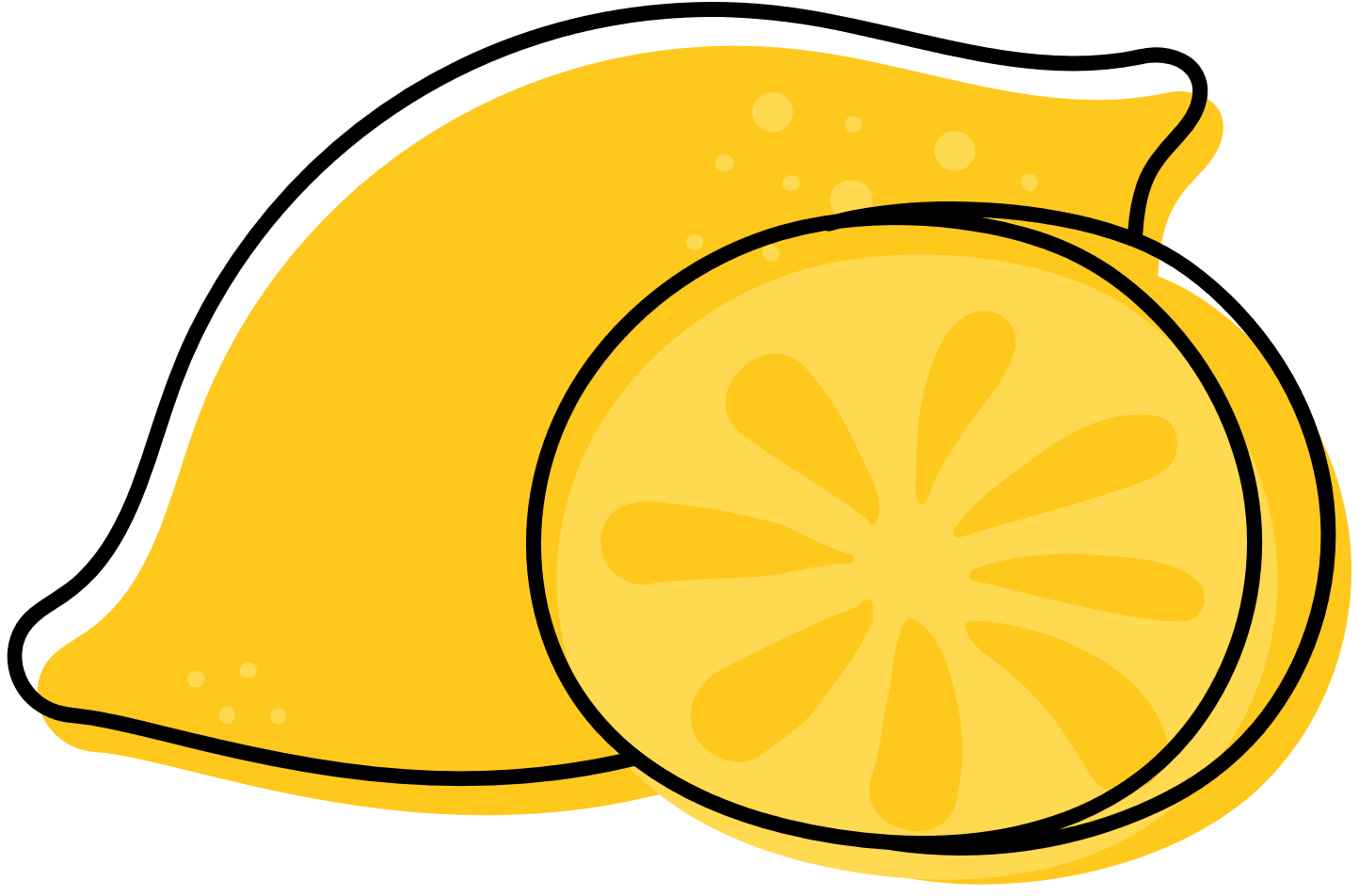 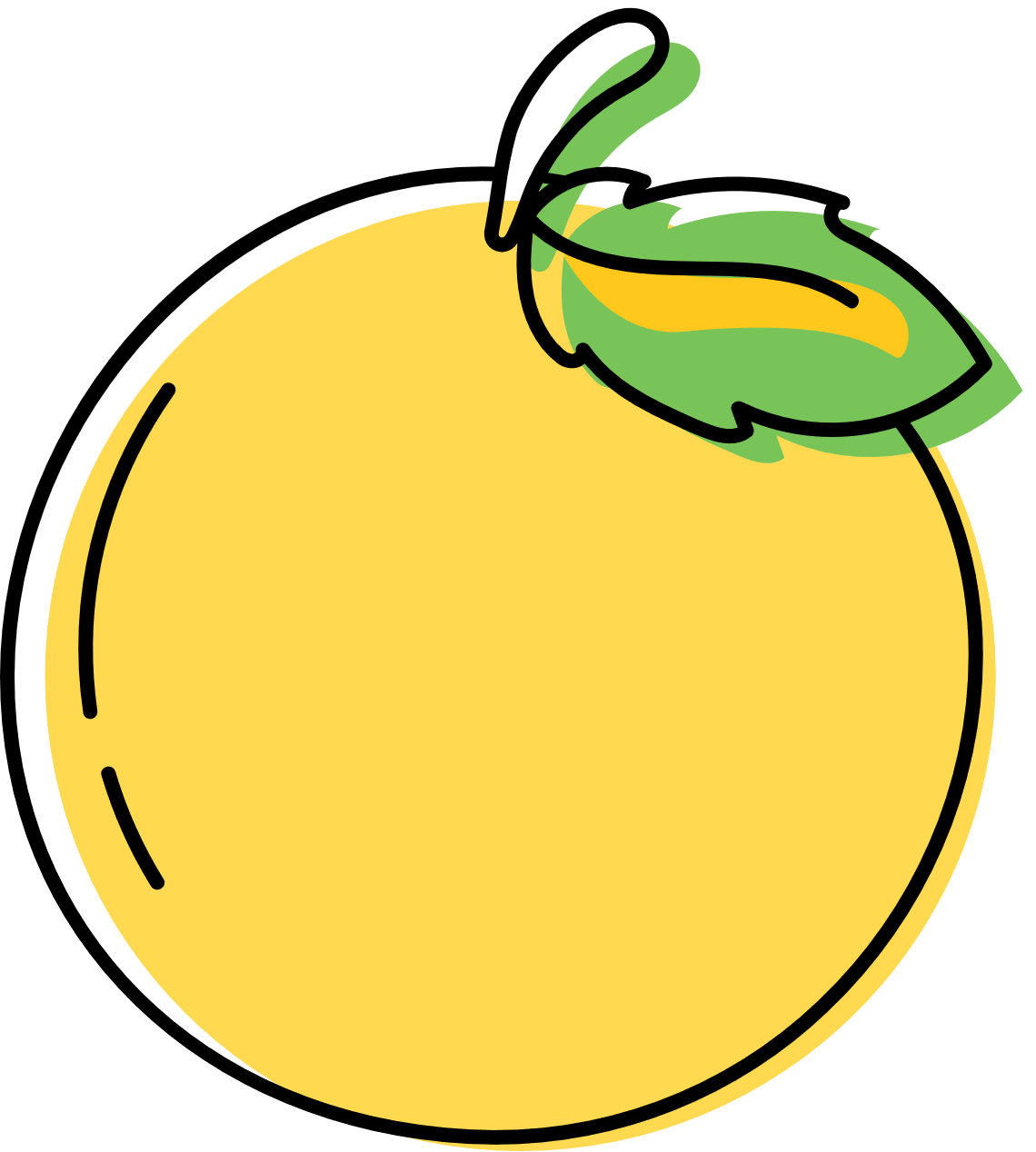 Right Answer
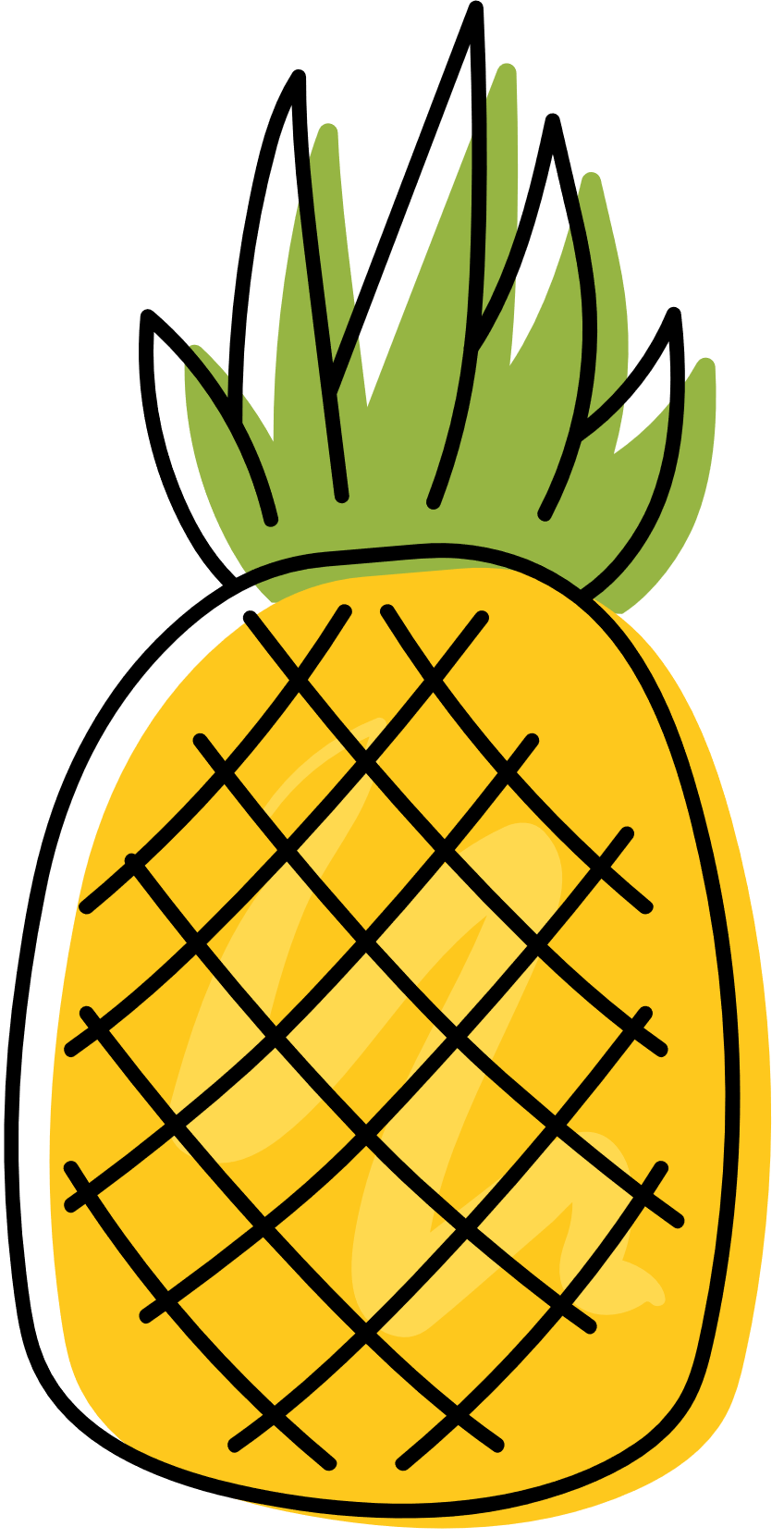 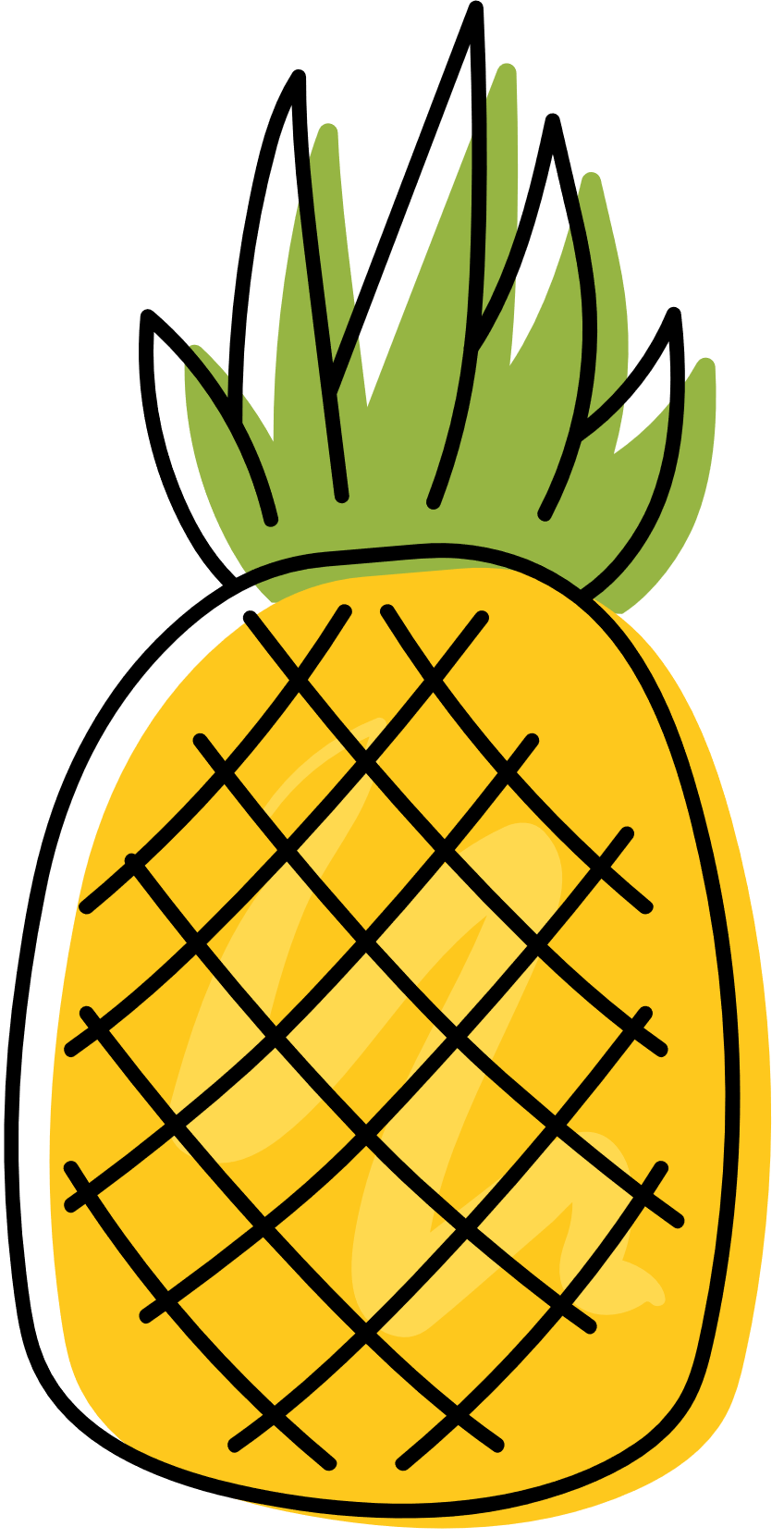 VẬN DỤNG
Bài 6: Ước lượng rồi nêu cân nặng phù hợp với mỗi trường hợp sau:
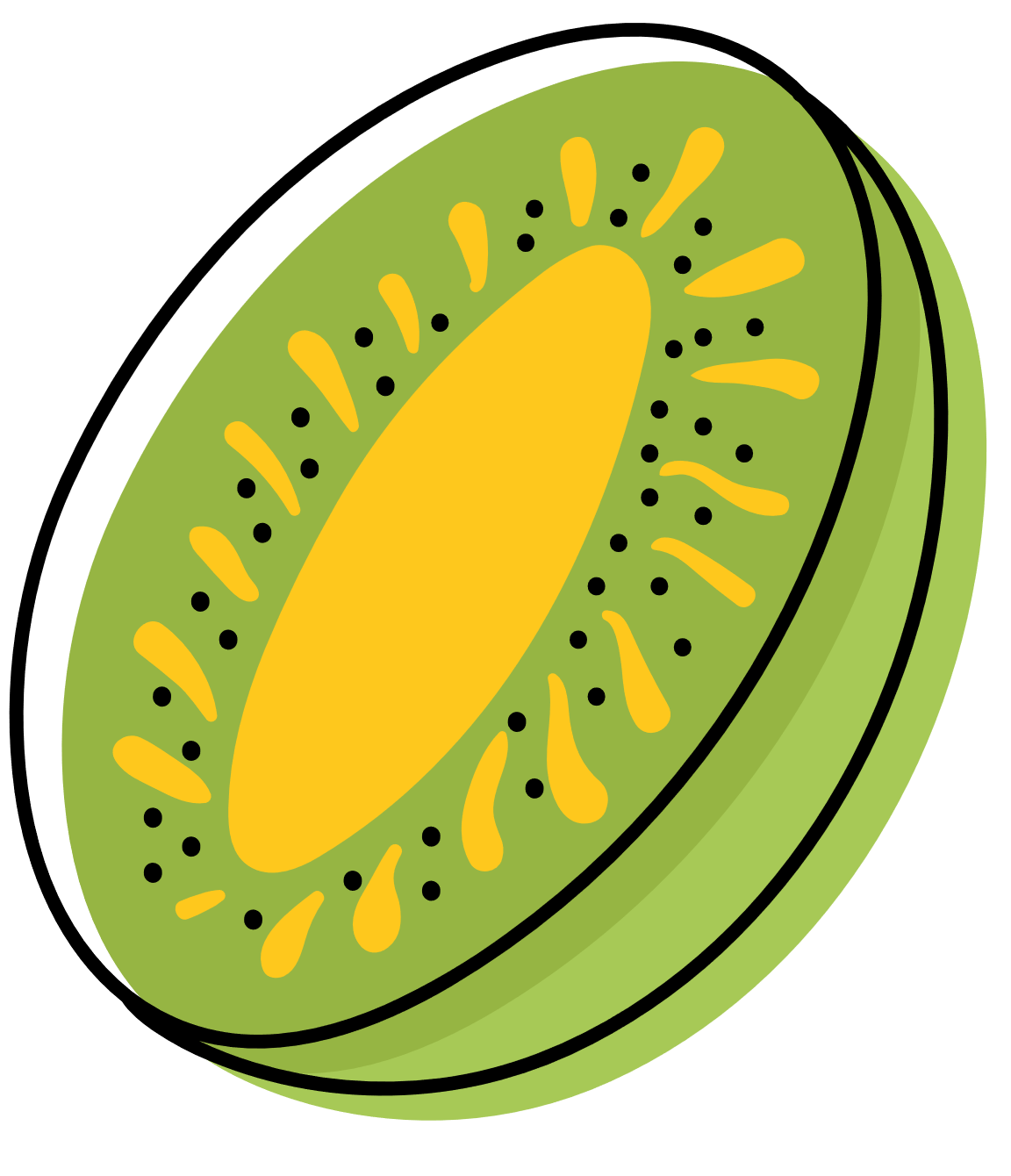 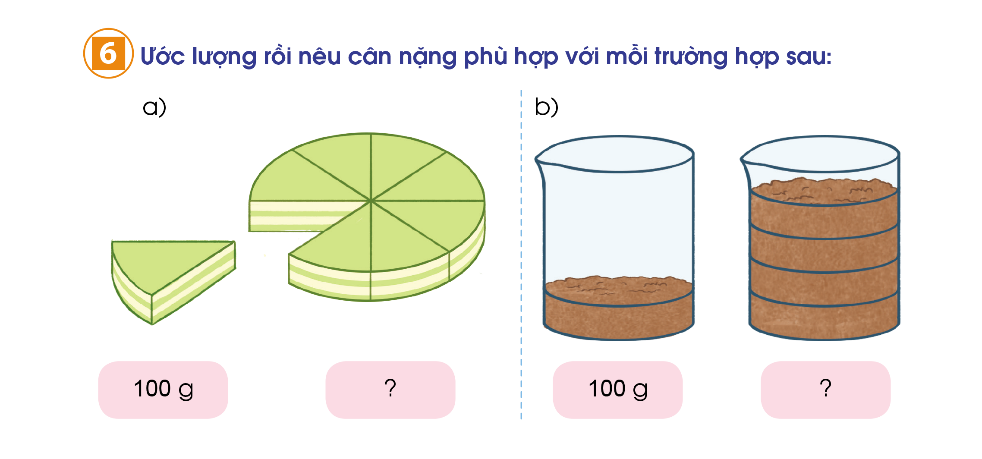 Cân nặng của một chiếc bánh là:
100 × 8 = 800 (g)
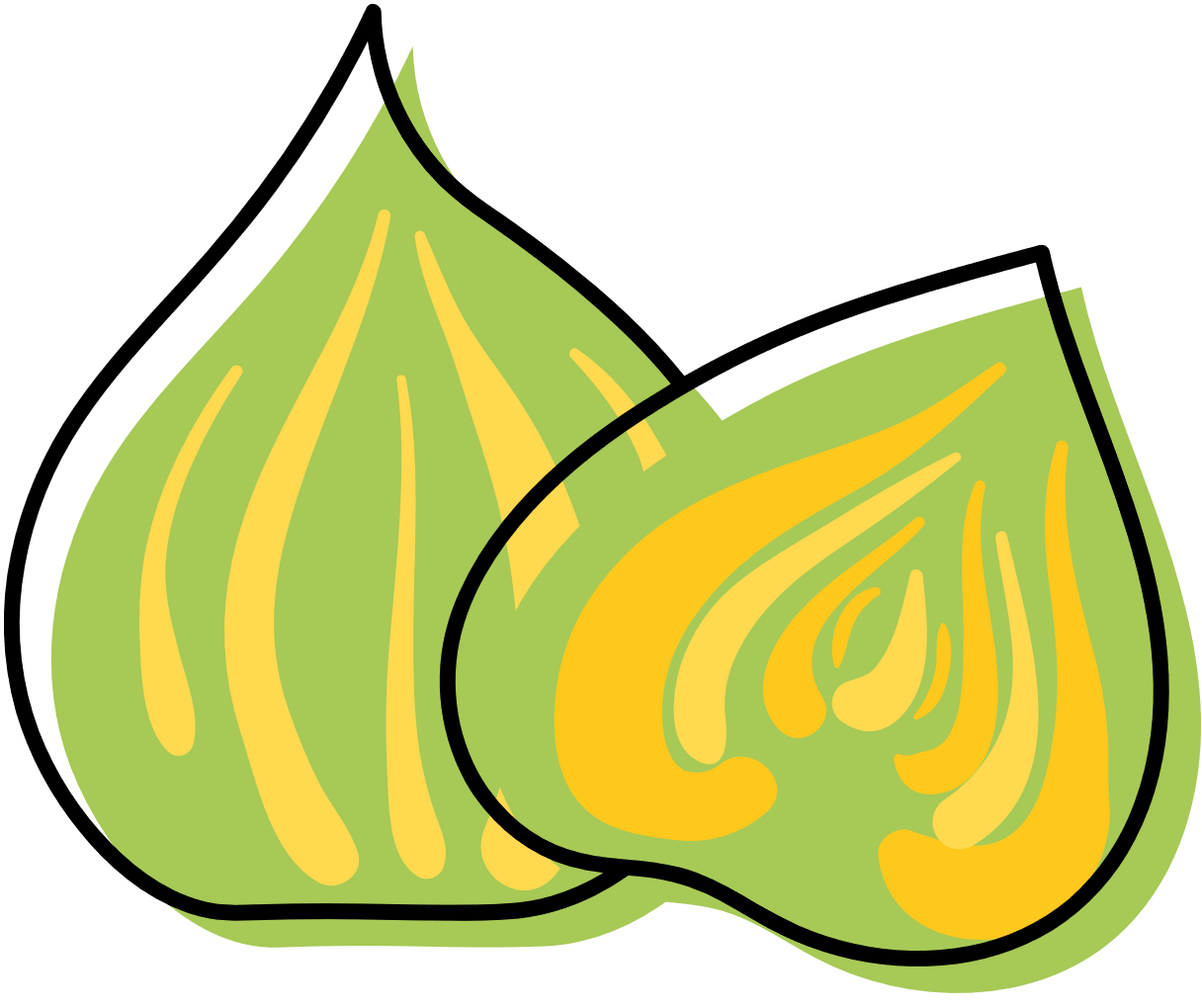 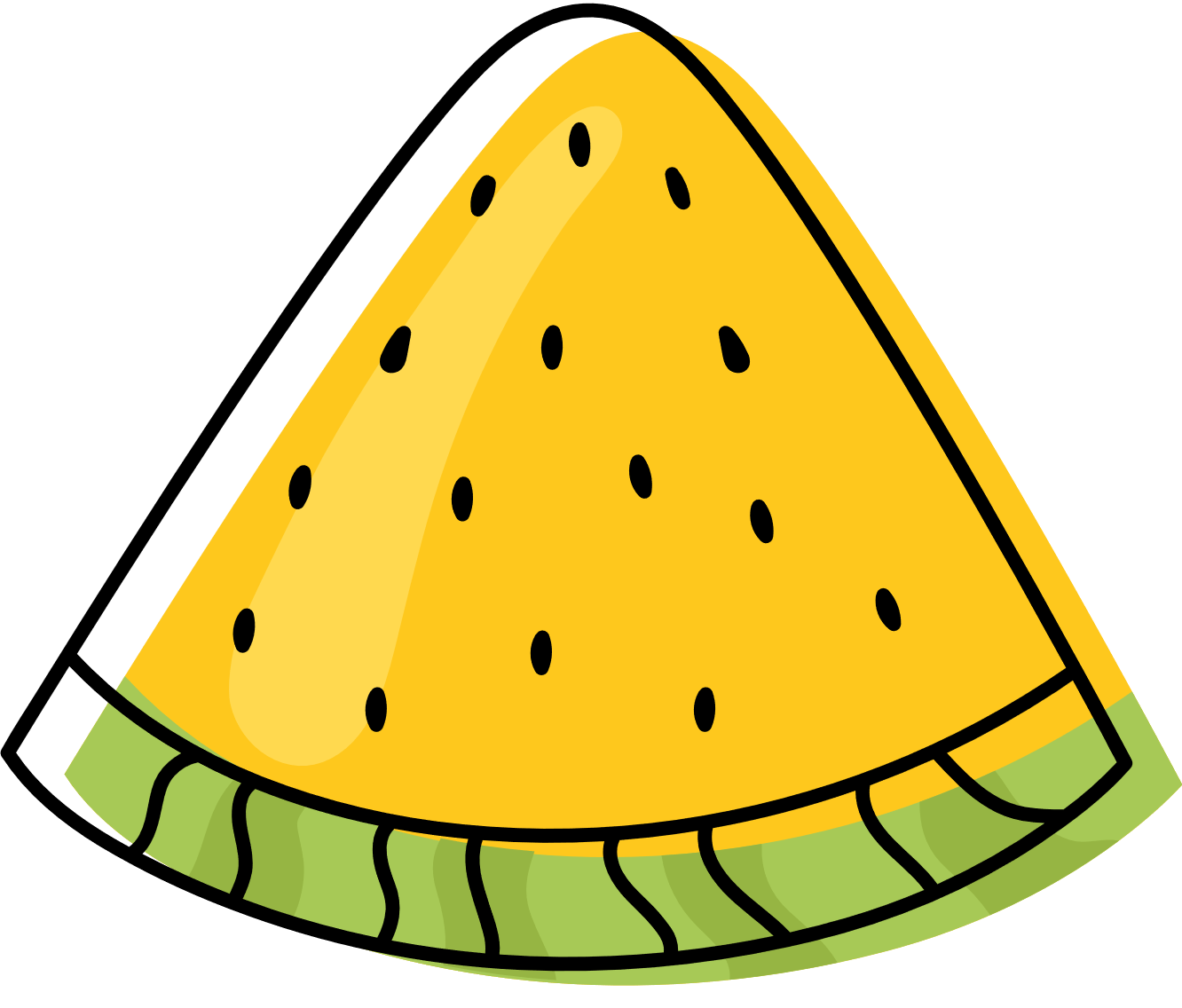 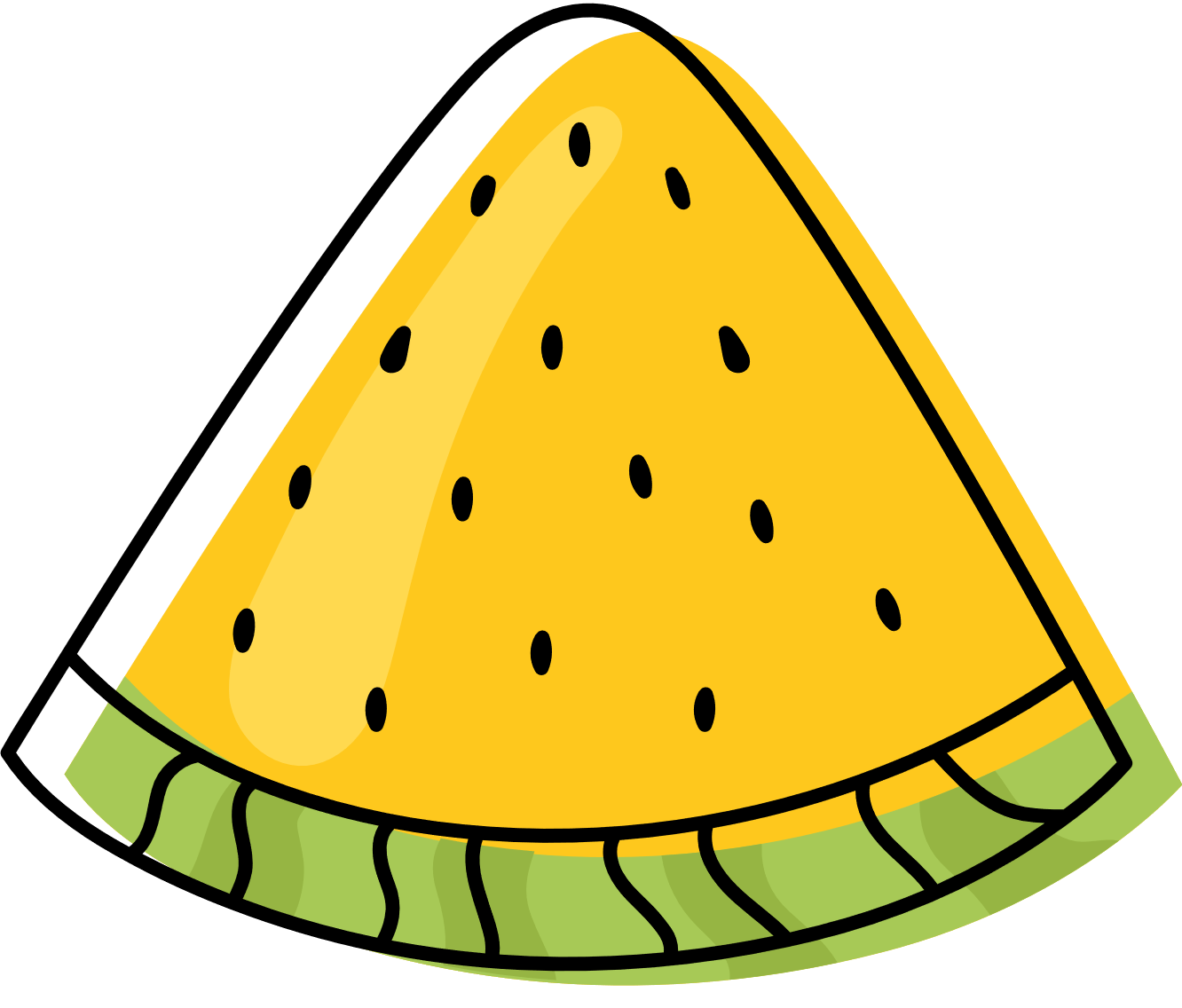 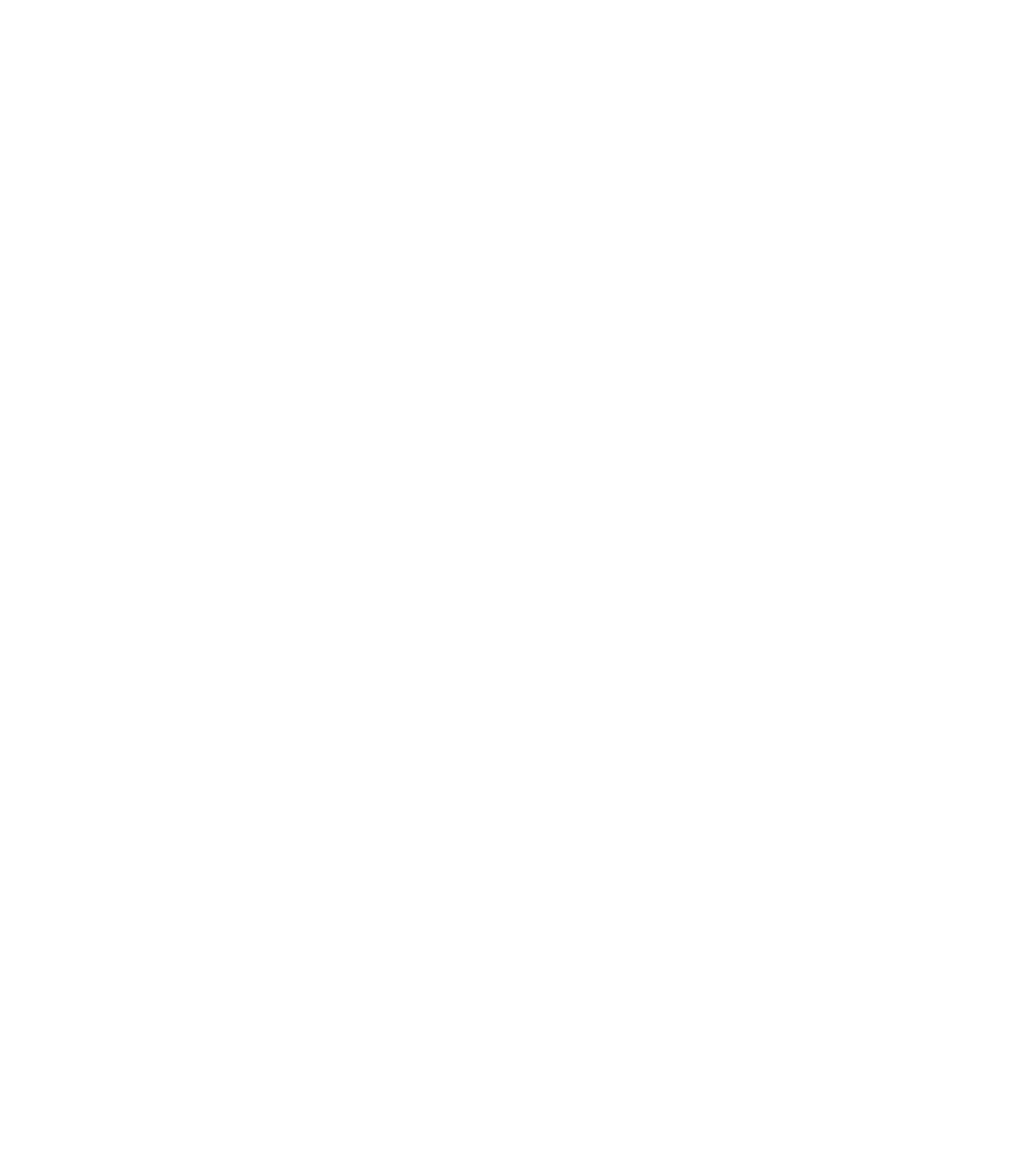 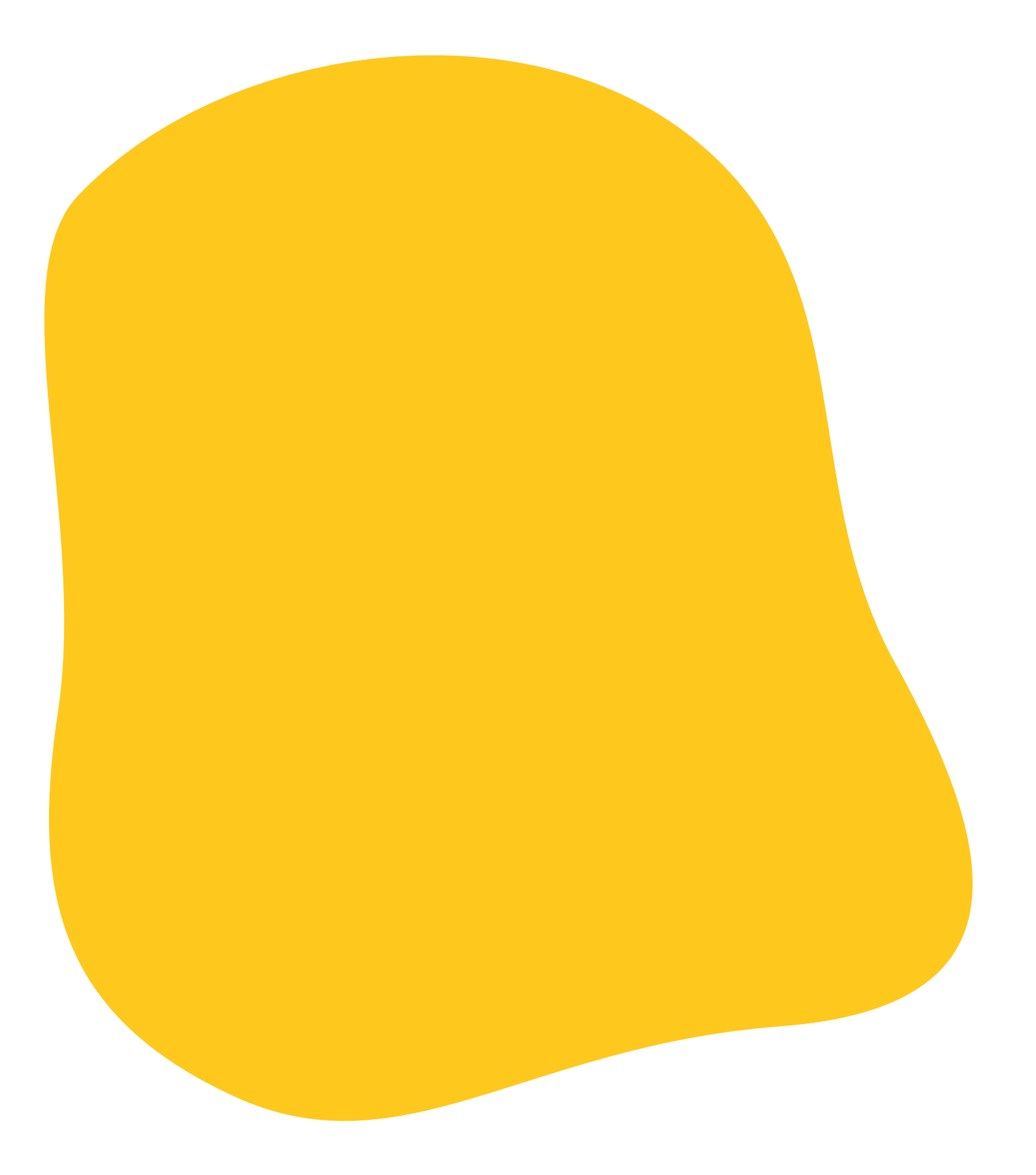 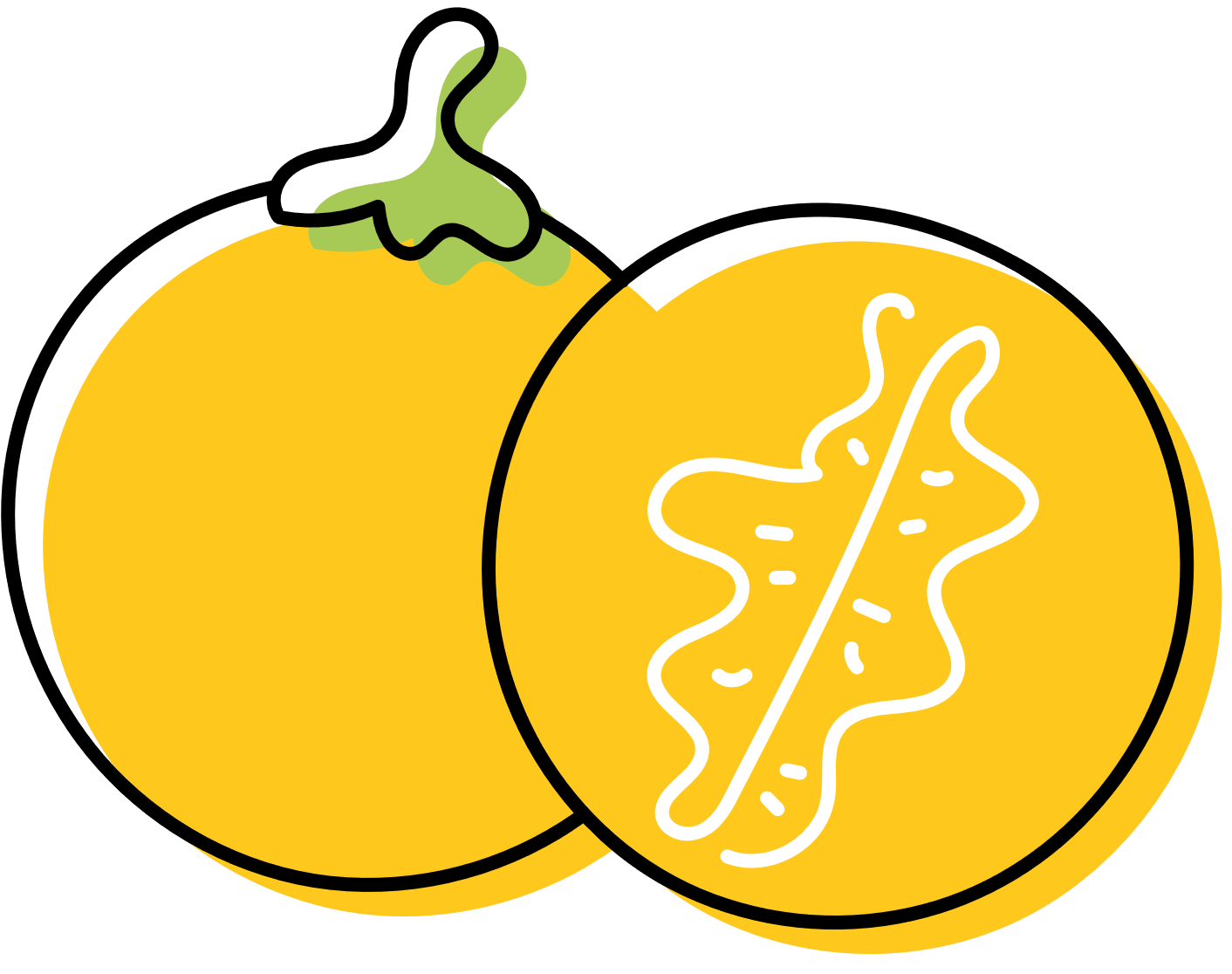 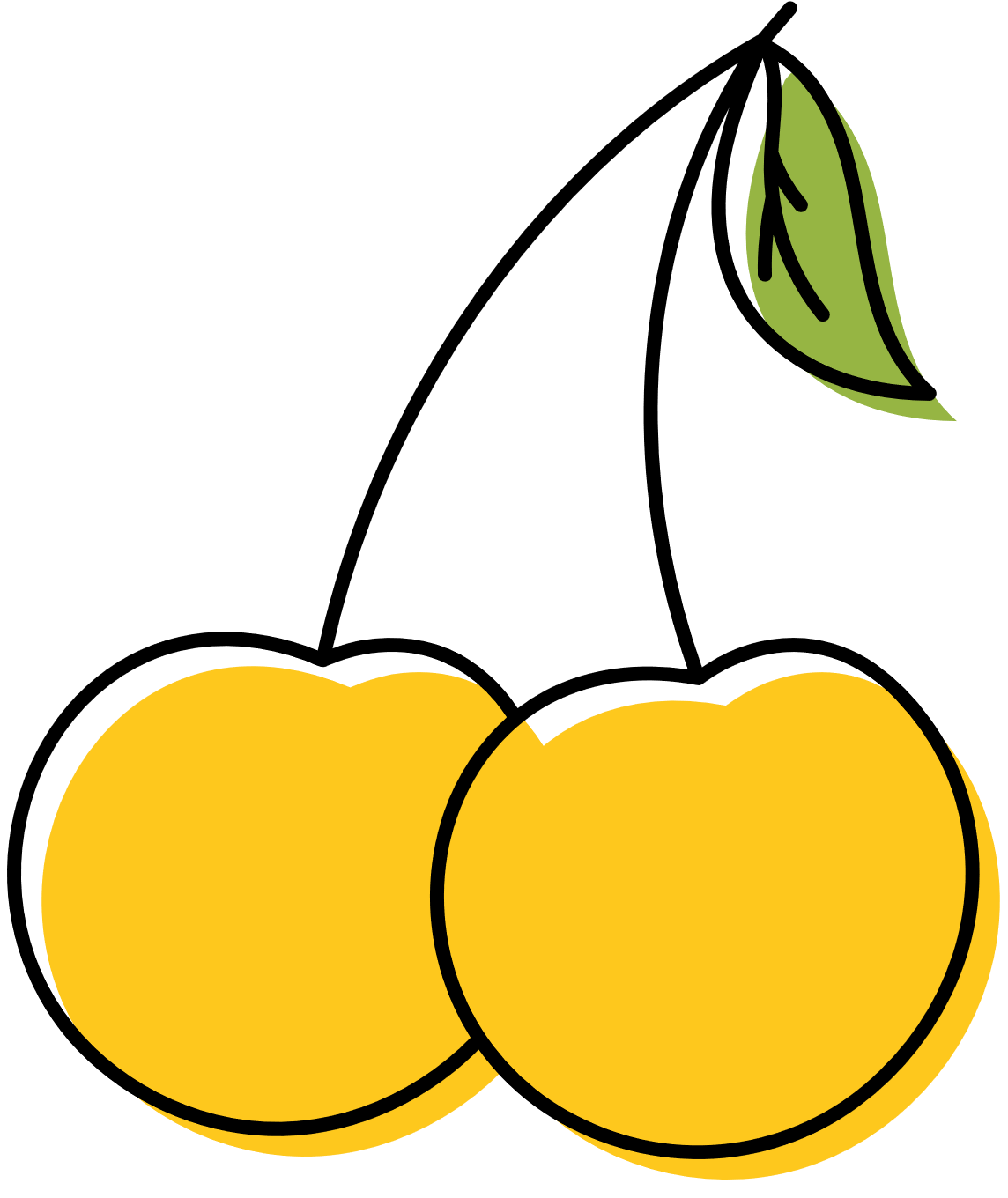 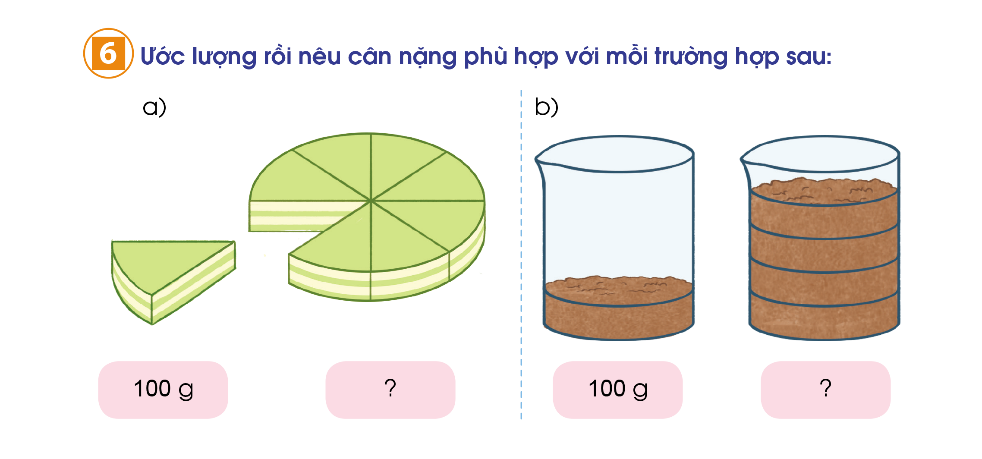 Cân nặng của toàn bộ bột cacao là:
100 × 5 = 500 (g)
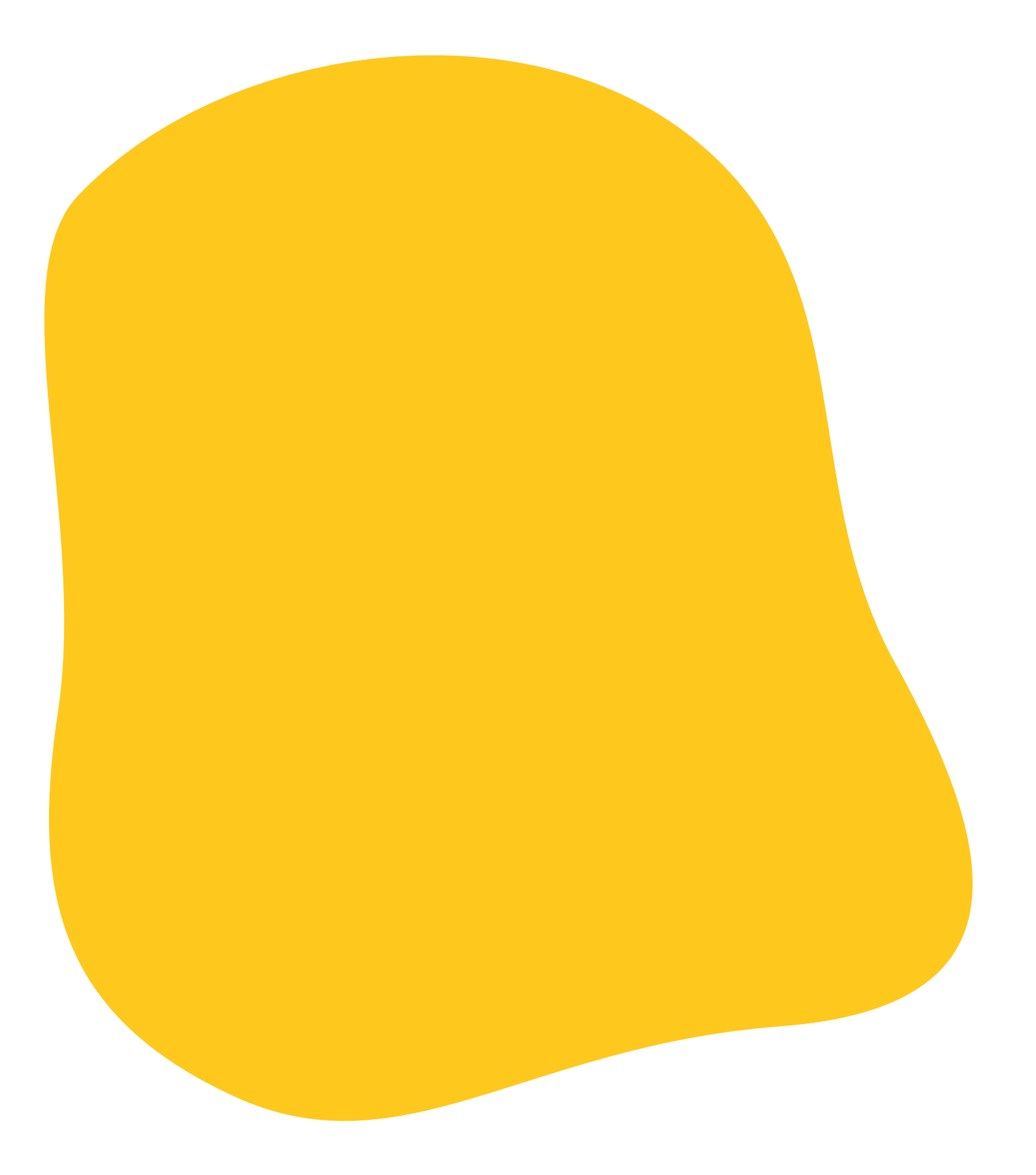 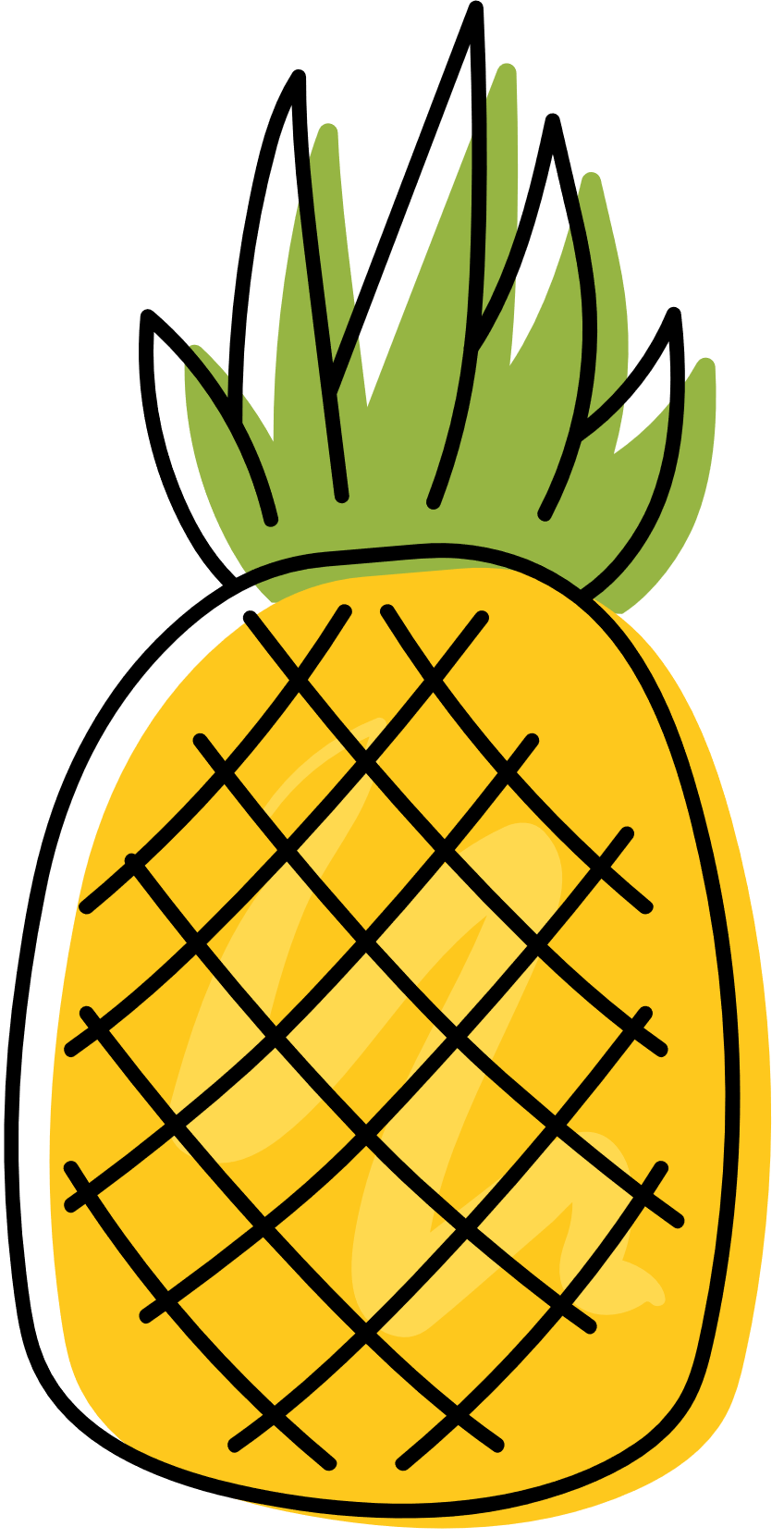 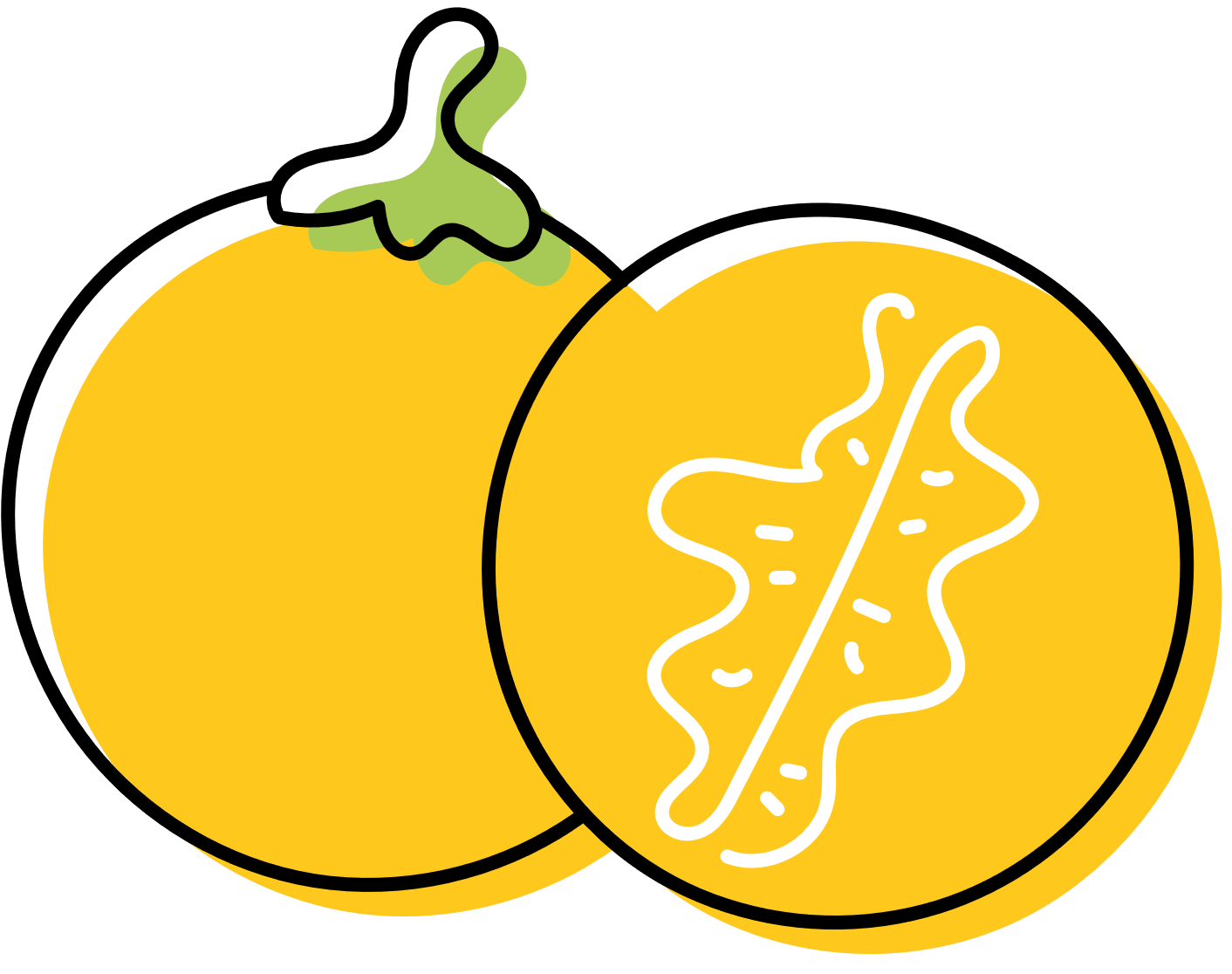 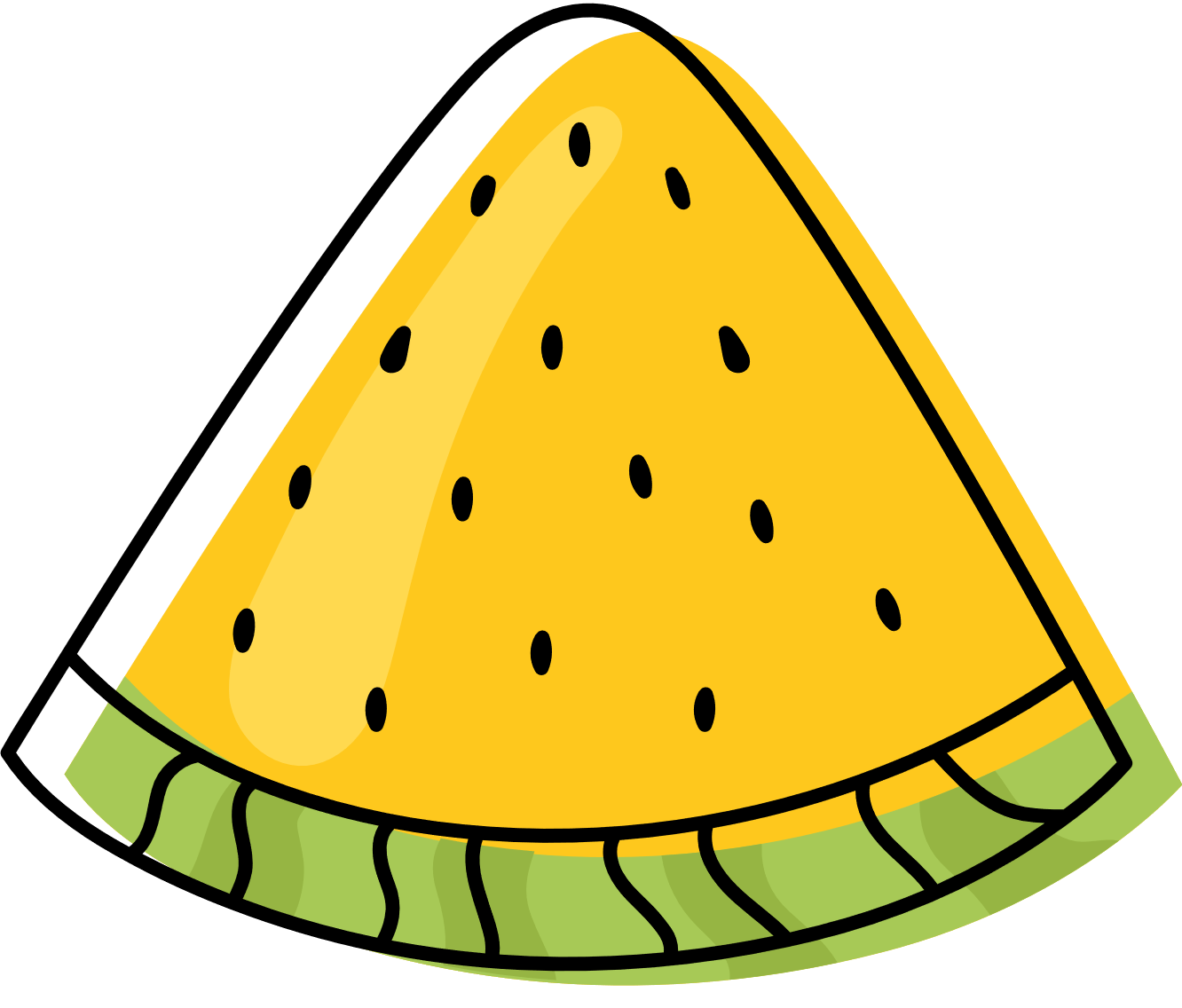 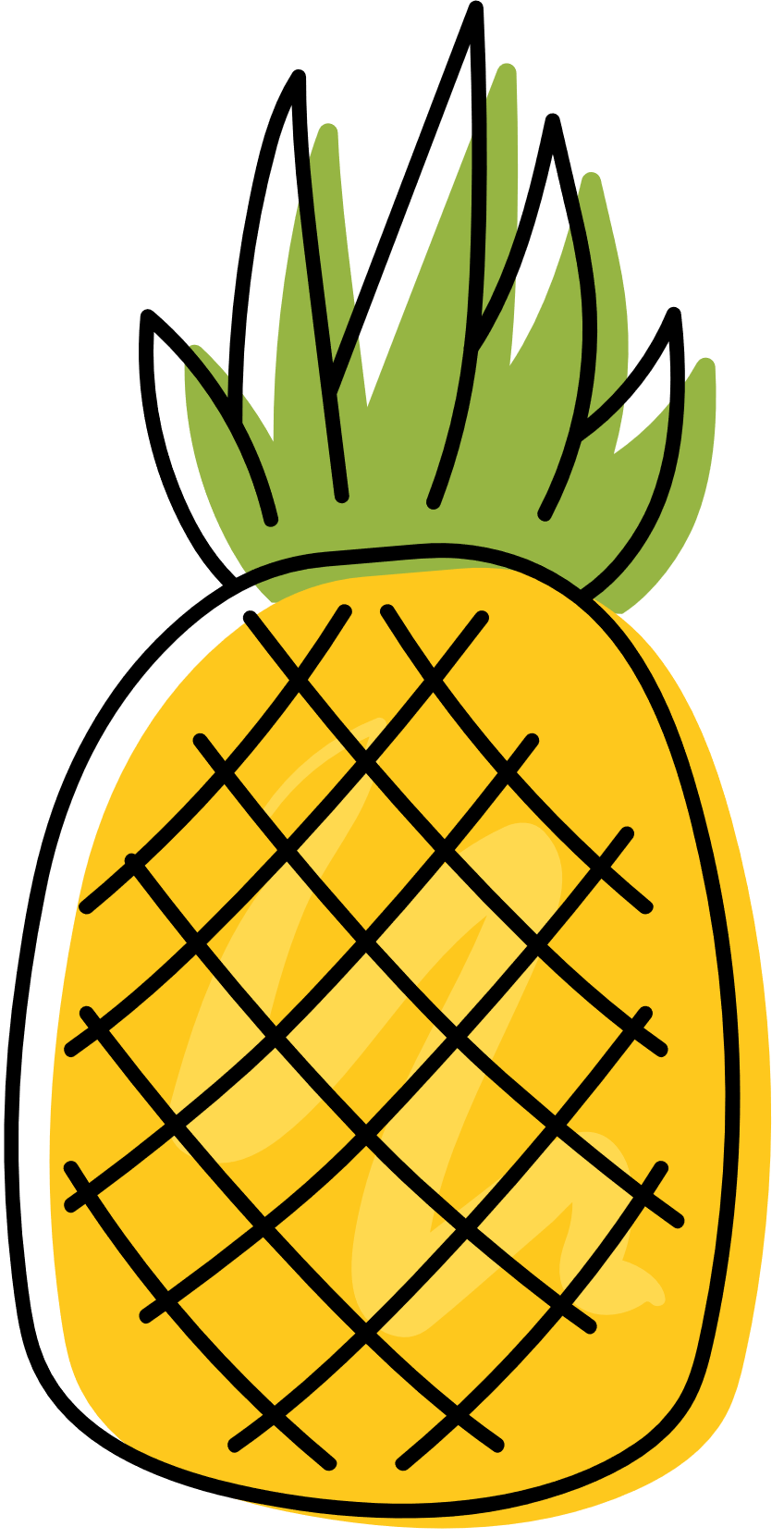 DẶN DÒ VỀ NHÀ
Ôn lại các phép tính nhân, chia, qui tắc về dấu (+, −, ×, ÷); cộng, trừ, nhân, chia với số 0, số 1; “tăng một số lên một số lần”,  “giảm một số đi một số lần”.
Quan sát, tìm tòi các đồ vật thực tế về biểu tượng “một phần hai”, “một phần ba”, …, “một phần chín”.
Chuẩn bị giấy thủ công, giấy ô li, kéo cắt giấy, thủ công, hồ dán, xúc xắc để buổi sau thực hành.
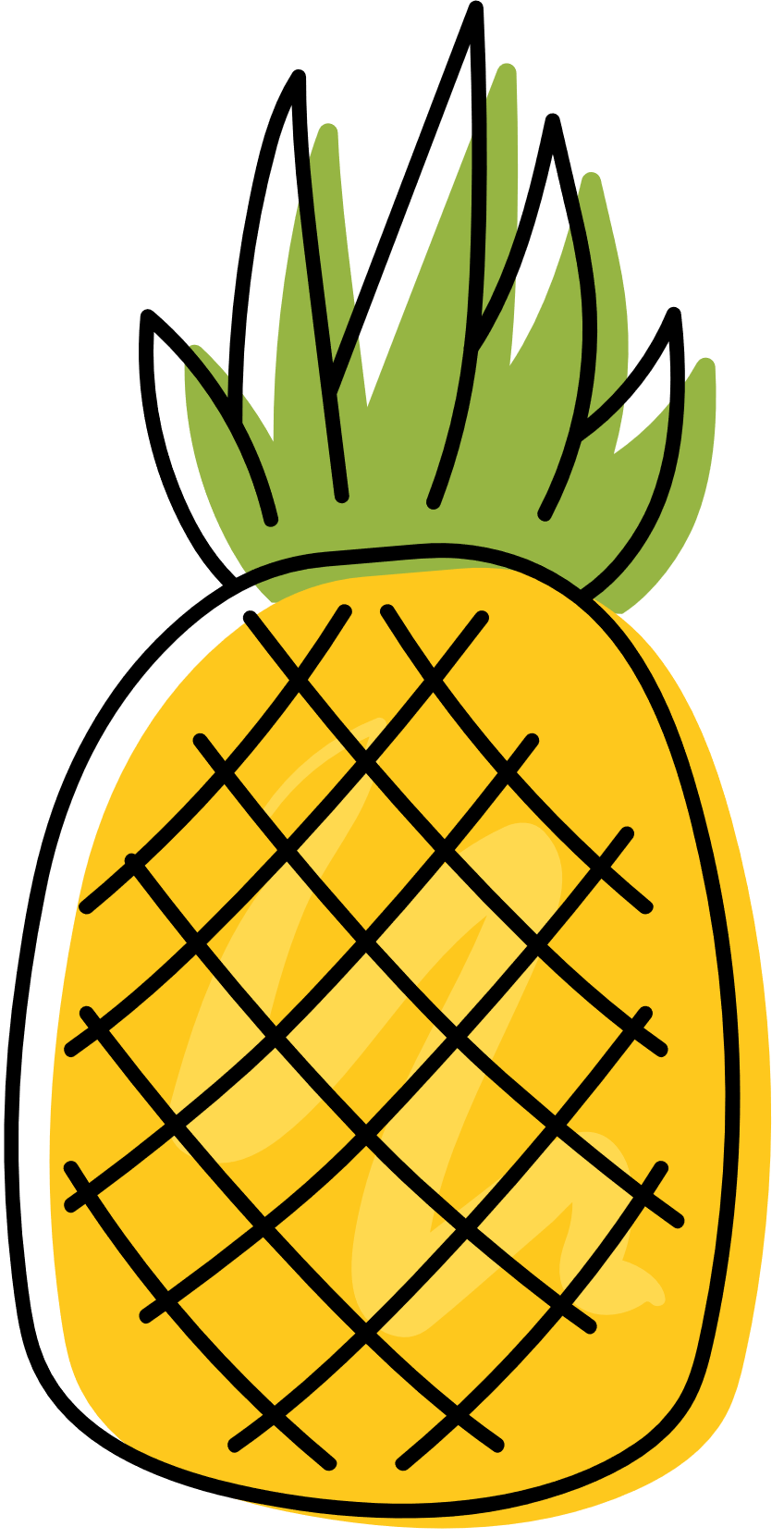 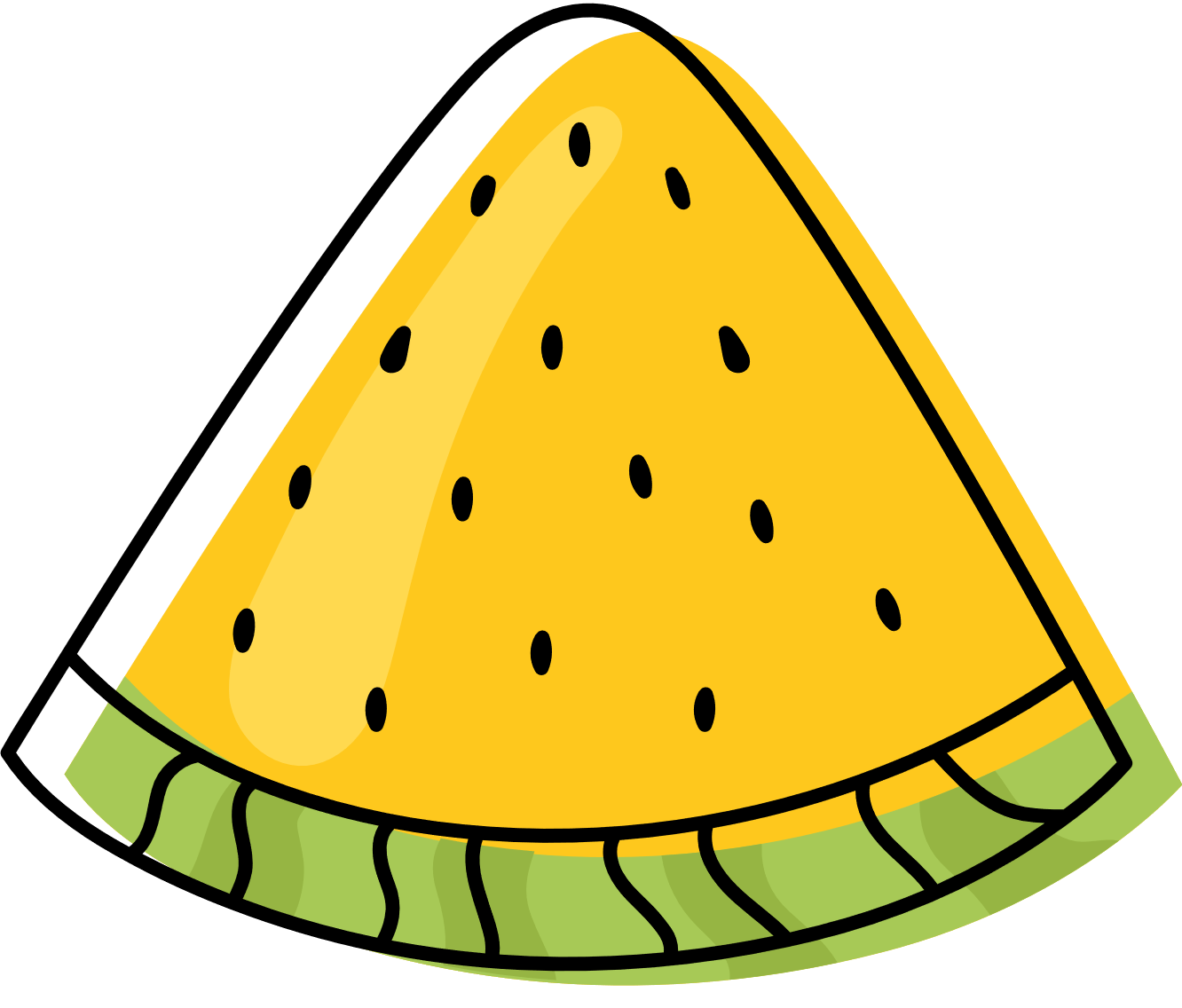 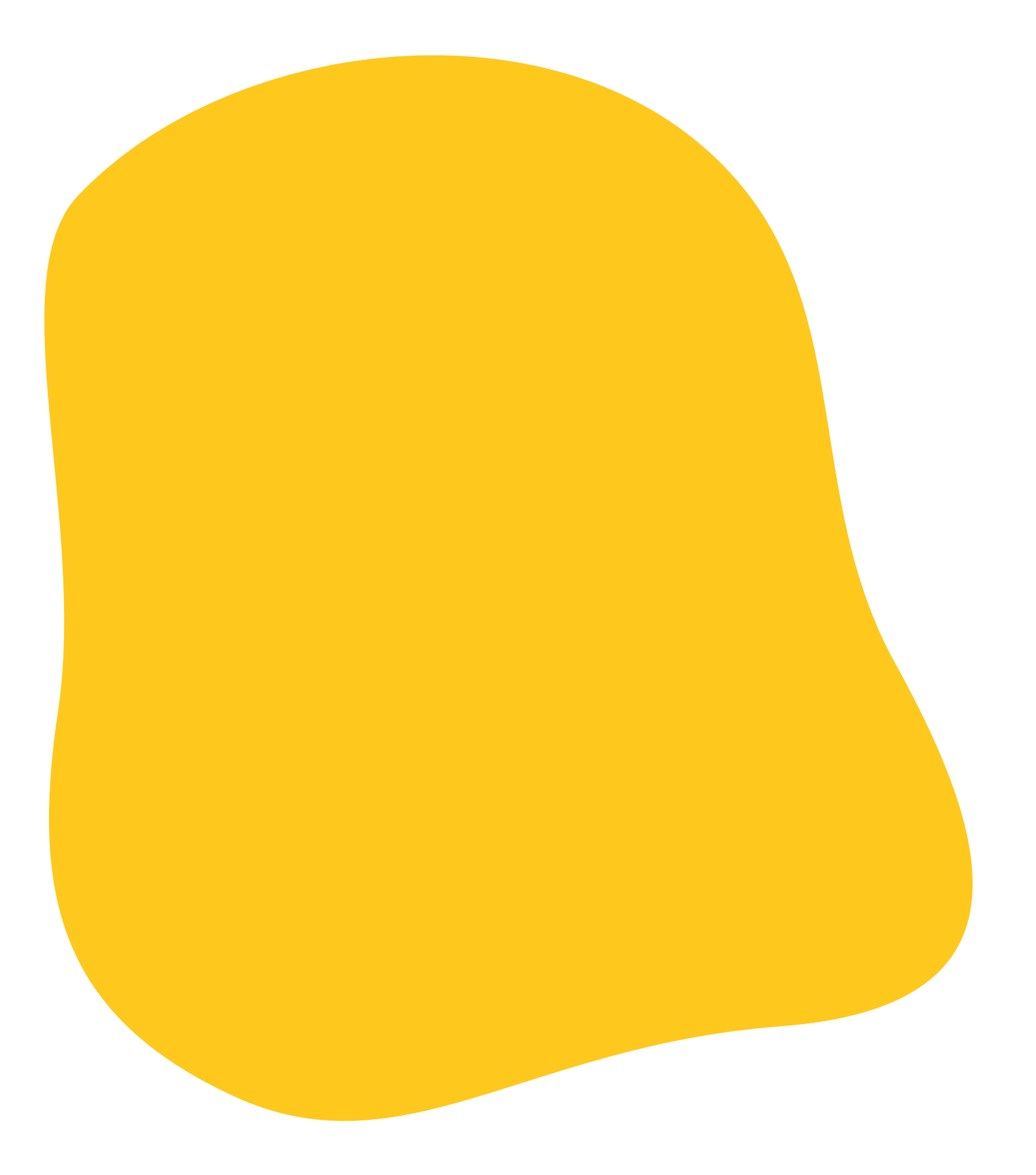 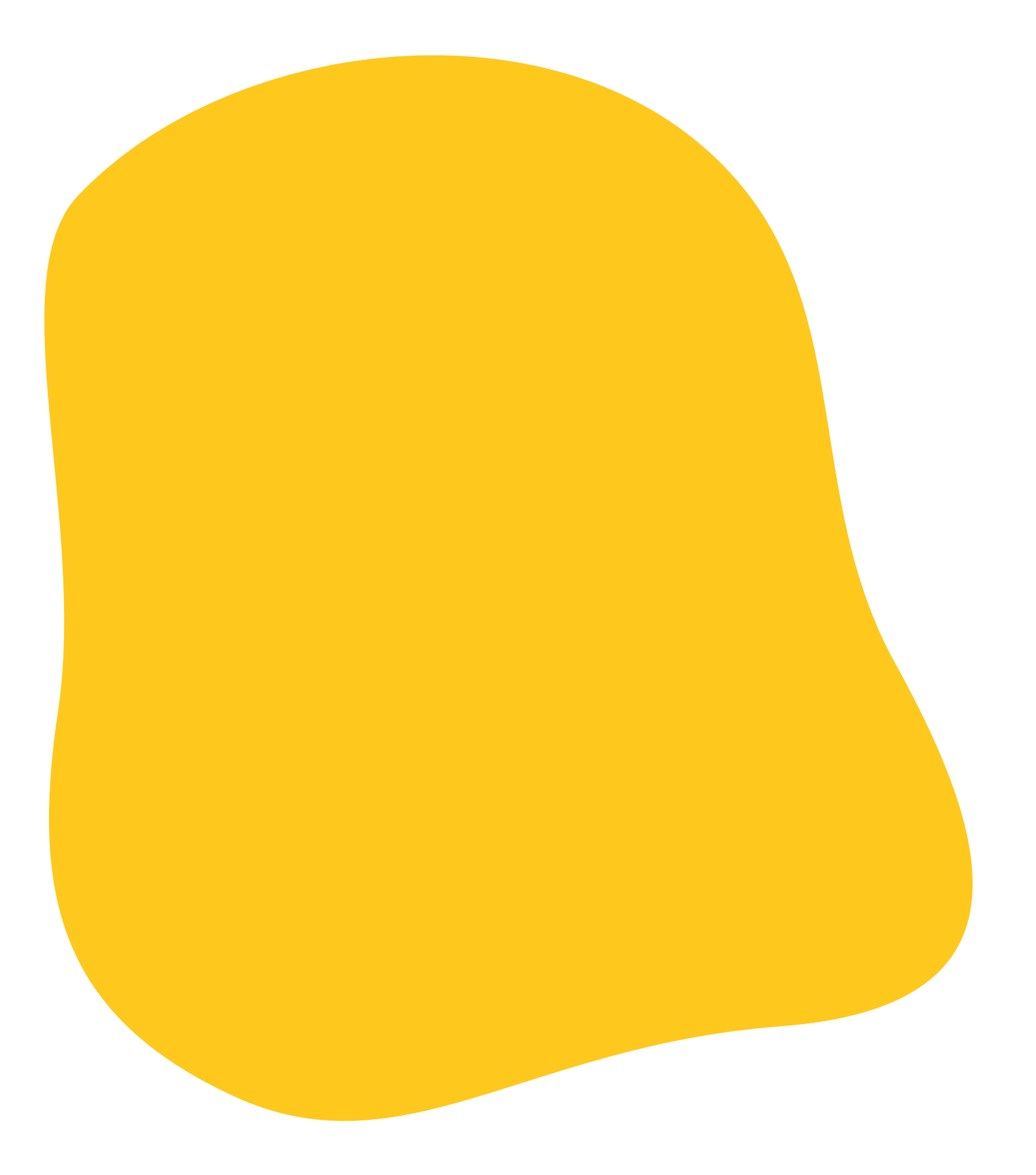 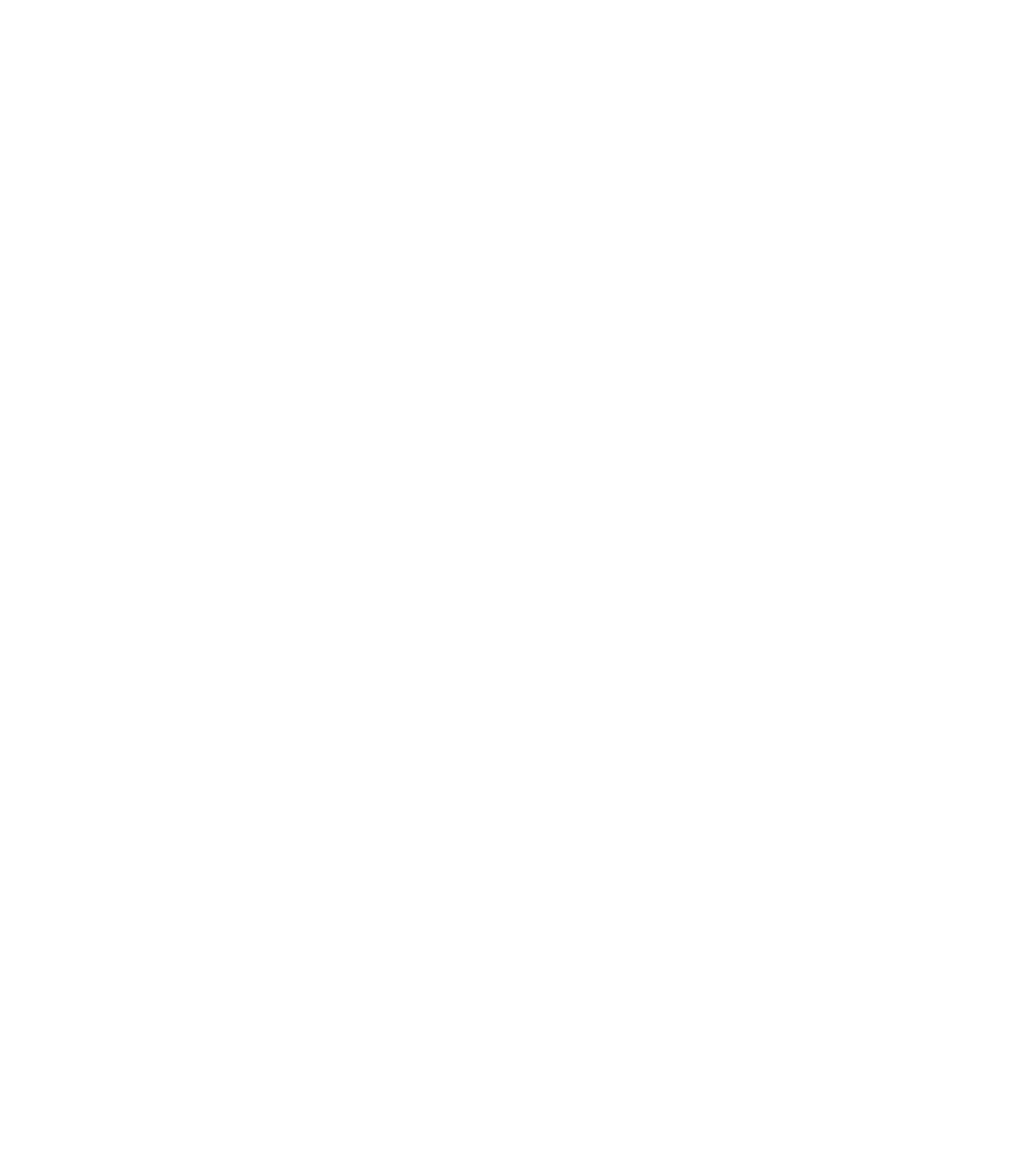 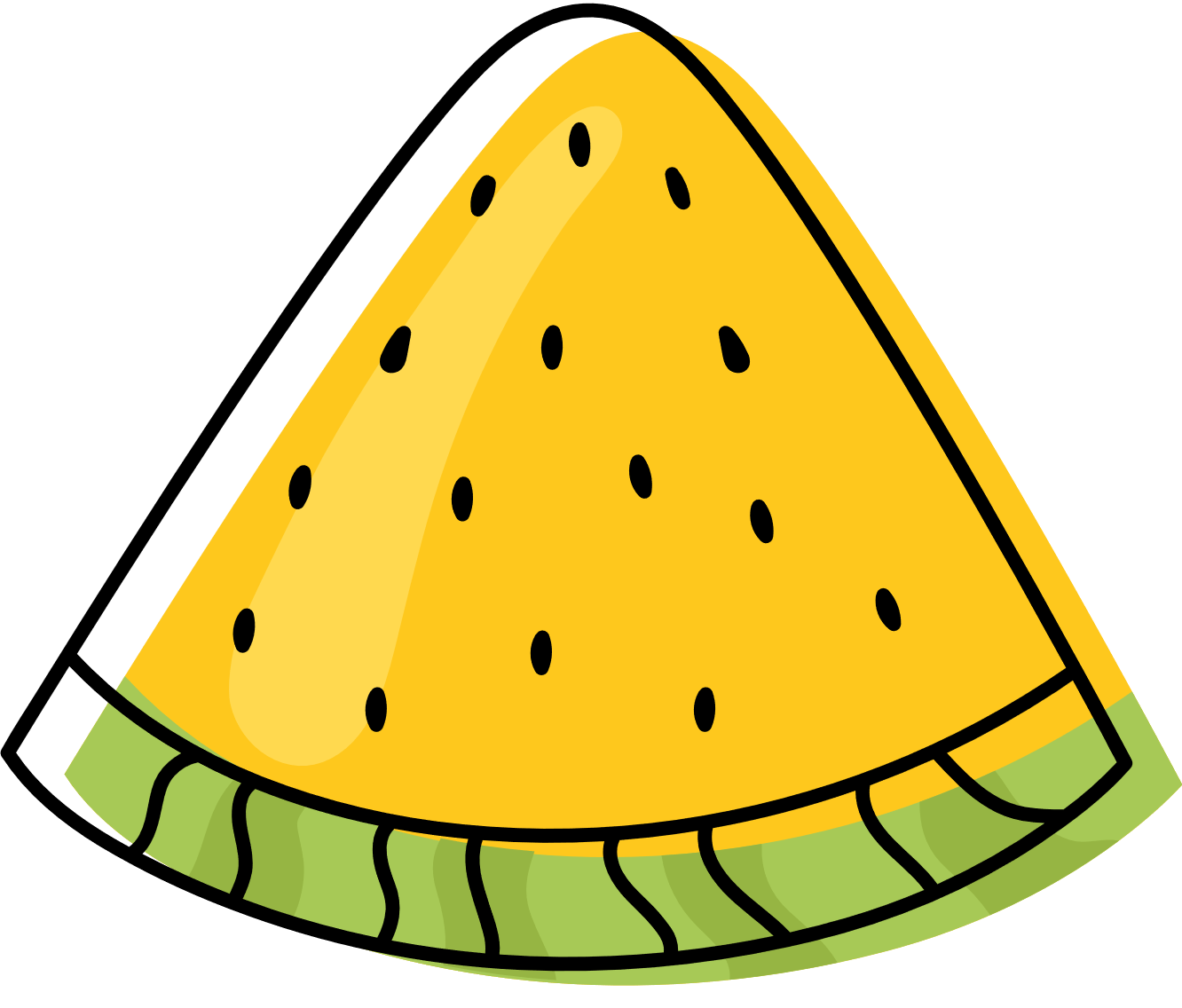 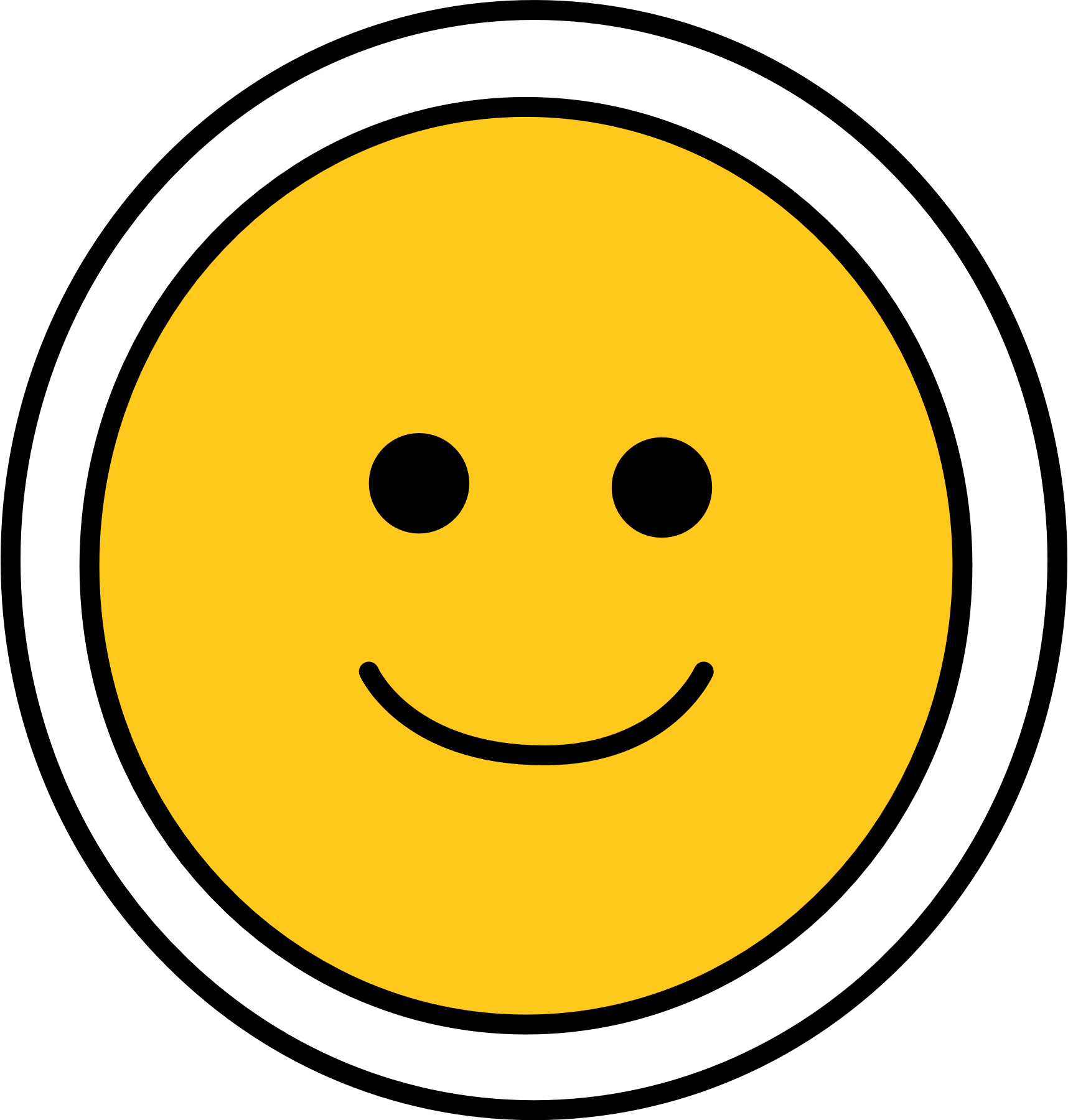 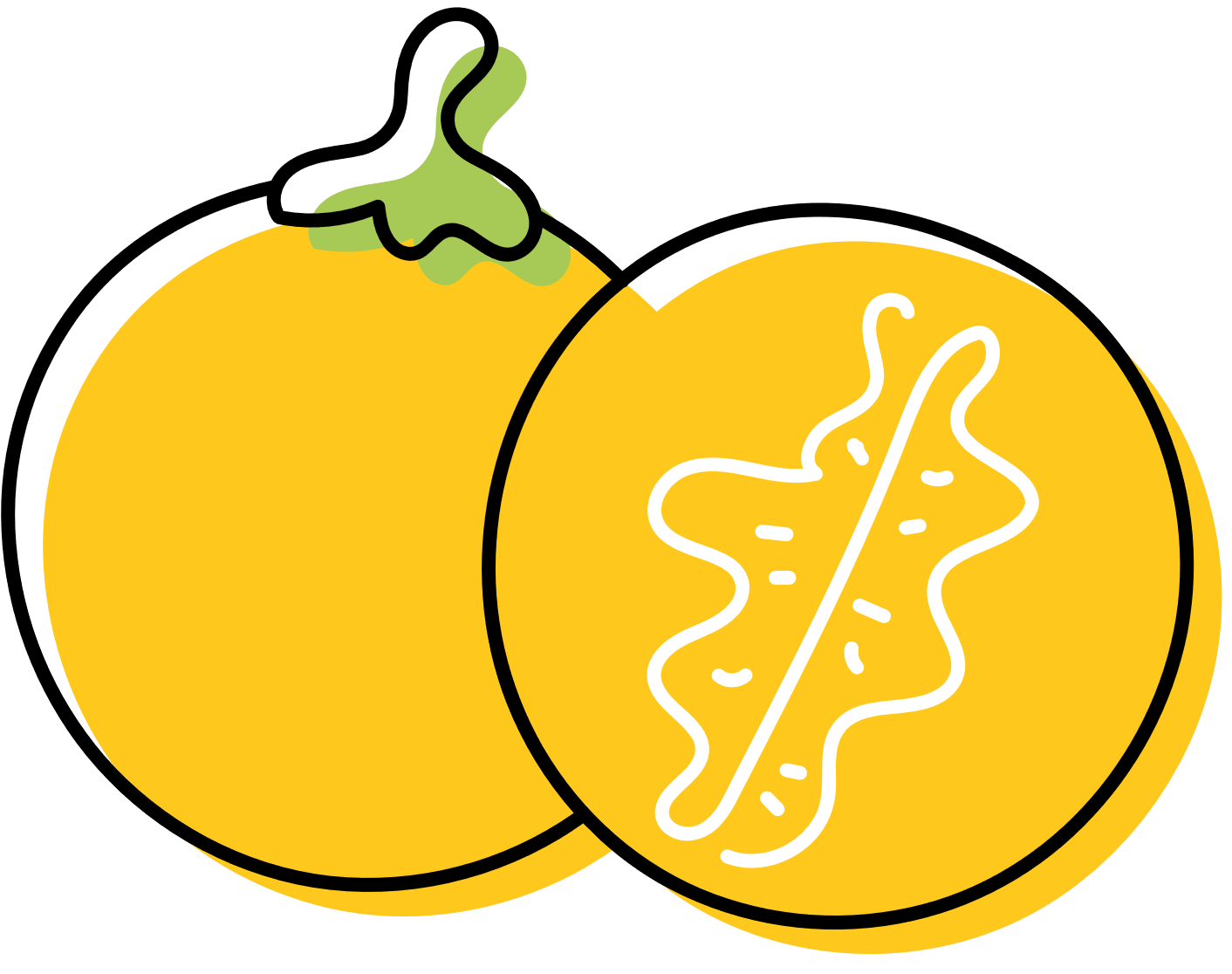 CẢM ƠN CÁC EM ĐÃ THAM GIA TIẾT HỌC
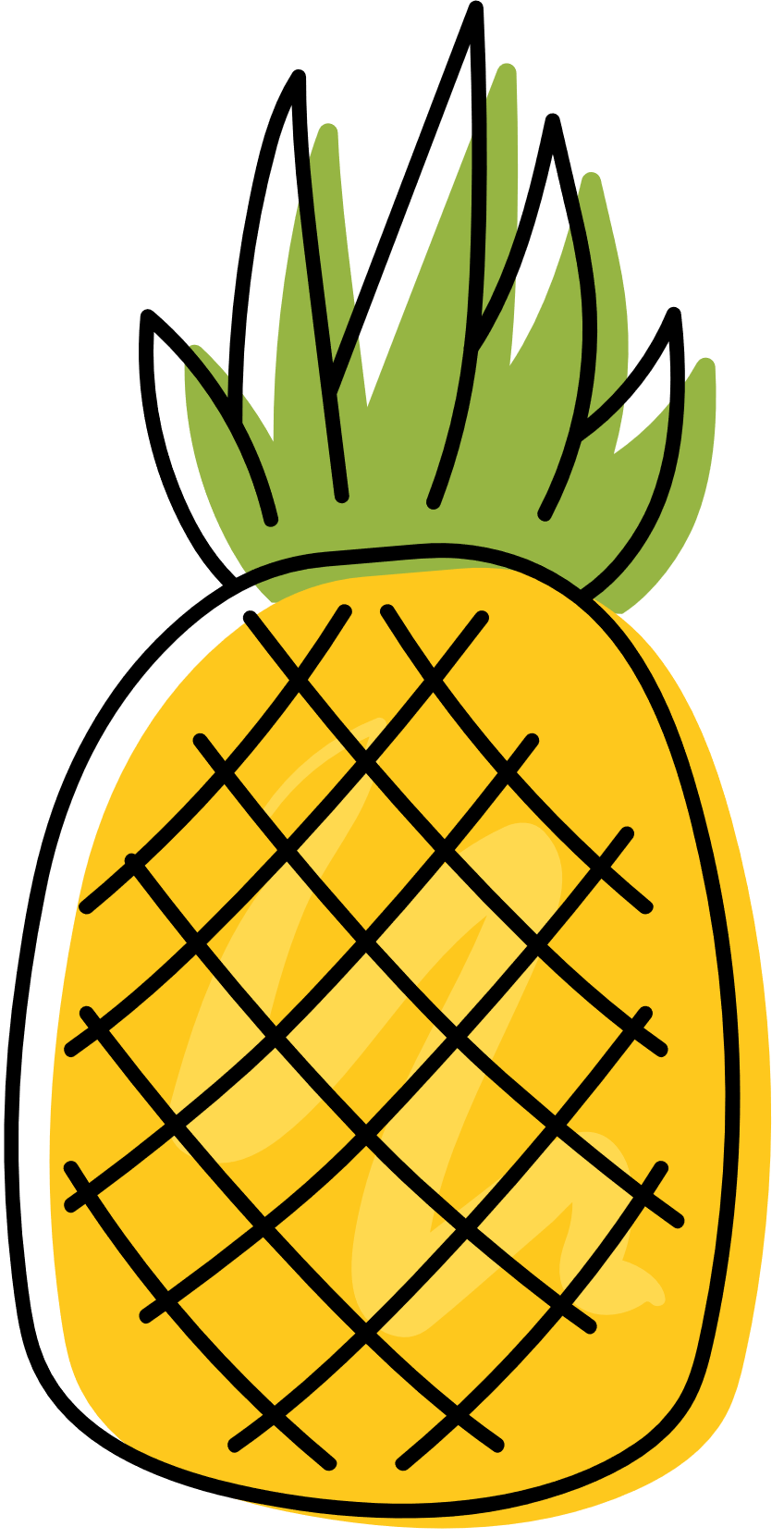